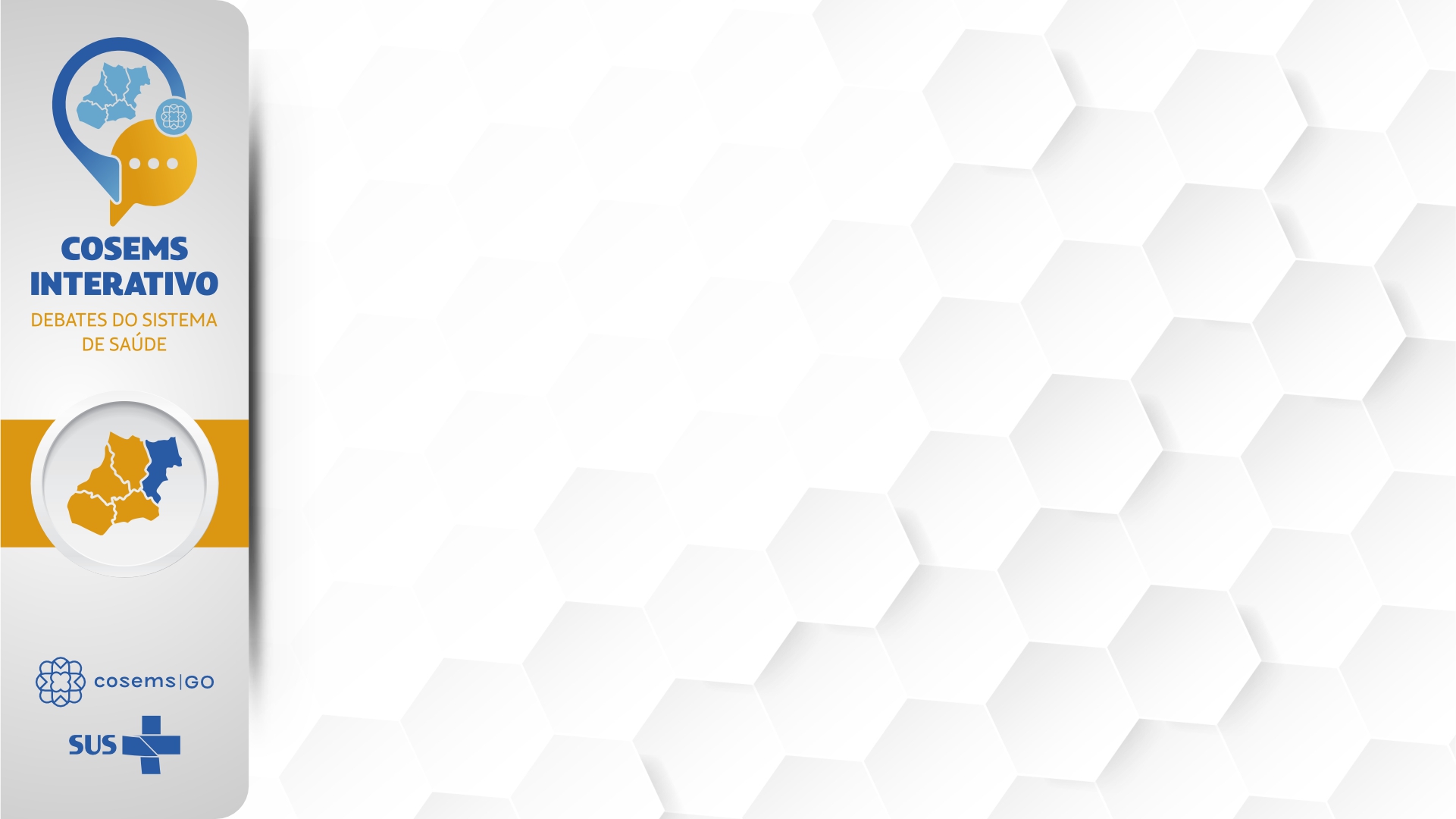 Espaços de Governança do SUS


Welingta Tarciany Souza Barbosas
Coordenadora do Apoio COSEMS/GO
wtarciany@homail.com
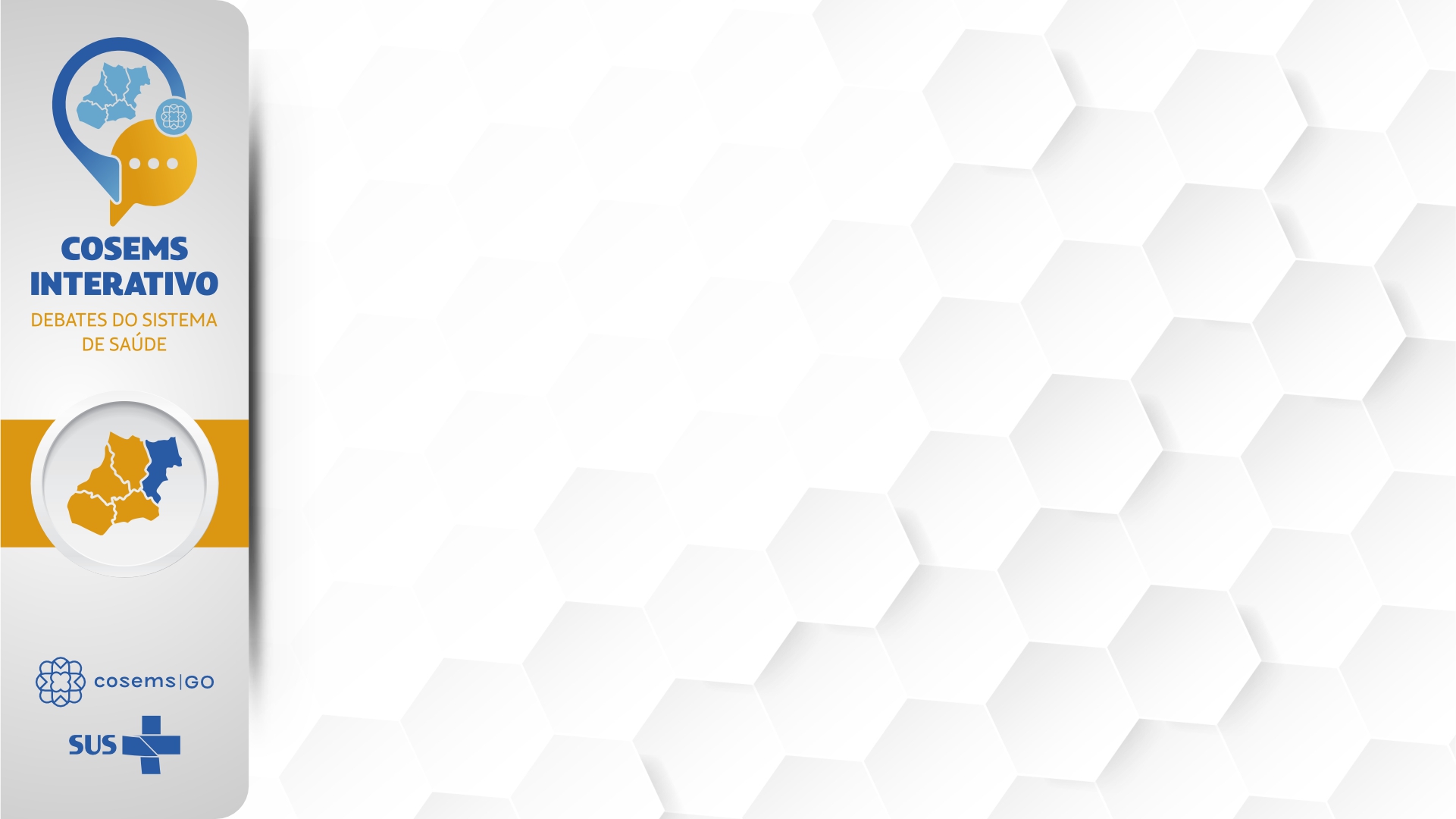 GESTOR:
CONHECENDO SEUS ESPAÇOS

Você acha que a gestão dos serviços de saúde da sua população está somente dentro 
dos limites do seu Município?
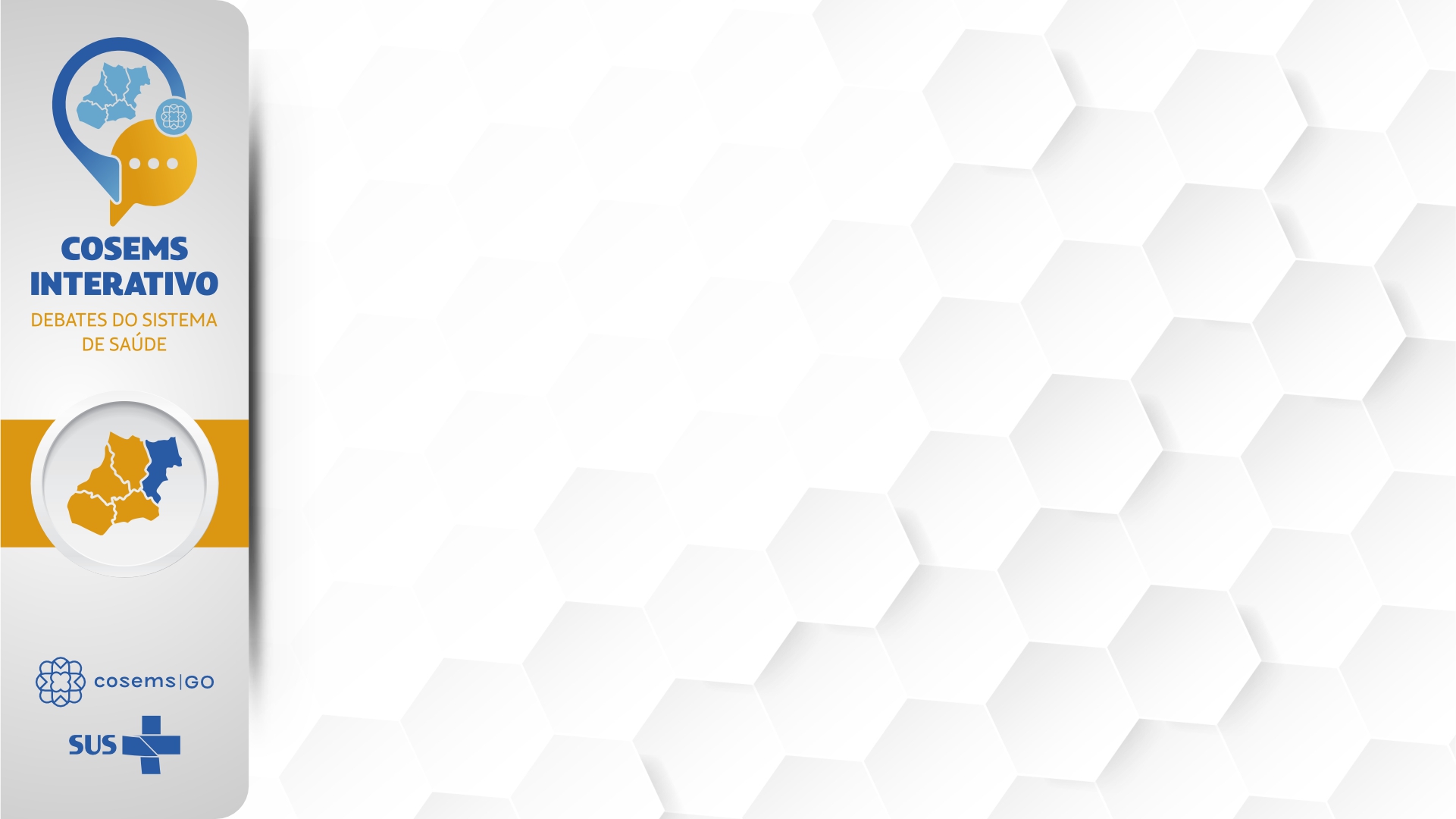 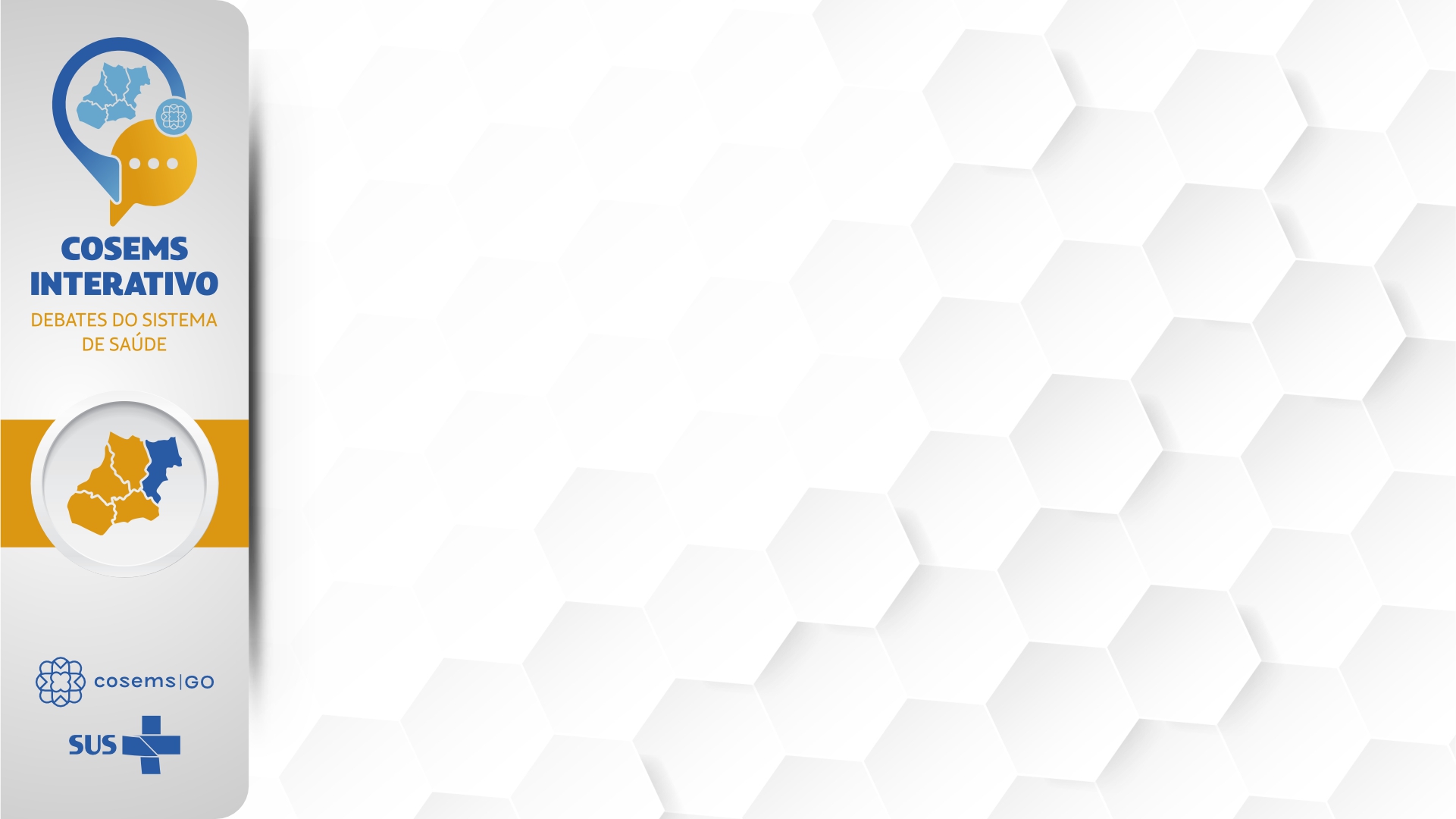 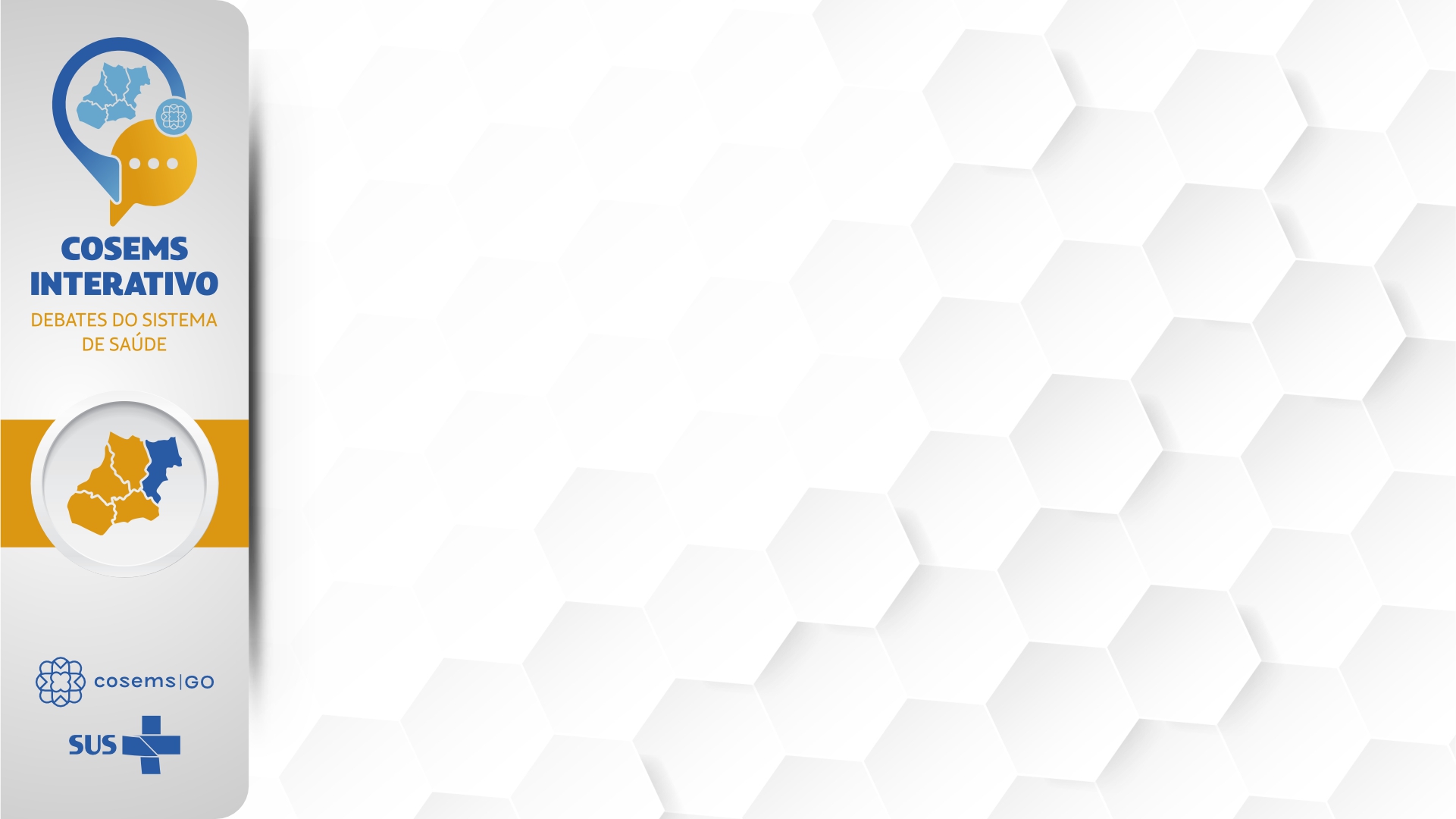 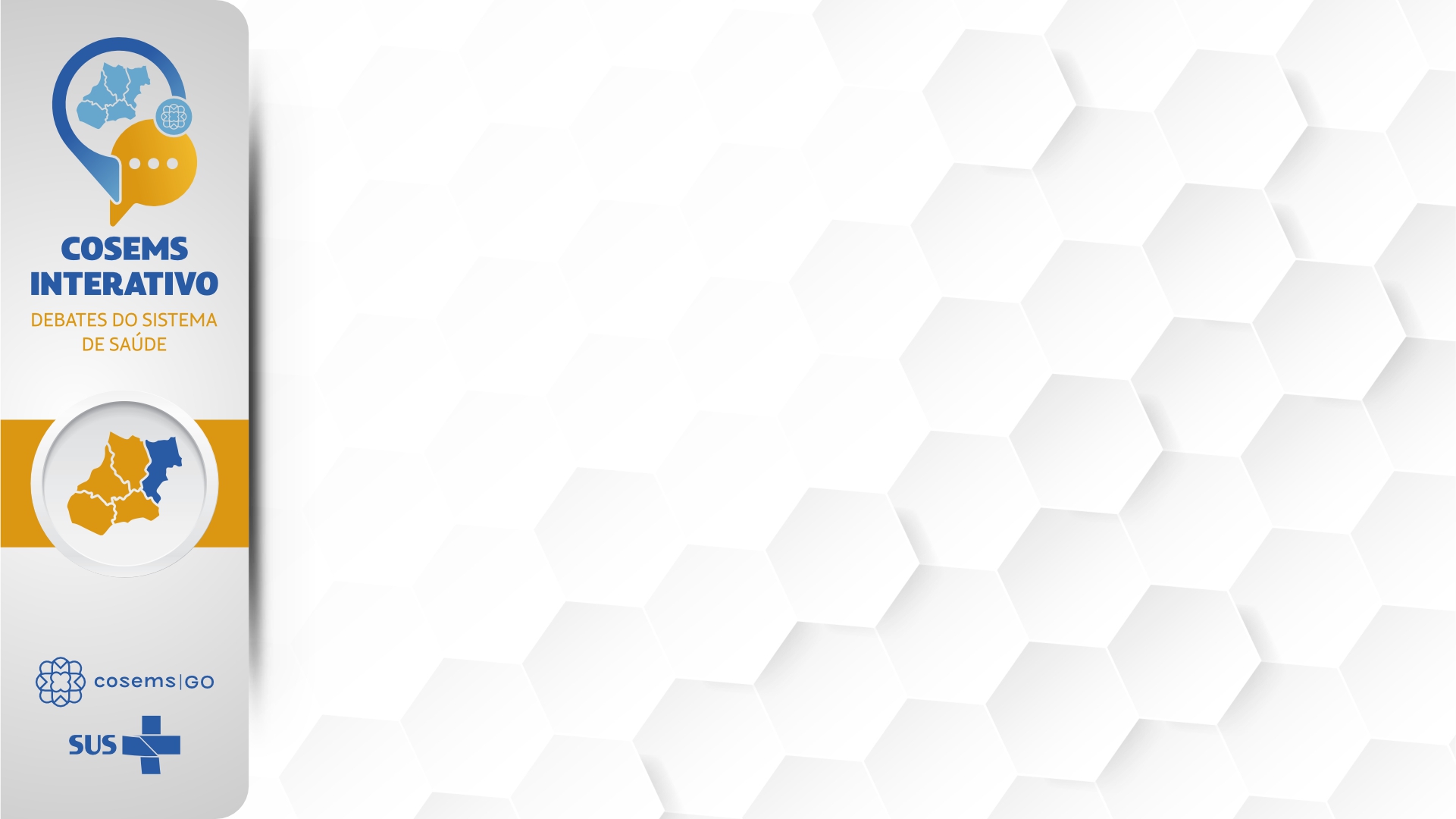 Então, os Espaços de Governança não são ambientes de disputa...

As decisões são partilhadas e dependem de cooperação, que possibilita a GESTÃO CONJUNTA de interesses e serviços.
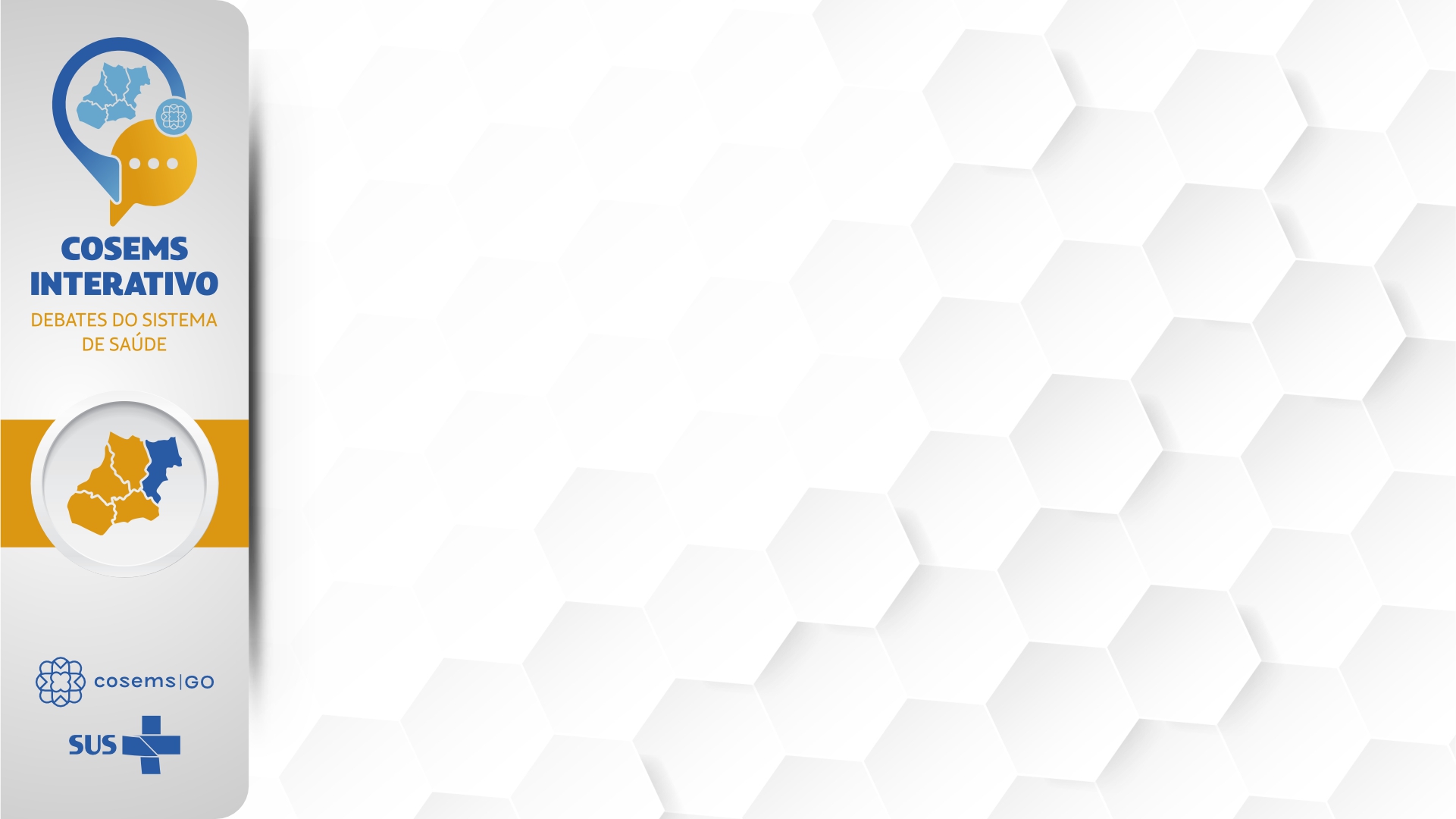 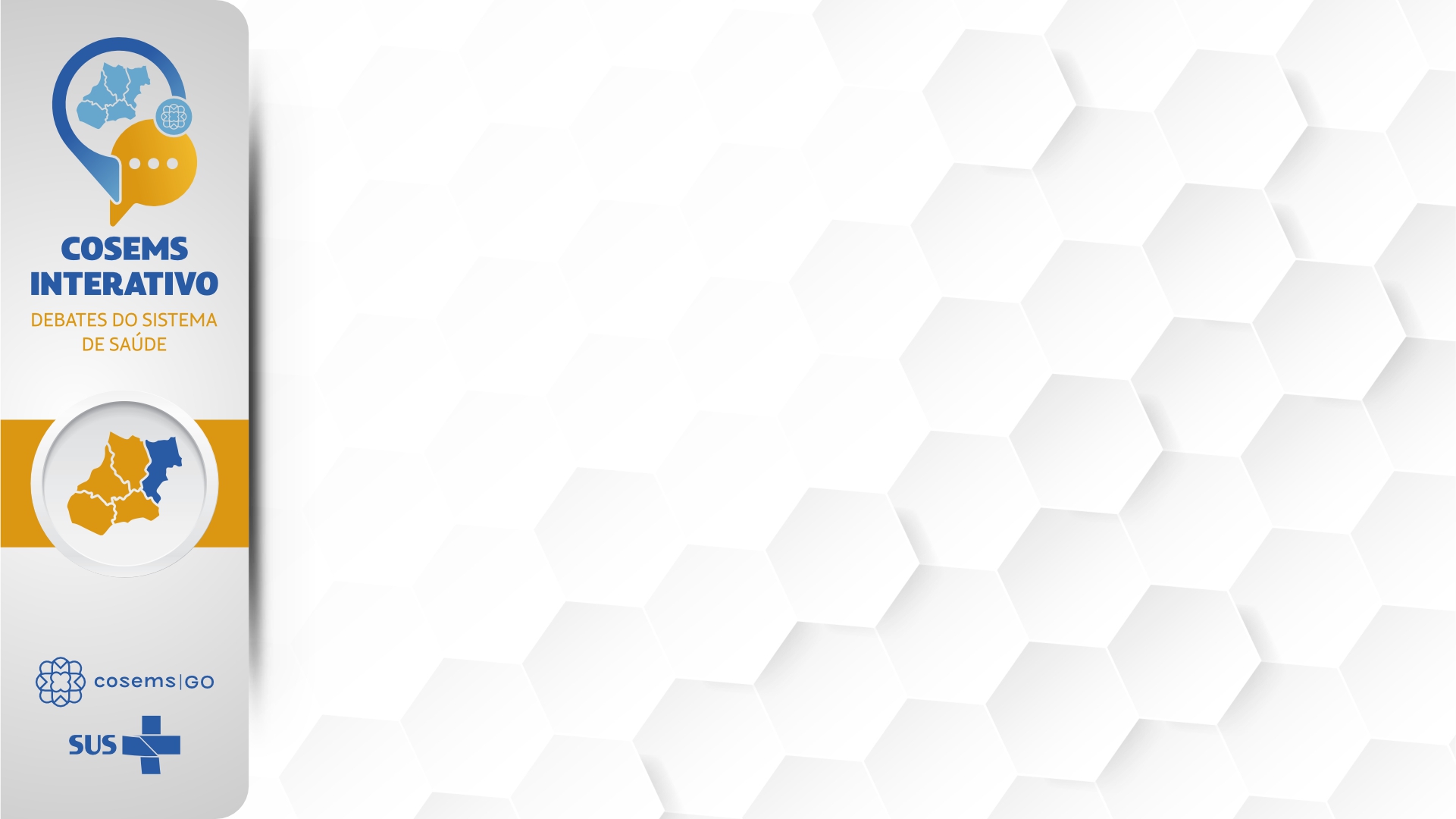 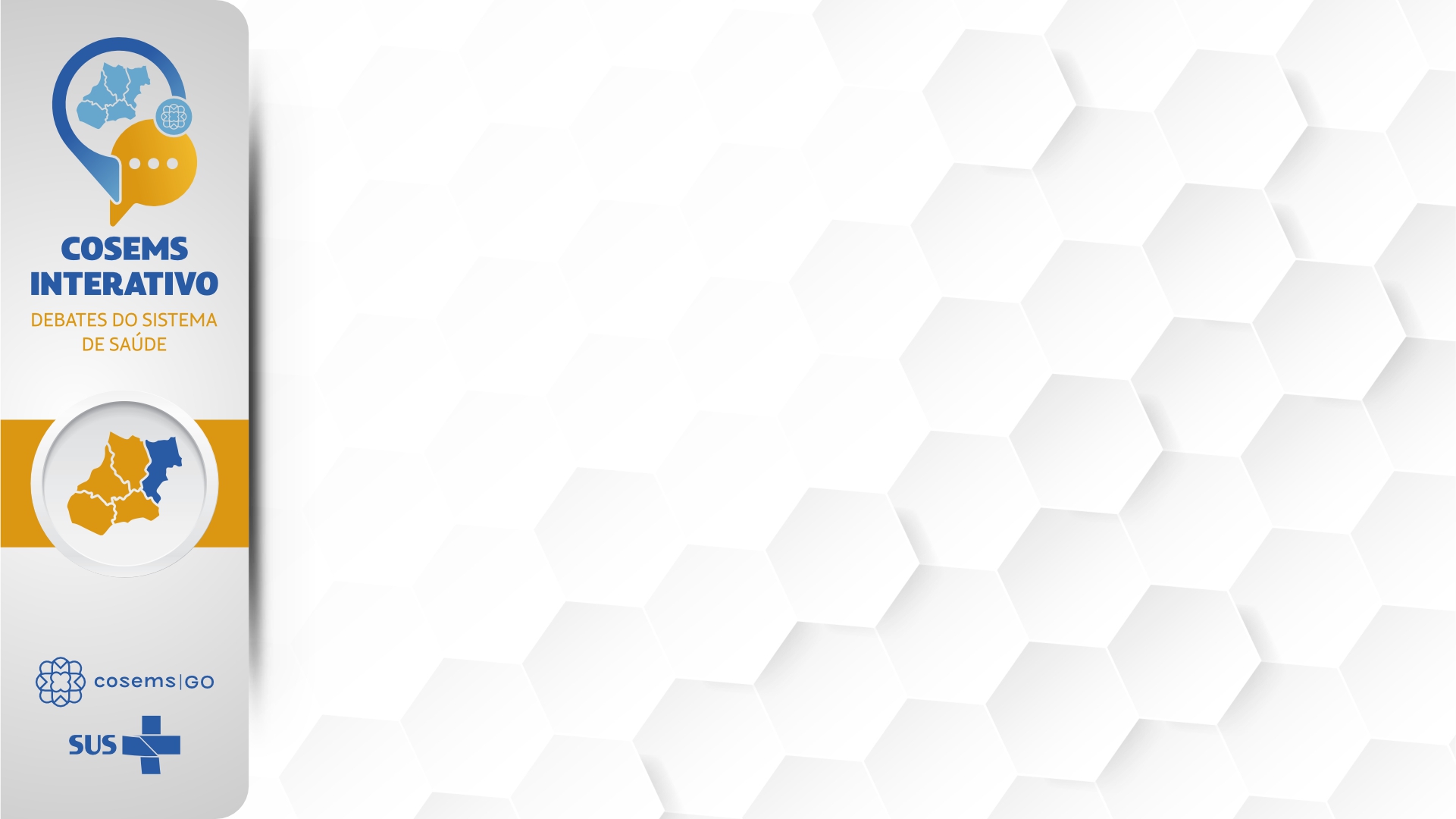 O PAPEL DO COSEMS 

Lutar pelo fortalecimento da autonomia e protagonismo dos municípios;
 Congregar os gestores dos serviços municipais de saúde;
Funcionar como órgão permanente de intercâmbio  de experiências e informações de seus membros;
Participar na formulação e execução das políticas de saúde no âmbito Estadual;
.
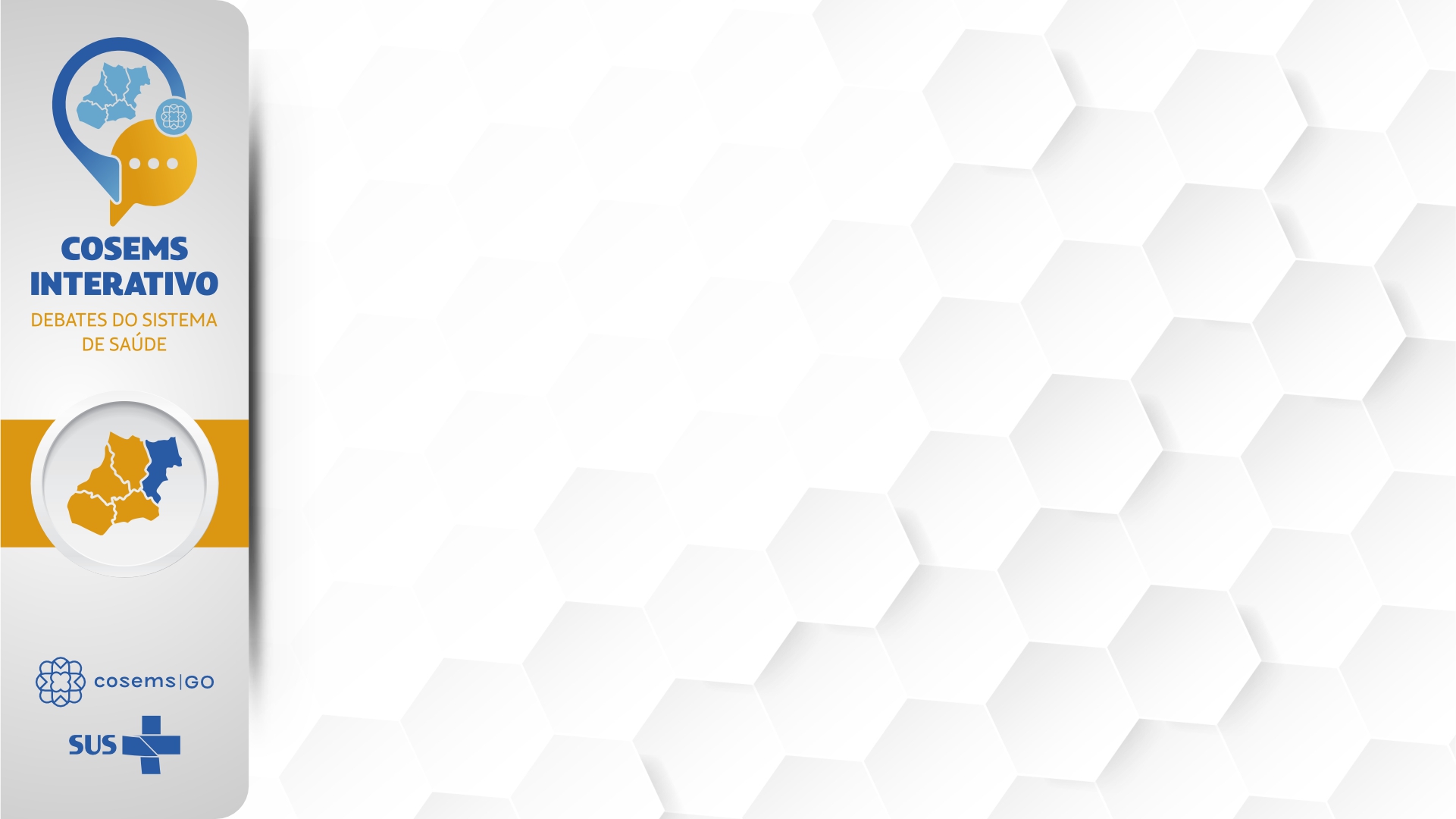 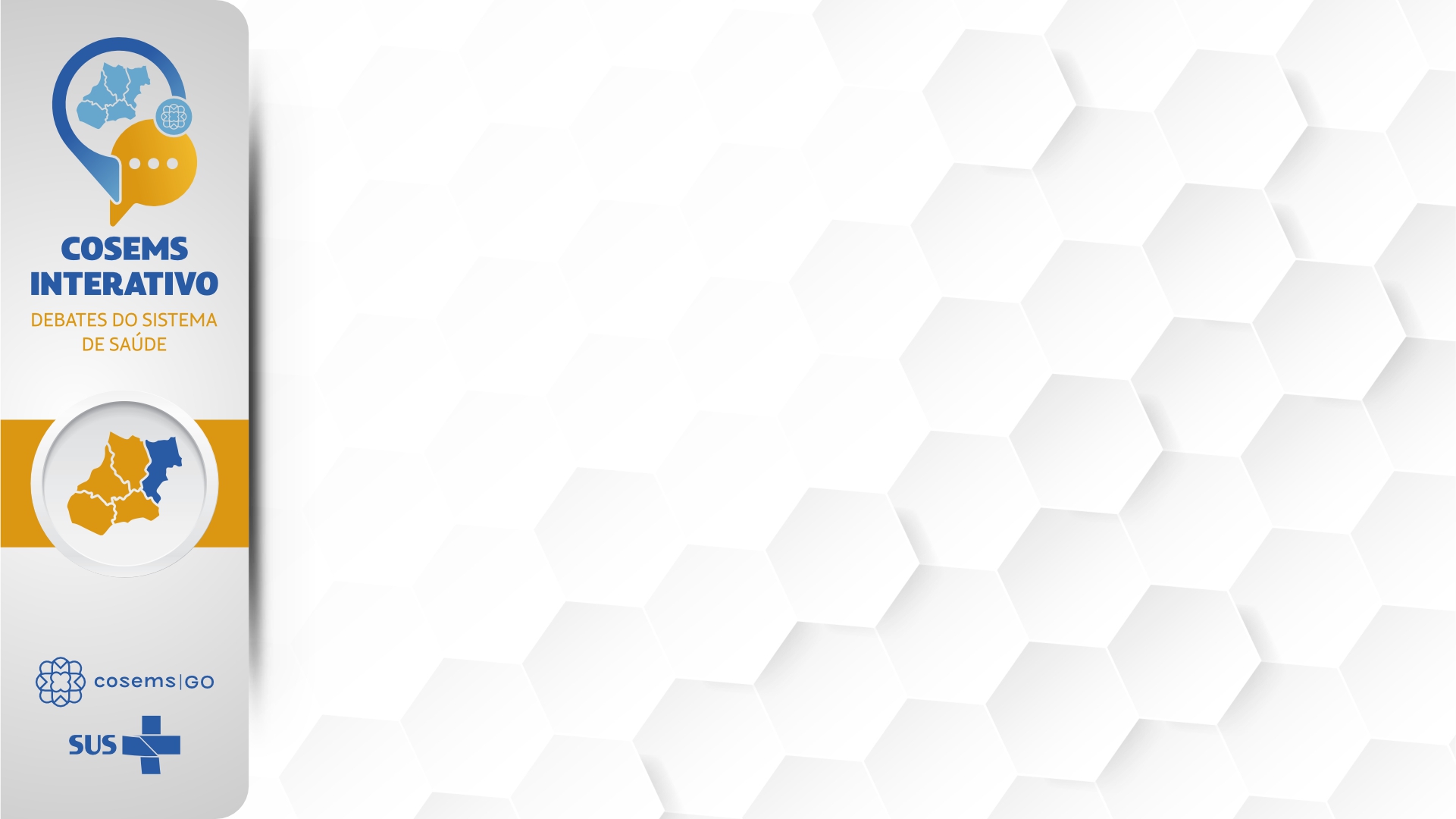 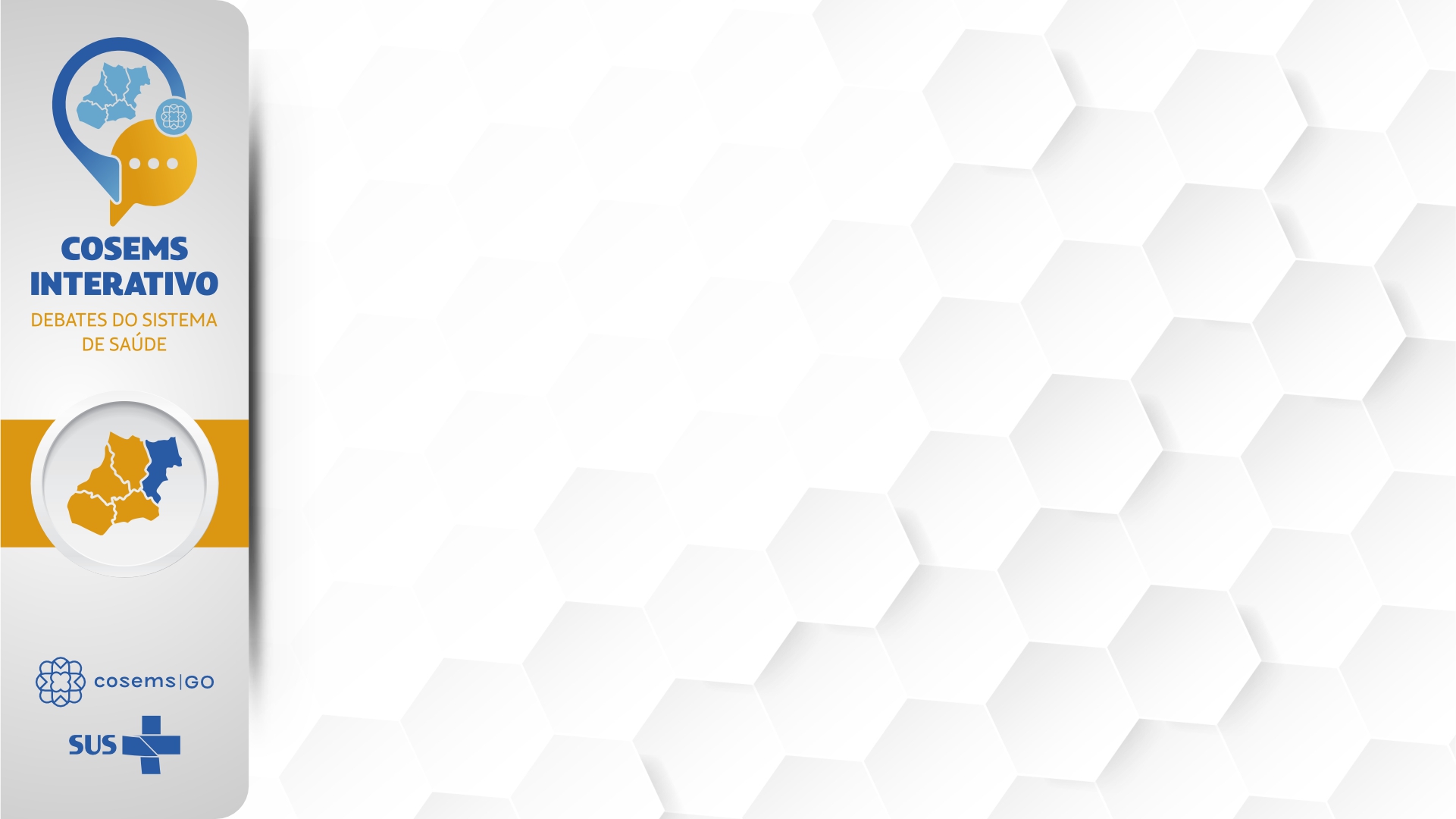 Membros COSEMS|GO
Assembleia Geral
Conselho Fiscal
Diretoria Executiva
Secretaria Executiva
Coordenação do Apoio
.
Assessoria
Técnica
Coordenação
Secretários Municipais de Saúde
Órgão de deliberação máxima
Eleito pela Assembleia Geral
Presidente
Apoiadores
Analise  fiscalização e caráter  opinativo para os representantes do COSEMS
1º e 2º Vice-Presidentes
Participação na  Assembleia Geral
Para deliberações 2/3 dos gestores presentes
Diretoria Financeira, Administrativa e Relações Instituicionais
Diretoria Macrorregional
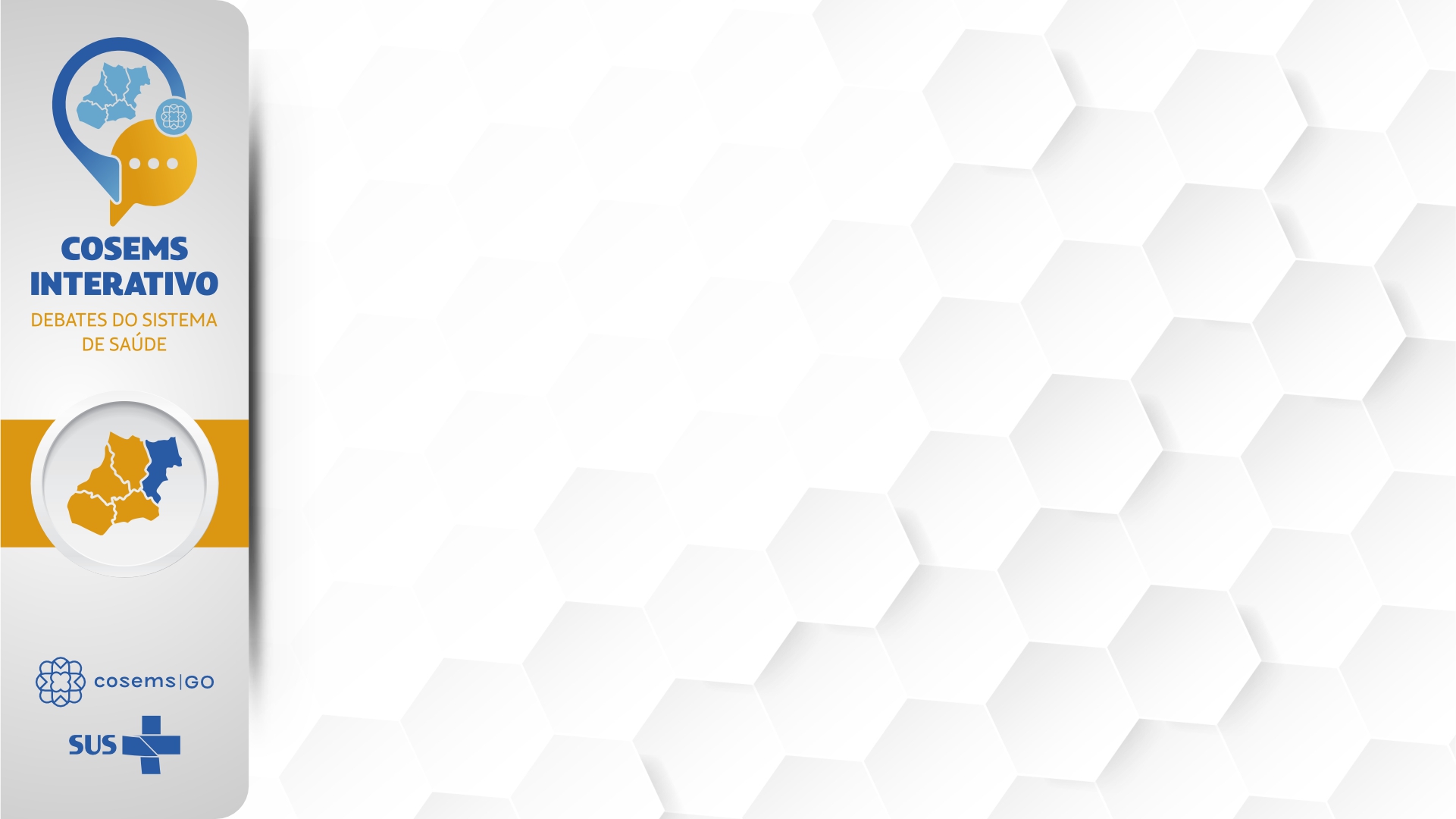 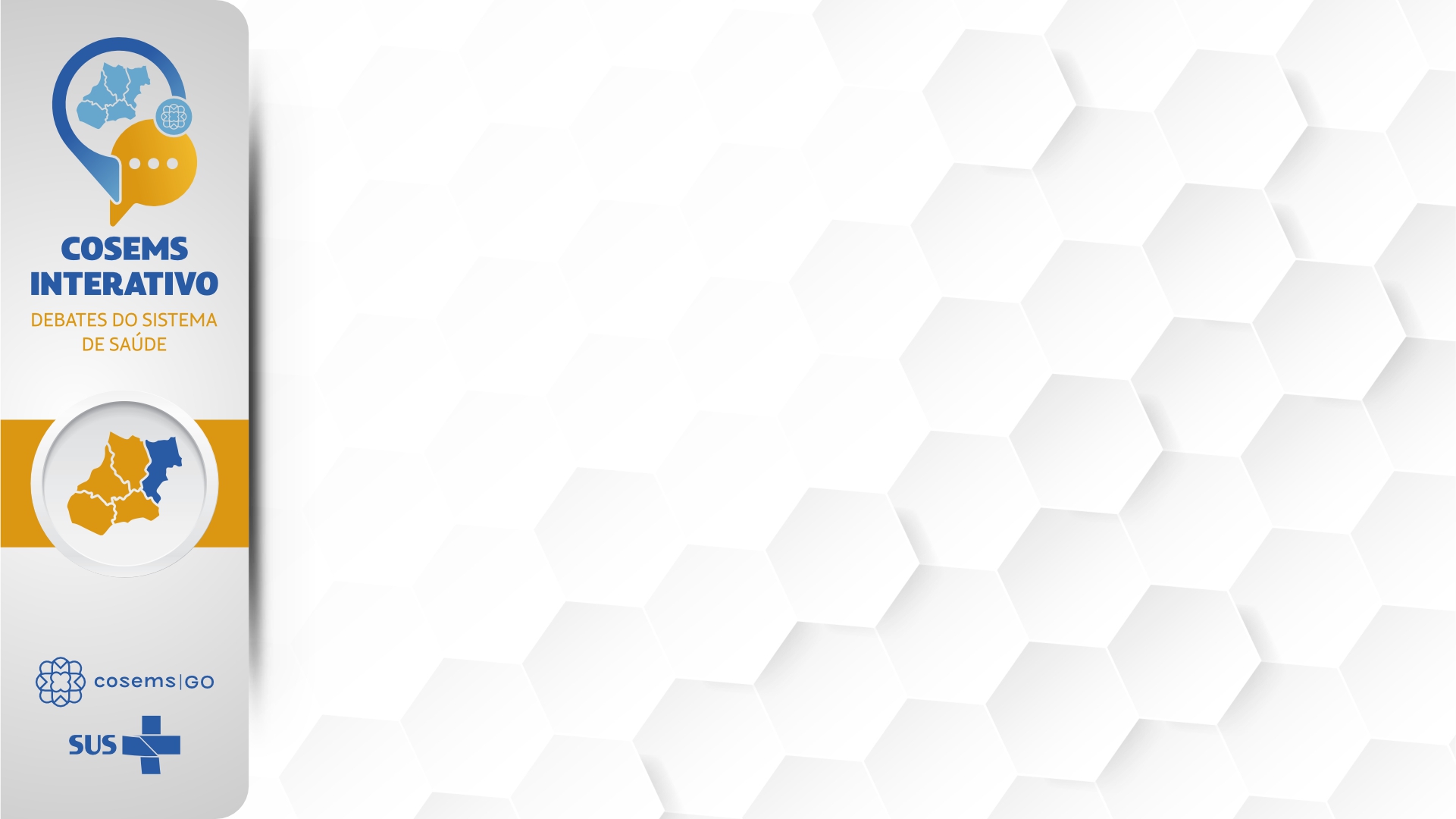 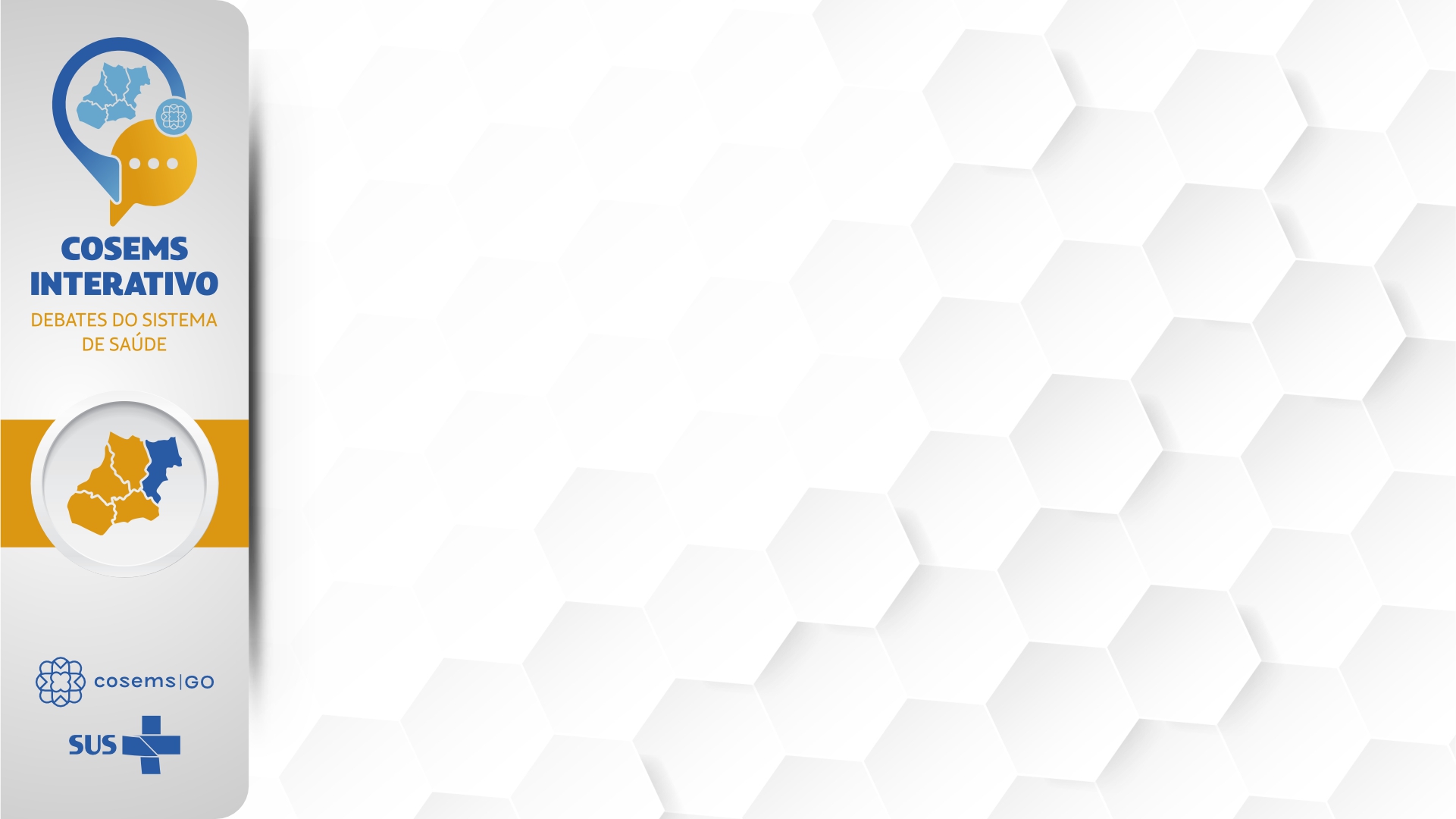 COMISSÕES INTERGESTORES REGIONAIS-CIR
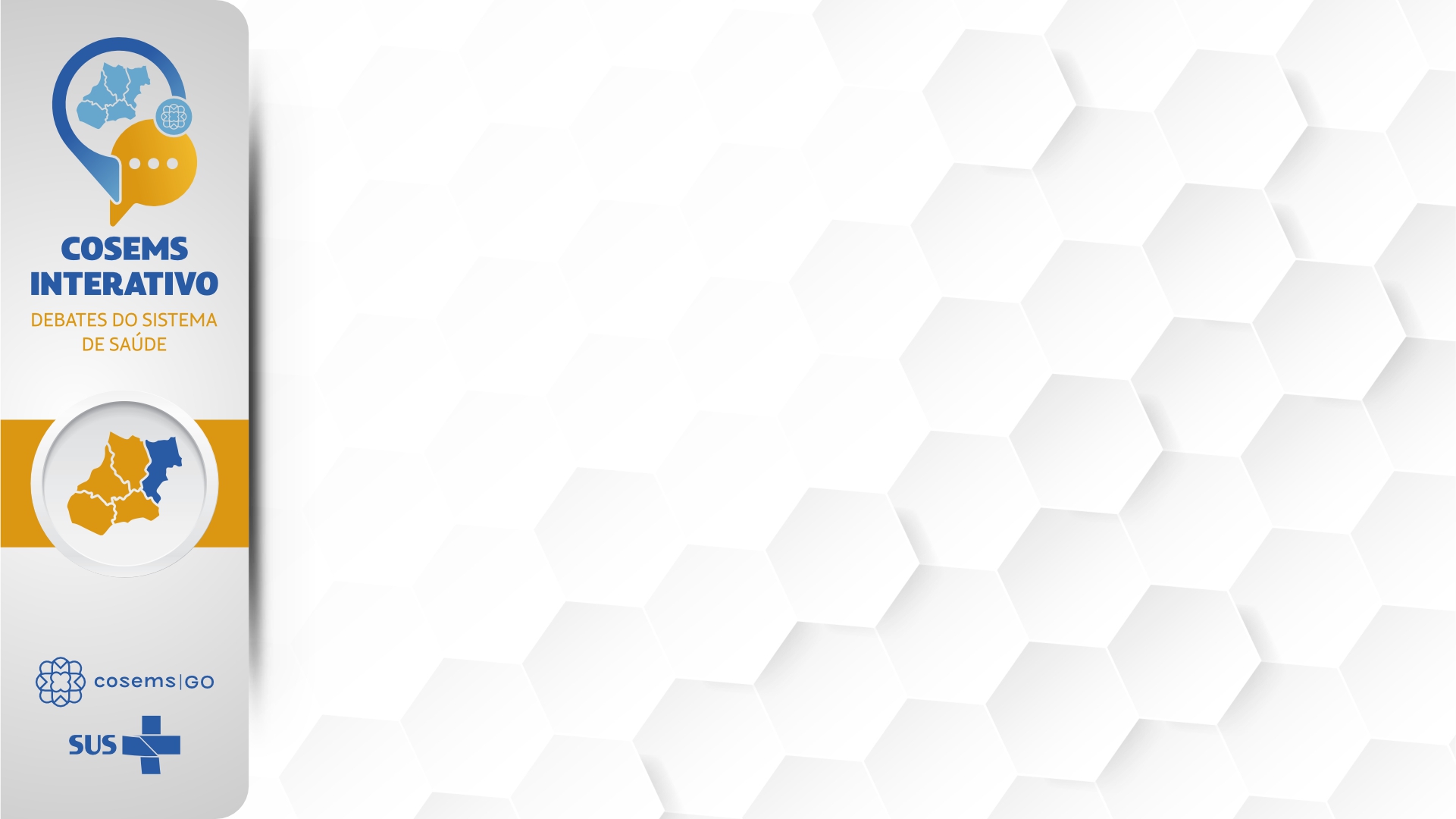 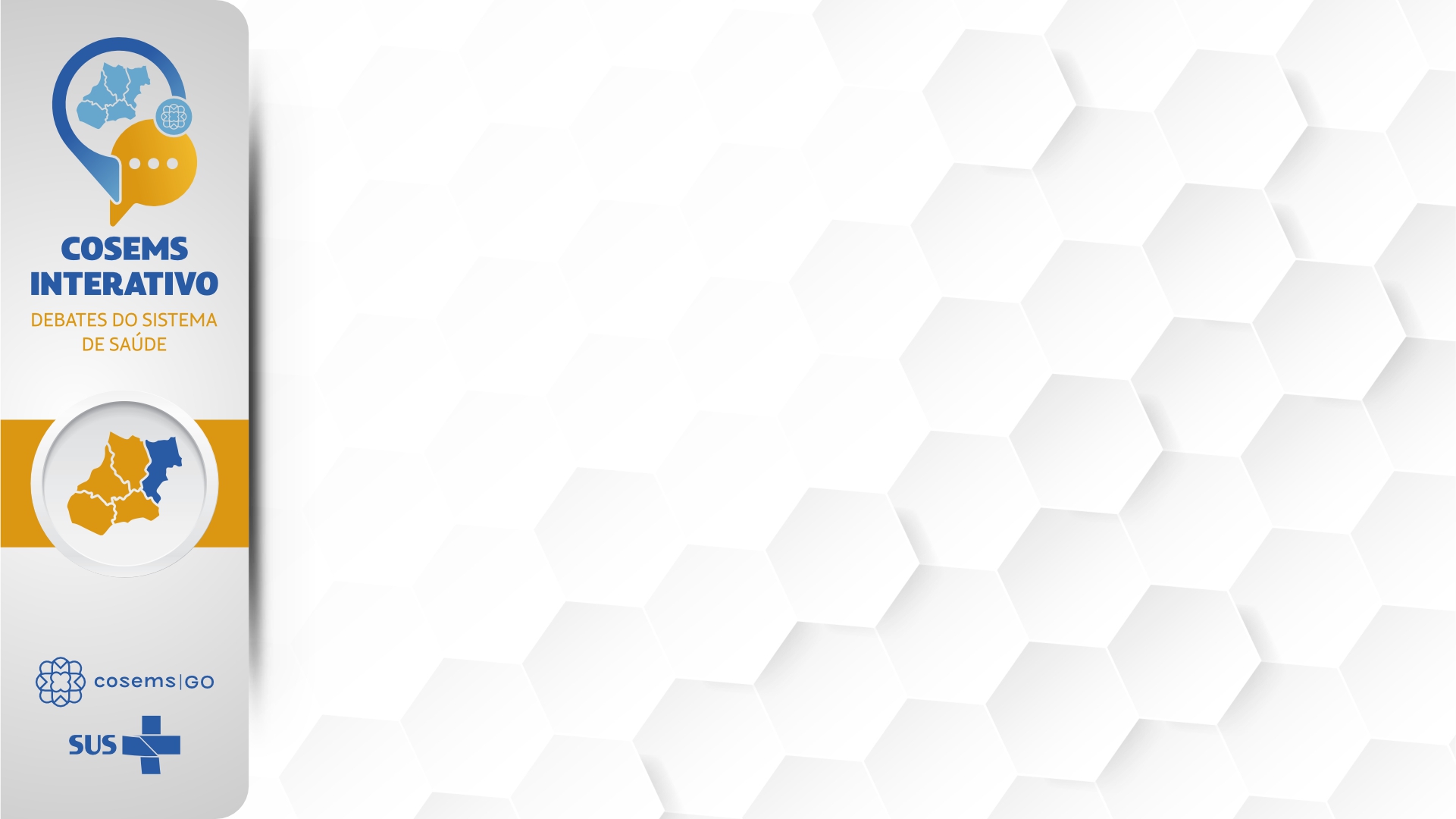 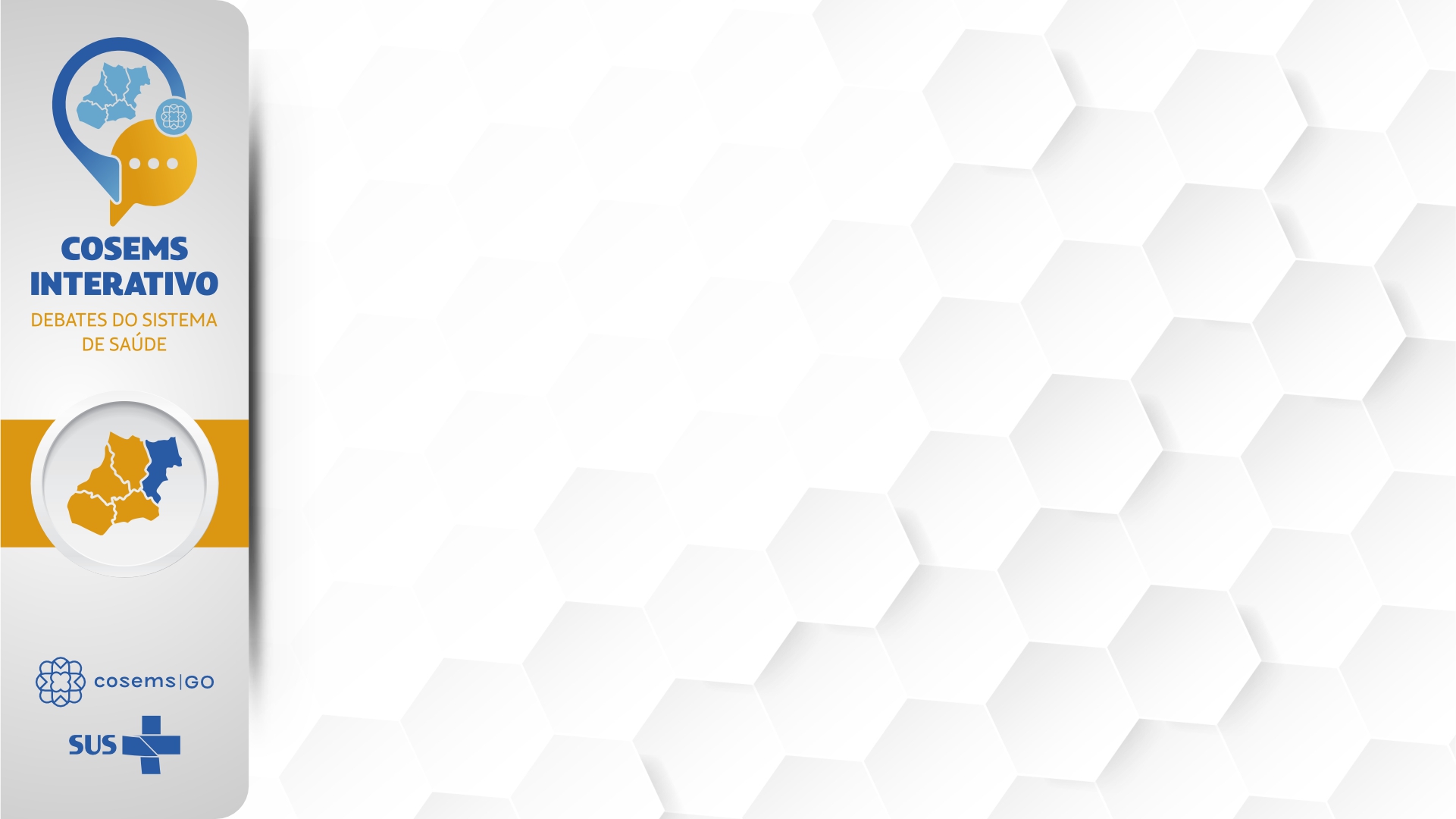 COMISSÕES INTERGESTORES REGIONAIS-CIR
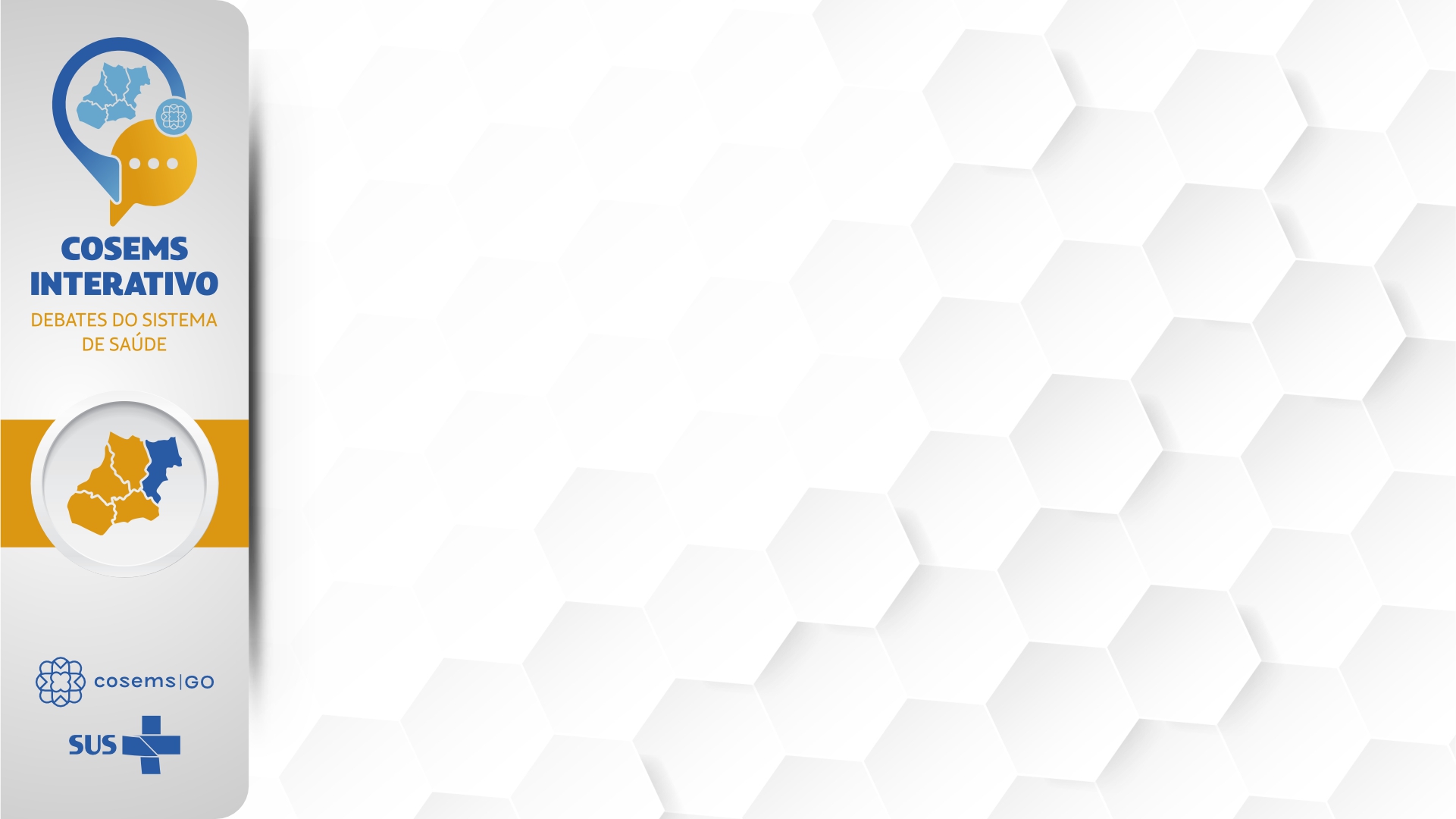 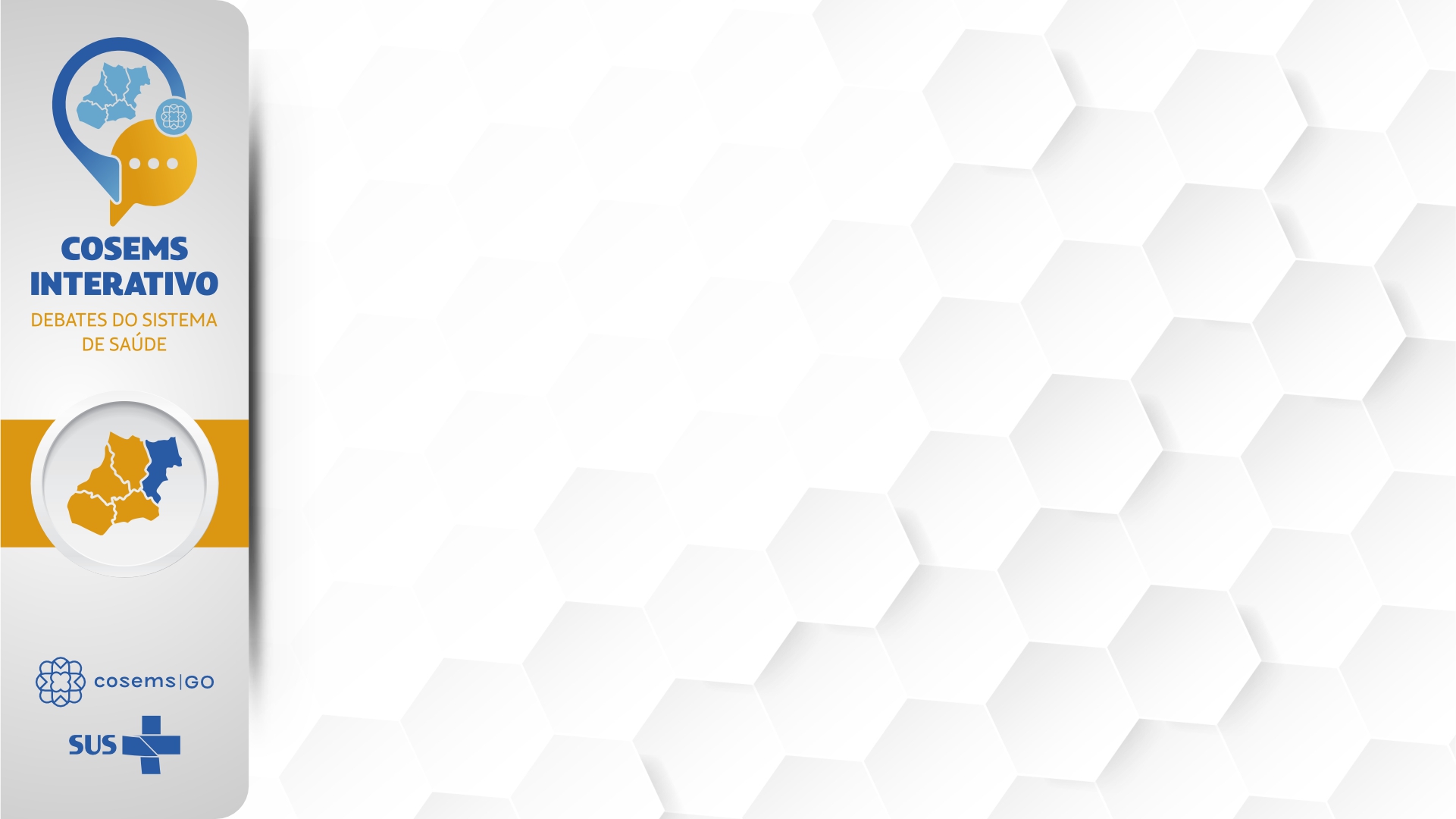 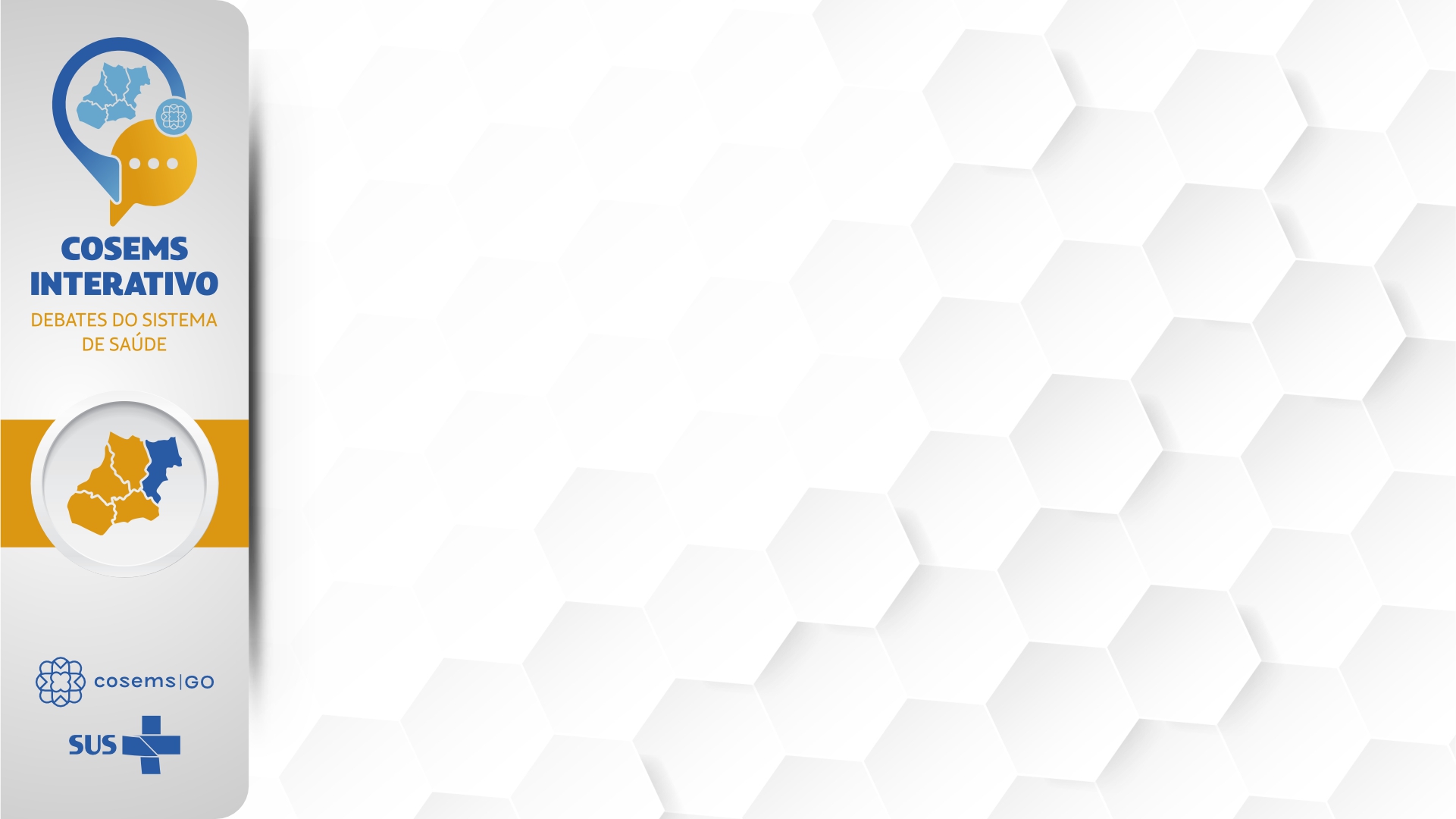 Câmara Técnica – CT
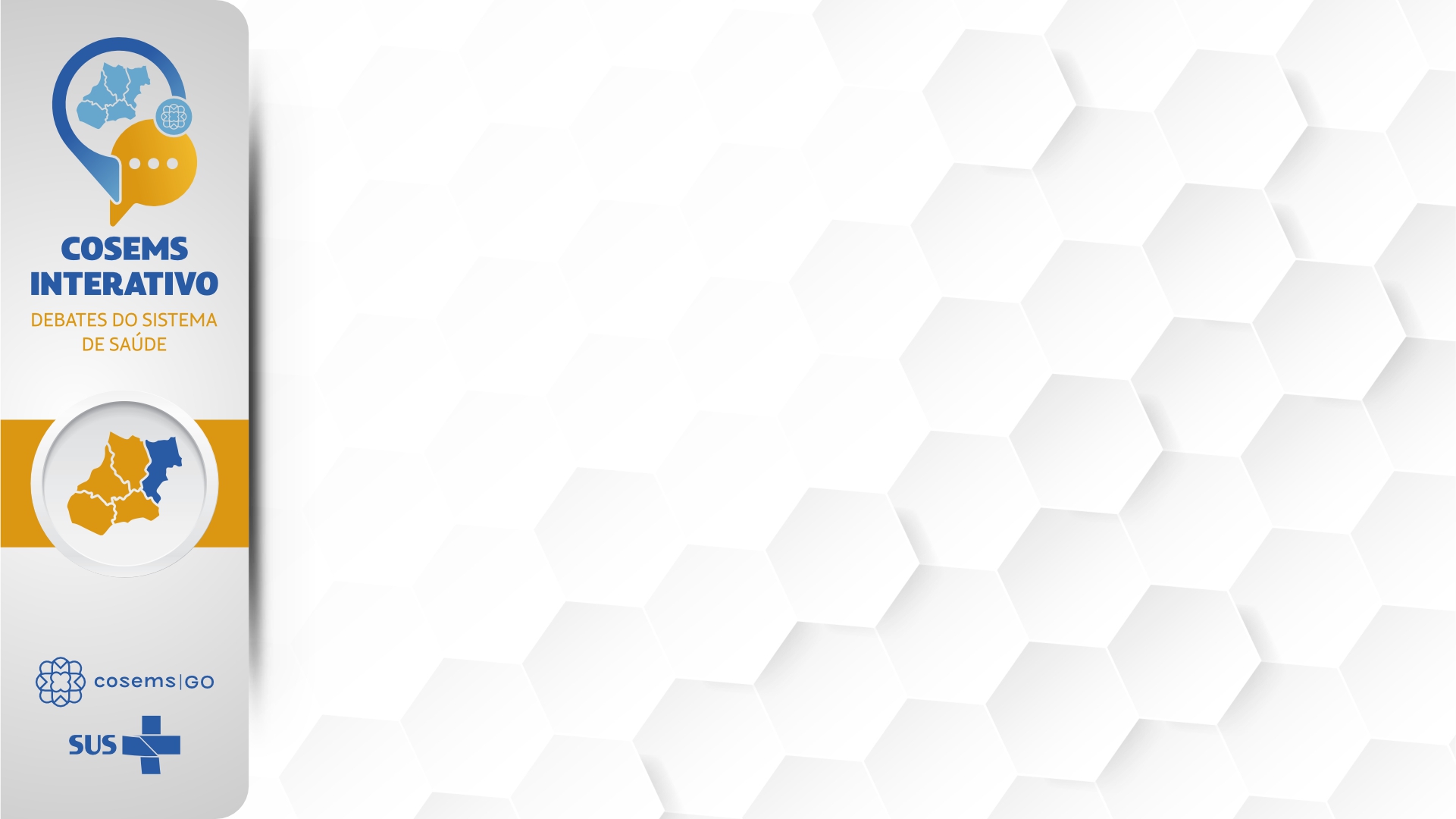 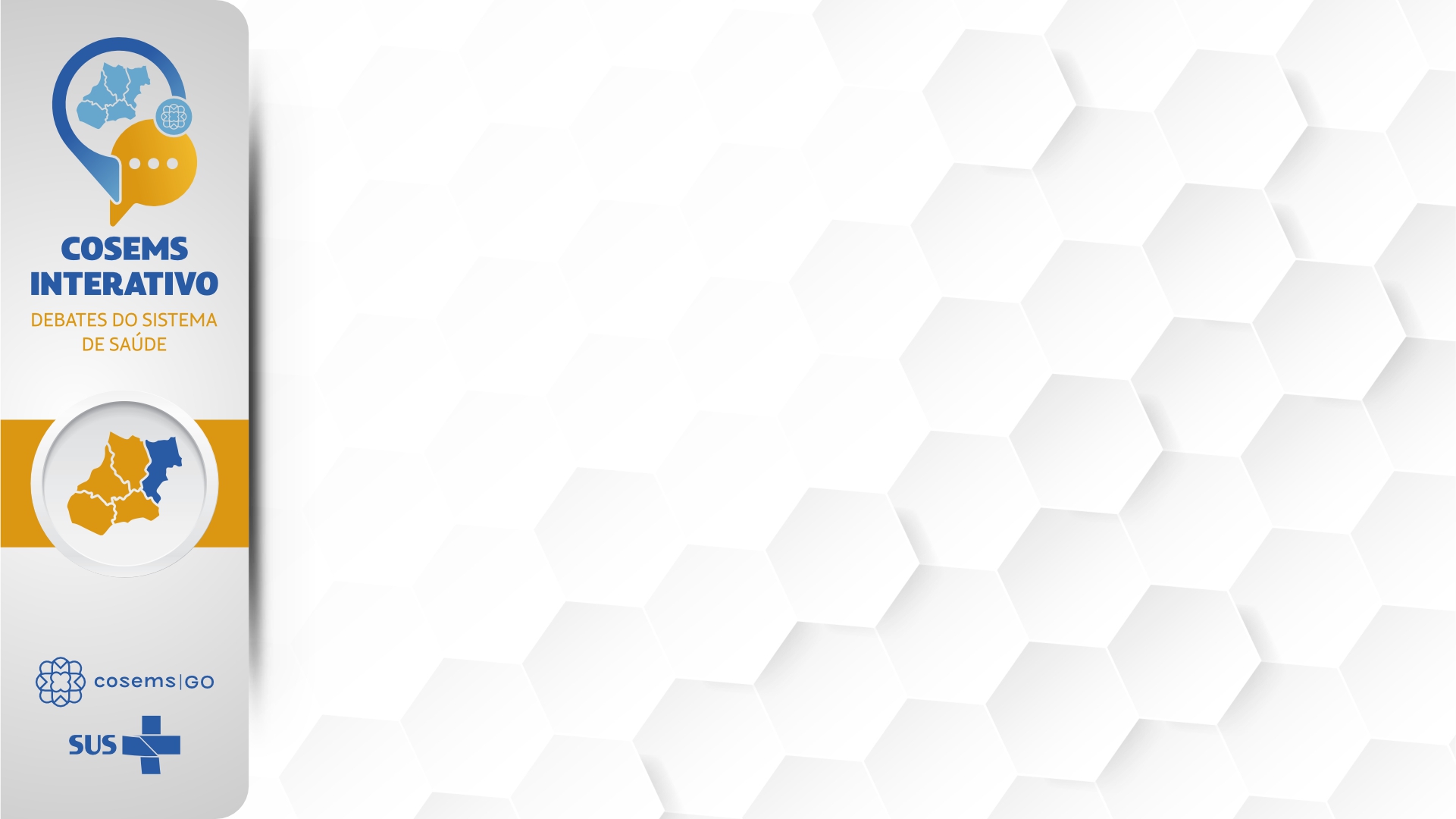 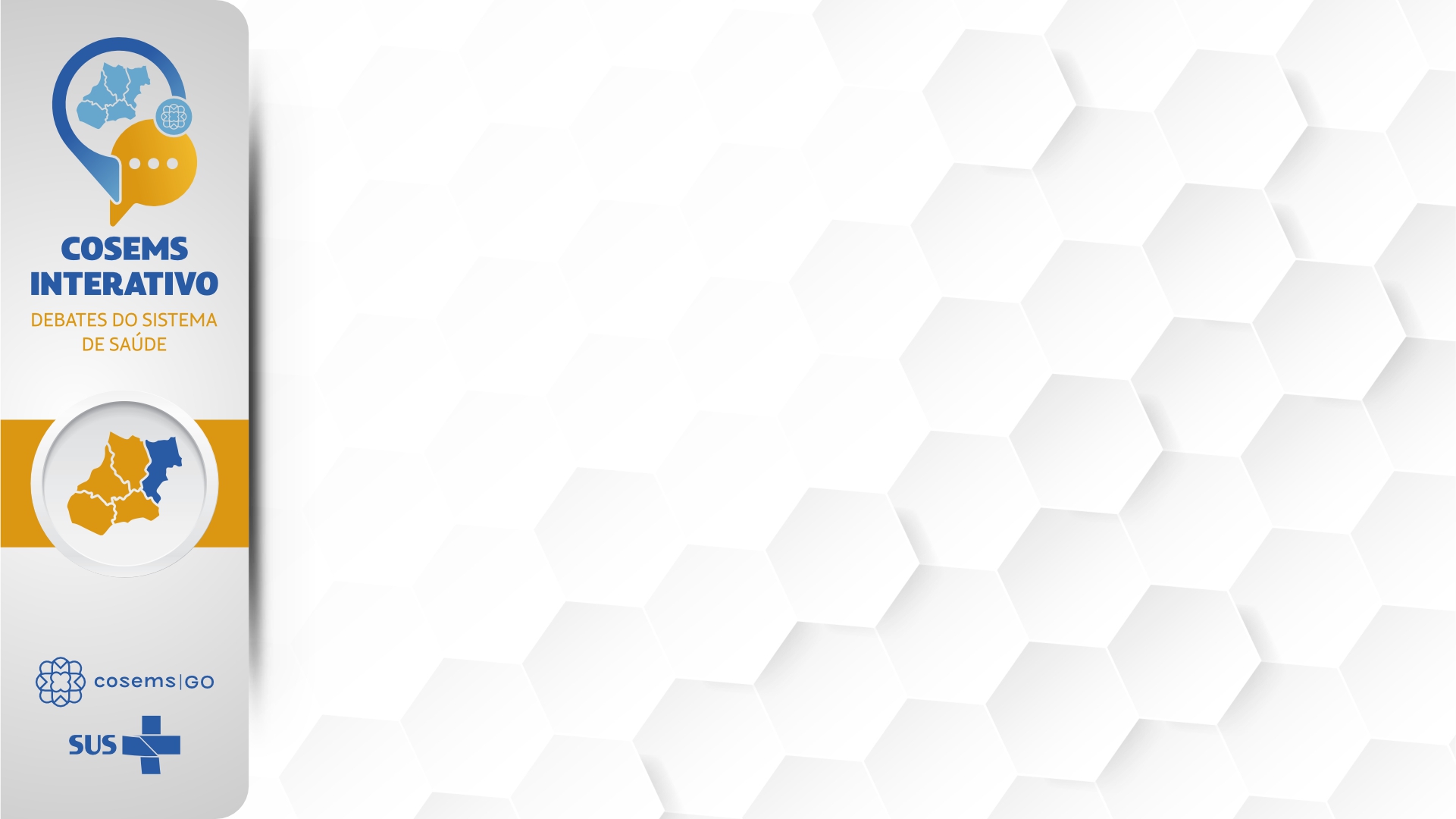 COMISSÕES INTERGESTORES MACRORREGIONAIS – CIM
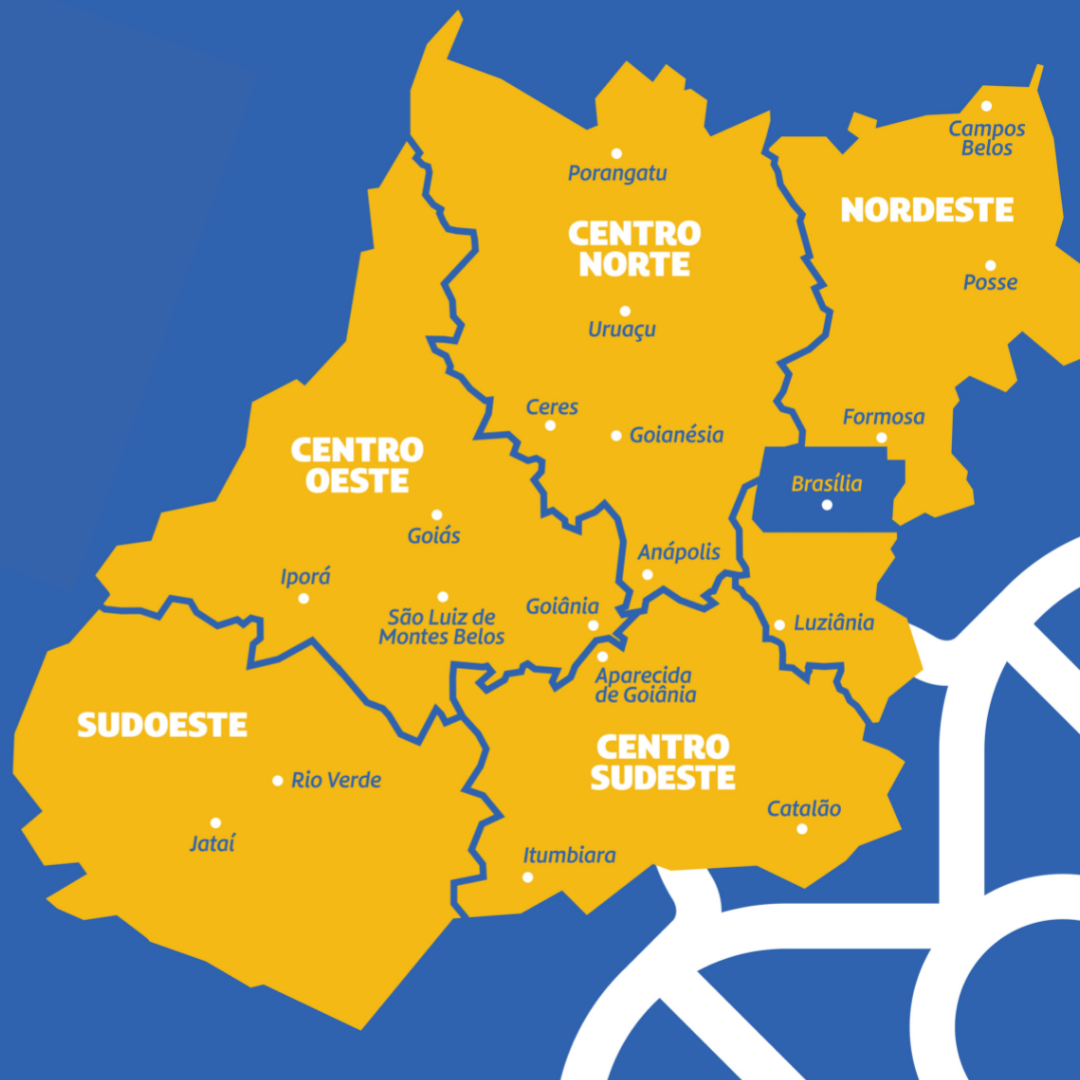 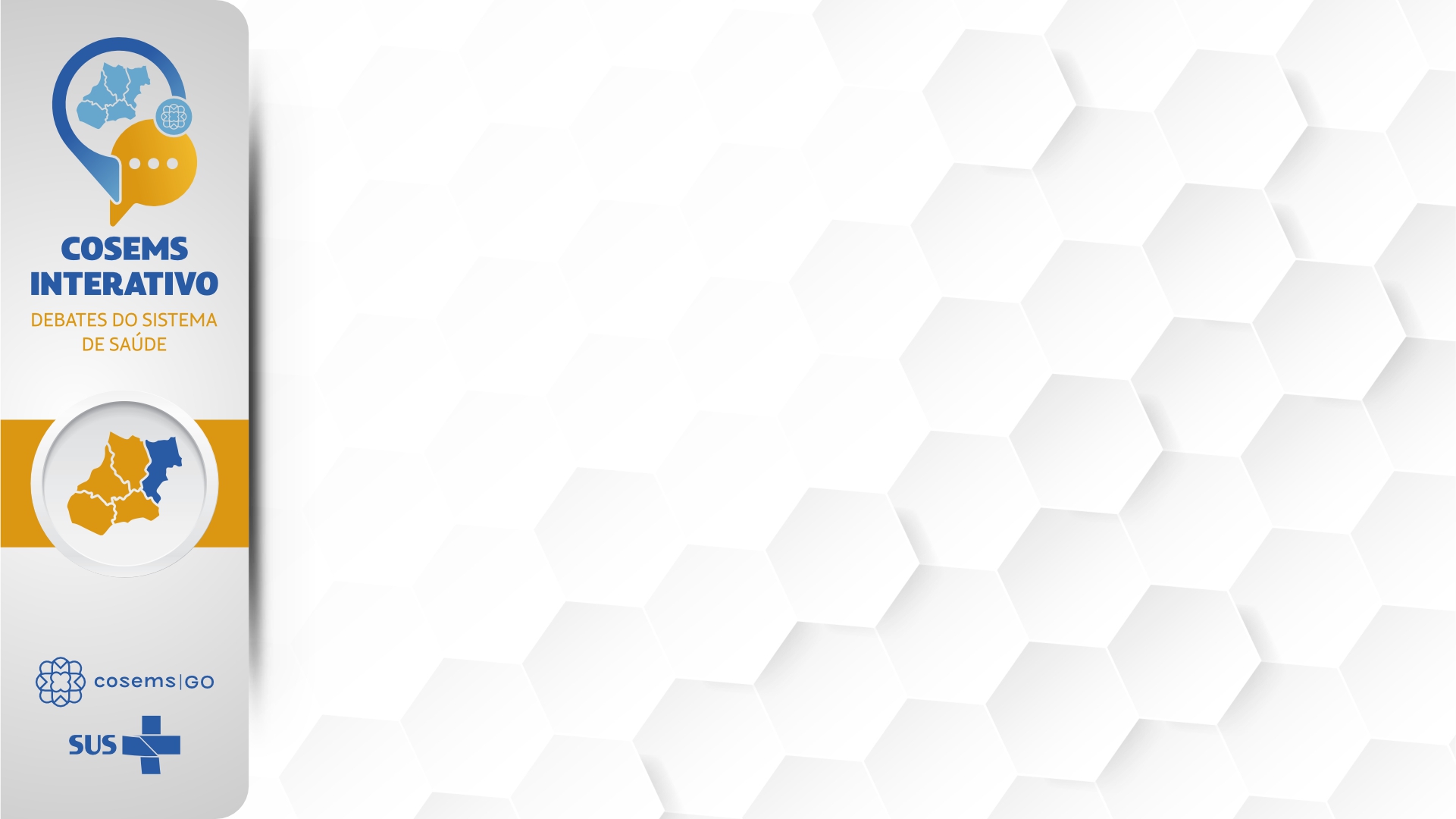 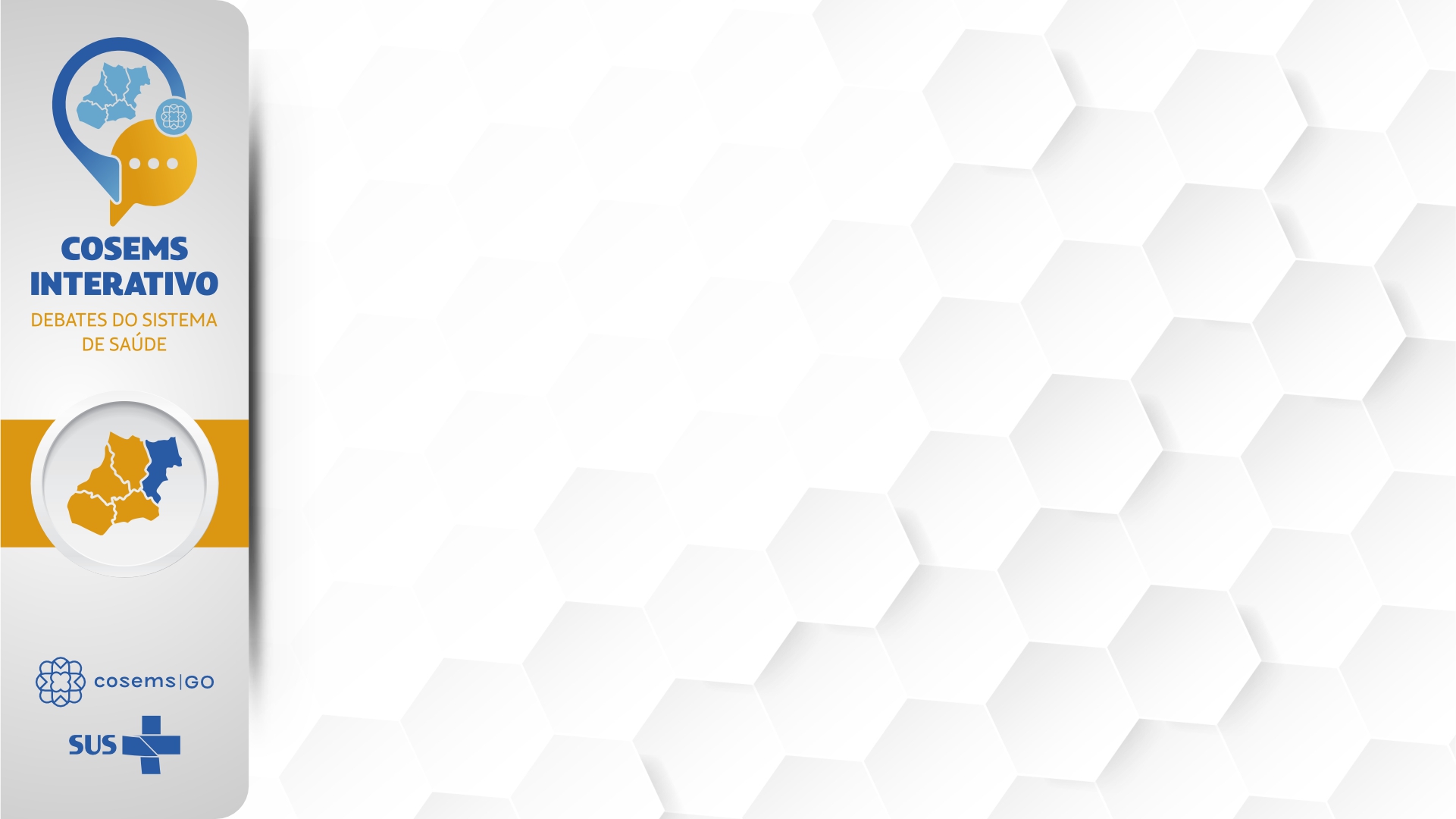 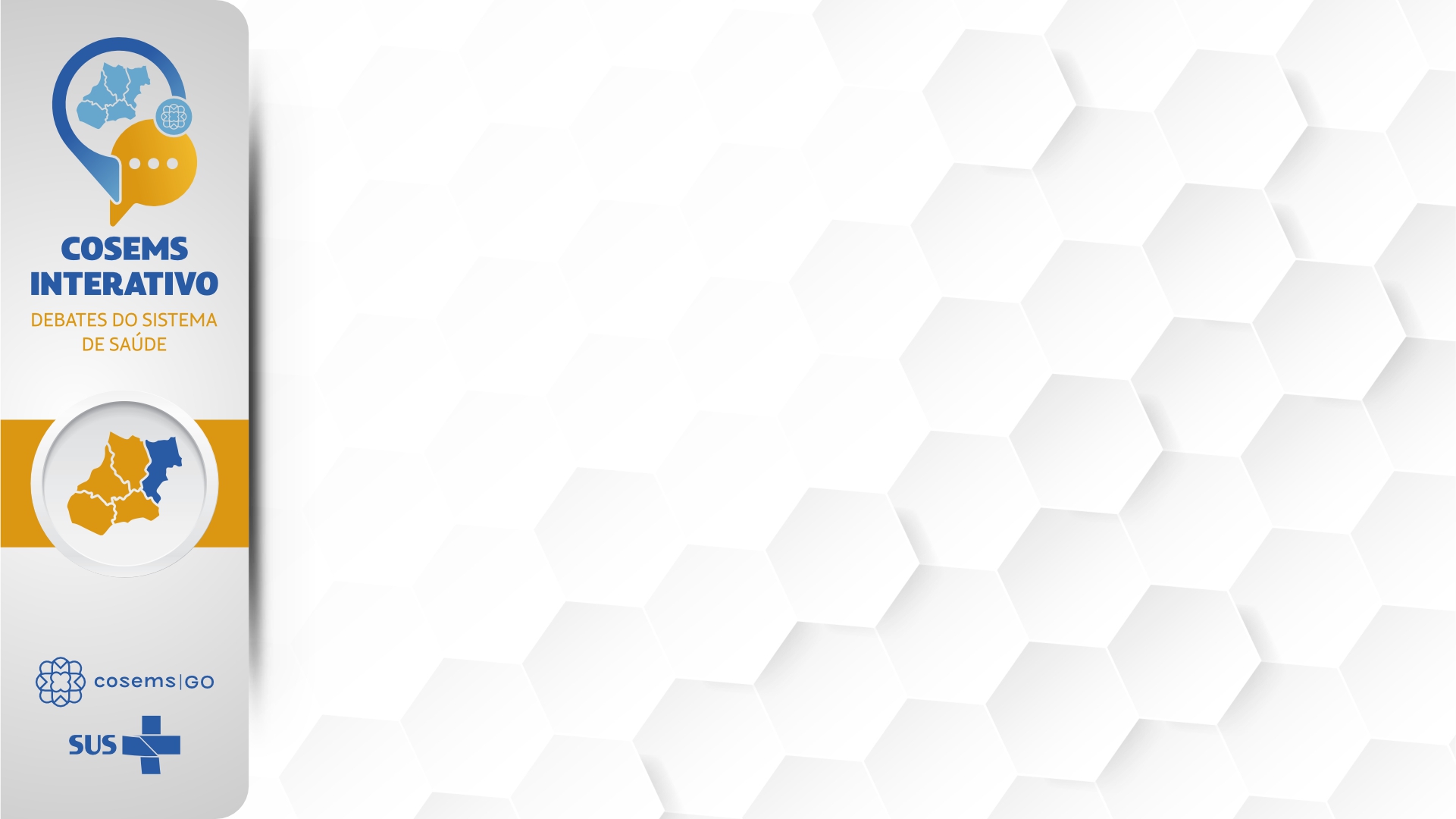 COMISSÕES INTERGESTORES MACRORREGIONAIS – CIM
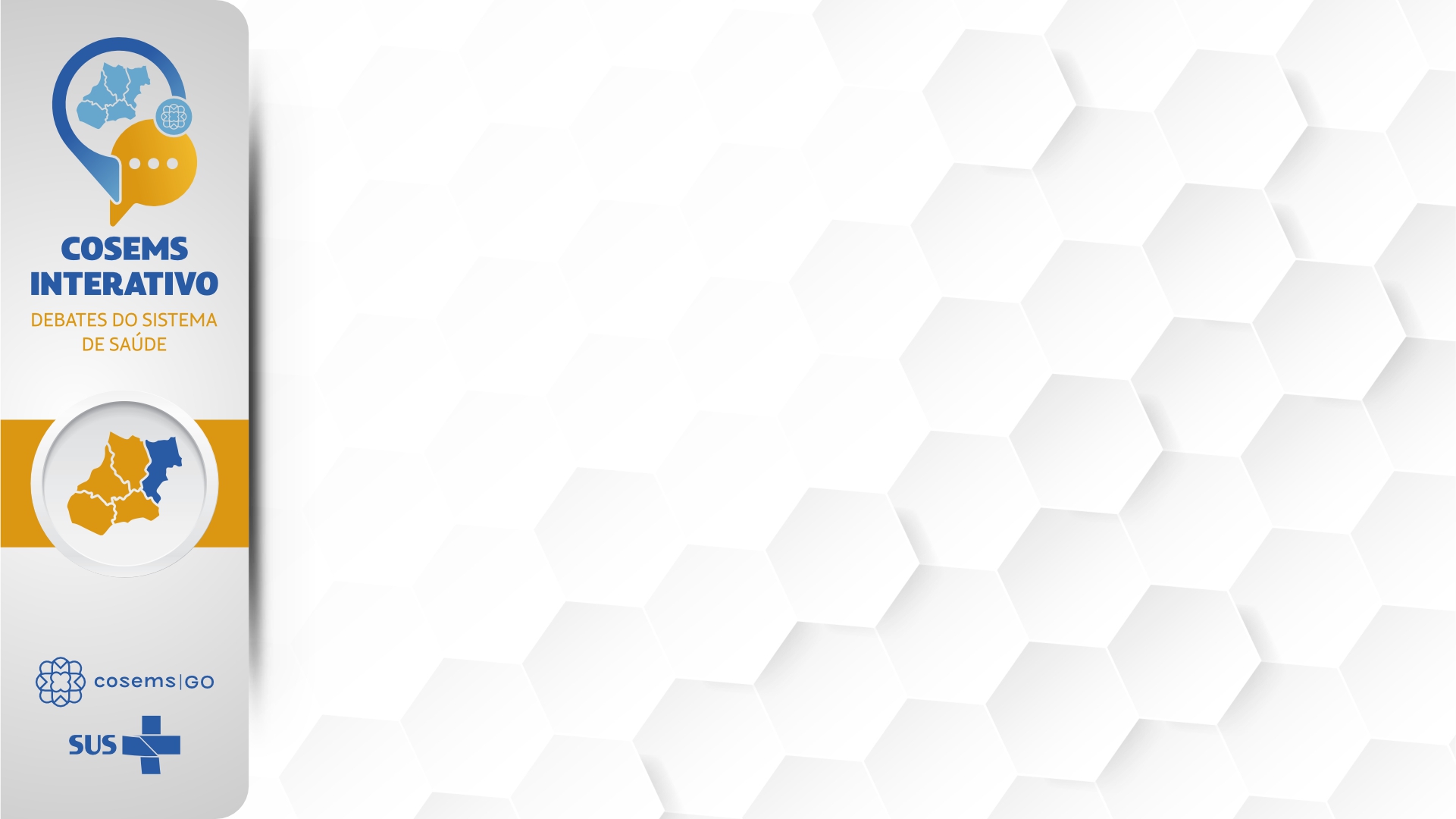 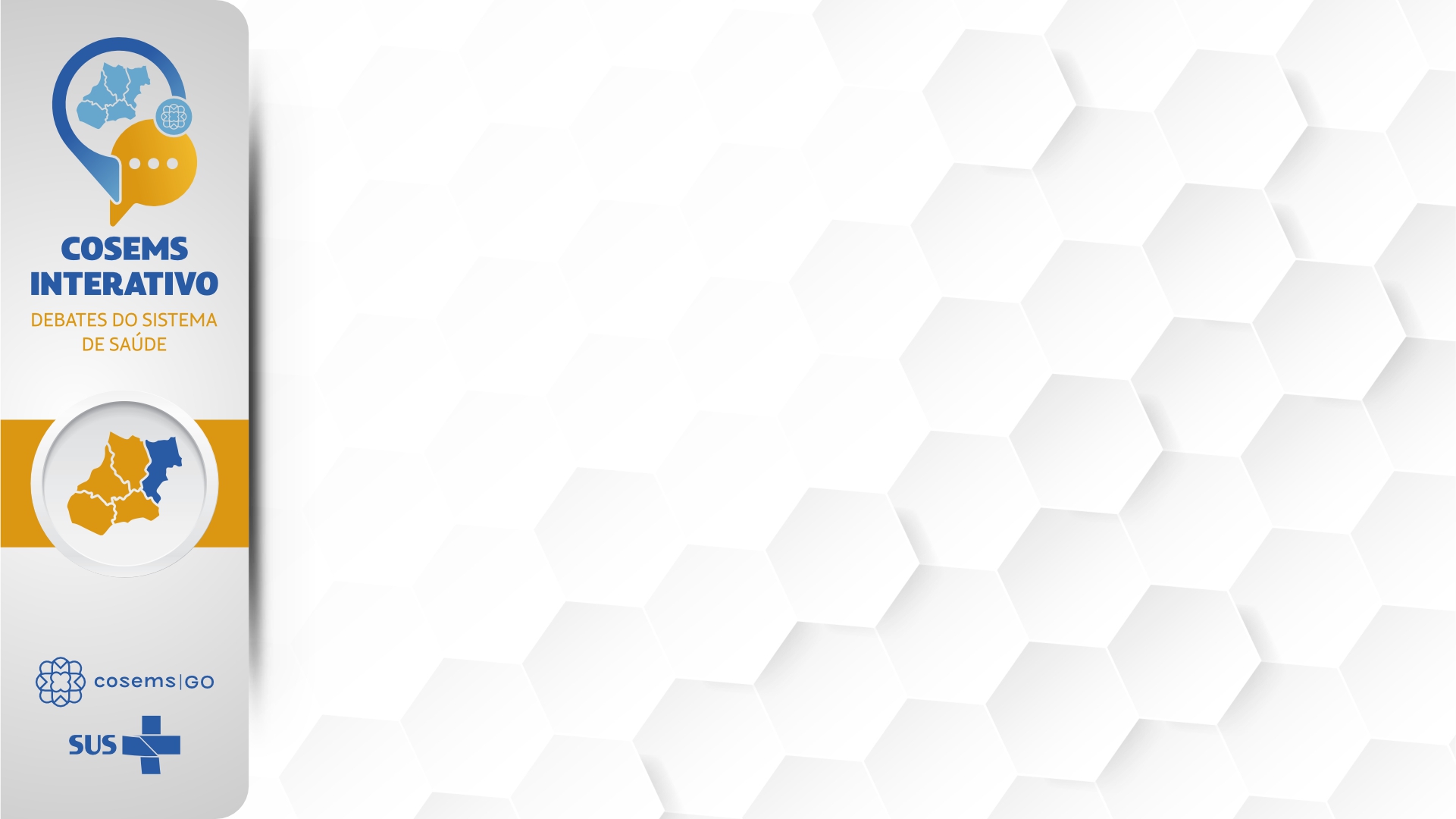 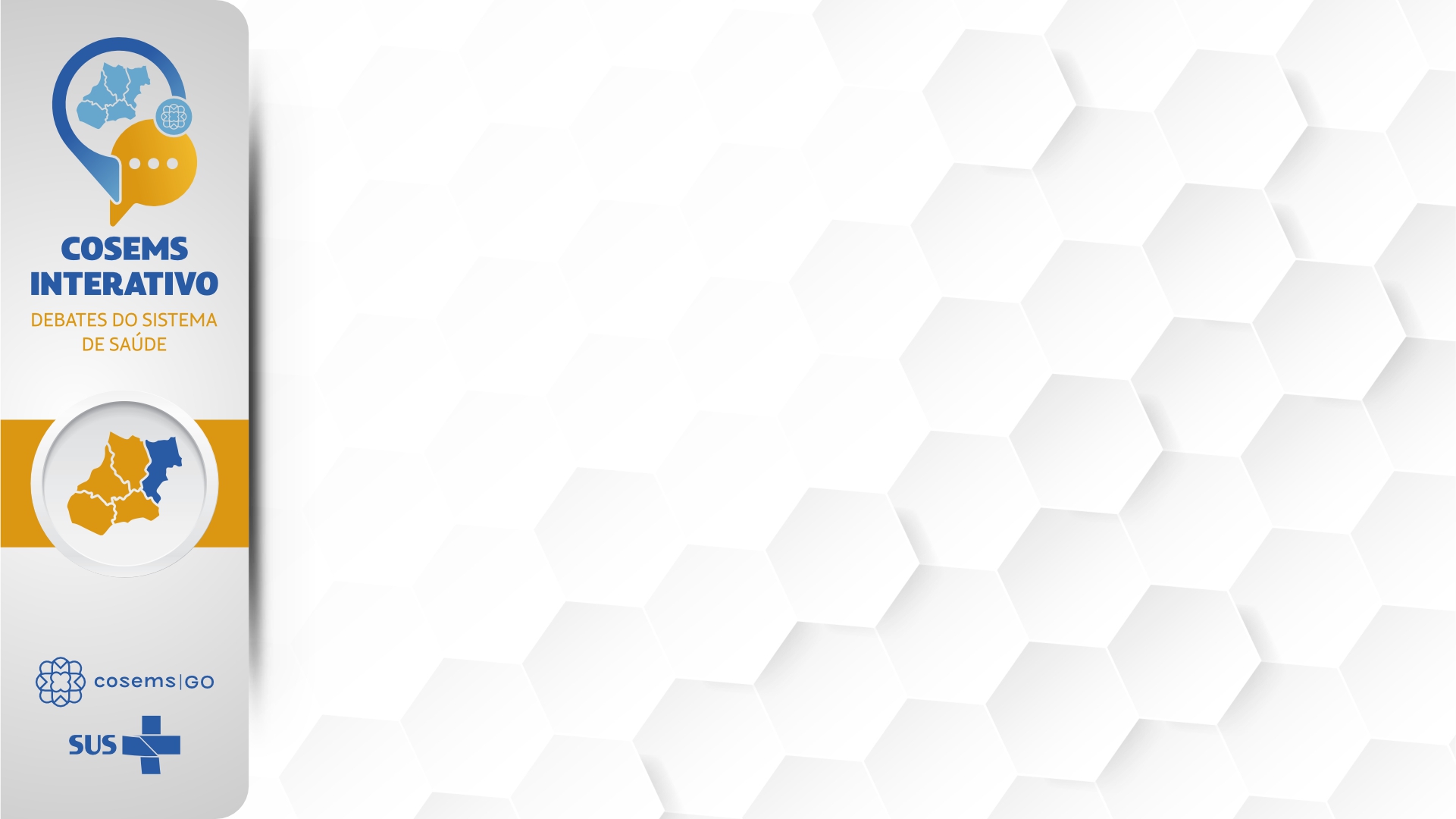 COMISSÕES INTERGESTORES MACRORREGIONAIS – CIM
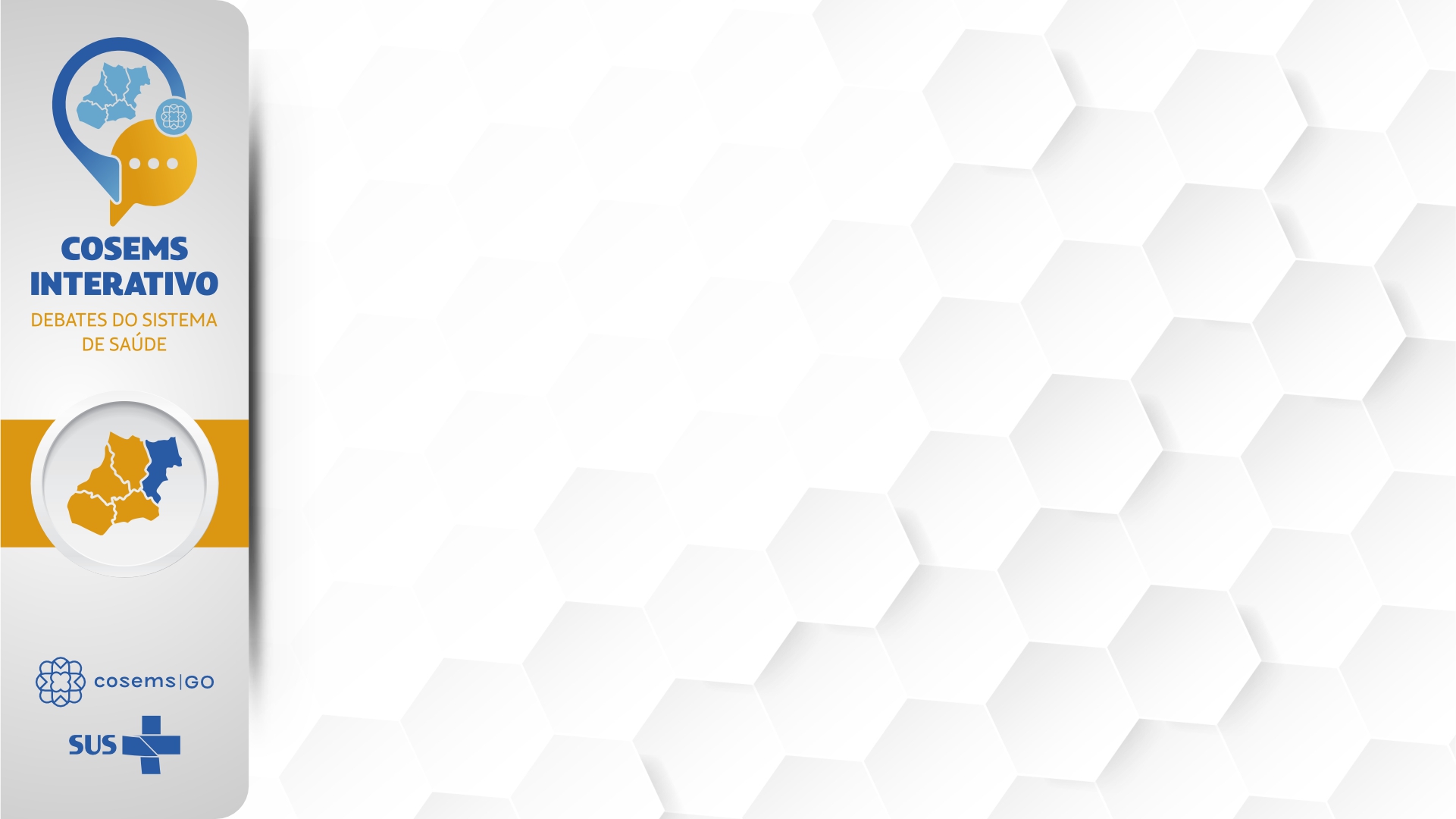 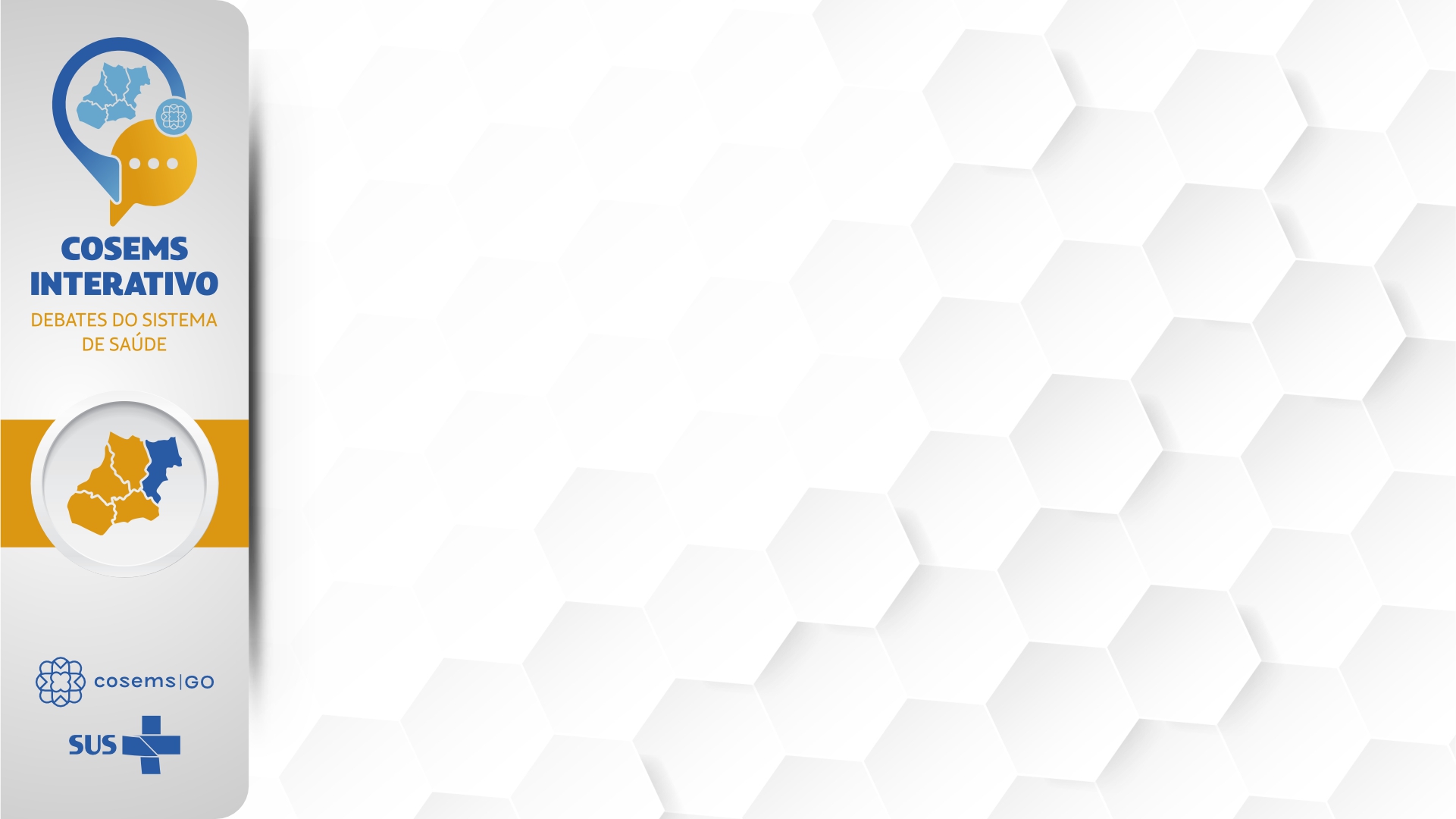 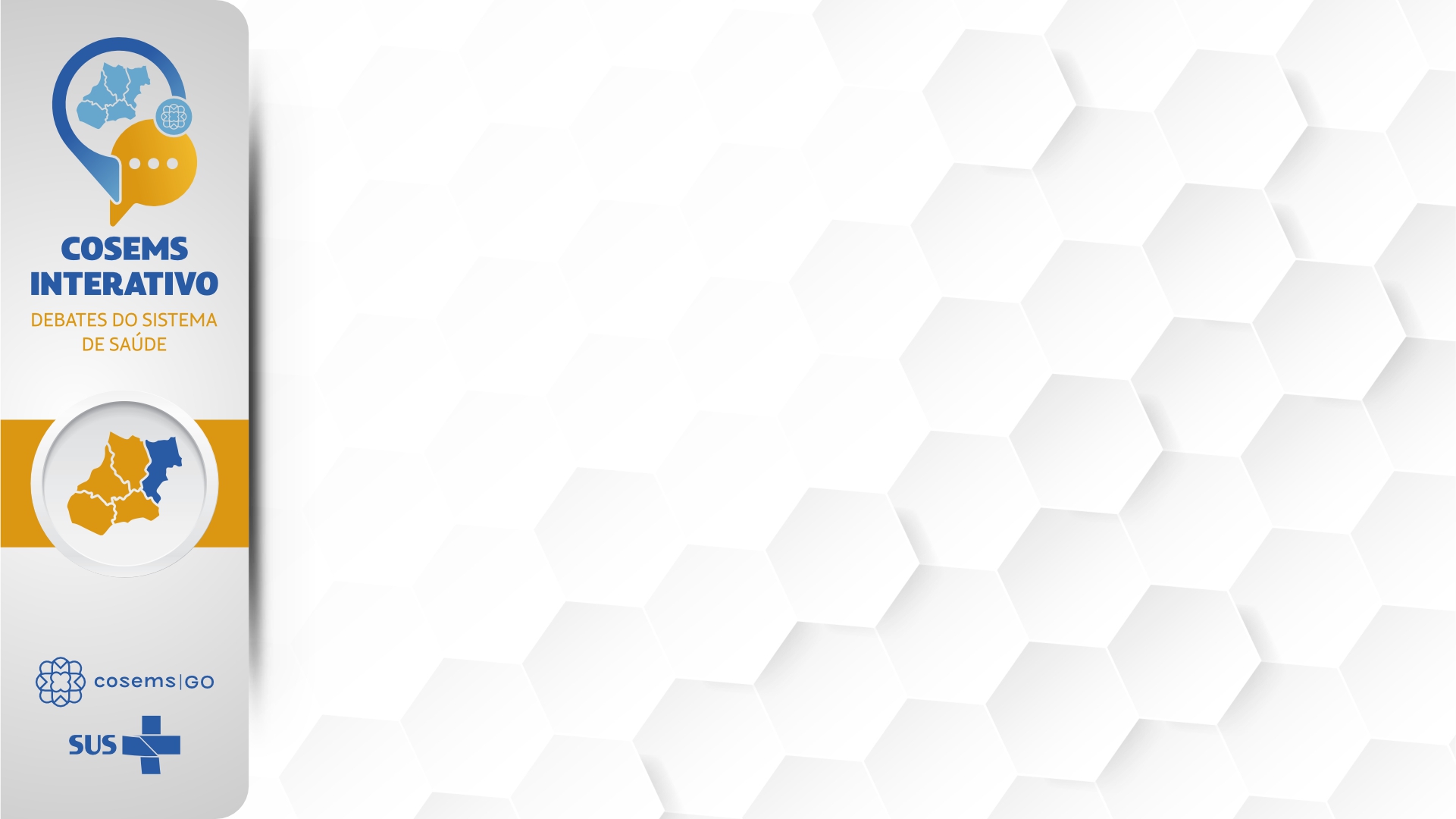 COMISSÃO  INTERGESTORES BIPARTITE - CIB
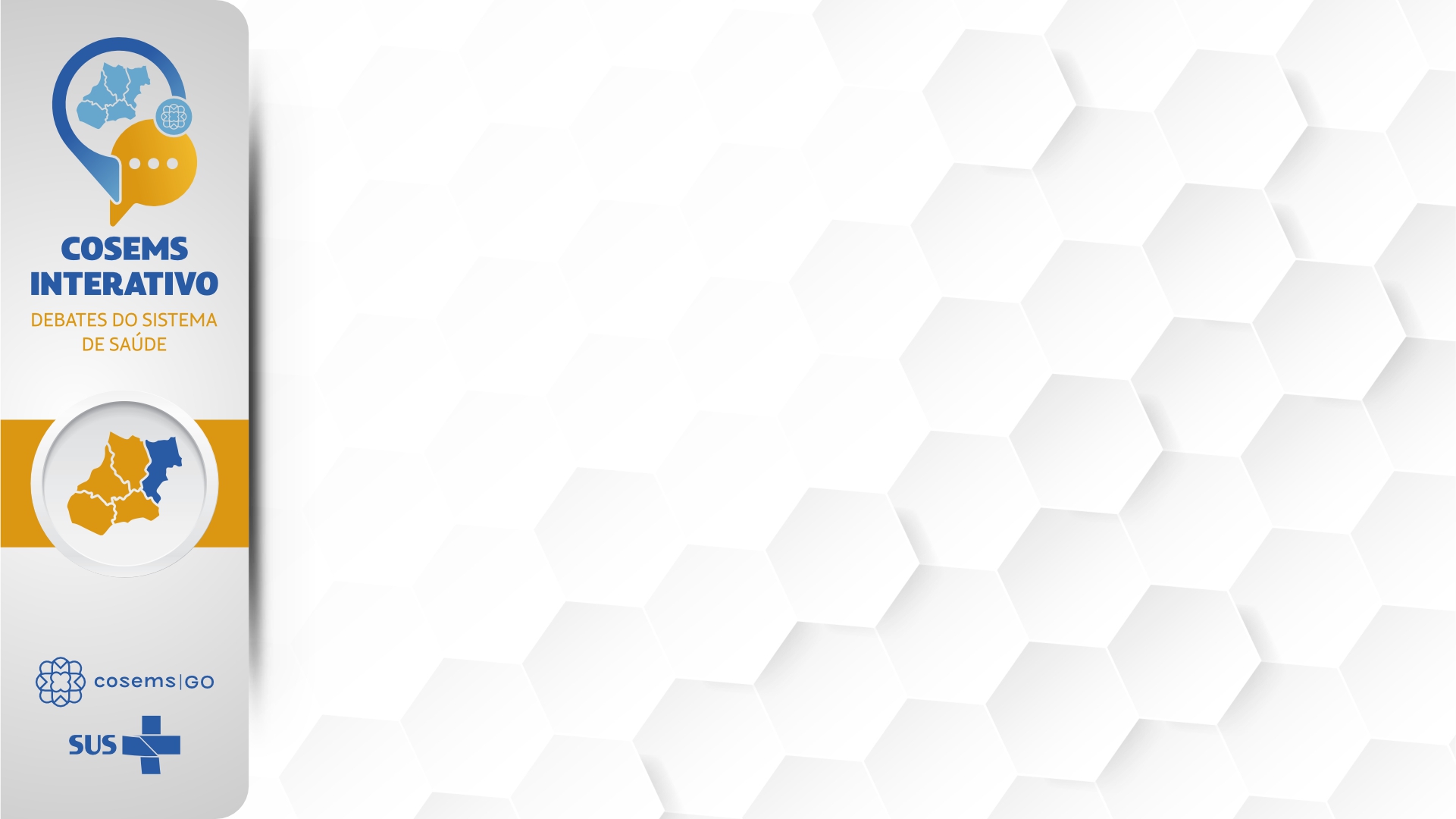 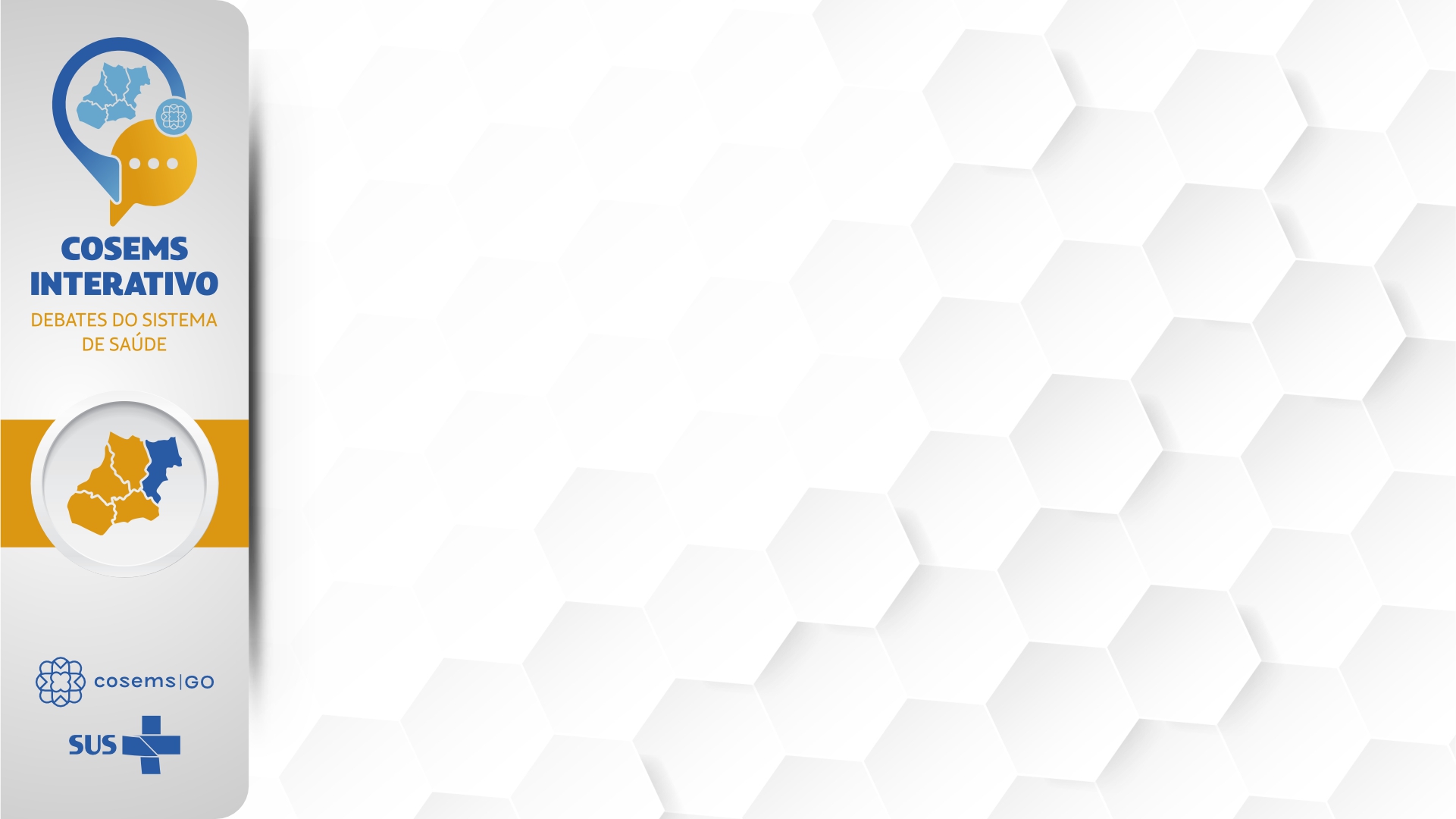 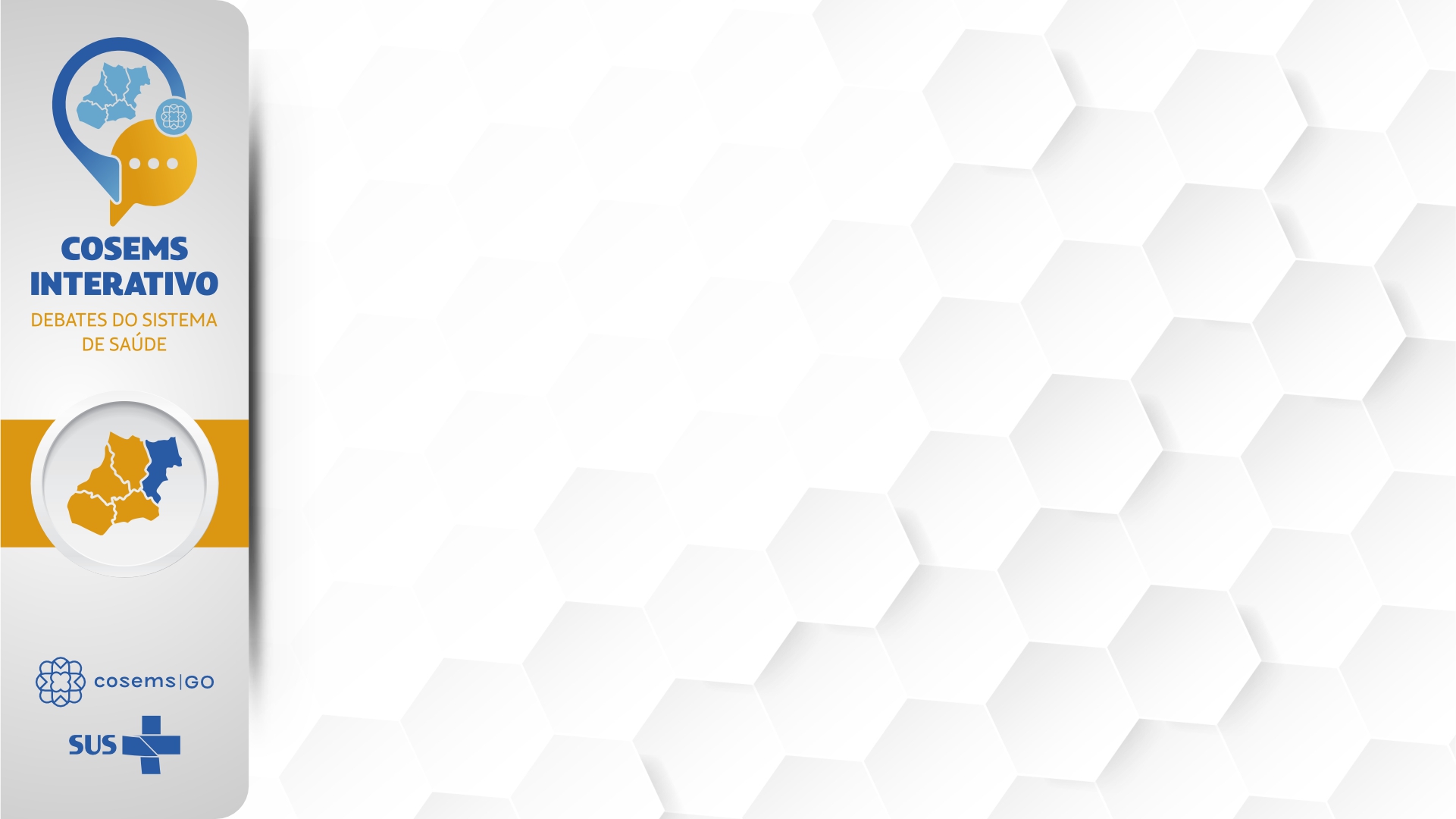 CIB 
 Composição paritária entre SES e COSEMS
de caráter deliberativo para definição dos aspectos operacionais e de regulamentação das políticas públicas de saúde e das regras de gestão compartilhada, propiciando um espaço para o fortalecimento da governança do Sistema Único de Saúde – SUS, no Estado de Goiás.
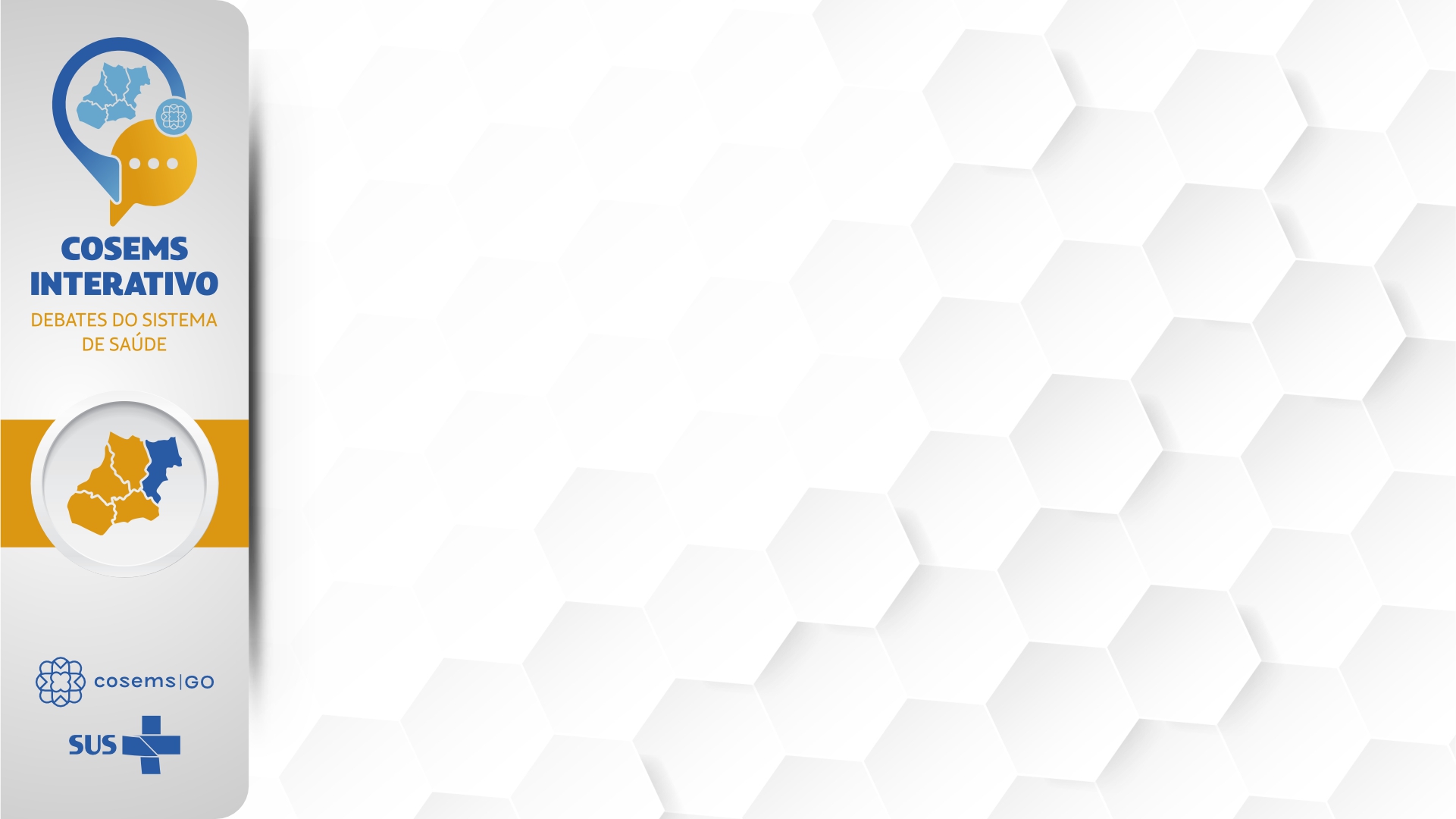 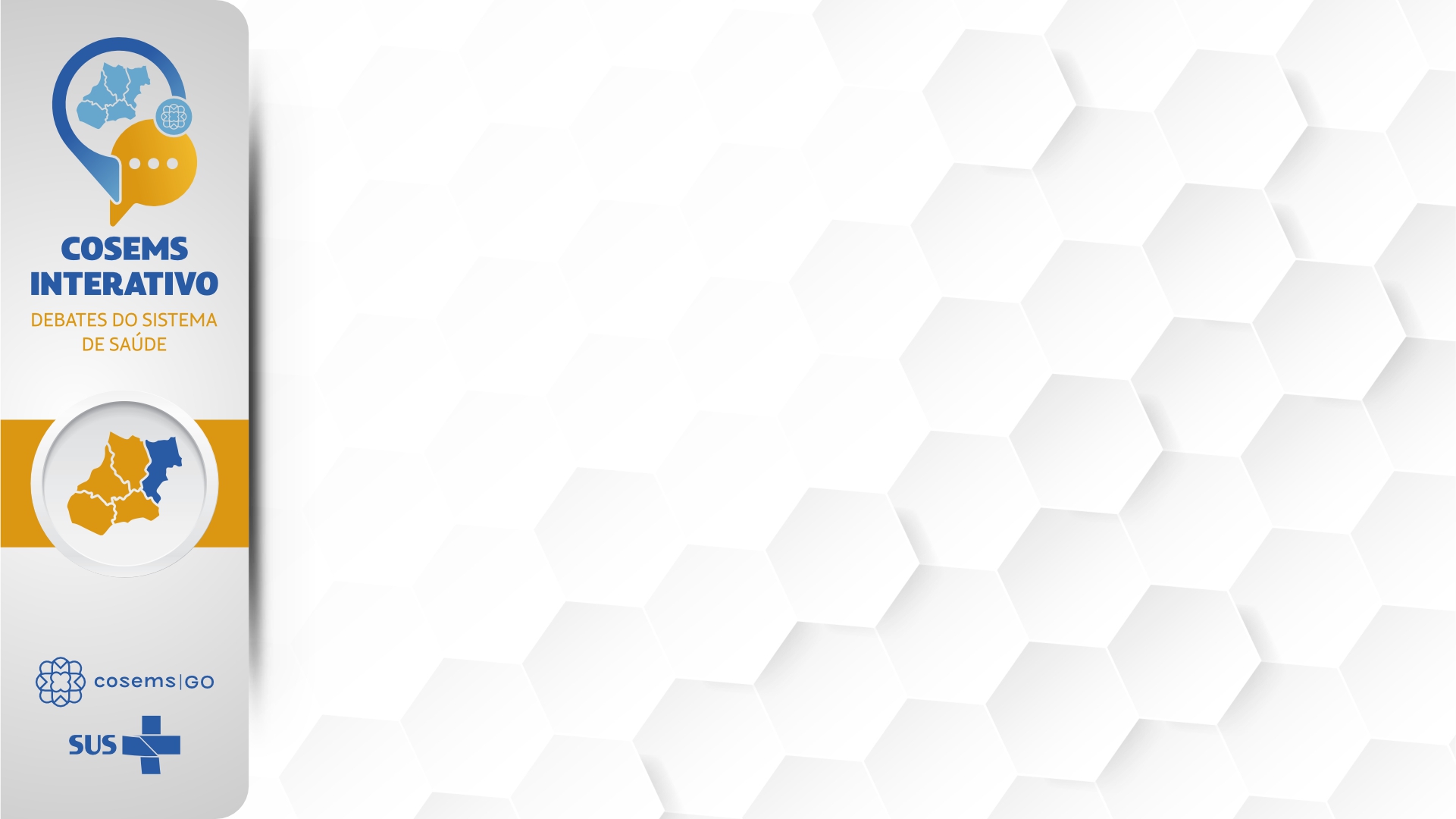 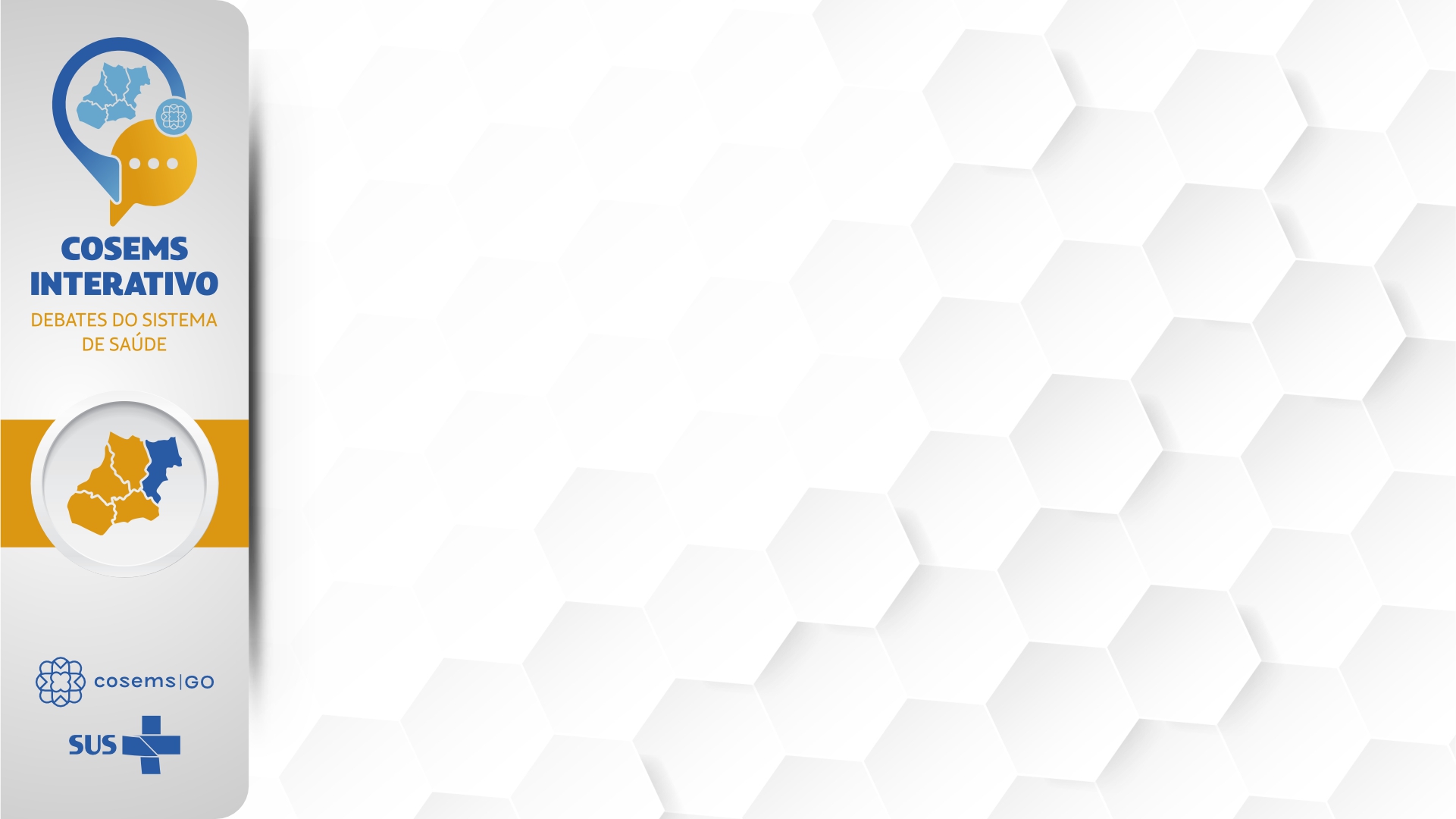 COMISSÃO  INTERGESTORES BIPARTITE – CIB
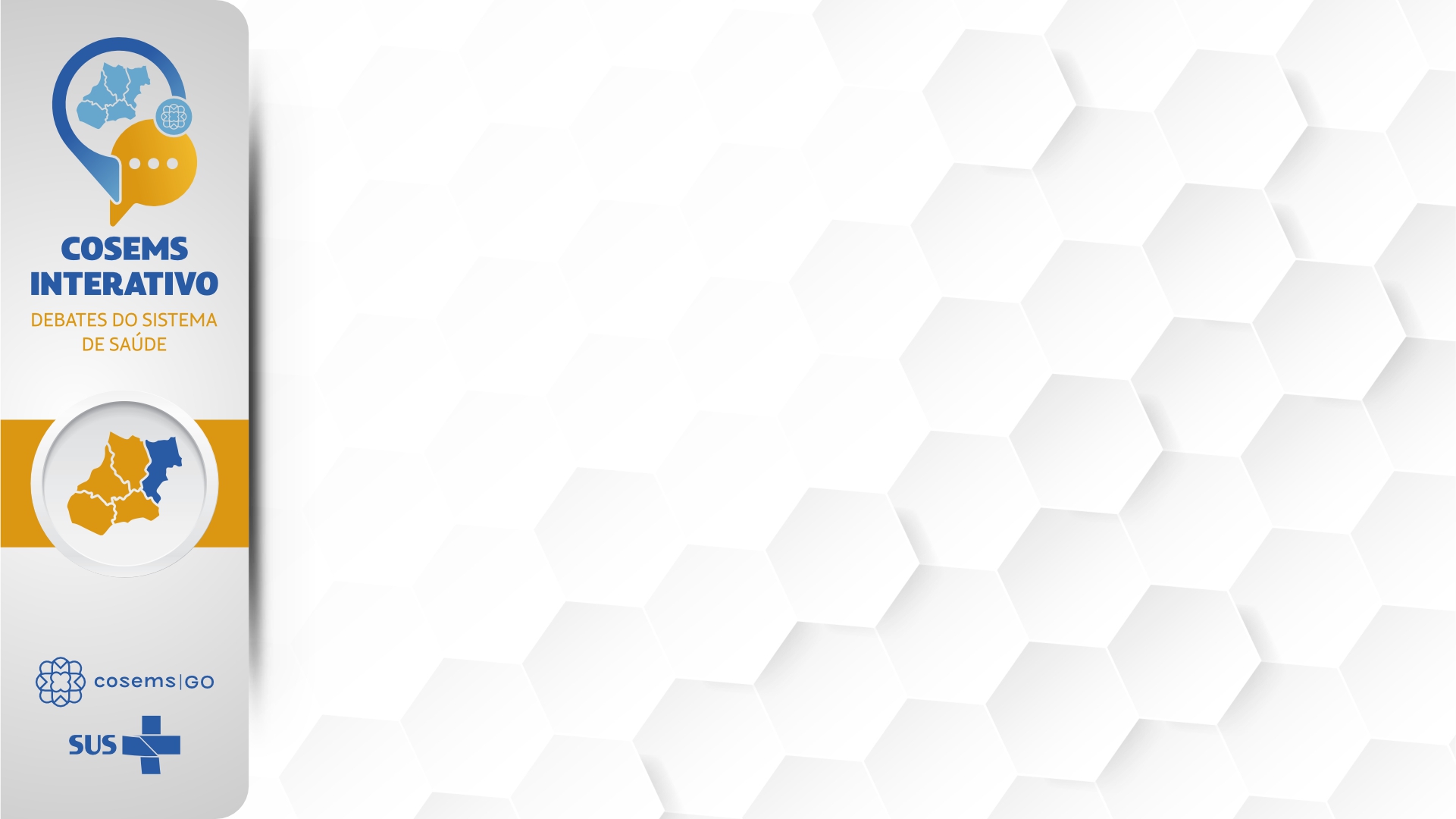 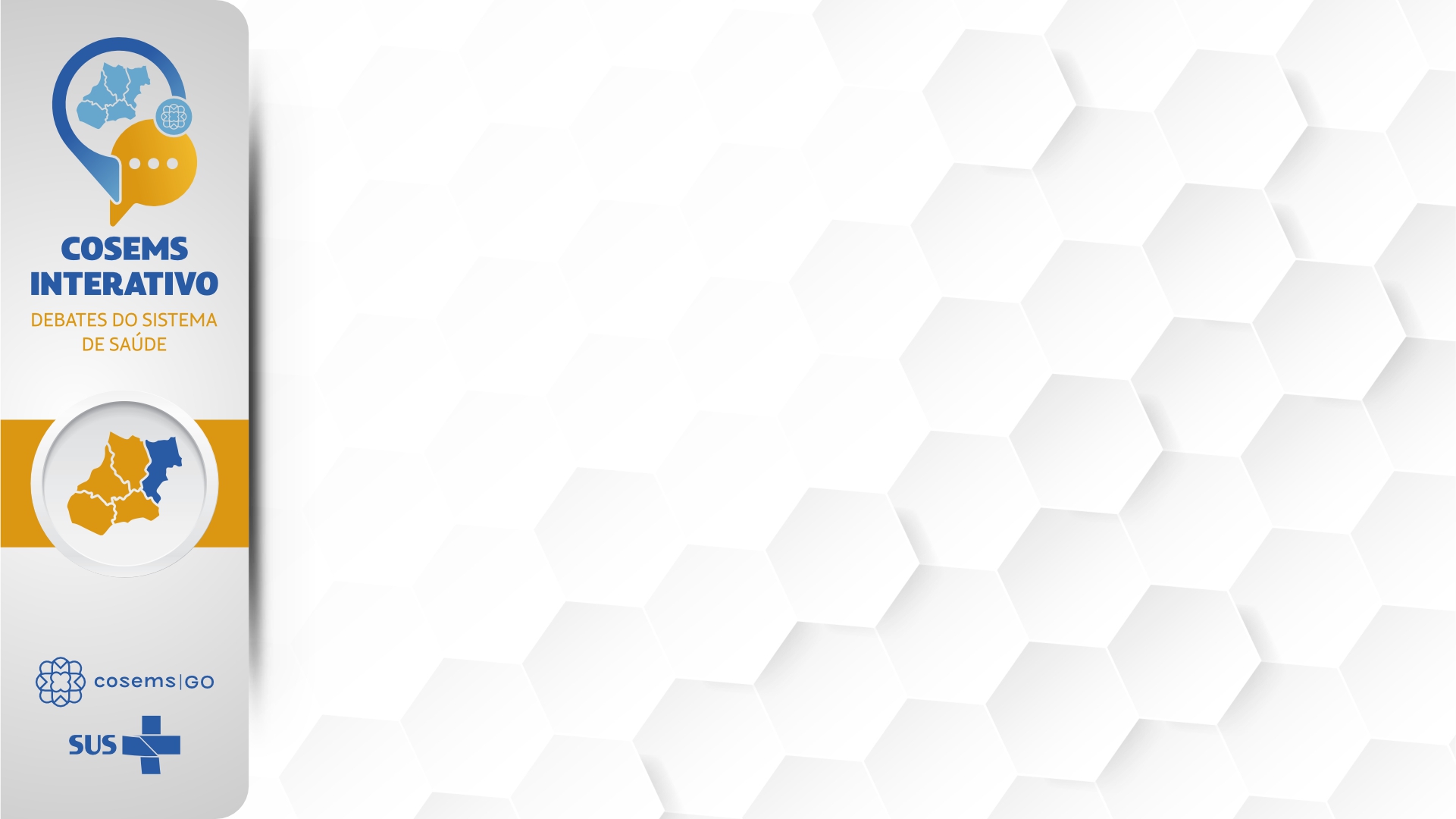 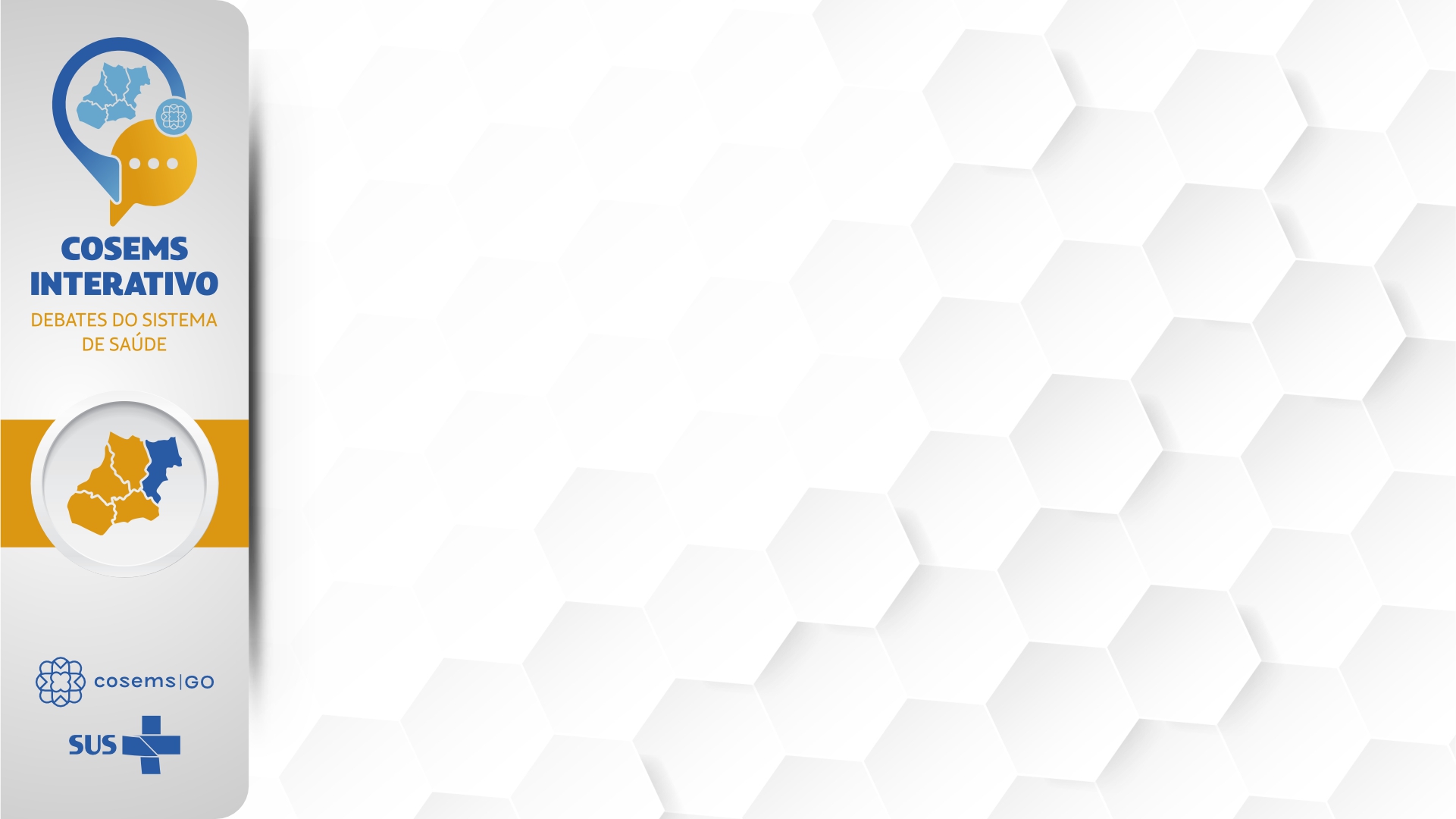 Grupo de Trabalho - GT
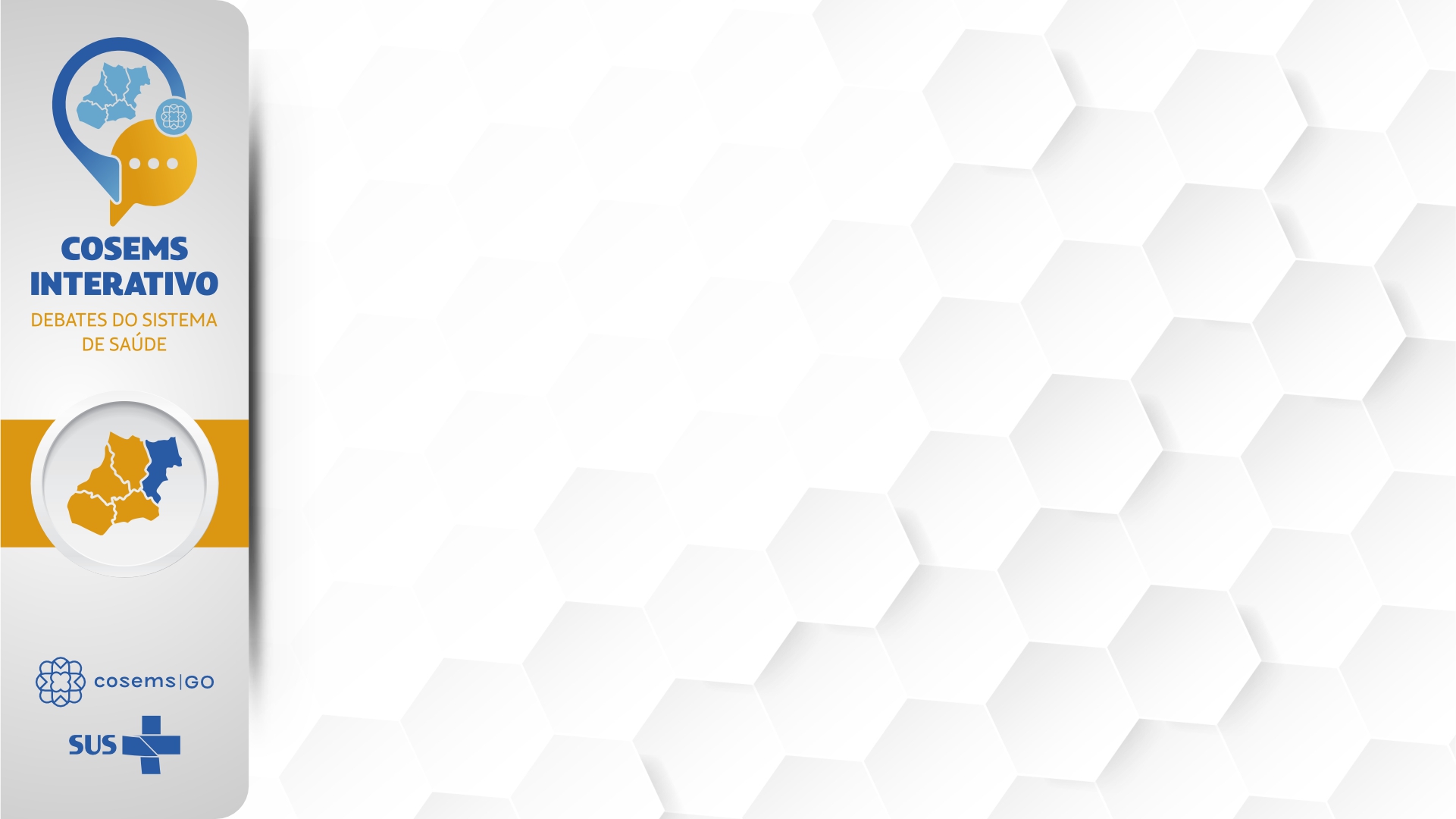 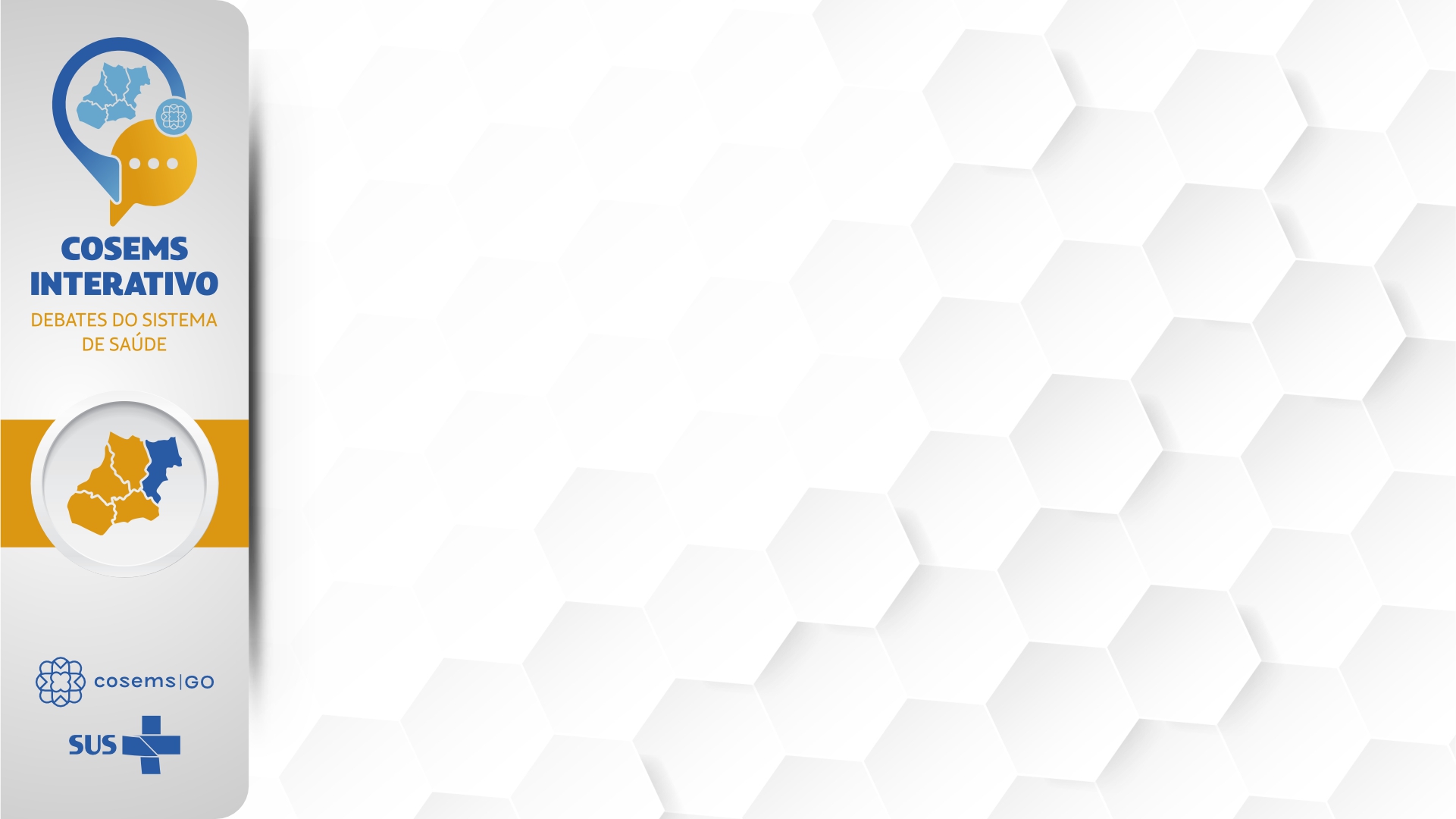 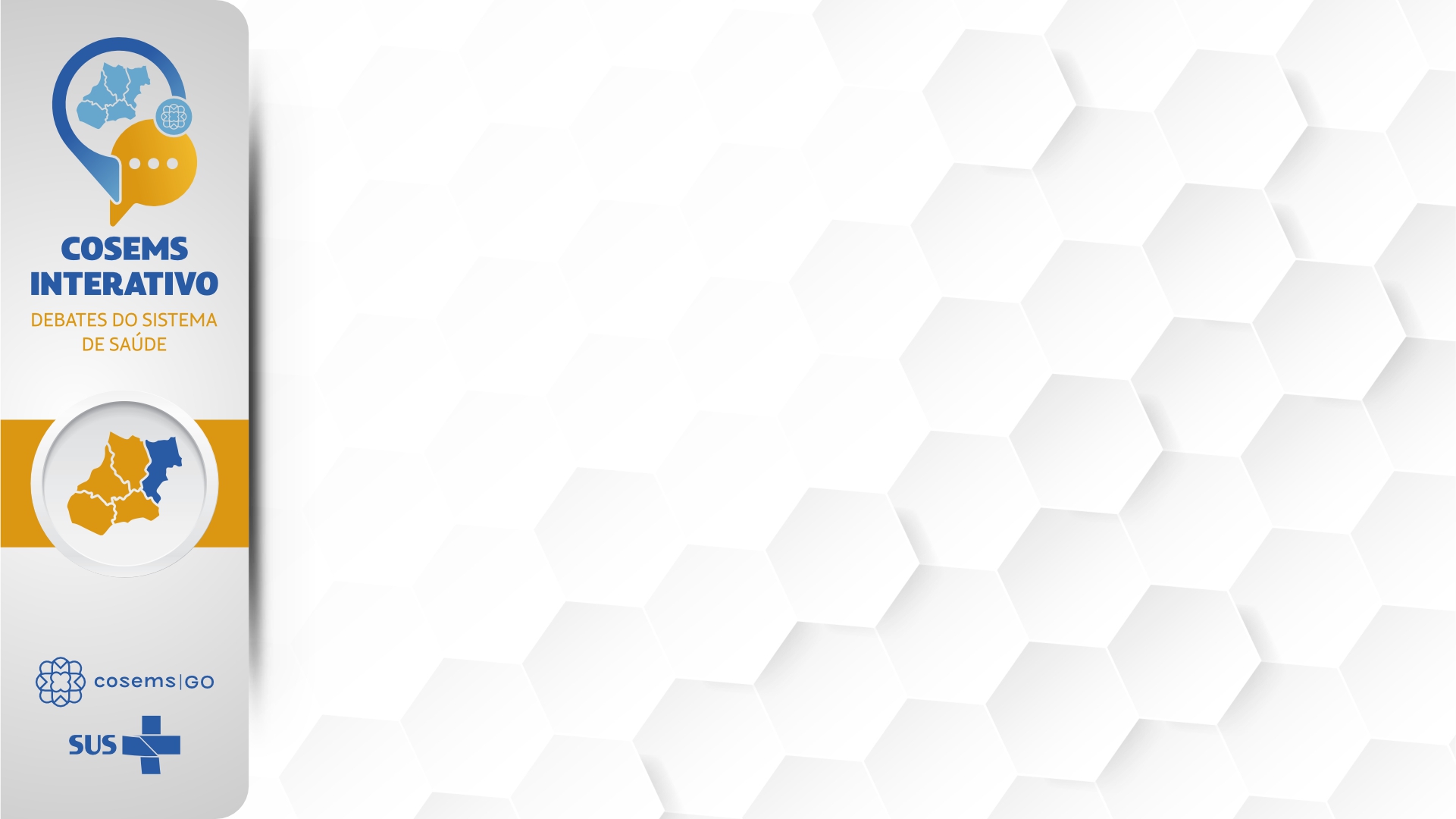 COMISSÃO INTERGESTORES TRIPARTITE-CIT
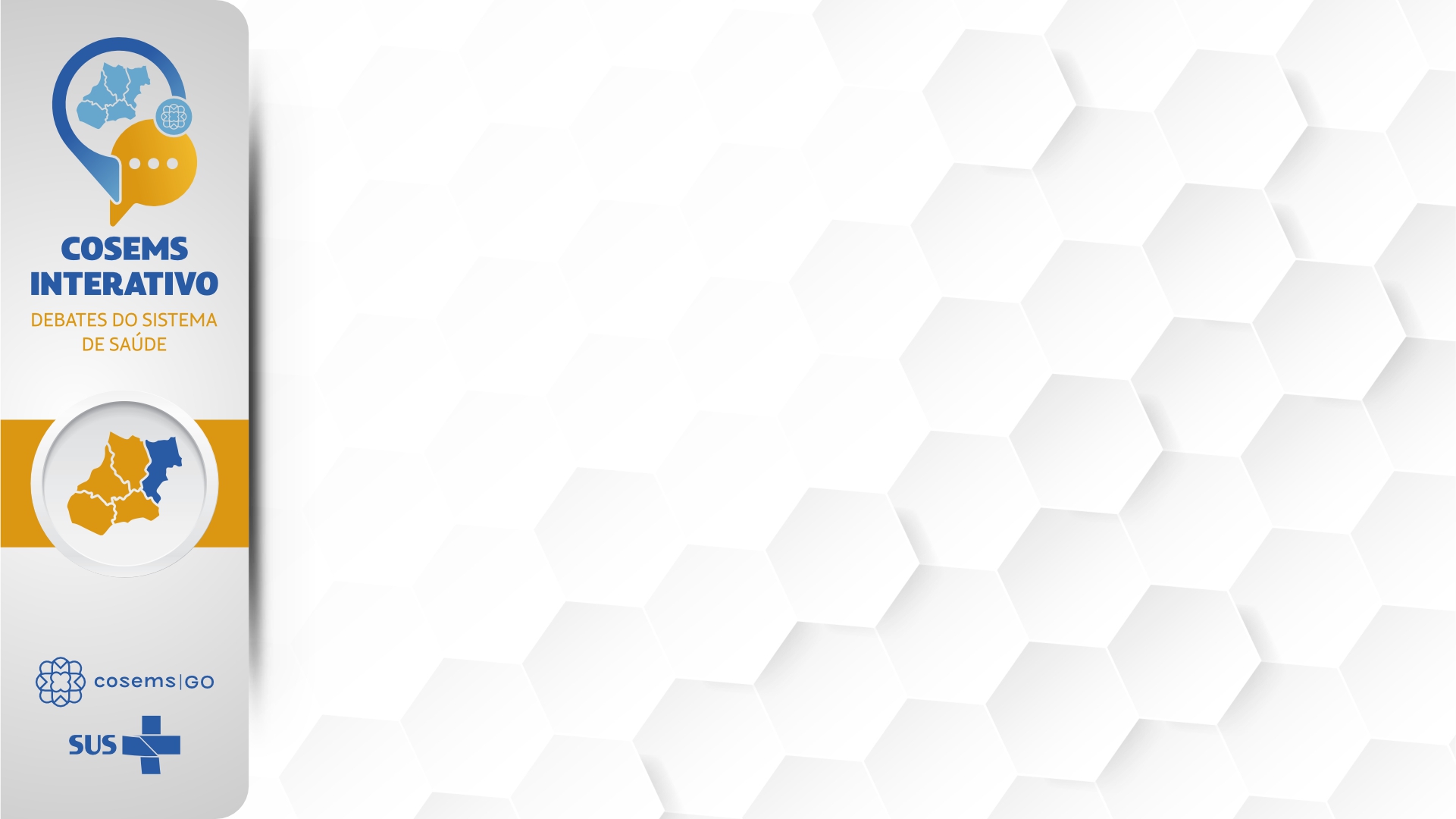 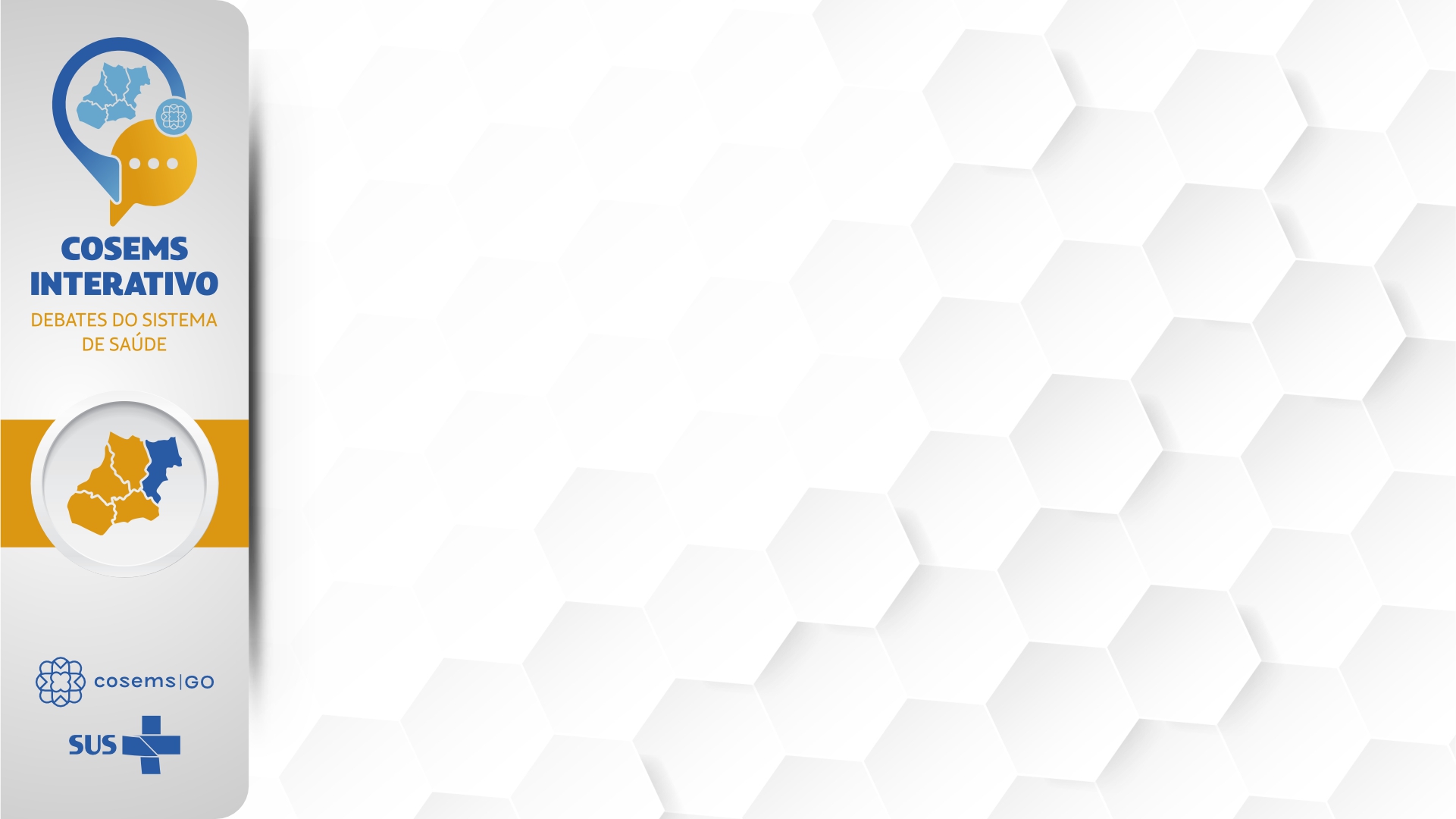 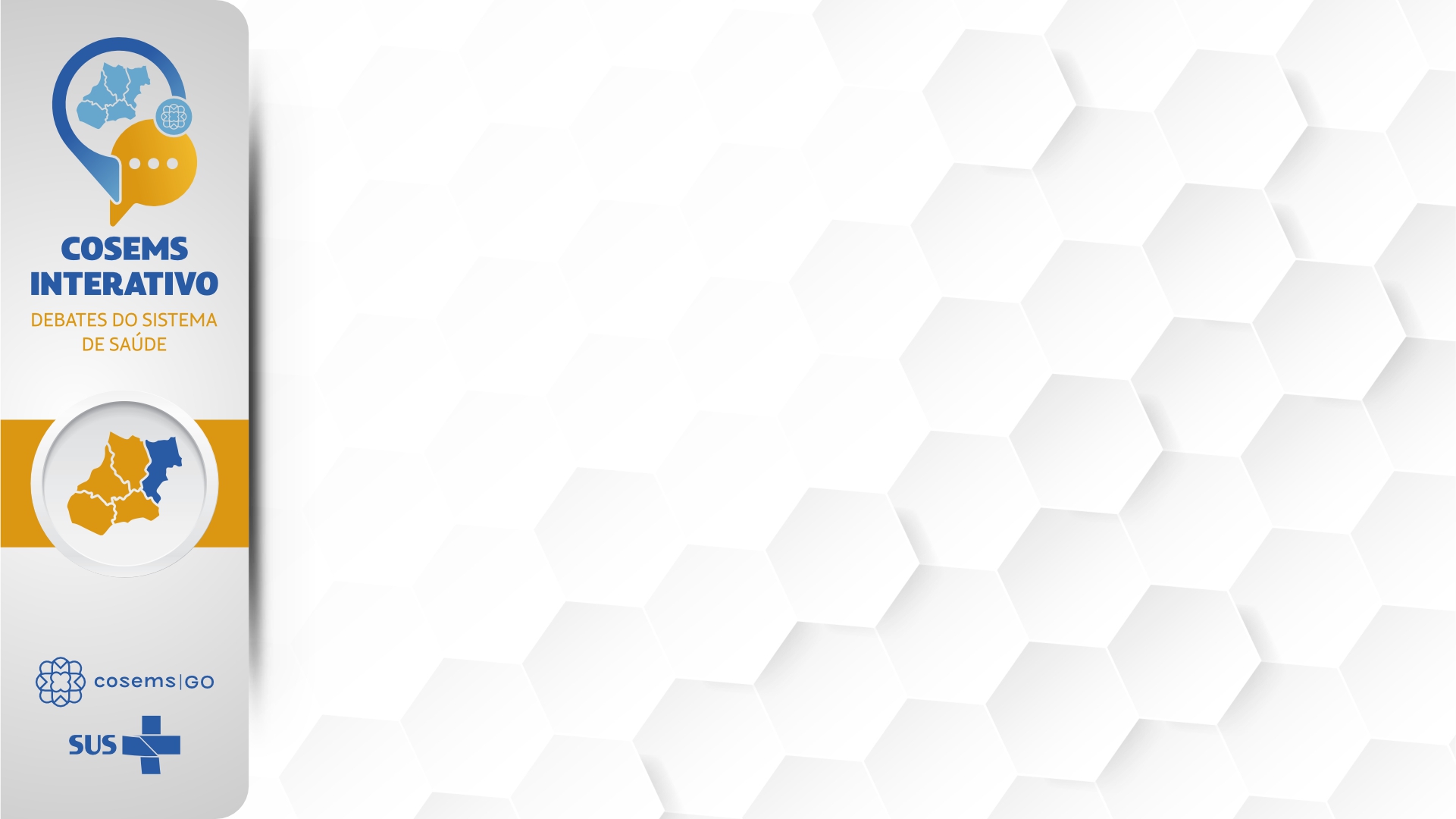 CIT
Constituída, paritariamente, por representação do Ministério da Saúde, do Conselho Nacional de Secretários de Saúde-CONASS e do Conselho Nacional de Secretarias Municipais de Saúde-CONASEMS para a regulamentação e a operacionalização das políticas de saúde, no âmbito do (SUS).
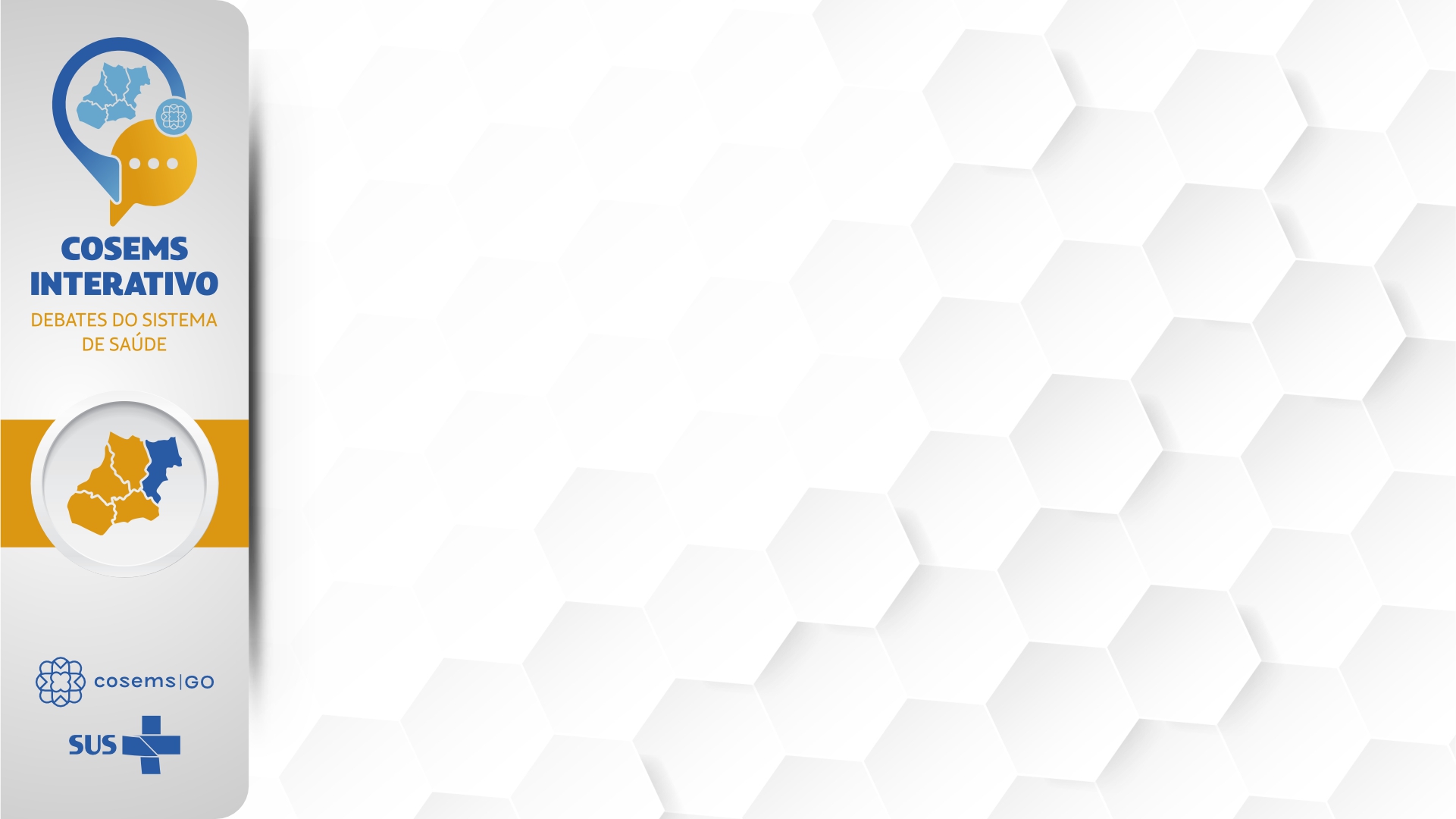 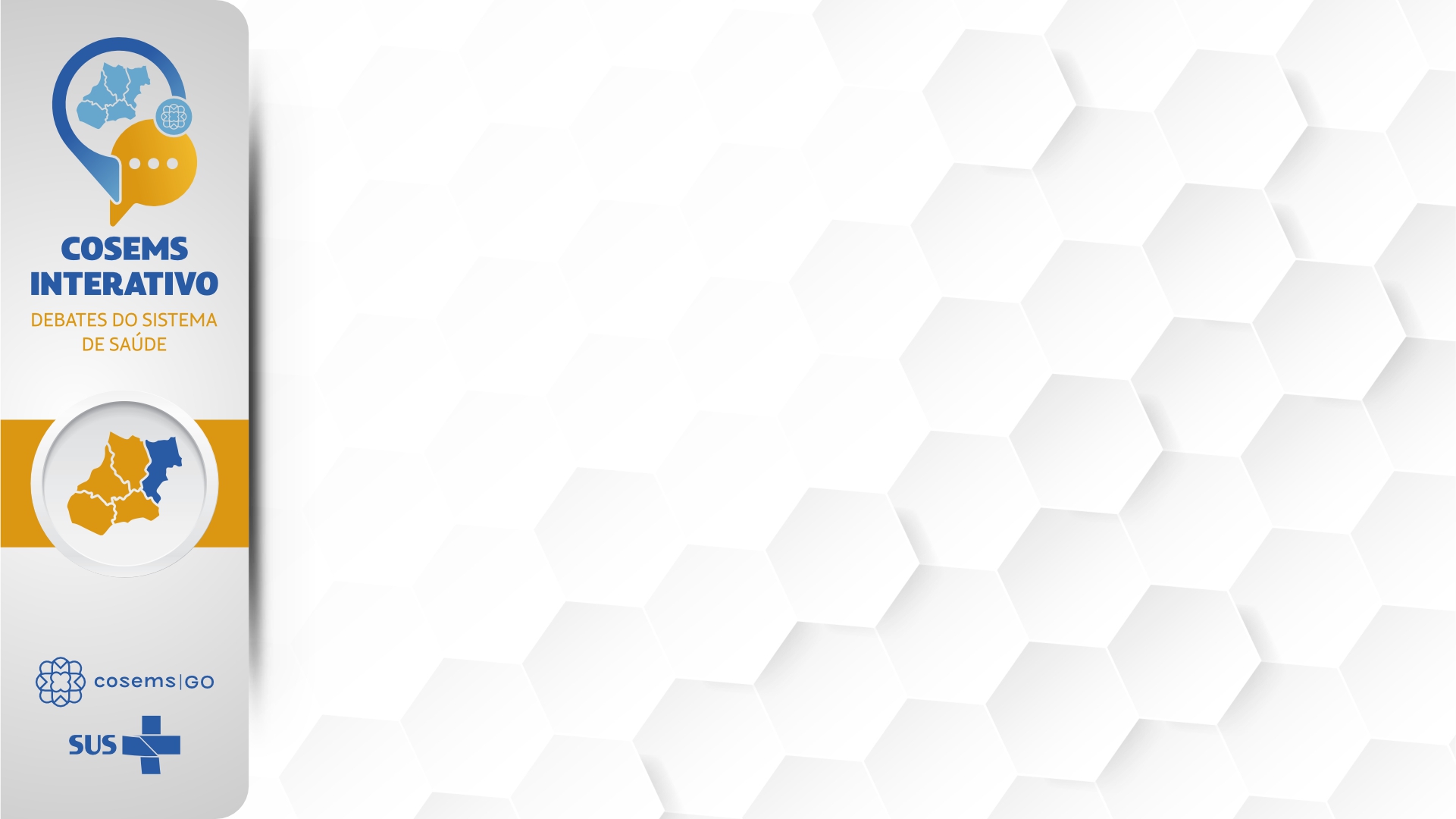 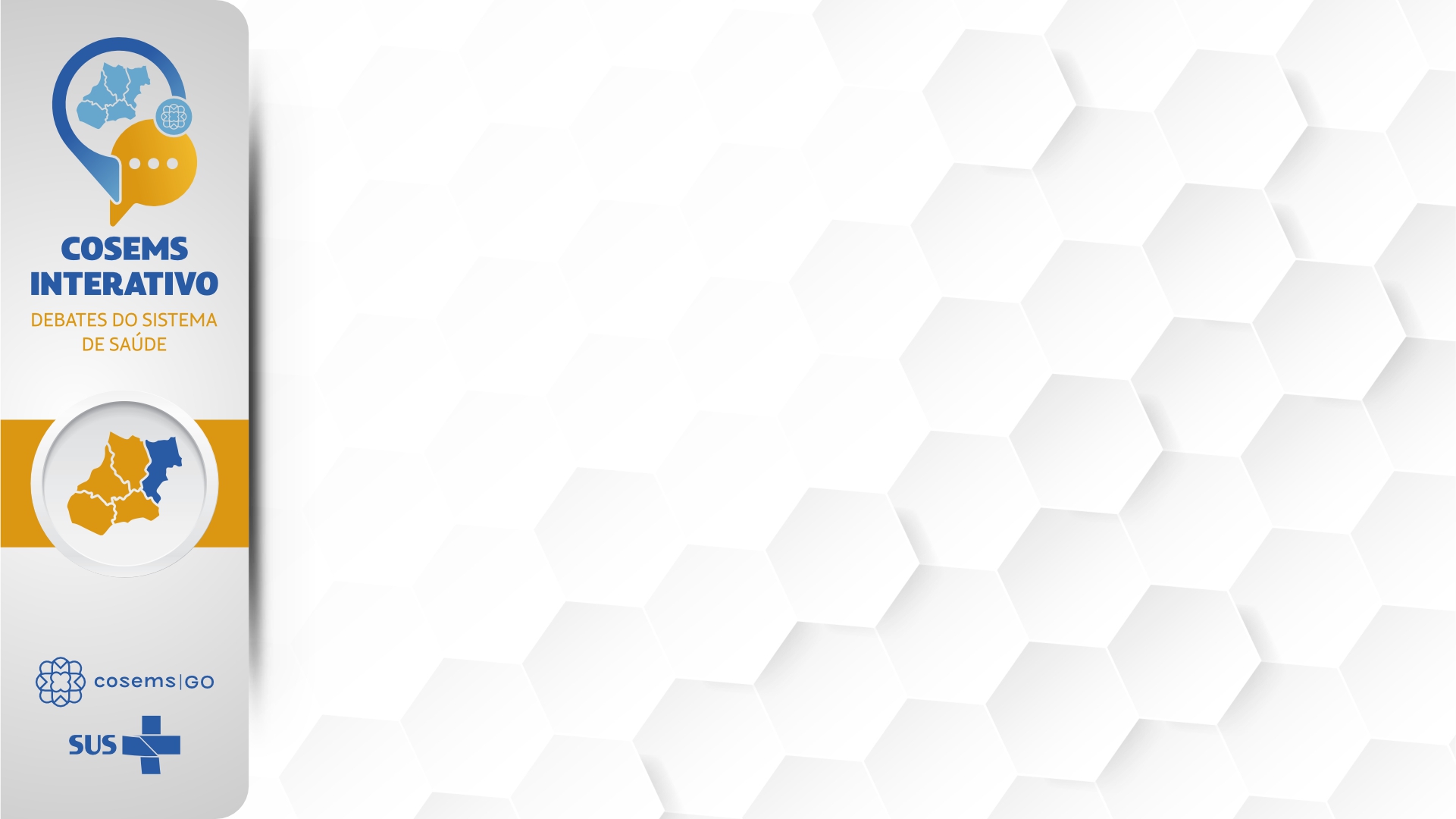 COMISSÃO INTERGESTORES TRIPARTITE-CIT
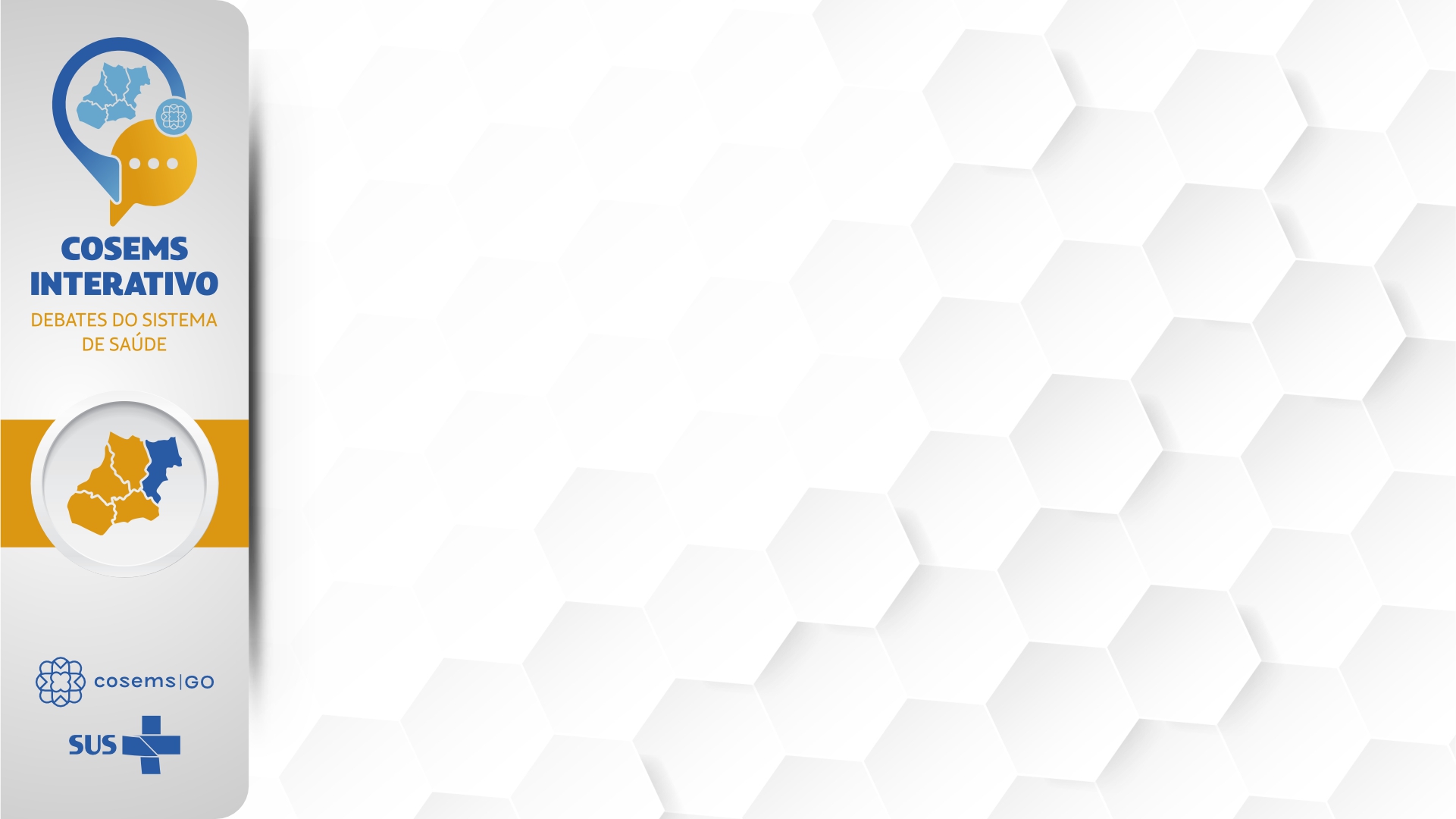 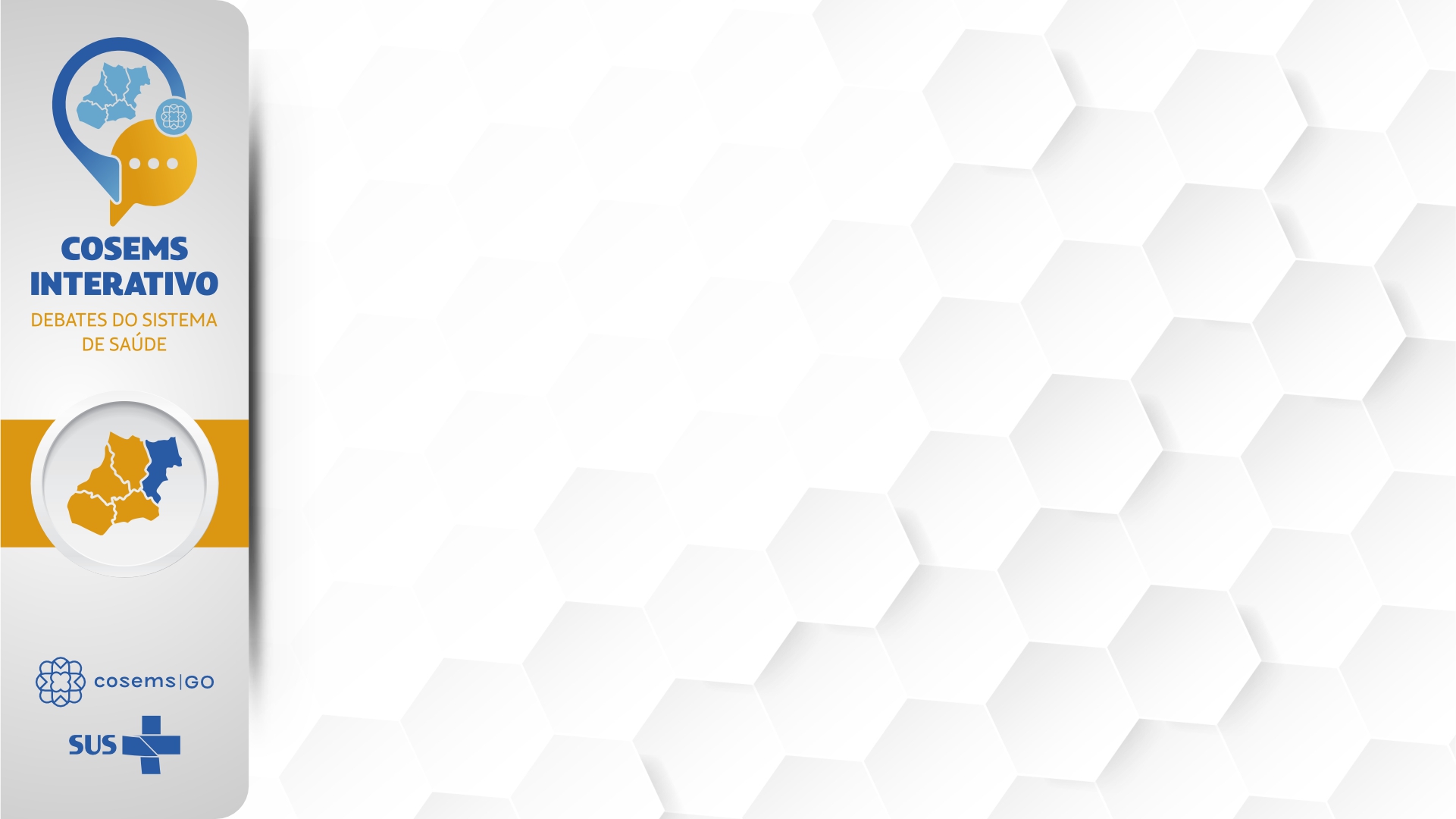 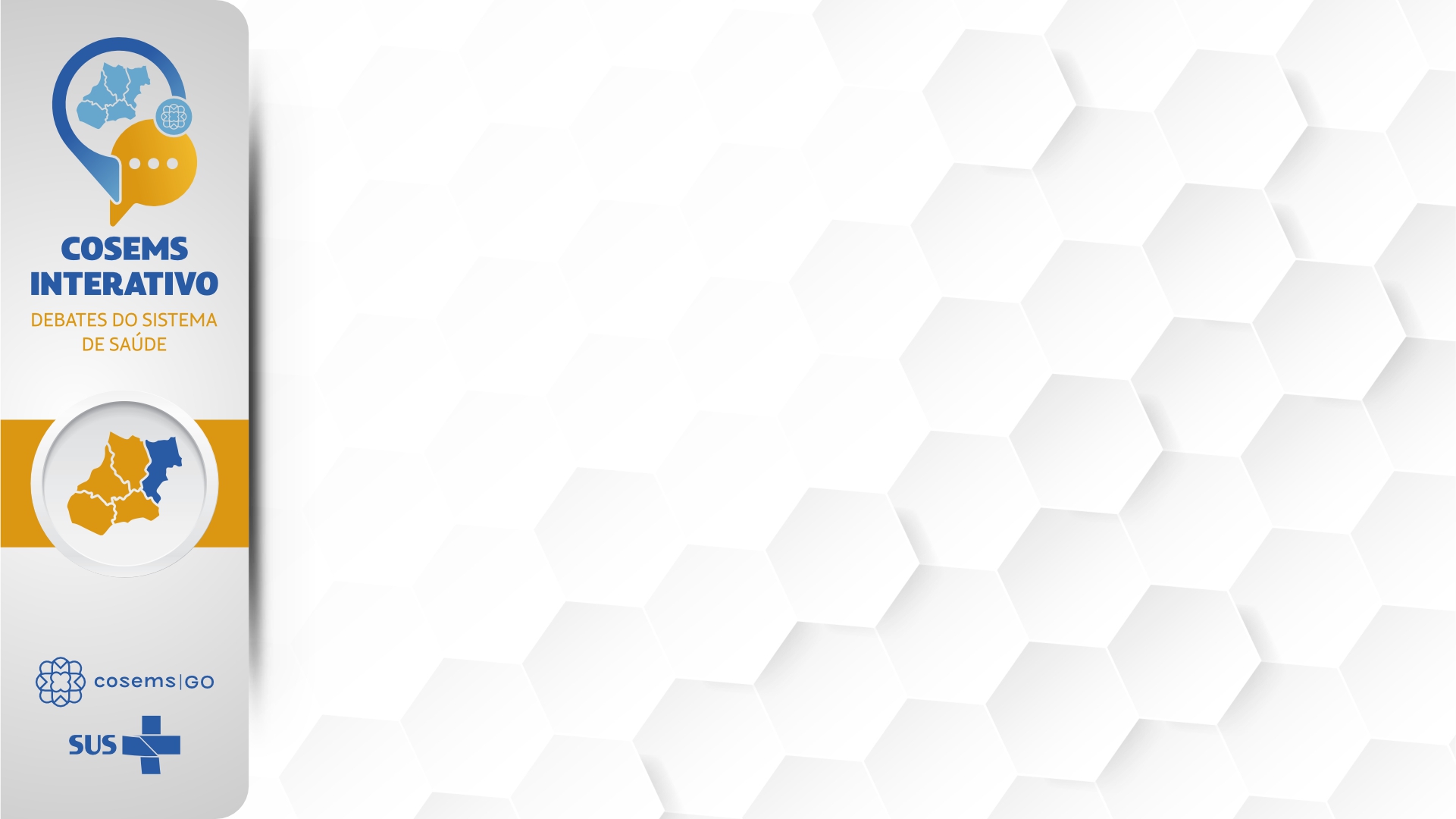 A participação dos gestores nos espaços de governança é fundamental para o fortalecimento das ações e serviços de saúde em todos os níveis de atenção no âmbito do SUS!
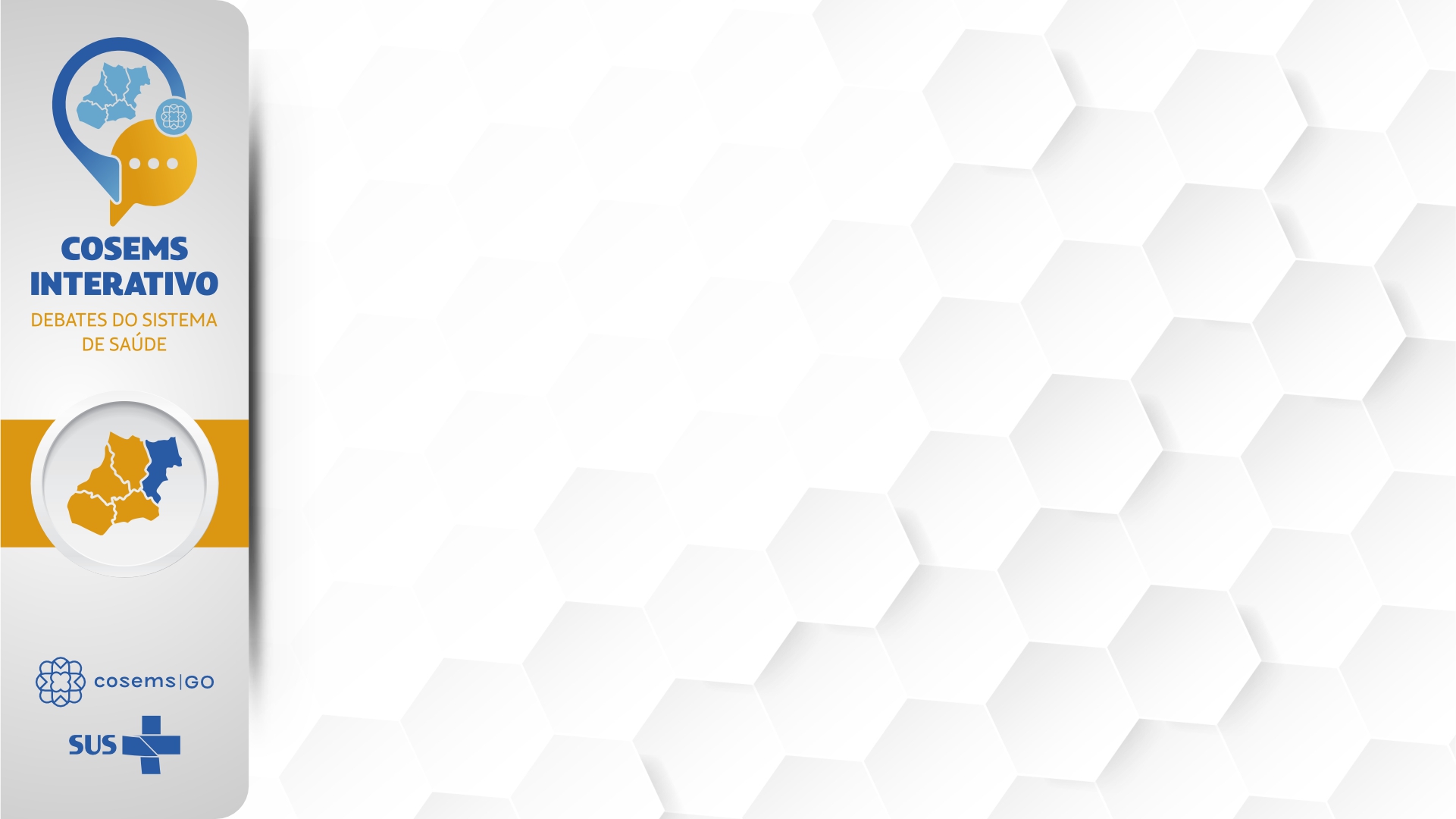 GESTÃO DE SISTEMAS DE SAÚDE: ASPECTOS DA
ATENÇÃO BÁSICA, DA VIGILÂNCIA EM SAÚDE E FINANCIAMENTO DO SUS
Carla Guimarães Alves
Haline Rachel Lino Gomes
Assessoras Técnicas COSEMS/GO

Maria Aparecida Rodrigues de Andrade
Secretária Executiva COSEMS/GO
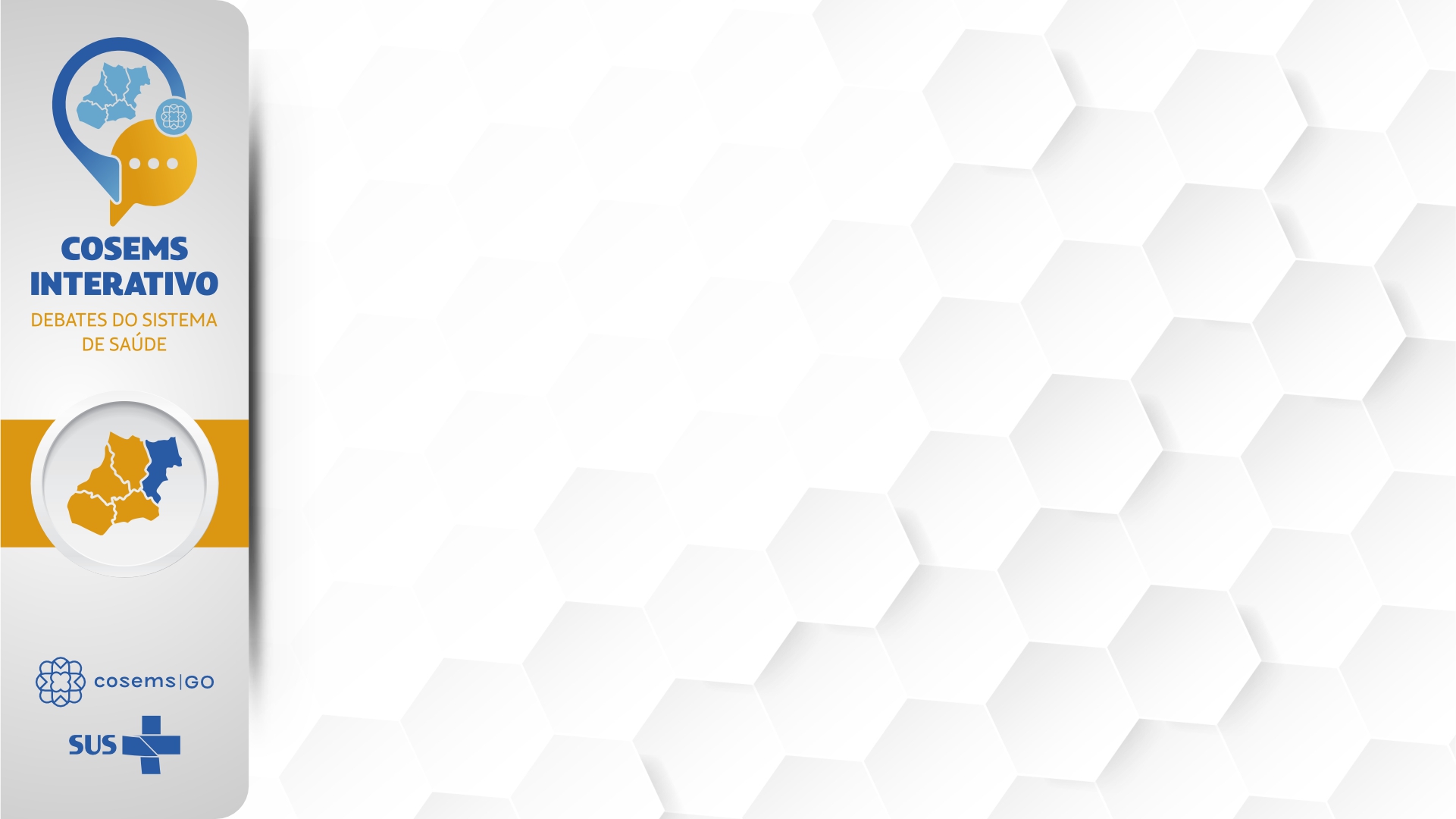 ATENÇÃO PRIMÁRIA À SAÚDE
Carla Guimarães Alves
Assessora Técnica COSEMS/GO
carla.cosemsgo@gmail.com
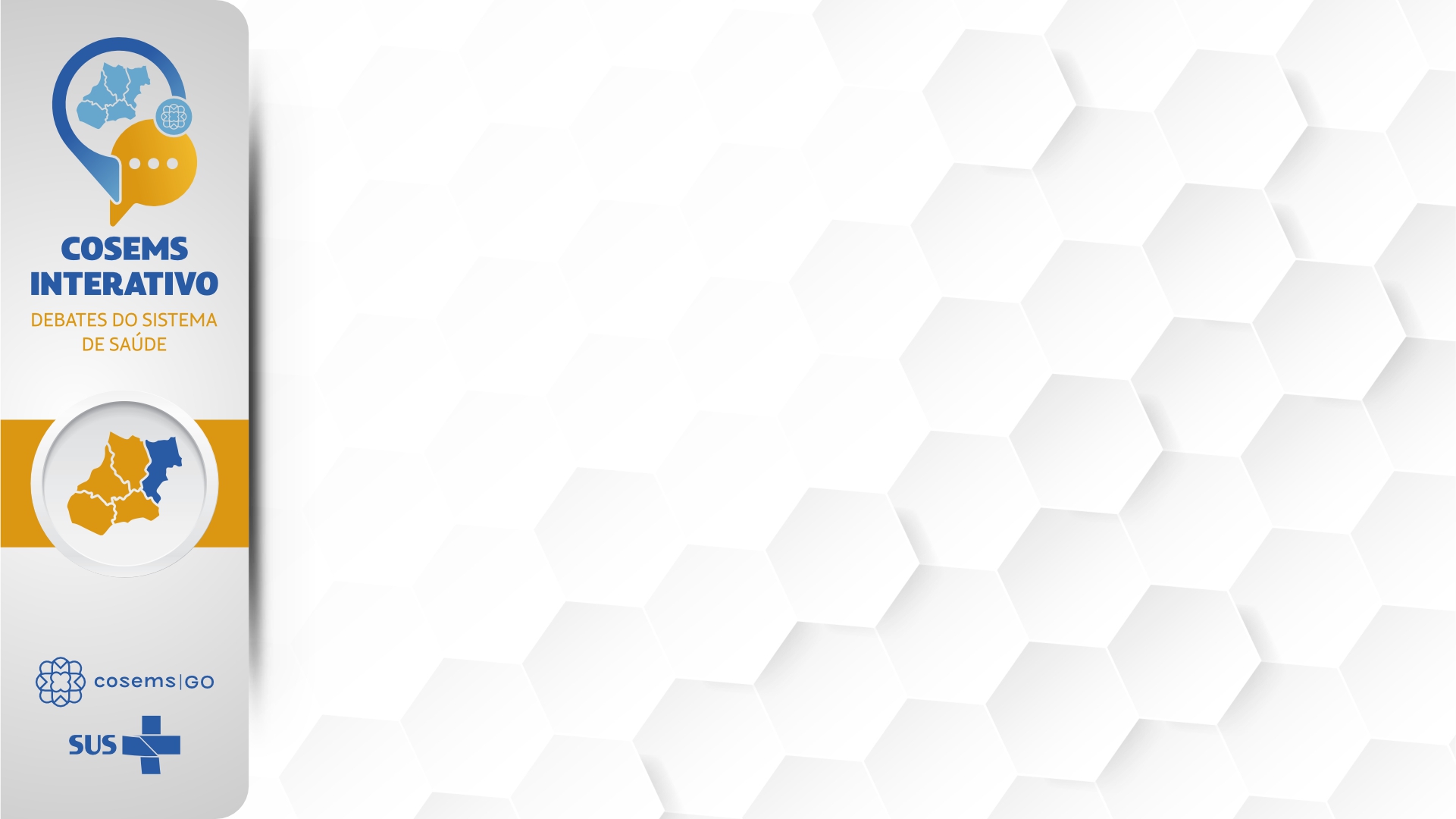 CONTEÚDO DA APRESENTAÇÃO
Conceito e atributos de atenção primária à saúde e função na rede de atenção.

OBJETIVOS:
Apresentar o conceito de atenção primária e as suas funções na rede de atenção
Discutir mecanismos para a qualificação do cuidado, a partir dos atributos da atenção primária;
Promover reflexões importantes no que se refere ao papel do Gestor, como promotor de mudanças no sistema municipal.
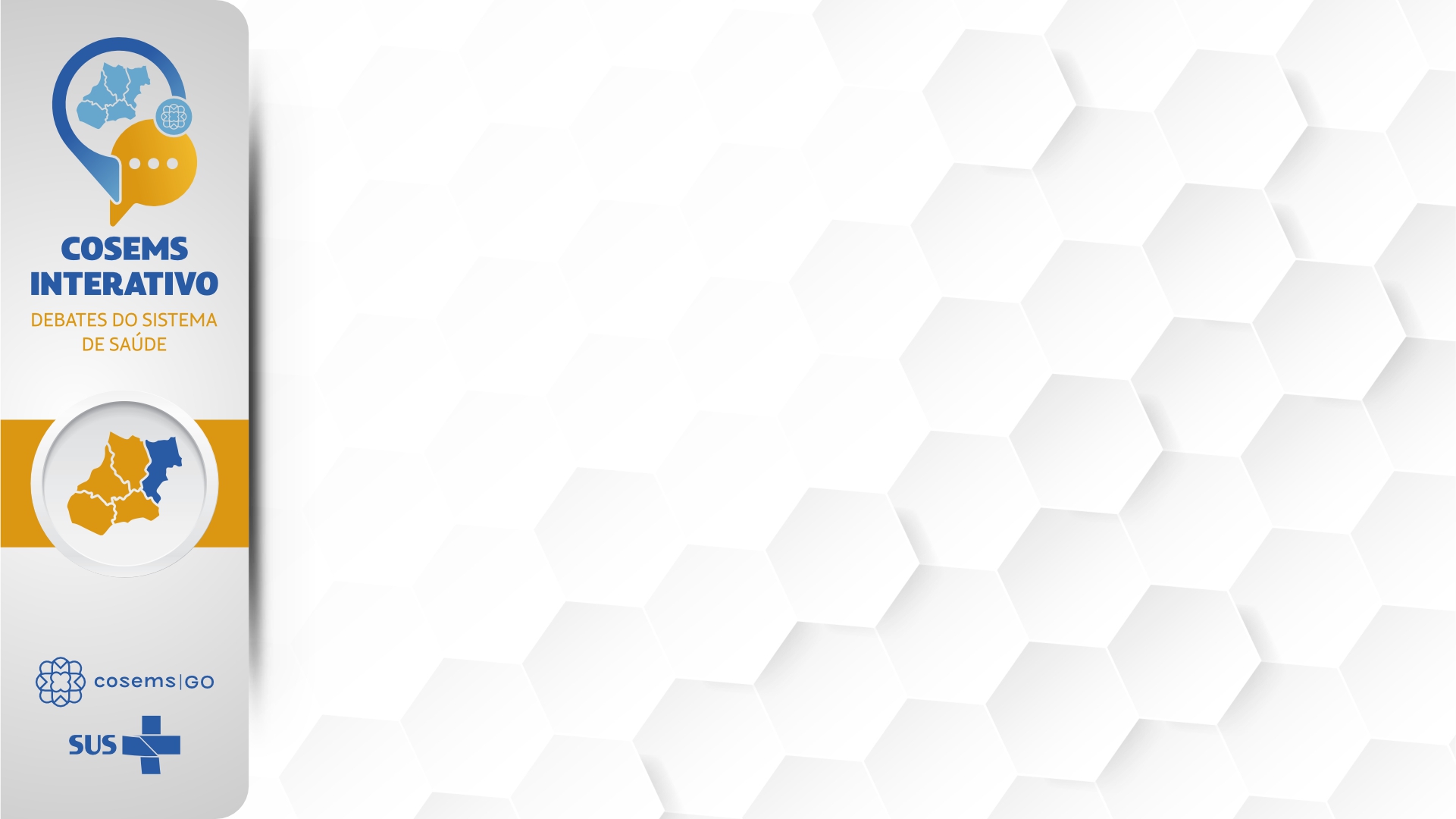 CONCEITO
Segundo a Política Nacional de Atenção Básica (PNAB-2017), 

“é o conjunto de ações de saúde individuais, familiares e coletivas que envolvem promoção, prevenção, proteção, diagnóstico, tratamento, reabilitação, redução de danos, cuidados paliativos e vigilância em saúde, desenvolvida por meio de práticas de cuidado integrado e gestão qualificada, realizada com equipe multiprofissional e dirigida à população em território definido, sobre as quais as equipes assumem responsabilidade sanitária”
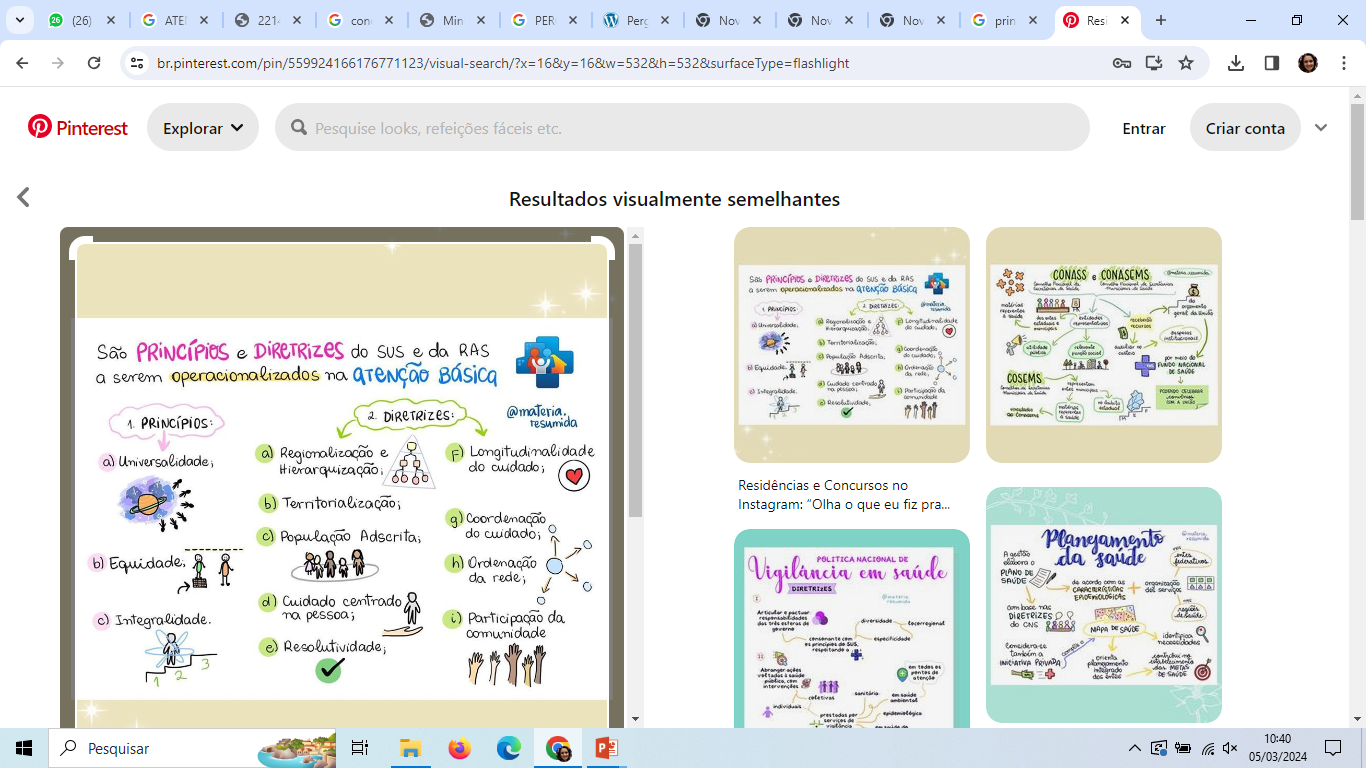 Fonte: Pinterest, 2024
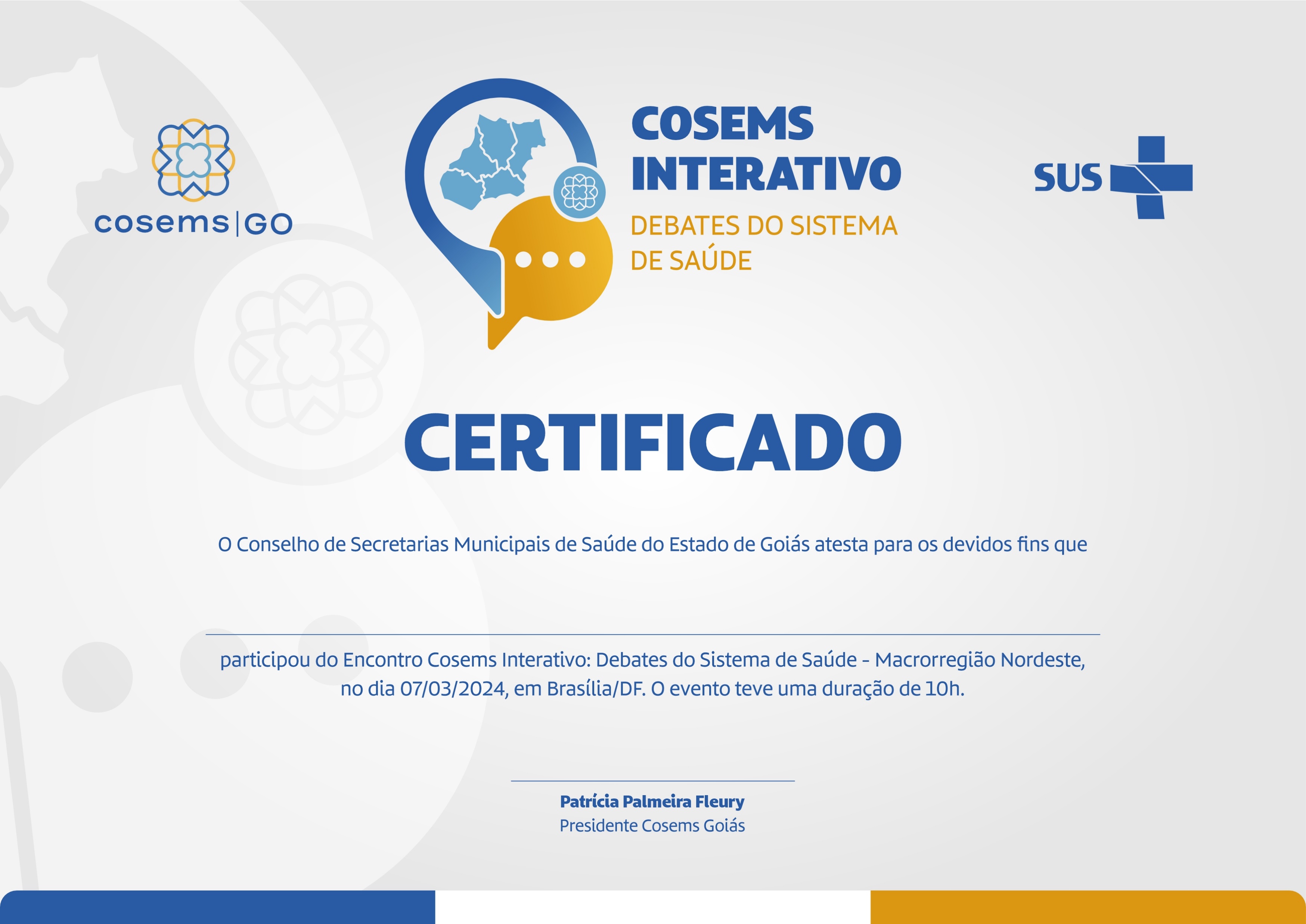 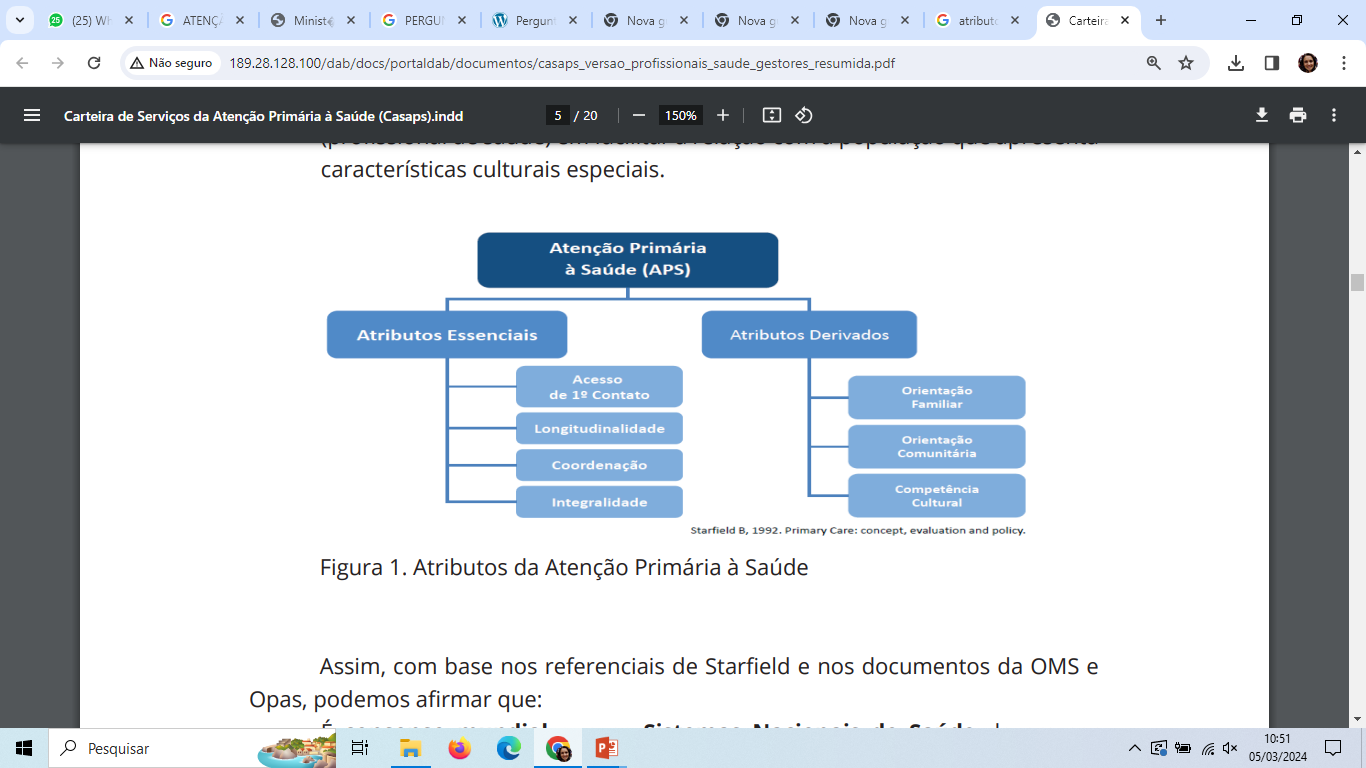 Fonte: Ministério da Saúde, 2019
Acesso de primeiro contato
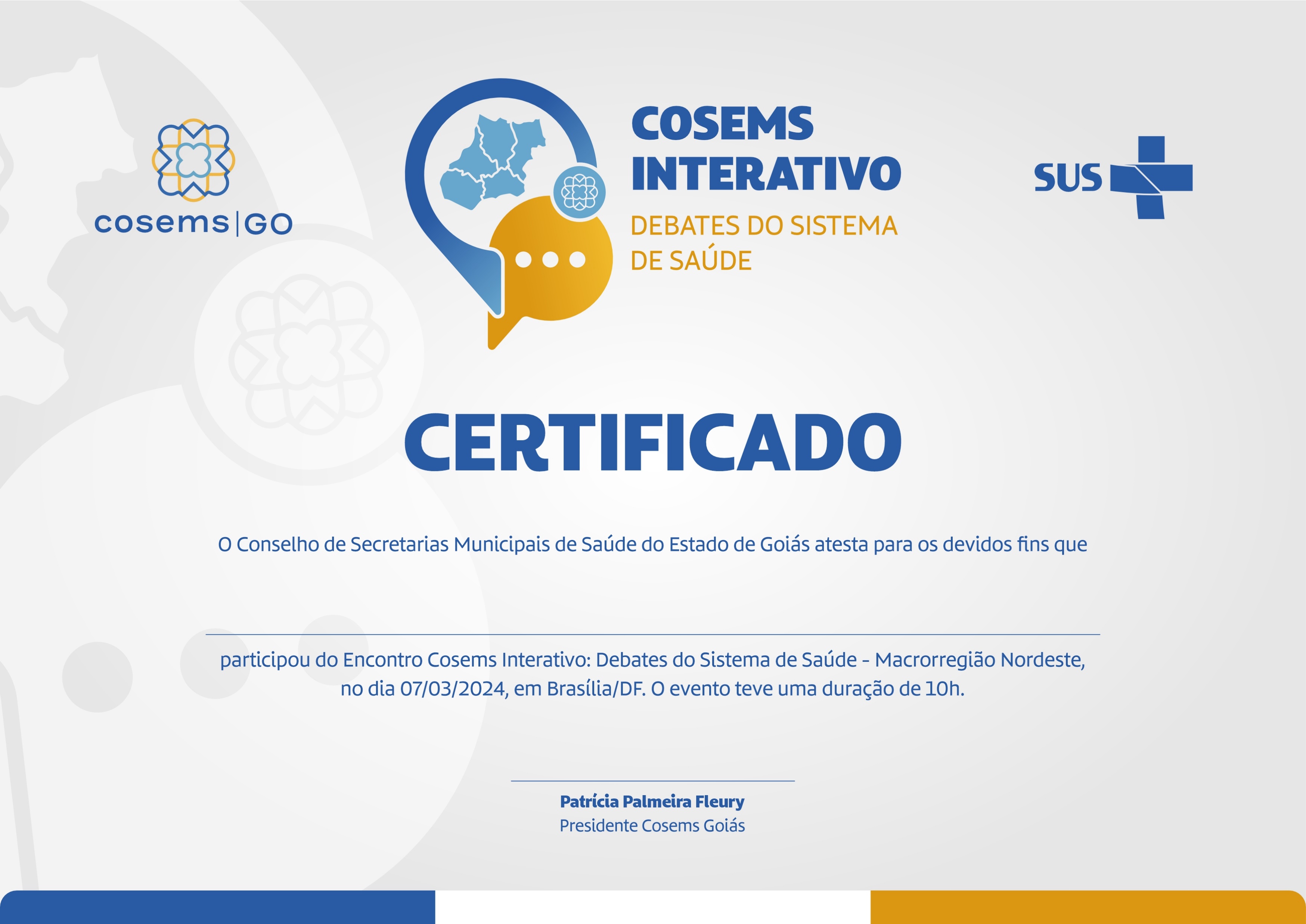 Ponto de entrada do sistema de saúde: ponto de início da atenção e filtro para os serviços especializados;
Regularidade do acesso em caso de adoecimento ou acompanhamento rotineiro das condições de saúde;
Longitudinalidade
Vínculo com a população refletido em fortes laços interpessoais;
Pressupõe a capacidade de uma fonte regular de atenção e seu uso ao longo do tempo.
Integralidade
Arranjos para que o paciente receba todos os tipos de serviço de atenção à saúde (considerando os aspectos orgânicos, psíquicos e sociais).
Coordenação
Implica a capacidade de garantir a continuidade da atenção no interior da rede de serviços;
Coordenação das diversas ações e serviços para resolver necessidades menos frequentes e mais complexas.
Starfield B.. Primary Care: Concept, Evaluation and Policy.  New York: Oxford University Press, 1992.
http://www.escoladesaude.pr.gov.br/arquivos/File/ATENCAO_PRIMARIA_A_SAUDE_ESF_Giovanella_L_Mendonca_MH.pdf
Orientação Familiar
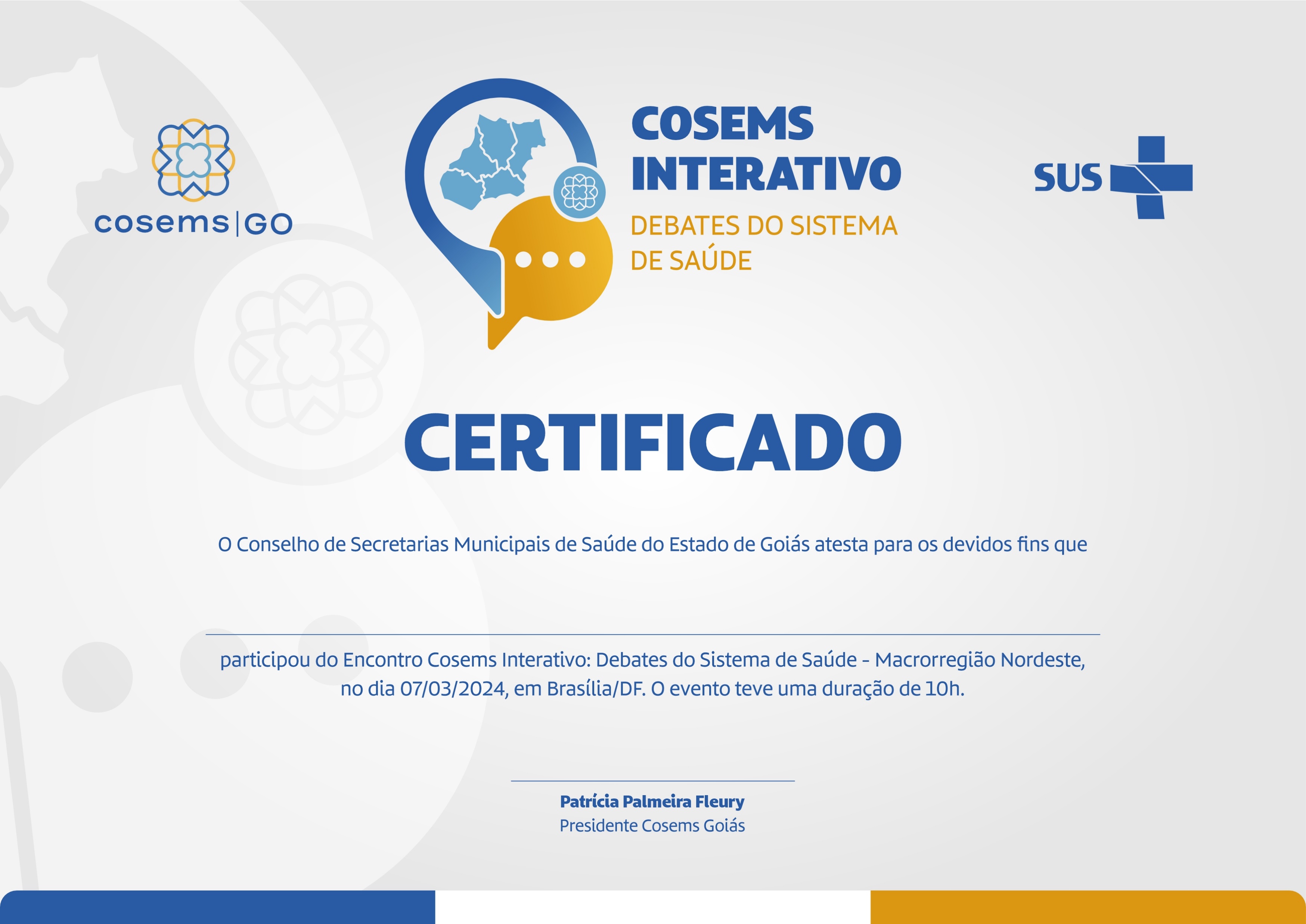 Integralidade da atenção considerando os usuários dentro de seus ambientes;
Considera o contexto familiar e sua exposição a recursos limitados;
Padrões de doença nas famílias.
Orientação Comunitária
Necessidades de saúde reconhecidas no contexto social.
Conhecimento das necessidades de saúde da comunidade: causas de doença ou morte, redes sociais e sistemas de apoio, equipes de aconselhamento à comunidade, pesquisas de satisfação.
Competência Cultural
Necessidades especiais de subpopulações (étnicas, raciais ou culturais específicas);
Percepção das subpopulações sobre necessidades especiais atendidas.
Starfield B.. Primary Care: Concept, Evaluation and Policy.  New York: Oxford University Press, 1992.
http://www.escoladesaude.pr.gov.br/arquivos/File/ATENCAO_PRIMARIA_A_SAUDE_ESF_Giovanella_L_Mendonca_MH.pdf
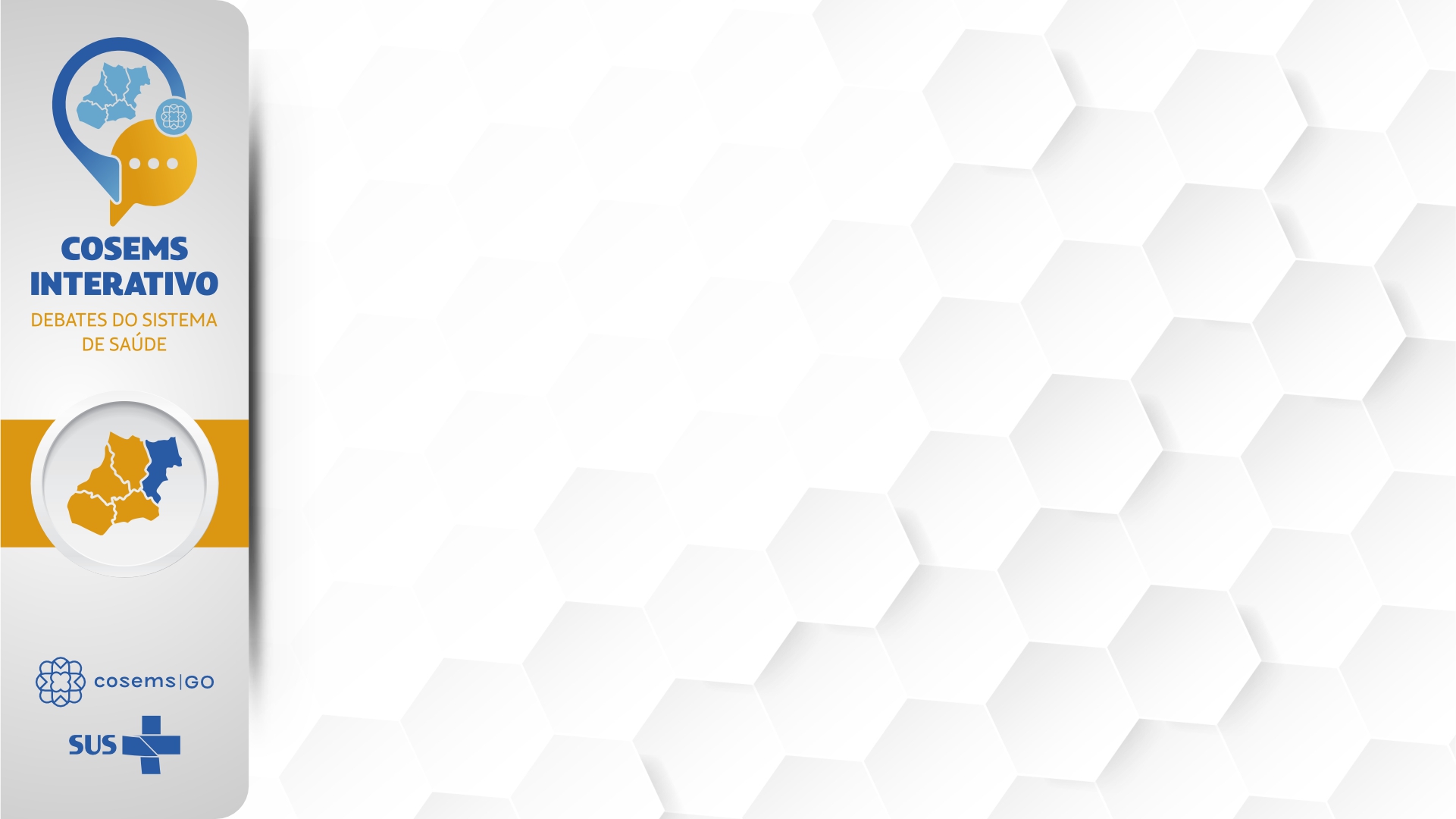 DESAFIOS PARA A SUA IMPLEMENTAÇÃO
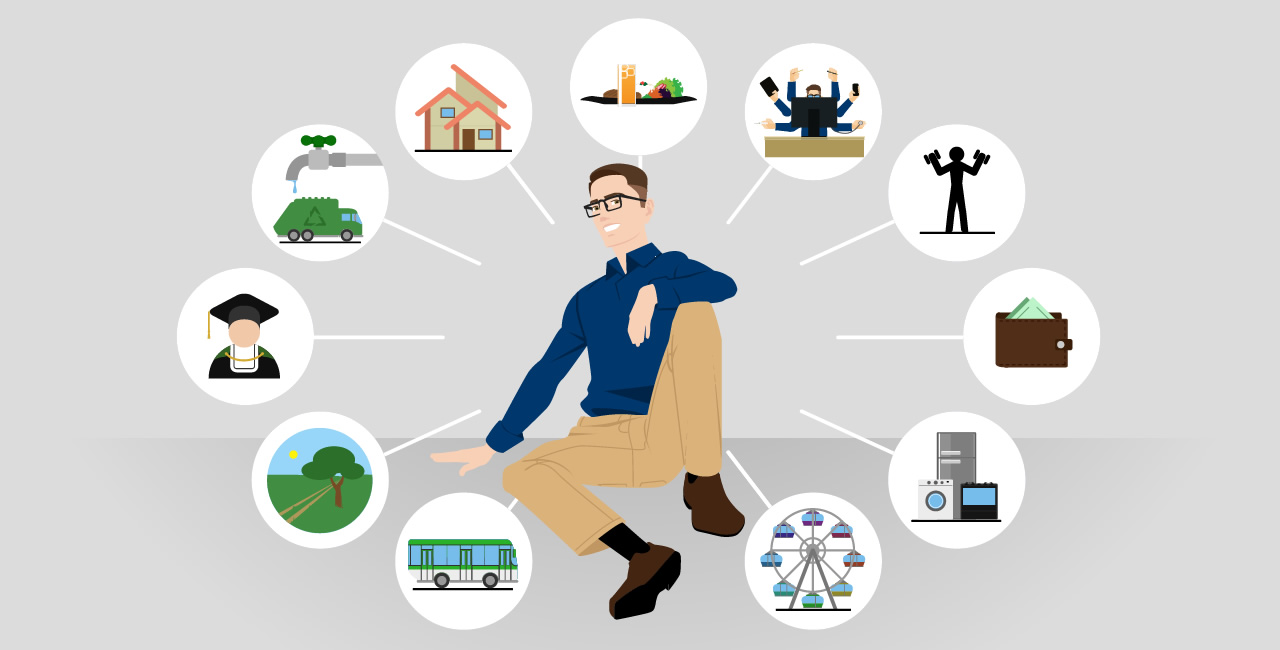 Fonte: https://www.theguardian.com/
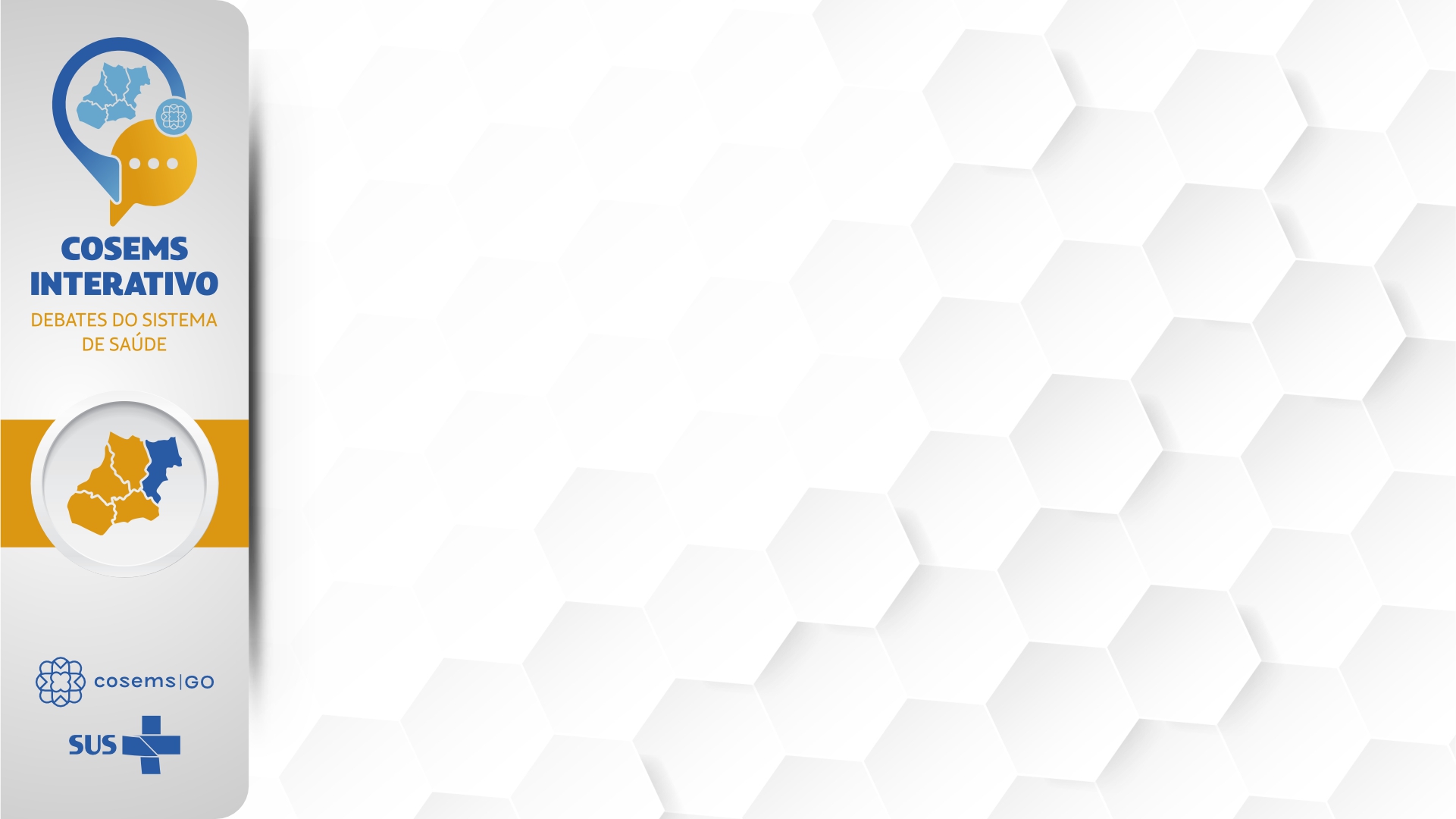 D1: Qualificação da AB na direção dos atributos
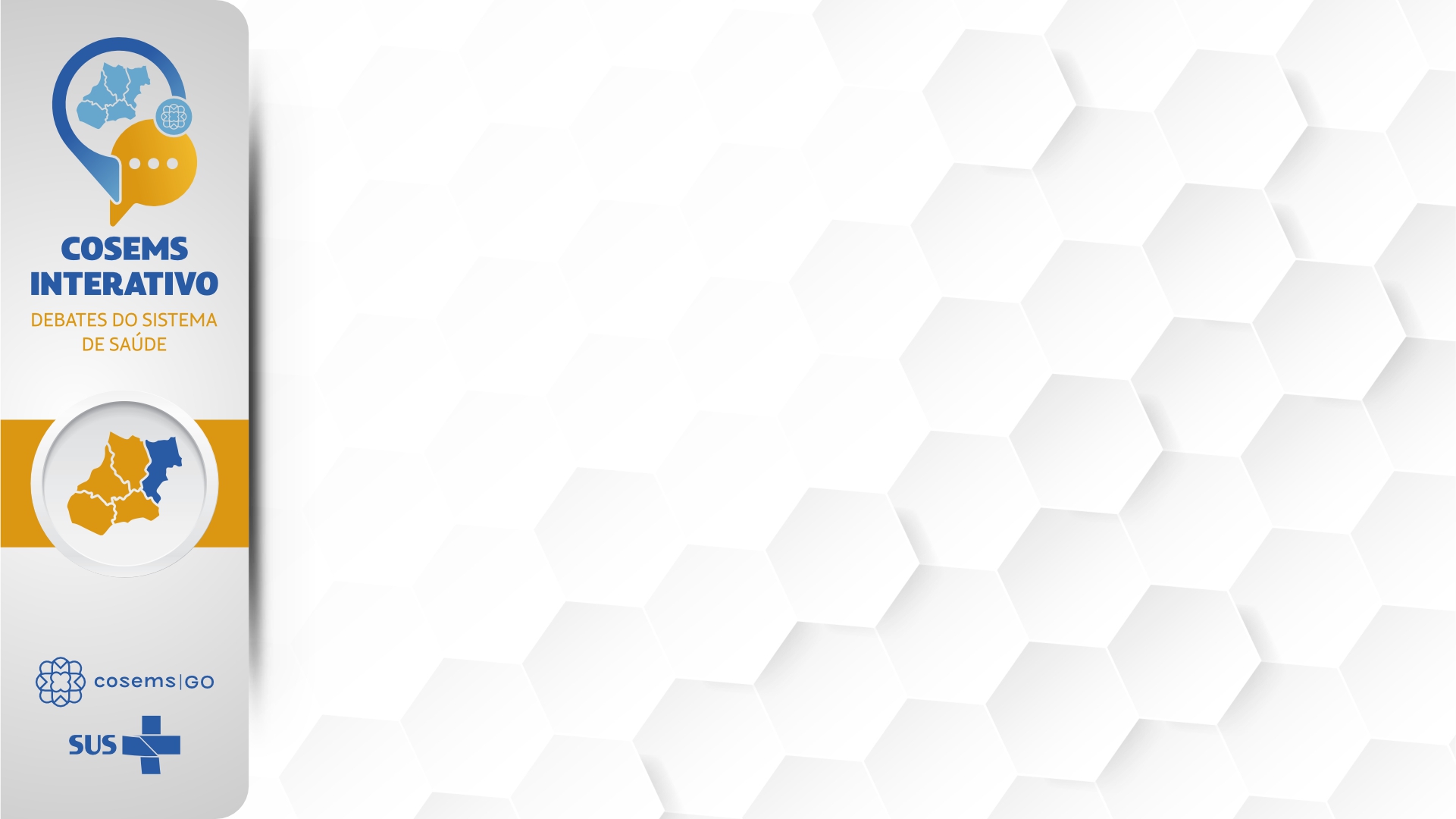 D2: Ampliação do acesso da população aos serviços
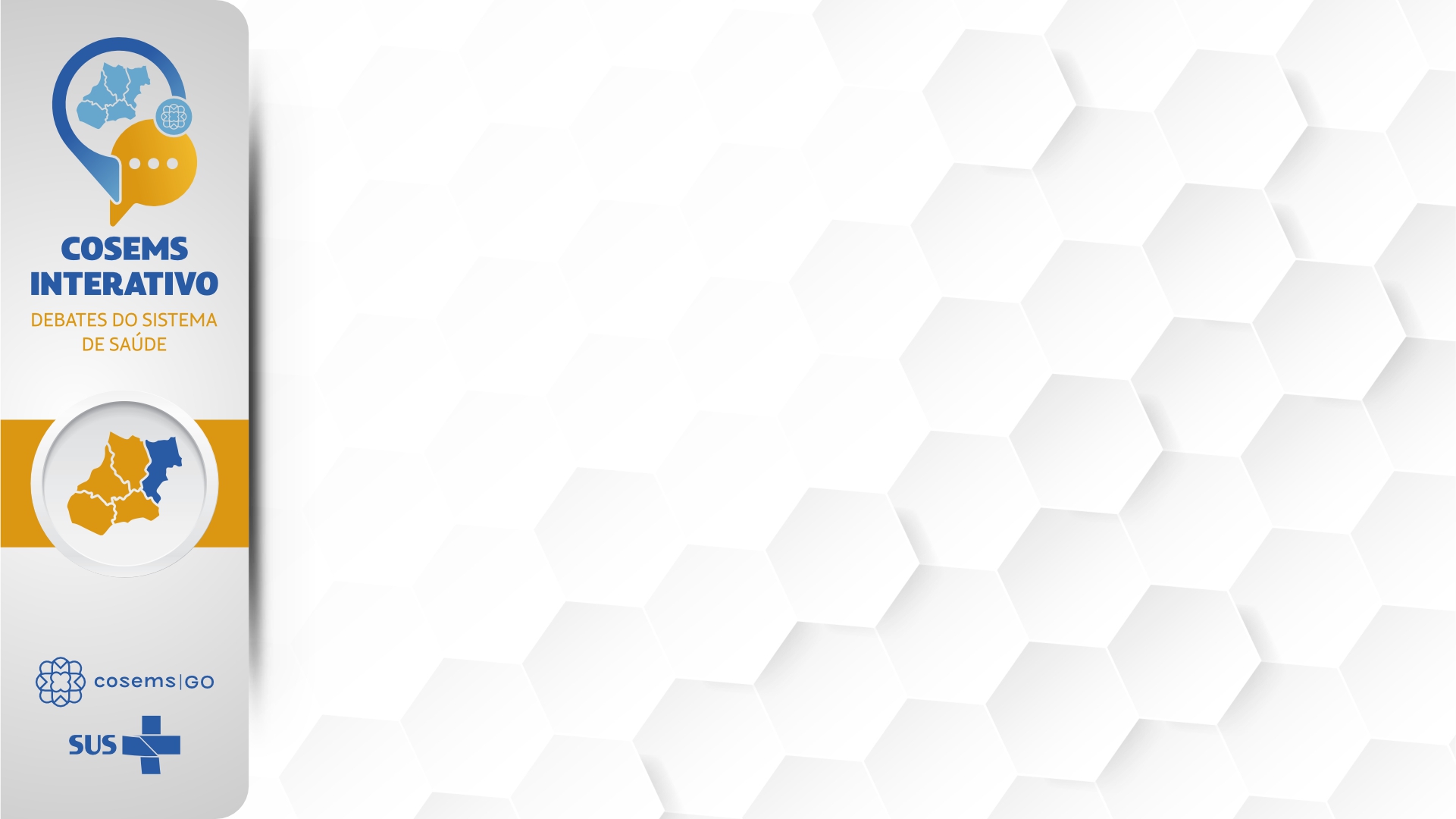 D3: Formação e perfil dos profissionais de saúde
D4: Financiamento compatível com as atribuições
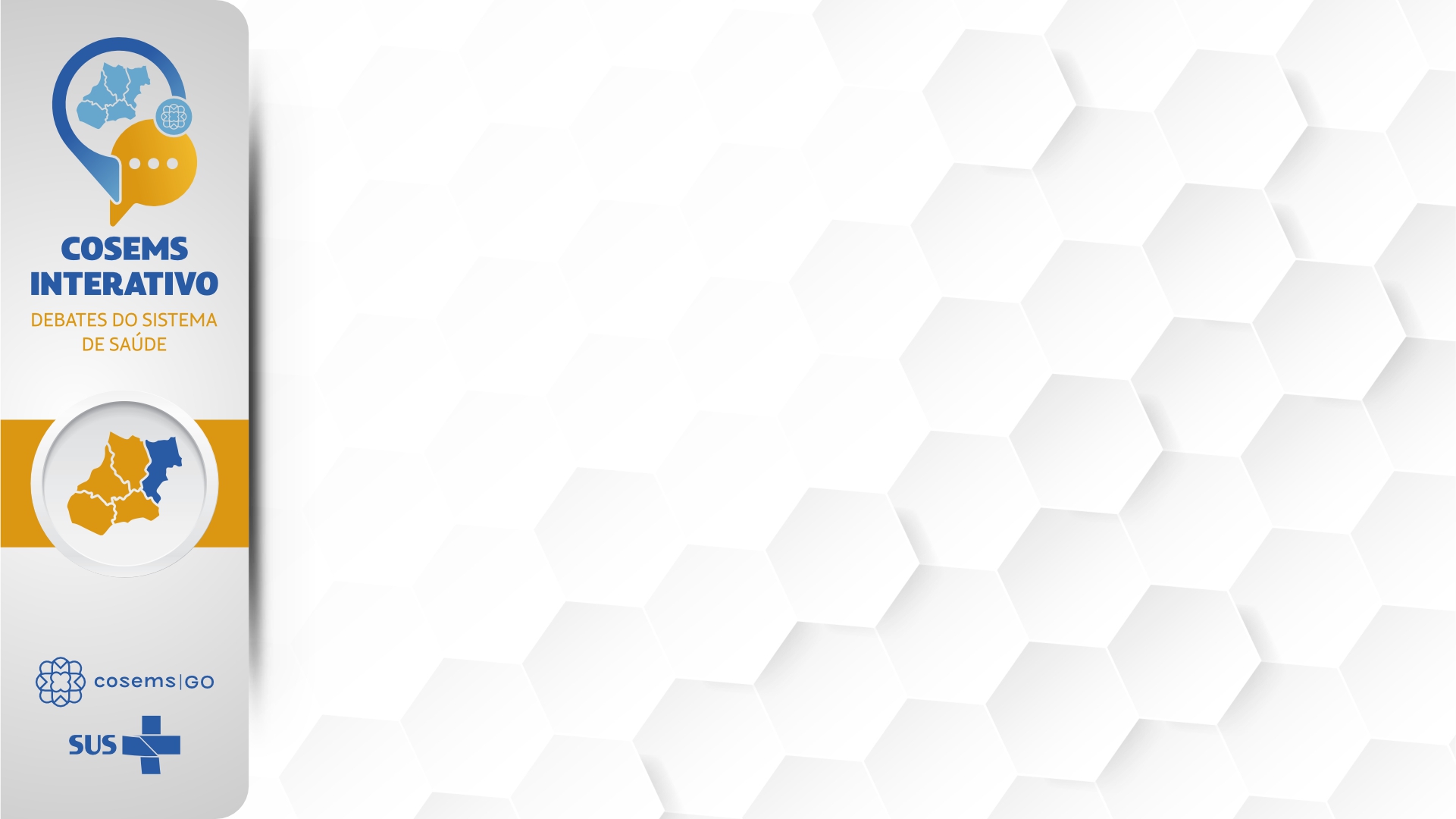 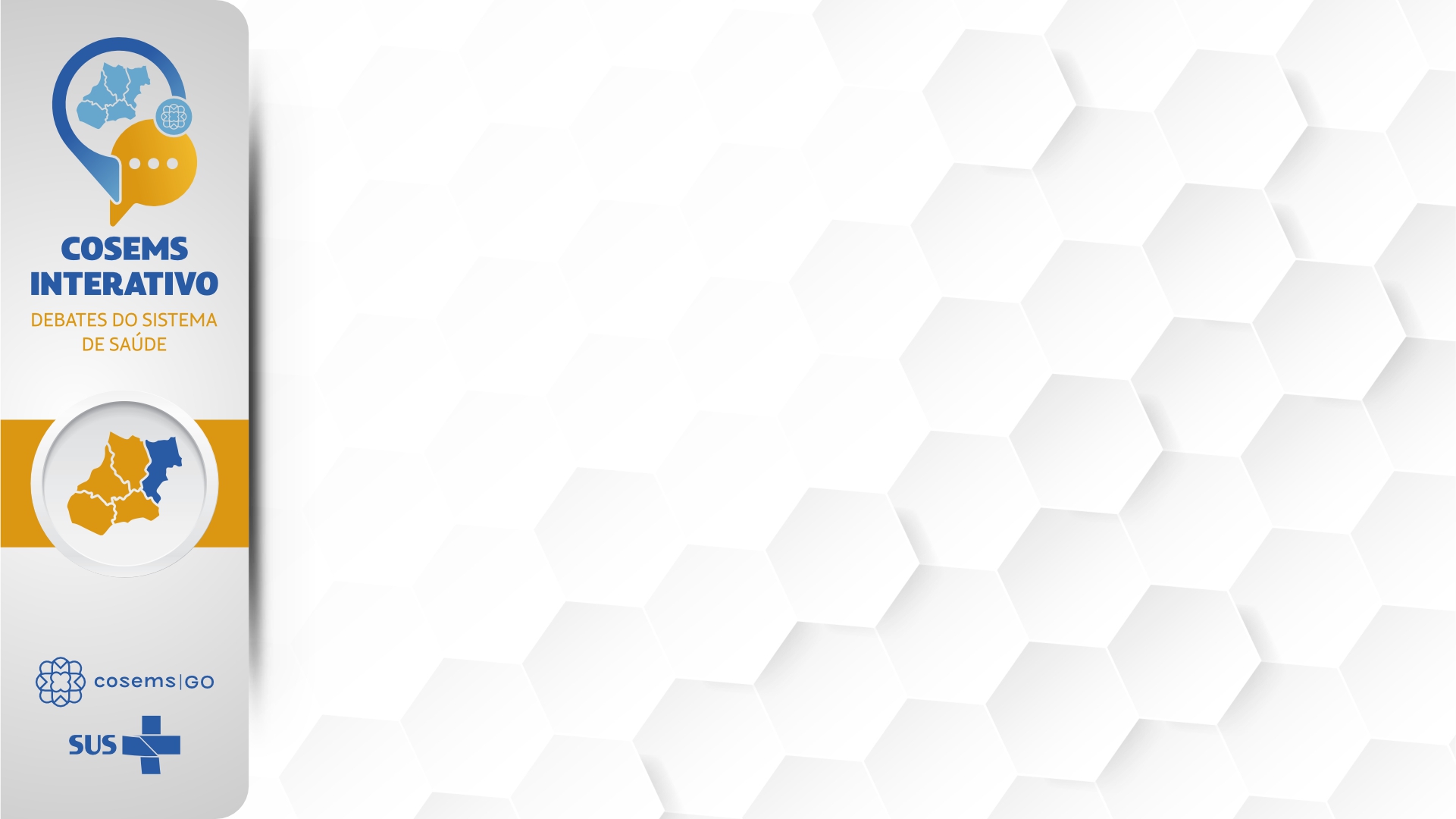 ATENÇÃO BÁSICA
Política Nacional de Atenção Básica (PNAB)

Aprova a Política Nacional de Atenção Básica, estabelecendo a revisão de diretrizes para a organização da Atenção Básica, no âmbito do Sistema Único de Saúde (SUS).
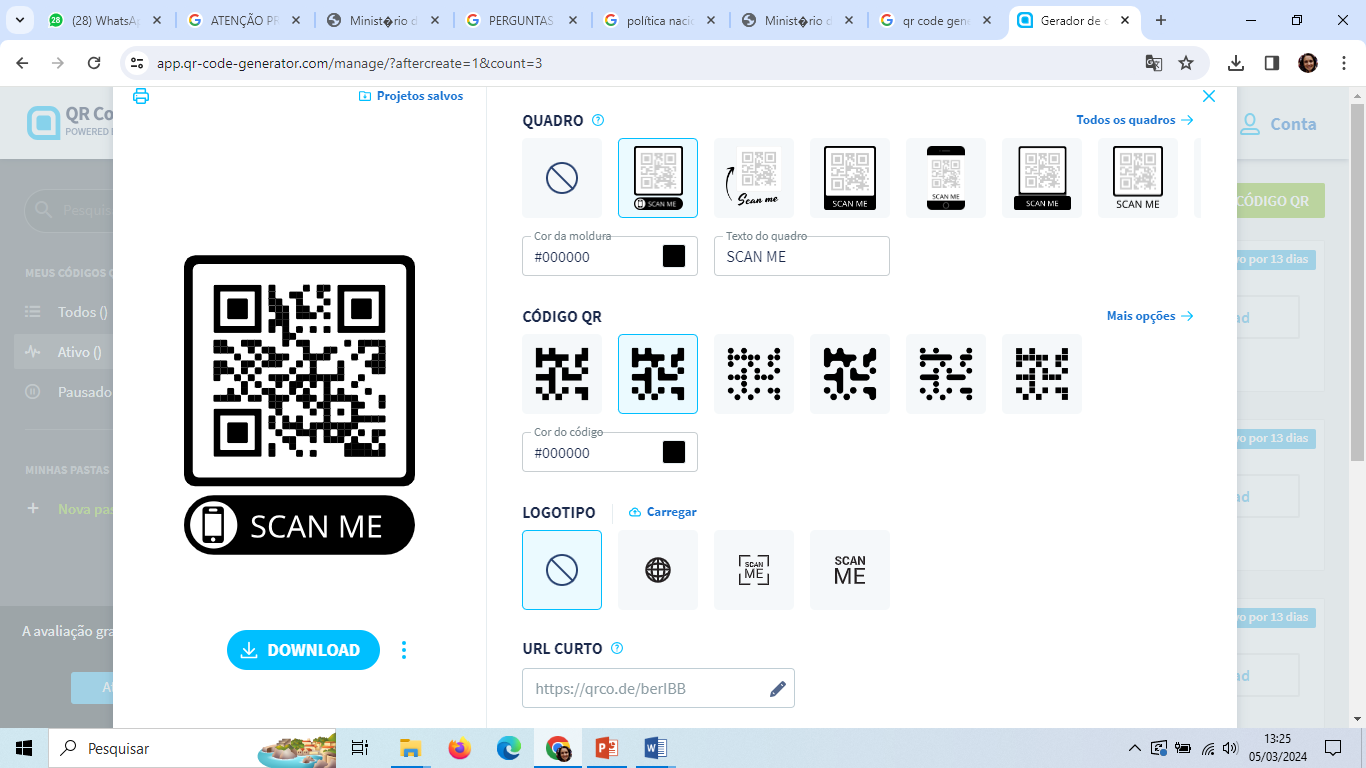 https://bvsms.saude.gov.br/bvs/saudelegis/gm/2017/prt2436_22_09_2017.html
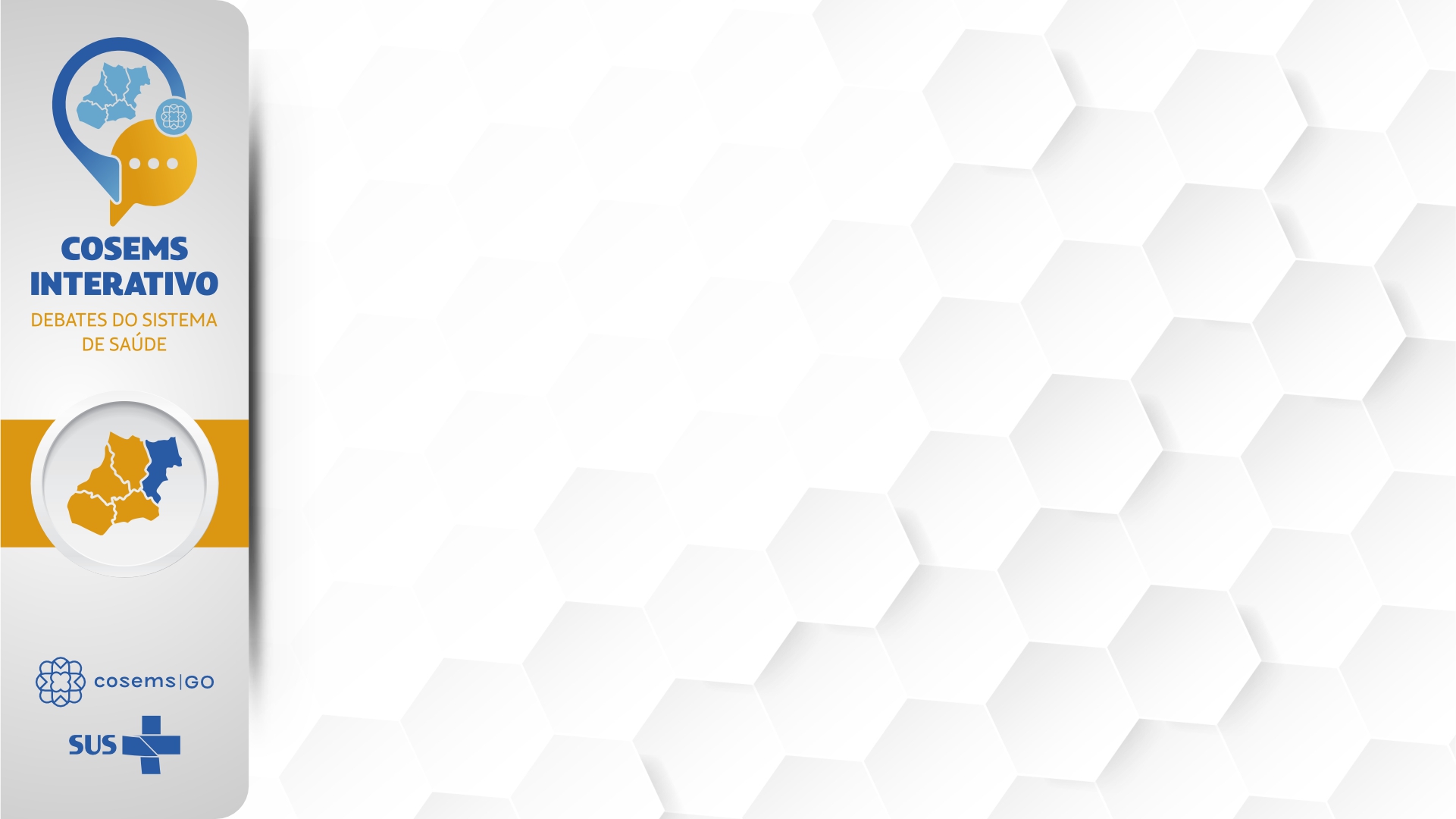 ATENÇÃO PRIMÁRIA À SAÚDE
Sistema e-Gestor AB (MS)
Plataforma de acesso às informações dos programas, ações e estratégias do SUS no âmbito da Atenção Primária à Saúde
Painel de Apoio à Gestão (CONASEMS)
Painel contendo informações úteis na elaboração e execução do planejamento local e regional
Programas e Estratégias da Atenção Primária (SESGO)
Painel apresenta os dados do Programa QUALIFICA APS GOIÁS
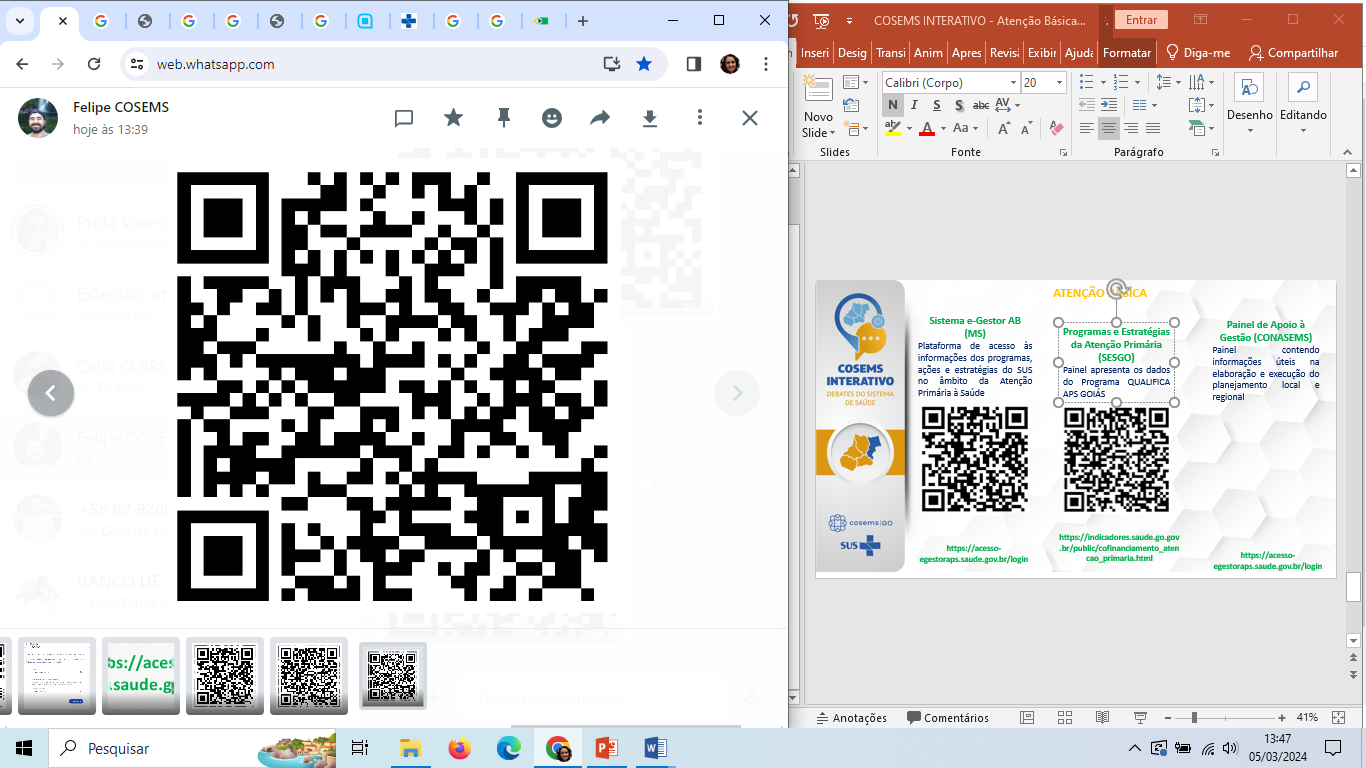 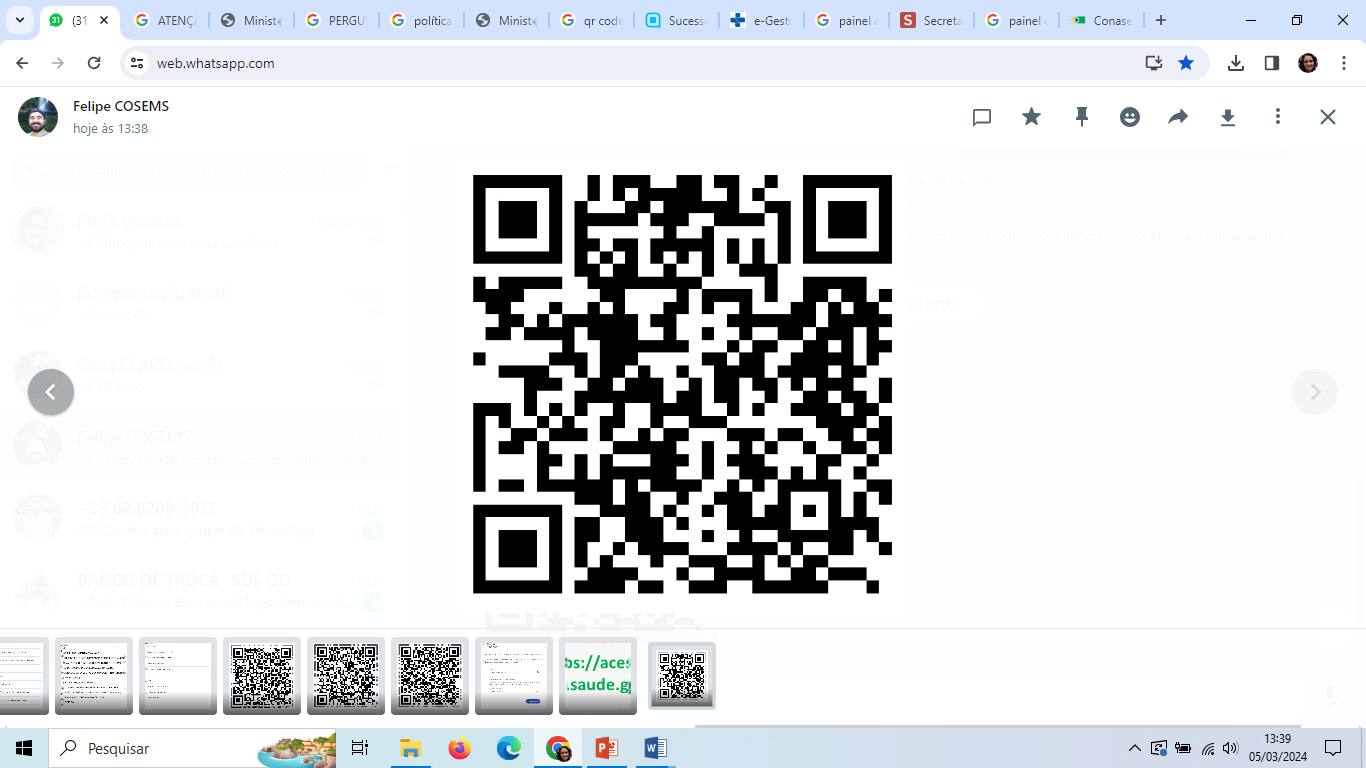 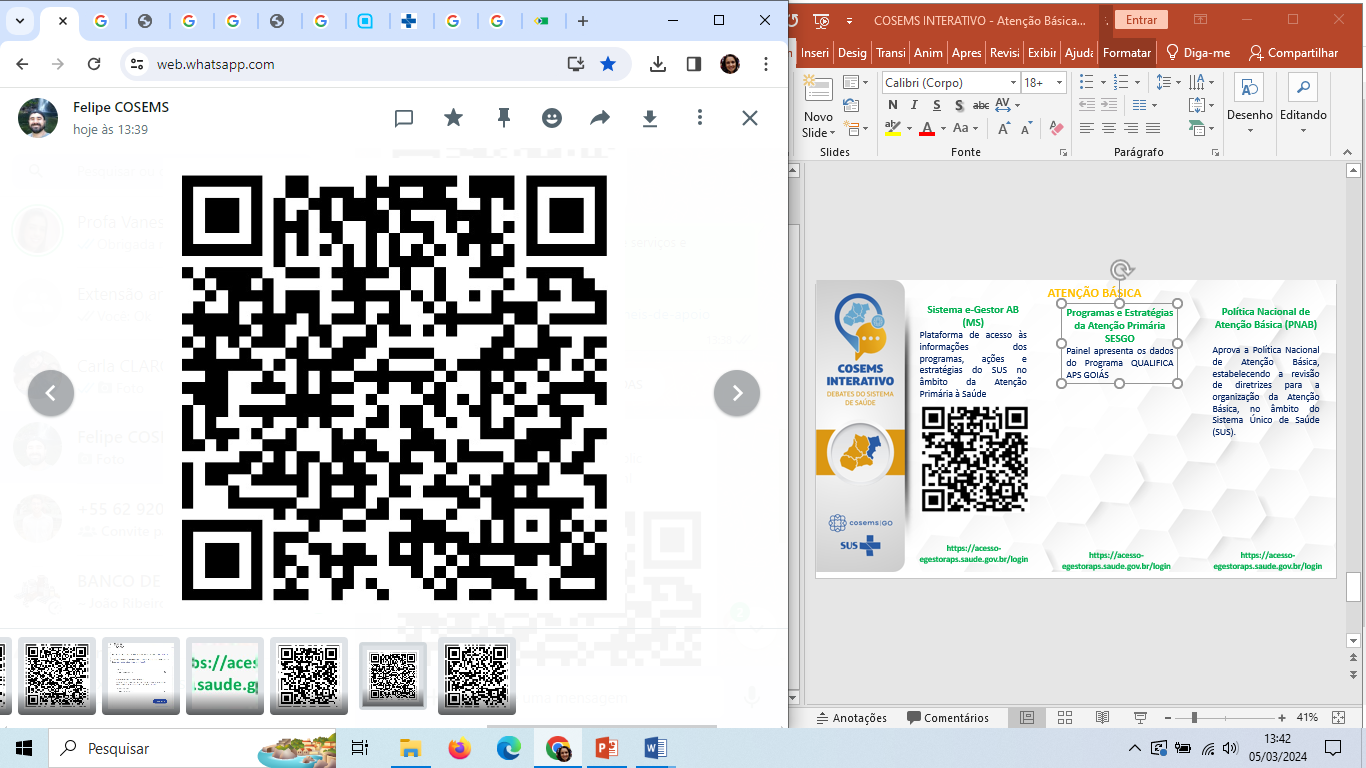 https://indicadores.saude.go.gov.br/public/cofinanciamento_atencao_primaria.html
https://acesso-egestoraps.saude.gov.br/login
https://portal.conasems.org.br/paineis-de-apoio
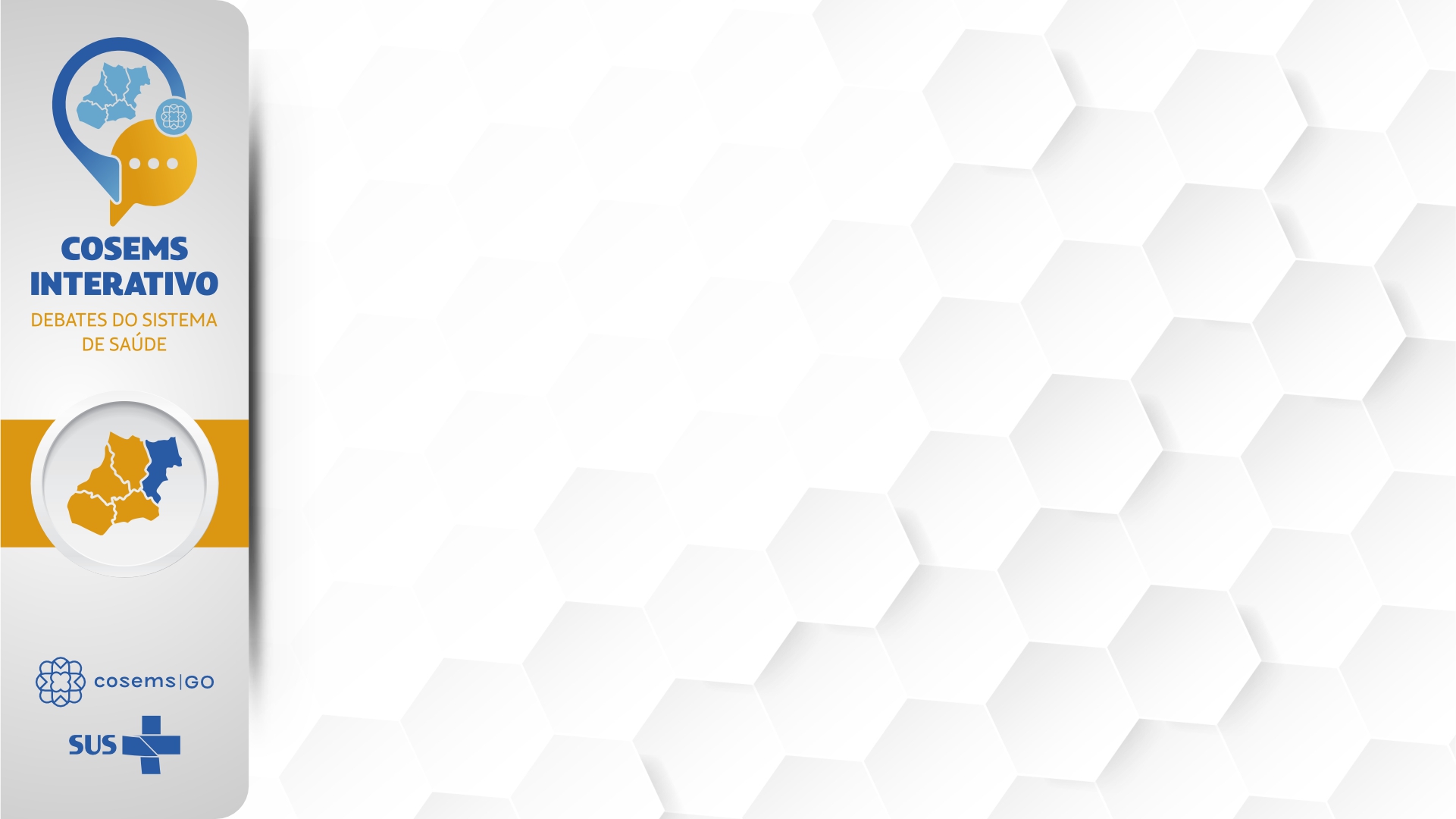 VIGILÂNCIA EM SAÚDE NO SUS
Haline Rachel Lino Gomes 
Assessora Técnica COSEMS|GO
haline.cosemsgo@gmail.com
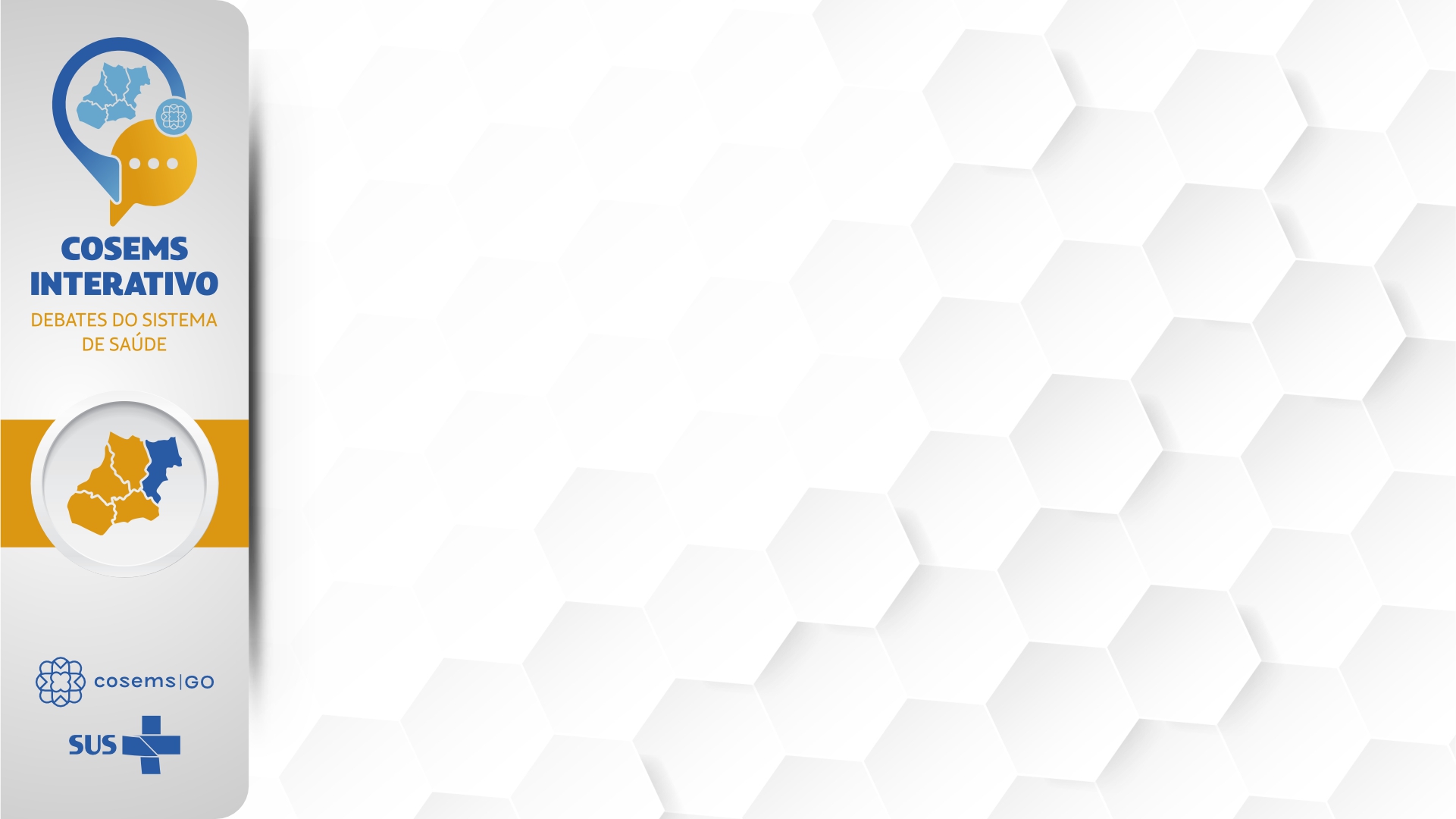 Determinantes Sociais de Saúde
São as circunstâncias em que cada sujeito vive e que produzem mais ou menos saúde.

Os fatores de risco explicam as causas das doenças, os determinantes explicam a distribuição das causas.
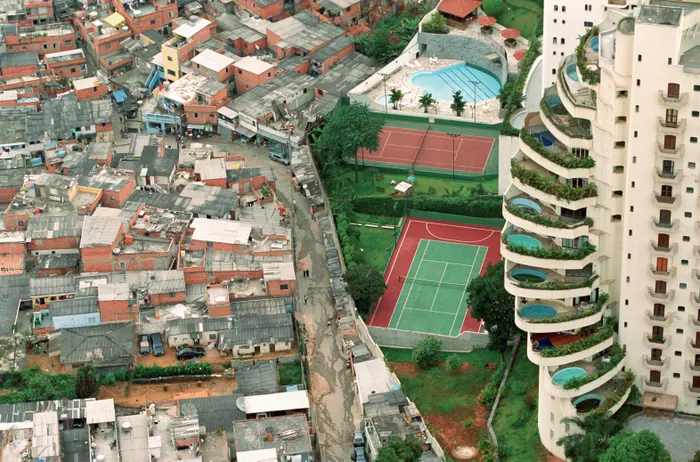 Fonte: https://www.theguardian.com/
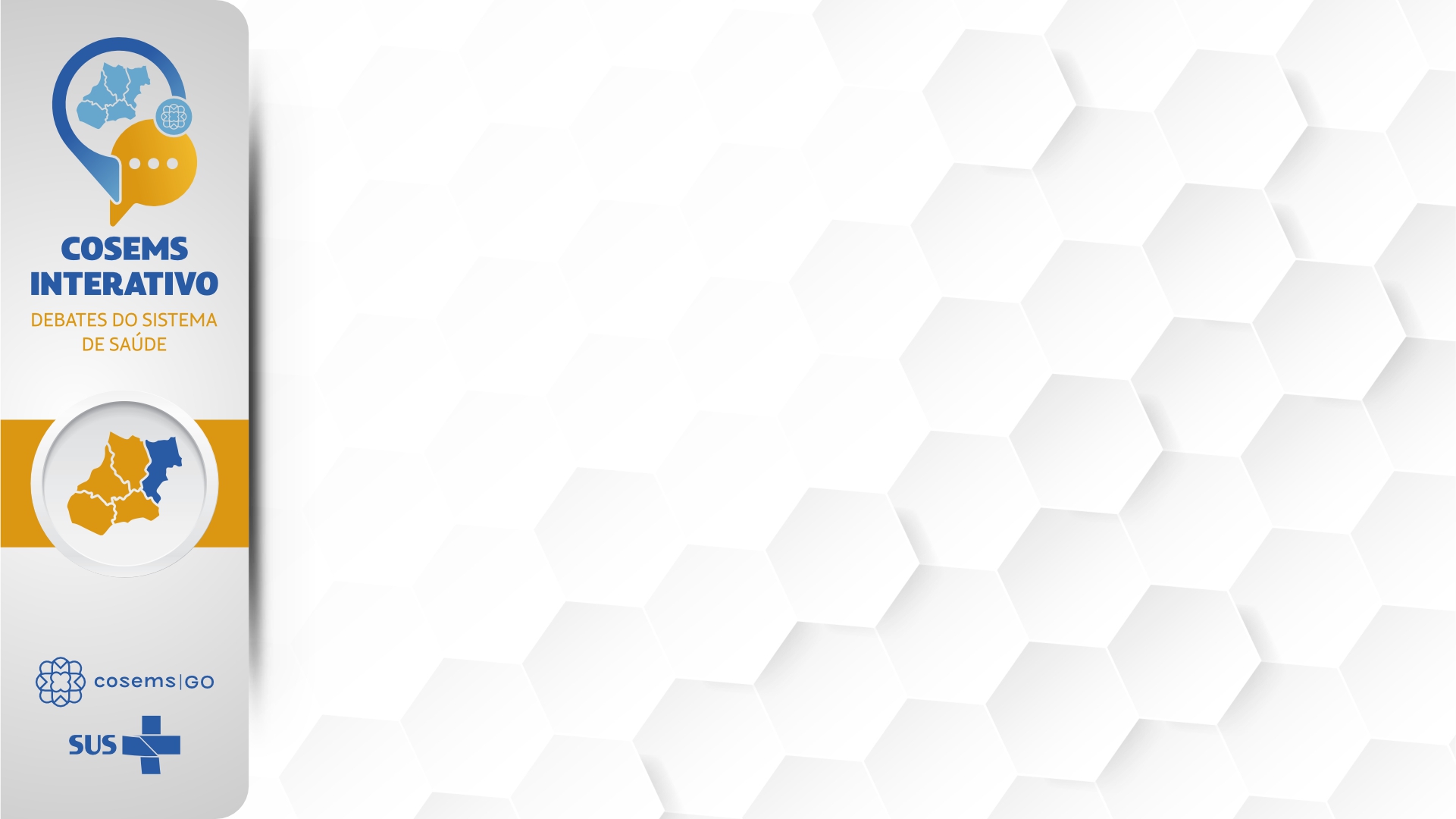 Determinantes Sociais de Saúde
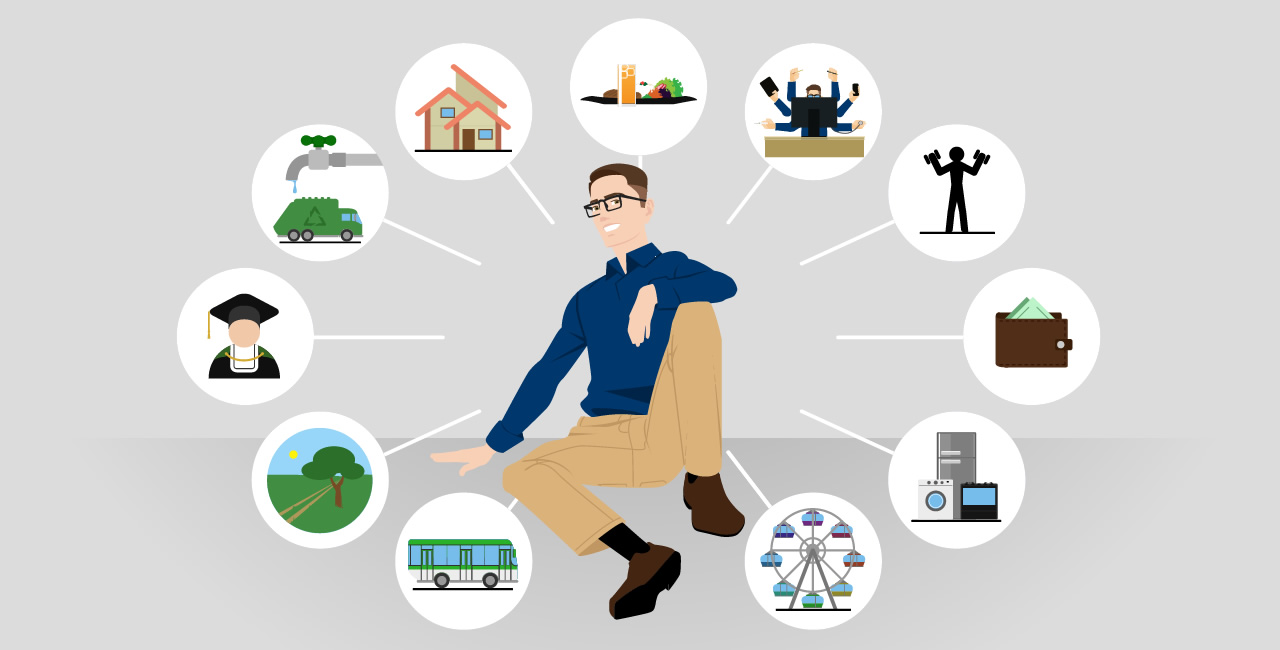 Fonte: https://www.theguardian.com/
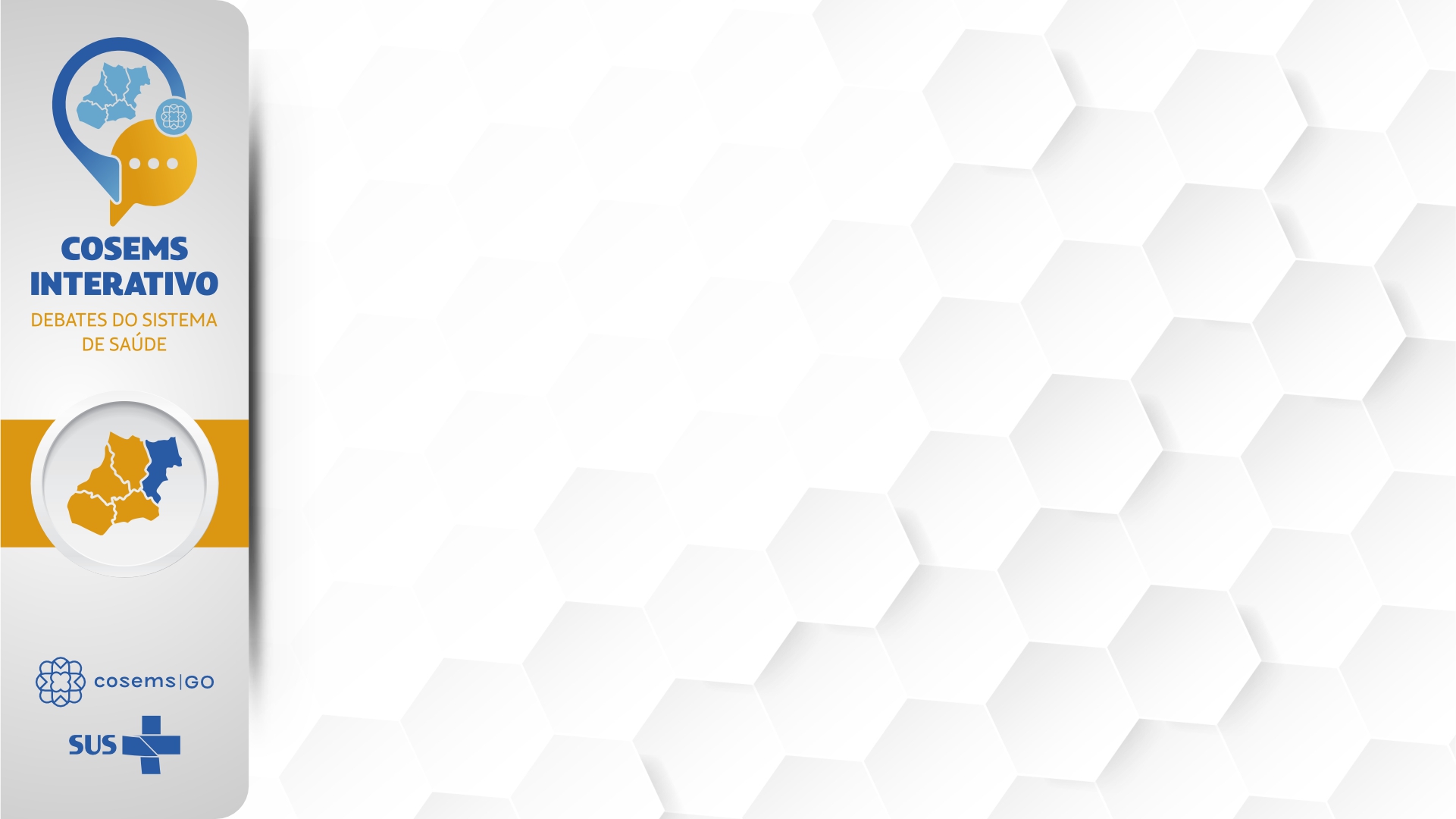 VIGILÂNCIA EM SAÚDE
Processo contínuo e sistemático.
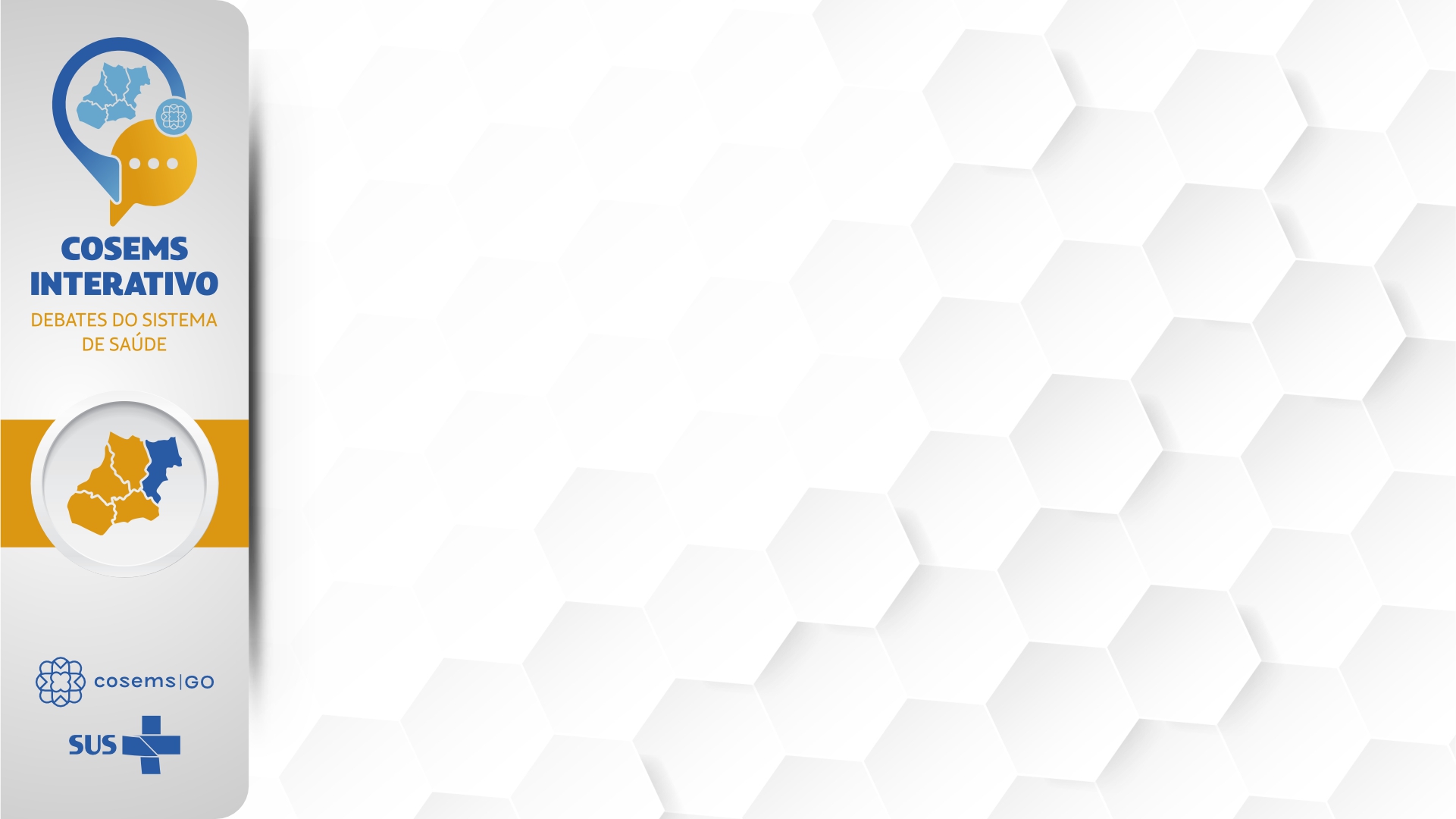 VIGILÂNCIA EM SAÚDE
Vigilância 
Epidemiológica
Vigilância 
Ambiental
Vigilância 
Sanitária
Vigilância 
do Trabalhador
Todas convergem para um ponto em comum: estar vigilante, atento e prever riscos, tendo como escopo de atuação:

Trabalhar em bases territoriais;
Trabalhar com diversos bancos de dados (SINASC, SINAN, SIM, e-SUS notifica, SI-PNI, e-SUS AB, etc);
Produzir informações em saúde, de preferência georreferenciadas;
Trabalhar com identificação de vulnerabilidades nos territórios (ambientais, bolsões de pobreza, etc);
Trabalhar com doenças e agravos de notificação compulsória e problemas coletivos de saúde (agudos e crônicos);
Estimular a Educação Permanente dos profissionais da Vigilância;
Trabalhar valorizando a participação social.
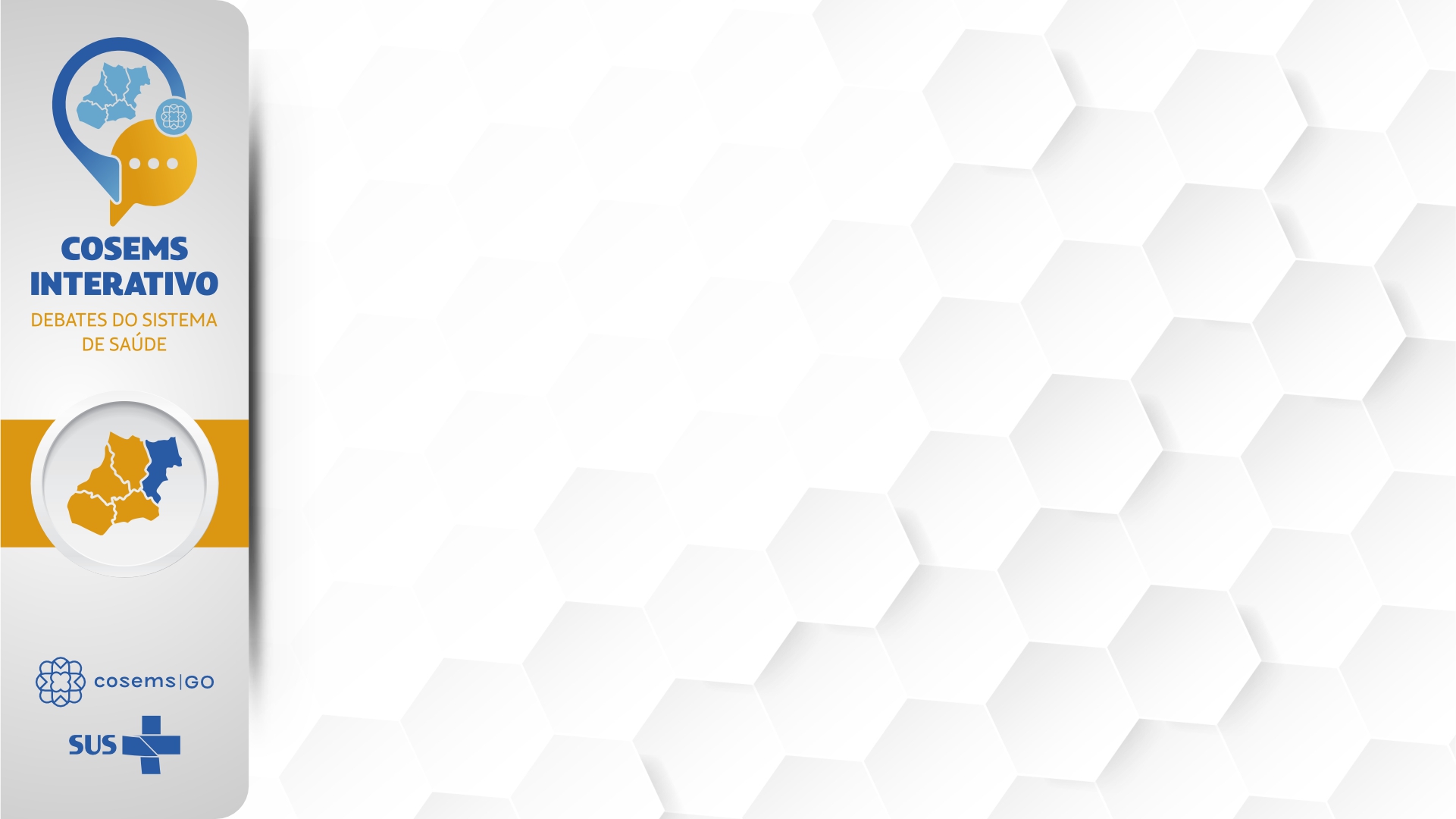 VIGILÂNCIA EM SAÚDE
Política Nacional de Vigilância em Saúde – PNVS

Importante marco, em 2018, para a mudança de paradigma em relação ao modelo de saúde hospitalocêntrico. A Política contribui para a integralidade na Atenção à Saúde, o que pressupõe a inserção de ações de vigilância em todas as instâncias e pontos da rede de Atenção à Saúde do SUS, mediante articulação e construção conjunta, bem como a definição das estratégias e organização de fluxos da rede de Atenção.
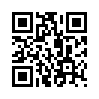 gg.gg/pnvscosemsgo
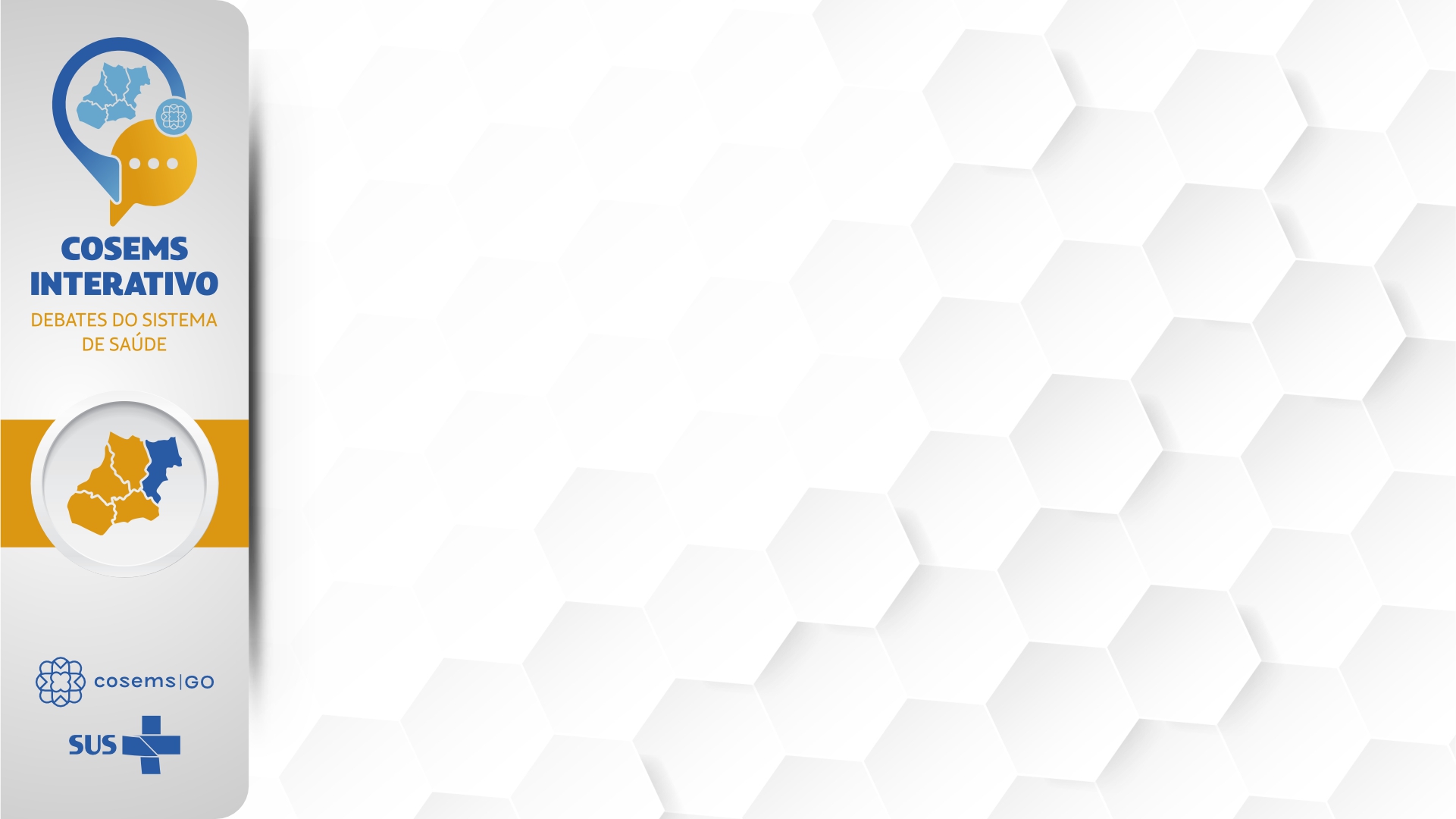 VIGILÂNCIA EM SAÚDE
Vigilância Epidemiológica

Conjunto de ações que proporciona o conhecimento, a detecção ou prevenção de qualquer mudança nos fatores determinantes e condicionantes de saúde individual ou coletiva, com a finalidade de recomendar e adotar as medidas de prevenção e controle das doenças ou agravos.
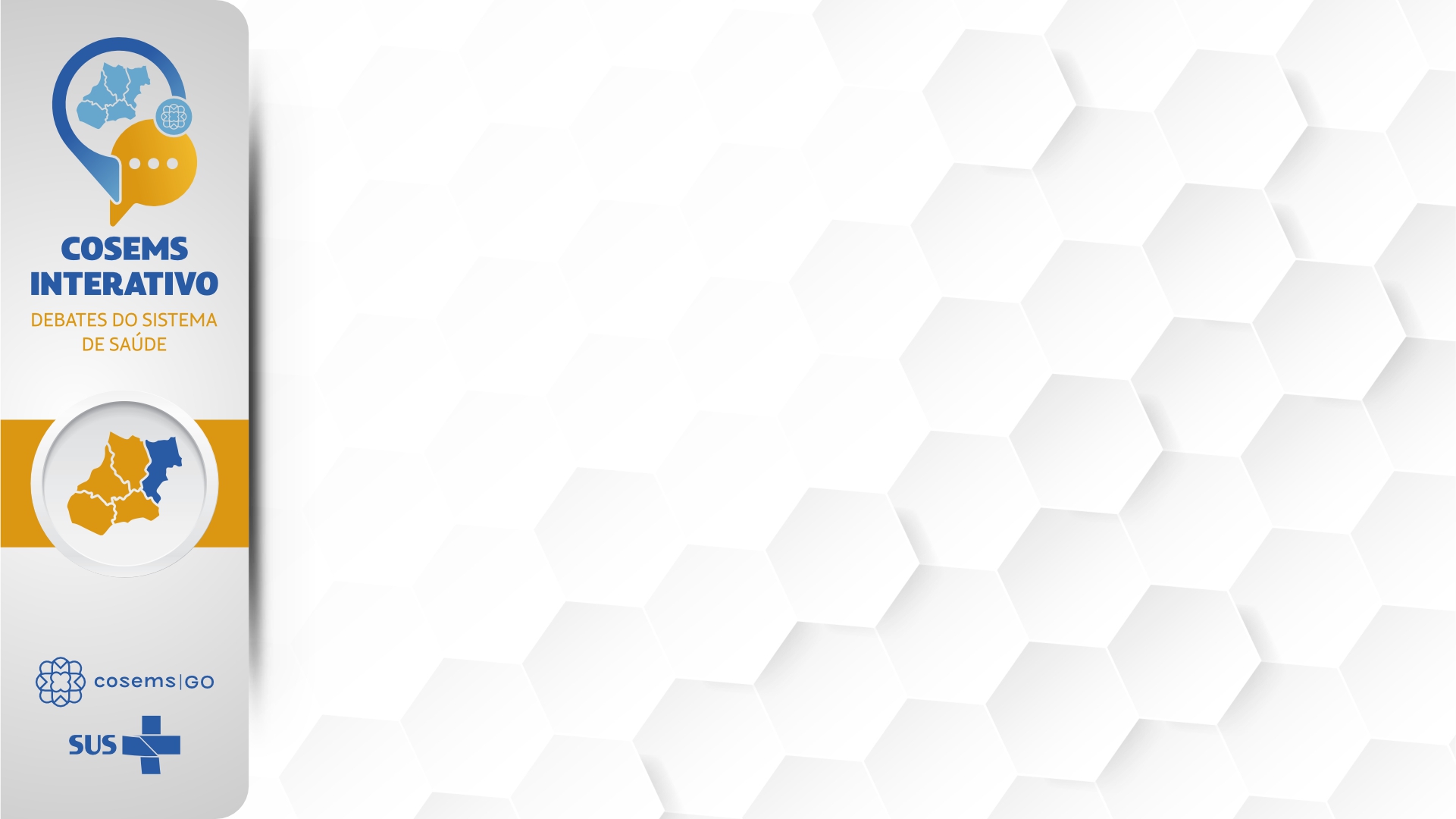 VIGILÂNCIA EM SAÚDE
Vigilância Epidemiológica

Epidemiologia descritiva / Análise de Situação de Saúde (ASIS): informação necessária para planejar, gerenciar e avaliar todas as atividades requeridas para promover a saúde e para prevenir e controlar doenças.

Qual é o problema de saúde?
Quem está sendo atingido?
Onde ocorre o problema?
Como ocorre o problema de saúde?
Por que o problema ocorre?
E então, qual foi o resultado?

Os dados mais utilizados para a realização da ASIS são os dados dos Sistemas de Informação do SUS.

Termos importantes: Endemia; Epidemia; Surto e Pandemia.
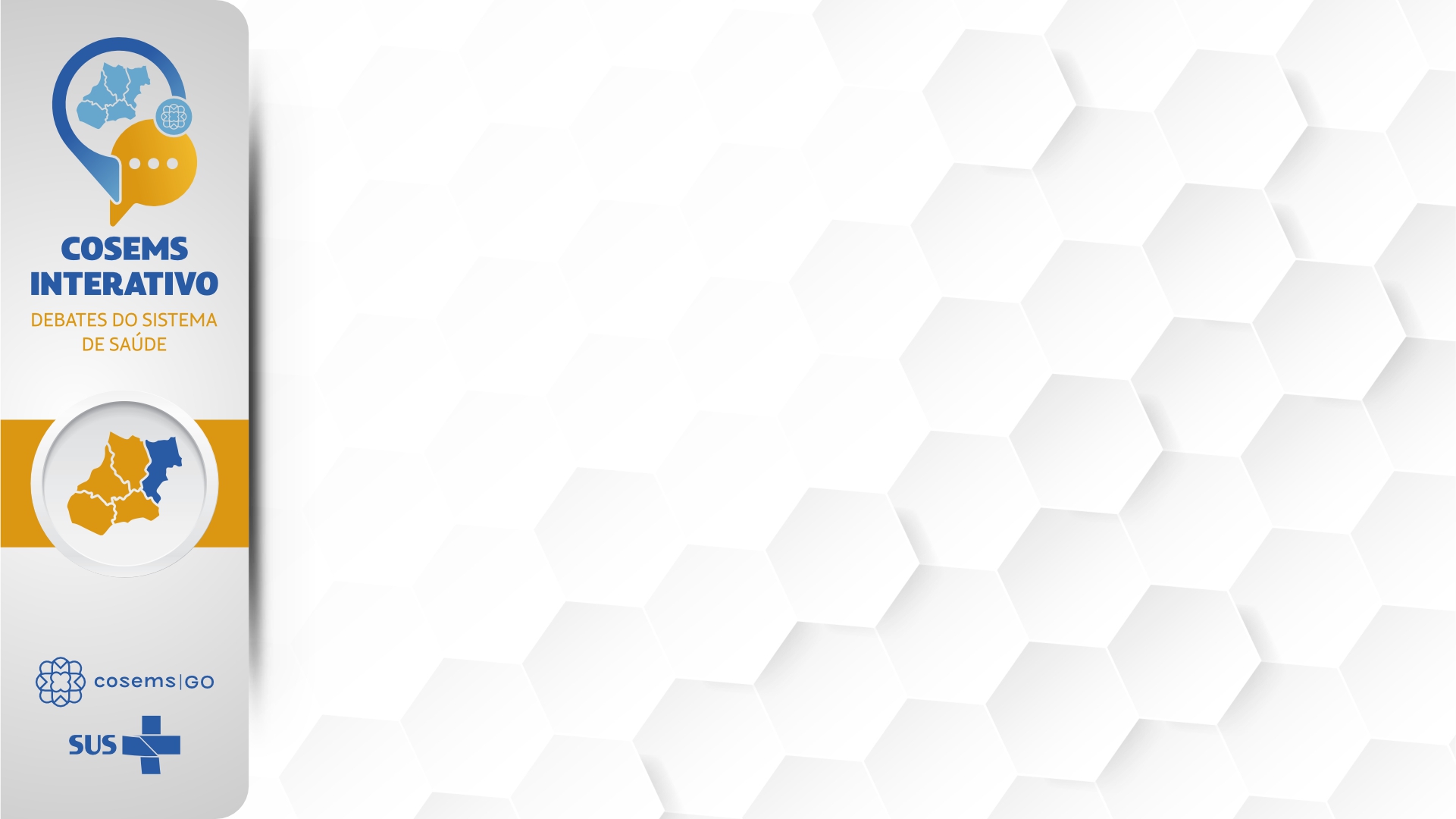 VIGILÂNCIA EM SAÚDE
Vigilância Epidemiológica

Indicadores de Saúde: são medidas compostas de numerador e denominador, usadas para ajudar a descrever uma situação existente e para avaliar mudanças ou tendências durante um período de tempo em determinada população, ou de um evento entre populações diferentes.

Os indicadores mais úteis para a VS podem ser agrupados em três categorias: Estado nutricional; Morbidade; e Mortalidade.

Exemplo:
Coeficiente de Mortalidade por Faixa Etária: Este indicador é importante para mostrar principalmente as mortes prematuras. Nesse caso, o numerador deve conter o número de óbitos em determinada faixa etária, e o denominador a população da mesma faixa etária no período, multiplicado por 100.000.
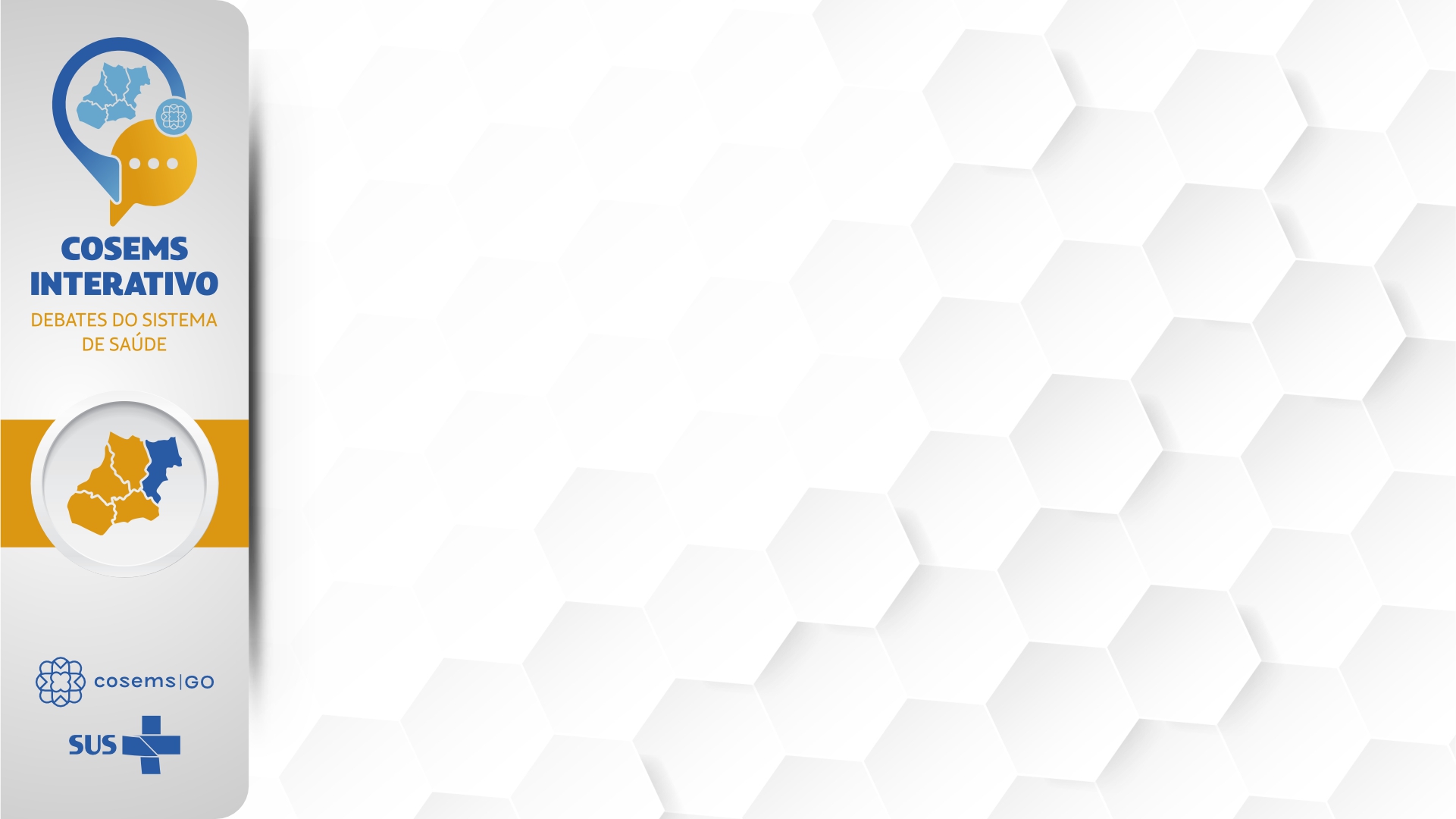 VIGILÂNCIA EM SAÚDE
Vigilância Epidemiológica

Sistemas de Informação (SIS): são o conjunto de componentes que coletam, processam, armazenam, analisam e distribuem a informação. No Brasil, o SIS é composto por vários sistemas que geram grandes bancos nacionais com dados originários de cada um dos municípios brasileiros.

O  gestor municipal e sua equipe têm a responsabilidade não apenas de promover a correta e sistemática alimentação dos dados locais nos sistemas de informações, mas também de prezar pela sua organização, gestão e retroalimentação para as unidades notificantes.

Sistema de Informação de Mortalidade (SIM)
Sistema de Informação de Nascidos Vivos (SINASC)
Sistema de Informação de Agravos de Notificação (SINAN)
e-SUS Notifica
Sistema de Informação do Programa Nacional de Imunizações (SI-PNI)
Gerenciamento de Ambiente Laboratorial (GAL)
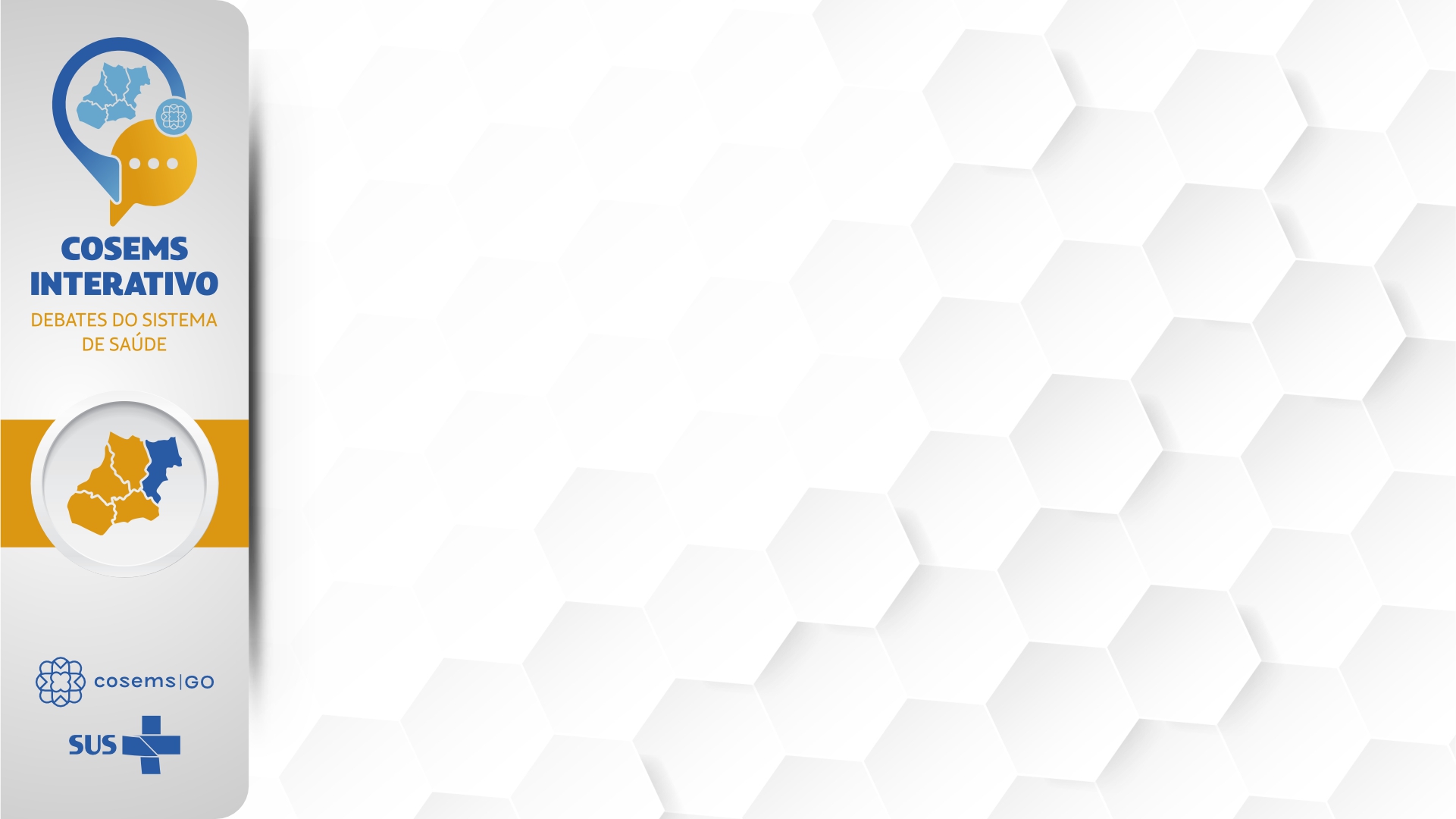 VIGILÂNCIA EM SAÚDE
Vigilância Epidemiológica

Vigilância das Doenças e Agravos Transmissíveis e notificação de doenças e agravos: coordenar a resposta, com ênfase na notificação, planejamento, monitoramento, avaliação, produção e divulgação de informação para a prevenção e controle das condições de saúde da população, baseados nos princípios e diretrizes do SUS.

Doenças de transmissão respiratória, devido ao seu elevado potencial de transmissibilidade, sobretudo de pessoa a pessoa, nos mais diversos ambientes (domiciliar, comunitário, hospitalar, entre outros); além dos riscos à saúde individual (com elevado potencial de morbidade e letalidade); e por impor significativos impactos sociais e econômicos diretos (demanda por atendimentos e internações, consumo de medicamentos e outros insumos) e indiretos (incluindo-se afastamento social e absenteísmo);

Infecções sexualmente transmissíveis (IST), essas infecções, incluindo a infecção pelo vírus da imunodeficiência humana (HIV), a sífilis e as hepatites virais, comprometem a qualidade de vida e a saúde sexual da população acometida, se tornando, portanto, importantes causas de mortalidade, morbidade, aborto, óbitos neonatais e infertilidade.
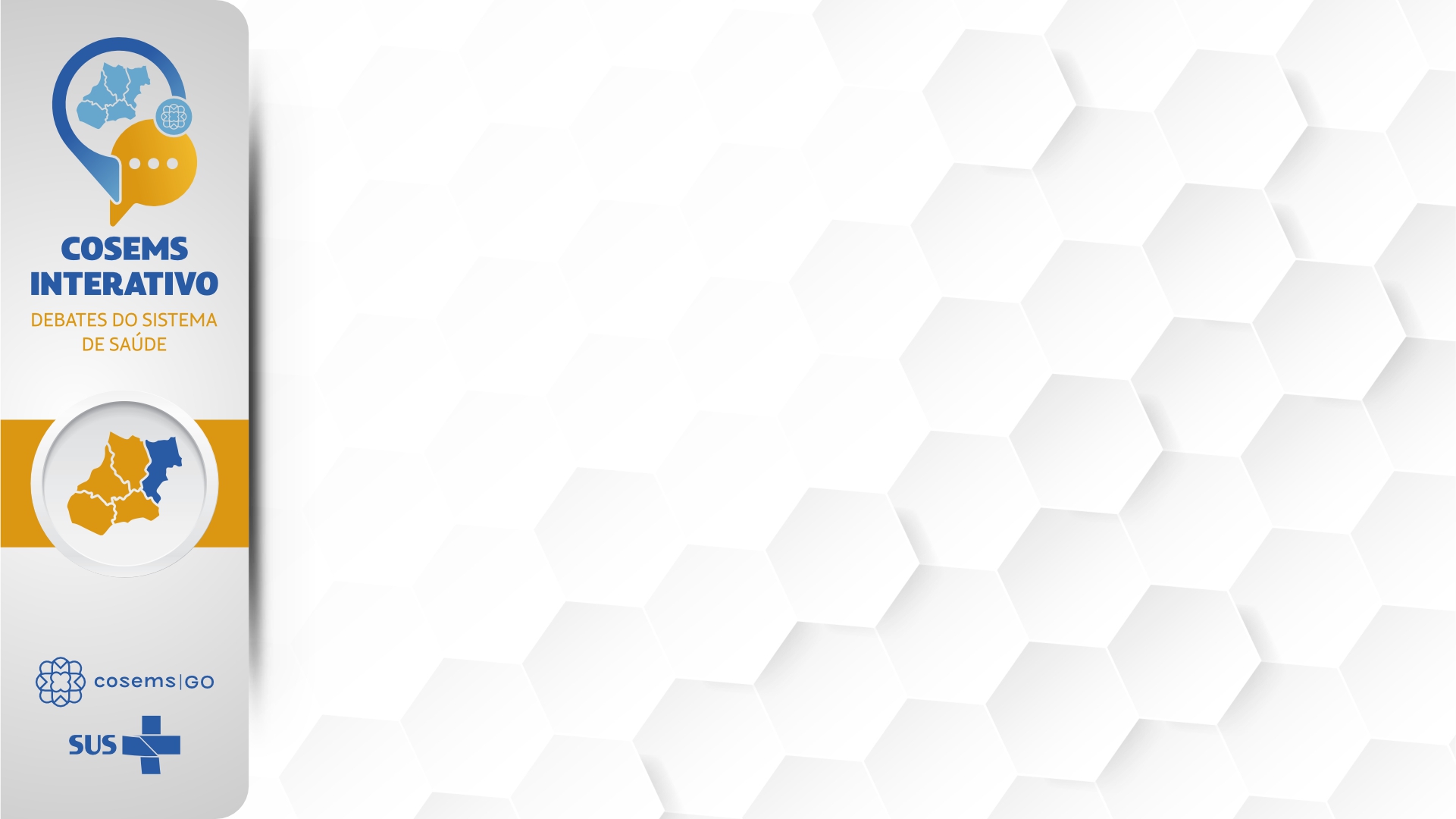 VIGILÂNCIA EM SAÚDE
Vigilância Epidemiológica

Imunização nos territórios municipais: recepção, armazenamento, transporte, distribuição e controle dos imunobiológicos. São essas ações que configuram a Rede de Frio.

Programa Nacional de Imunizações (PNI)
Necessidade de estruturação das Salas de Vacina
Aumento da cobertura vacinal
Dificuldades enfrentadas pelos municípios com os Sistemas de Informação

Projeto ImunizaSUS
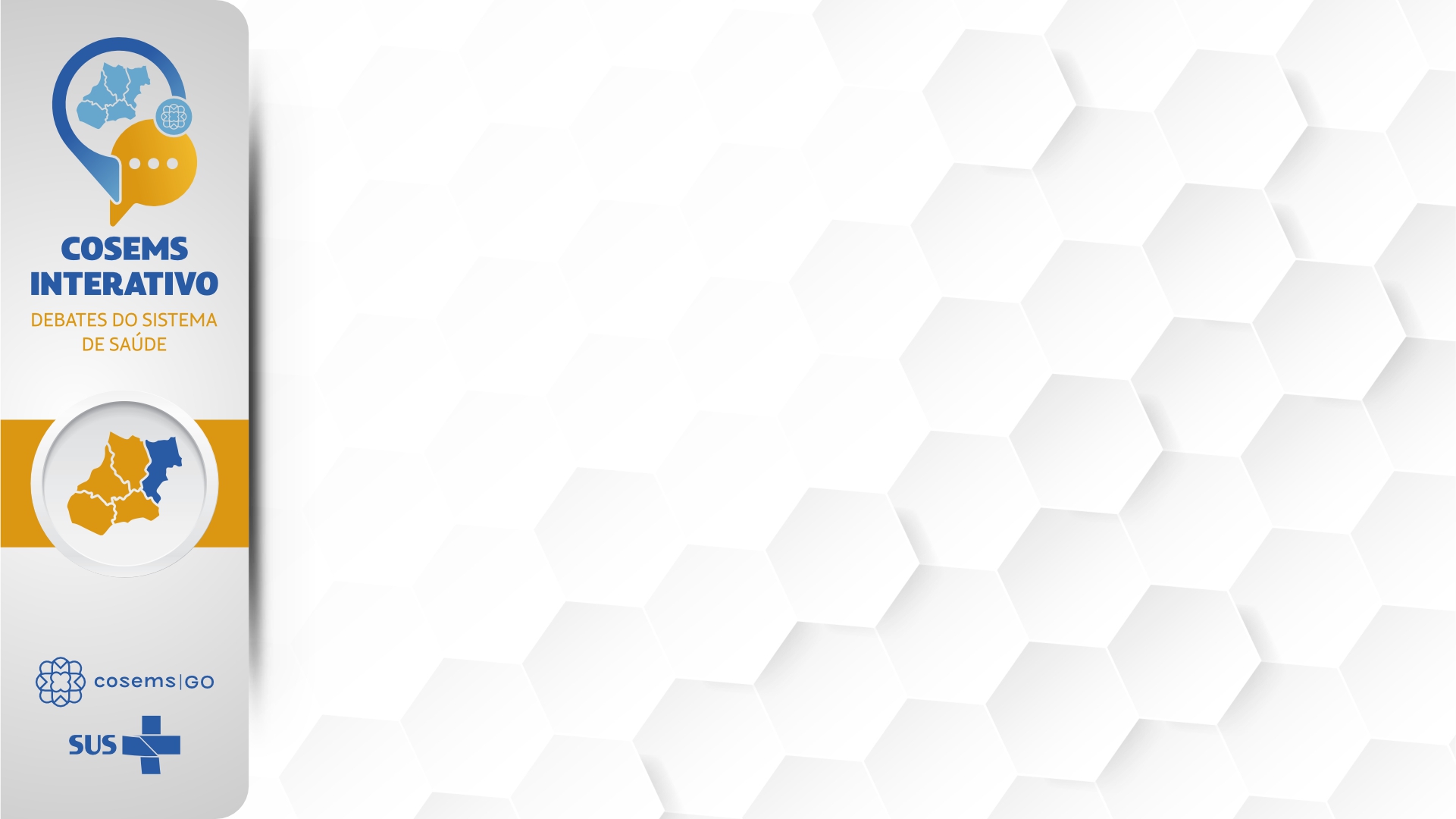 VIGILÂNCIA EM SAÚDE
Vigilância Epidemiológica

Vigilância de Óbitos Materno, Infantil, Fetal e outros de interesse local: compreende o conhecimento dos fatores determinantes para a ocorrência destes, com a finalidade de propor medidas de prevenção e controle desses fatores.

Comitê de Prevenção e Investigação de Óbitos Materno, Infantil e Fetal.
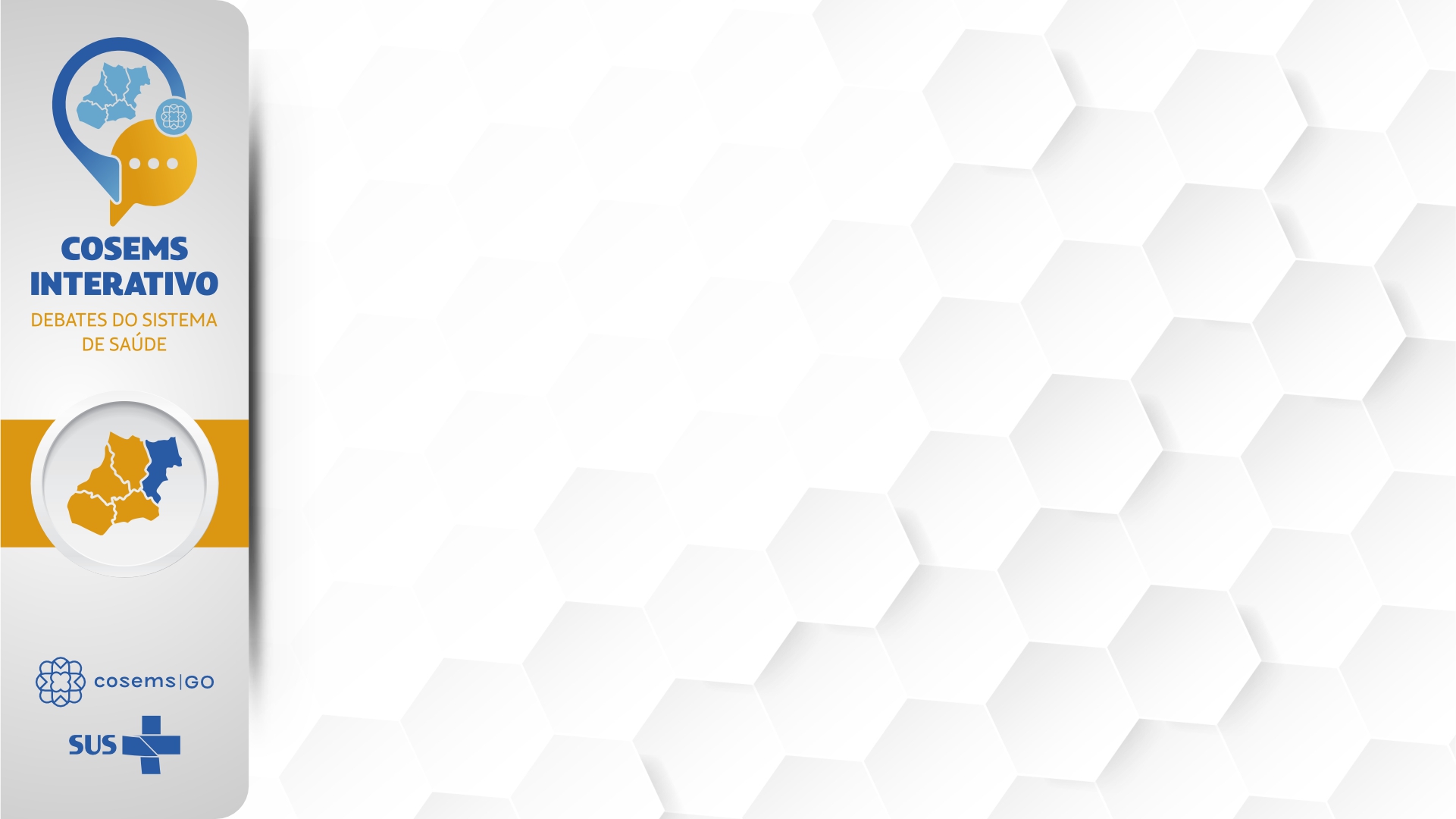 VIGILÂNCIA EM SAÚDE
Vigilância Epidemiológica

Pontos de atenção de VS na RAS: normalmente são referência para vários municípios de uma região de saúde.

Serviço de Verificação de Óbito (SVO): responsável por determinar a causa do óbito, nos casos de morte natural, sem suspeita de violência, com ou sem assistência médica, sem esclarecimento diagnóstico e, principalmente, aqueles por efeito de investigação epidemiológica.
Centros de Referência de Imunobiológicos Especiais (CRIE): facilitar o acesso da população aos imunobiológicos, em especial das pessoas com imunodeficiências congênita ou adquirida e de outras condições especiais de morbidade, ou pessoas expostas a situações de risco.
Núcleo de Vigilância Hospitalar (NVH): Unidade operacional responsável pelo desenvolvimento das atividades de vigilância epidemiológica no ambiente hospitalar.
Unidade Sentinela para Vigilância da Influenza: Vigilância de Síndrome Respiratória Aguda Grave (SRAG), em Unidade de Terapia Intensiva (UTI); e Vigilância de Síndrome Gripal (SG), em serviços de saúde de demanda espontânea.
Centro de Informações Estratégicas em Vigilância em Saúde (CIEVS): voltadas à melhoria da
 capacidade de detecção e resposta aos riscos de disseminação de doenças/agravos.
Centro de Testagem e Aconselhamento (CTA): realiza aconselhamentos e orientações voltadas para HIV, Sífilis, Hepatites B e C e outras ISTs, bem como oferece Testes Rápidos para estes agravos, resguardando o sigilo, a confidencialidade e o respeito às diferenças.
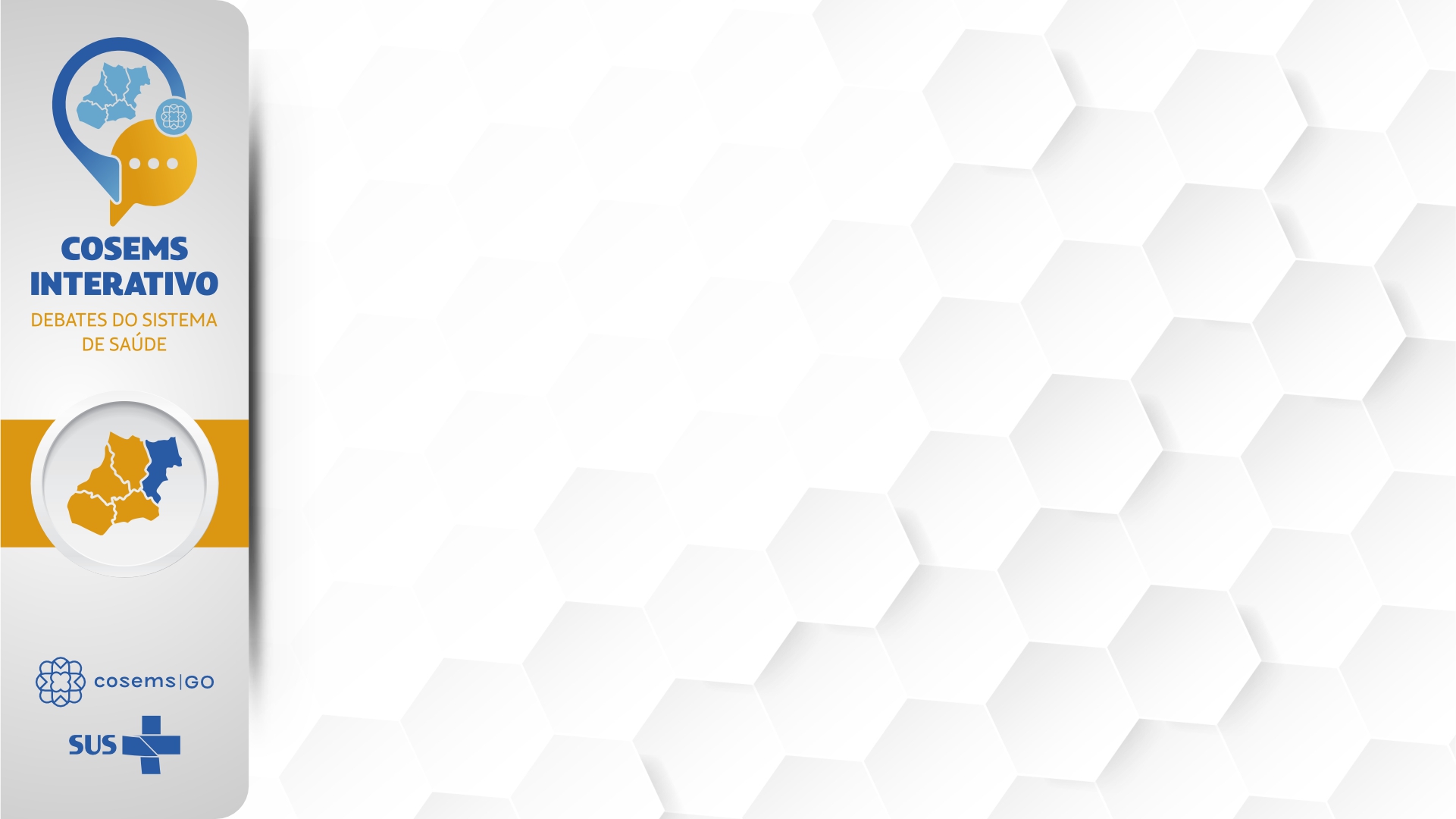 VIGILÂNCIA EM SAÚDE
Vigilância Ambiental

As ações da Vigilância em Saúde Ambiental devem ser estruturadas a partir de relações entre a população e seu processo de exposição a fatores ambientais que determinam o adoecimento ou a produção de saúde.
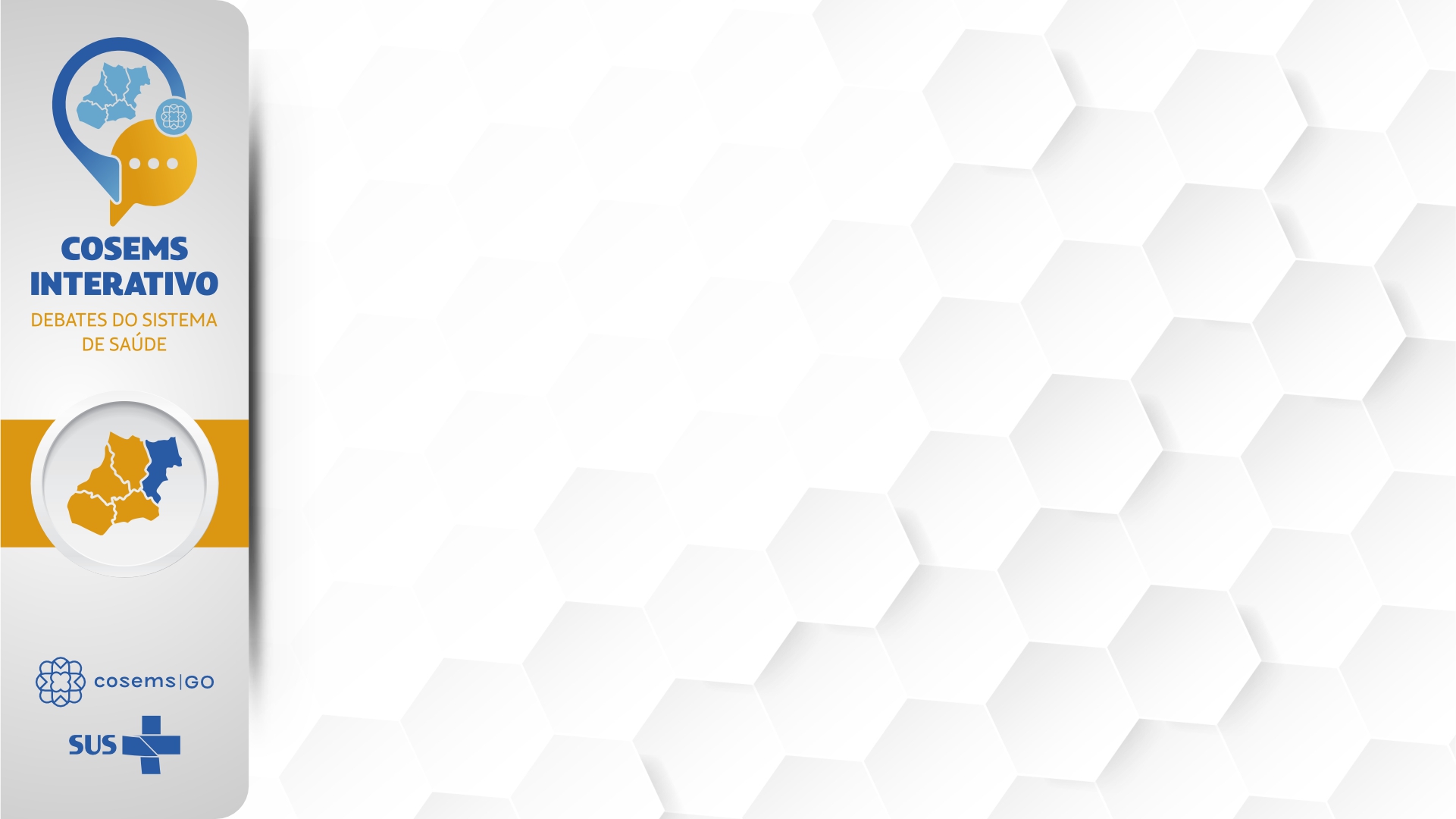 VIGILÂNCIA EM SAÚDE
Vigilância Sanitária

Conjunto de ações capaz de eliminar, diminuir ou prevenir riscos à saúde e de intervir nos problemas sanitários decorrentes do meio ambiente, da produção e circulação de bens, e da prestação de serviços de interesse da saúde.
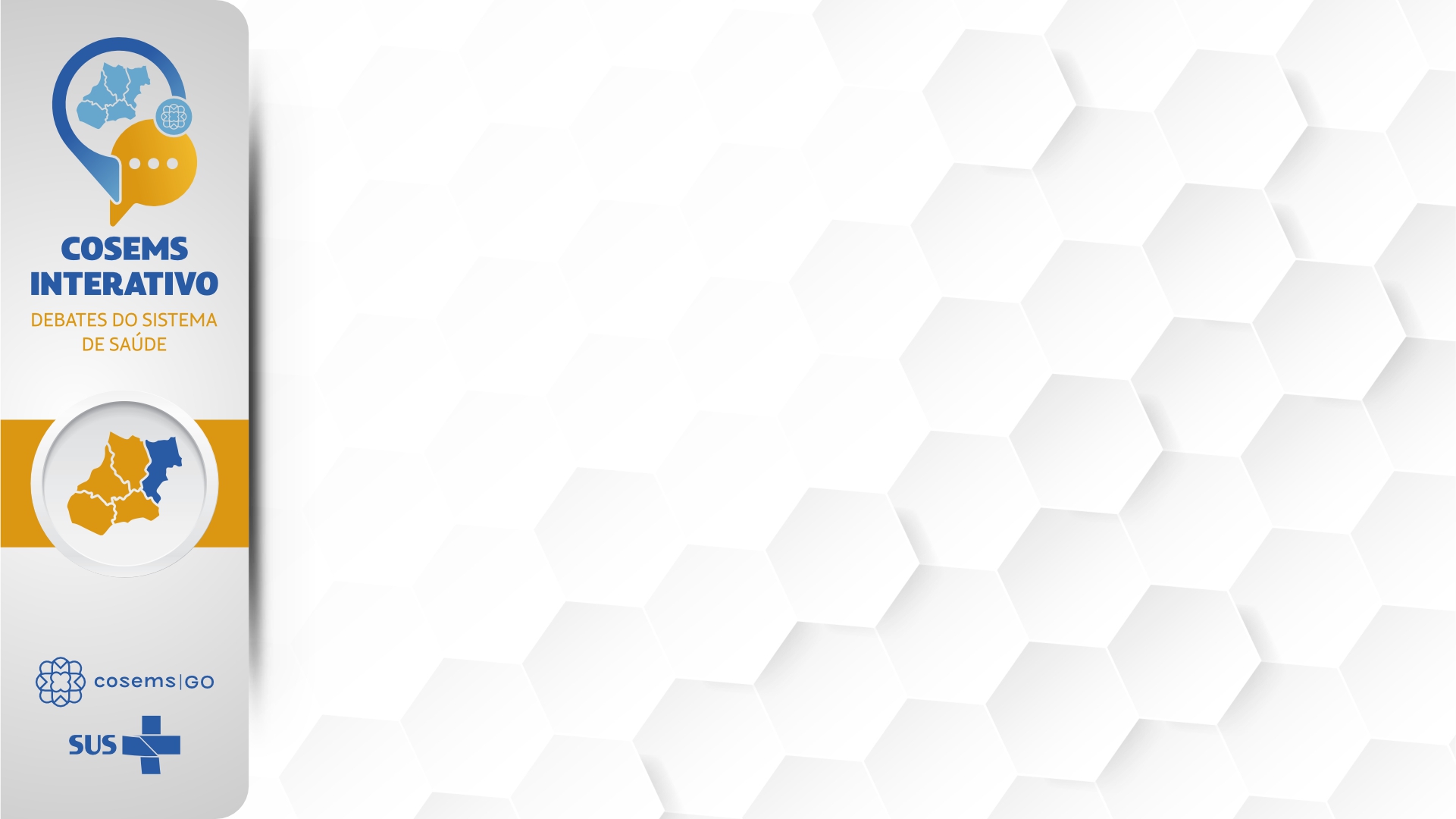 VIGILÂNCIA EM SAÚDE
Saúde do(a) Trabalhador(a)

Os riscos a que os  trabalhadores estão expostos nos ambientes de trabalho podem interferir no processo saúde-doença, seja aumentando a frequência de doenças e agravos, seja no surgimento precoce de algumas patologias, ou potencializando a complexidade desses eventos.

Objetivos de conhecer, intervir, avaliar e notificar para subsidiar as tomadas de decisões dos órgãos competentes.
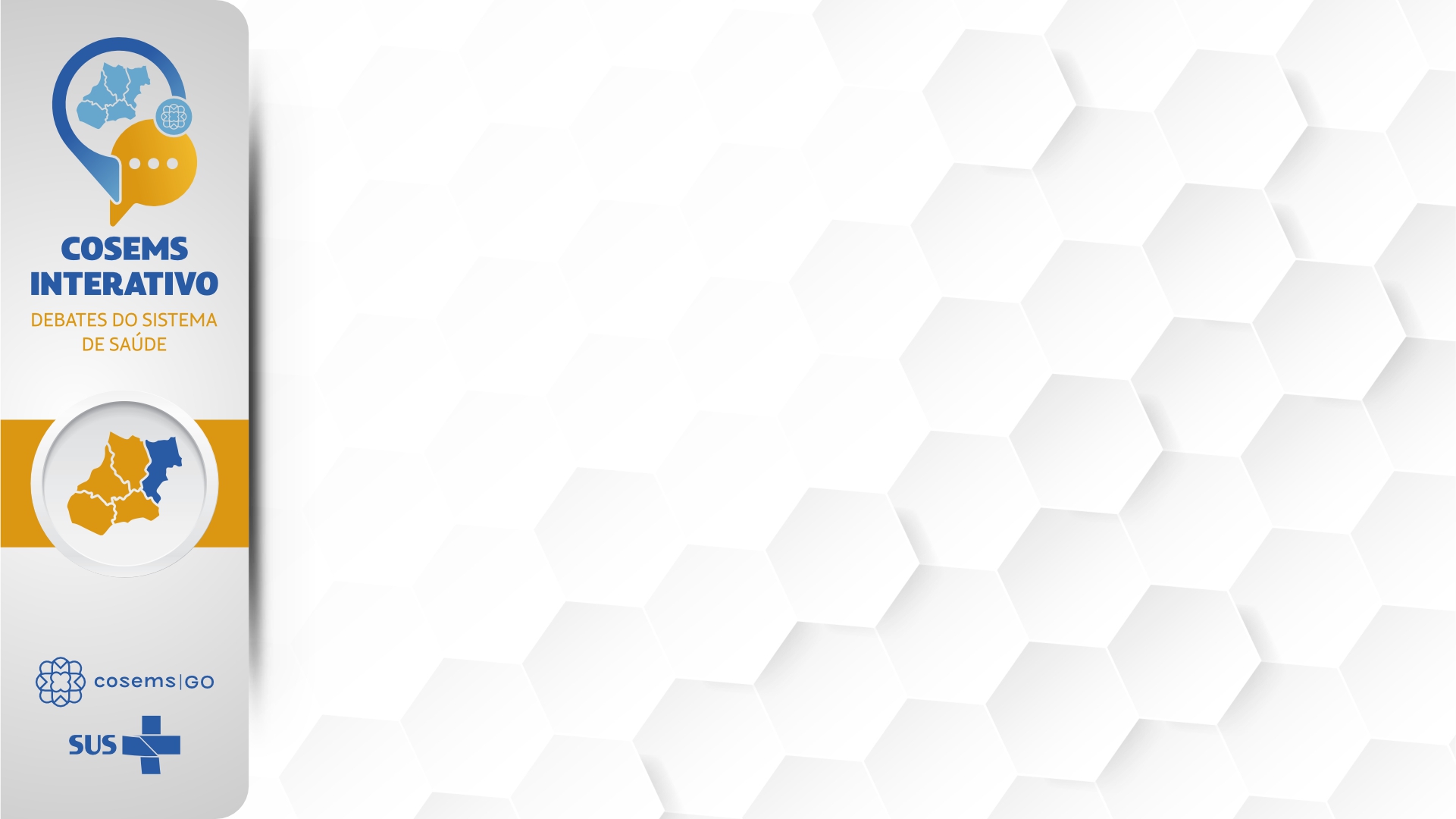 VIGILÂNCIA EM SAÚDE
Vigilância de Violências e Acidentes

A violência afeta os indivíduos e comunidades comprometendo sua integridade física, psicológica, sexual e moral.
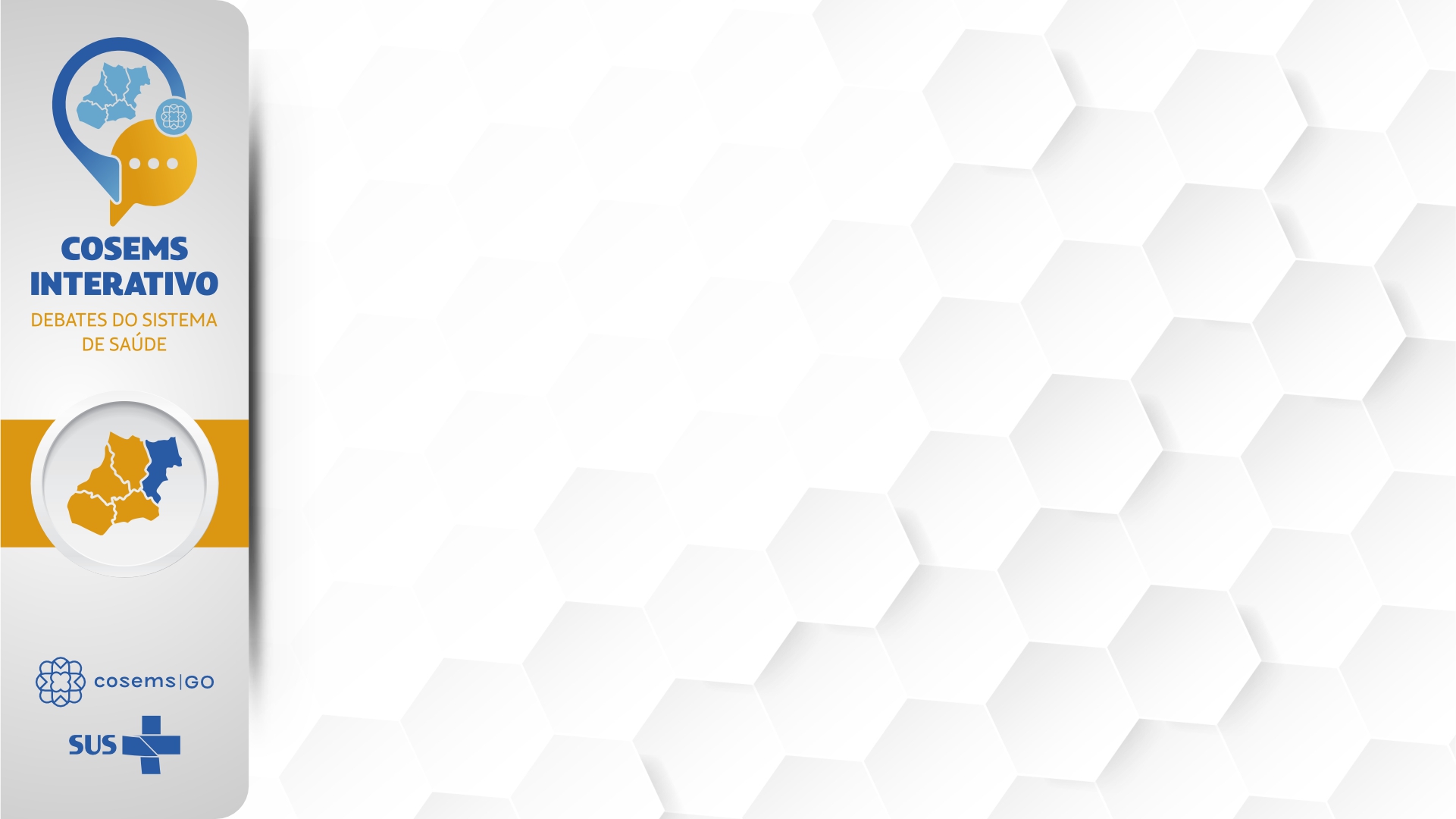 VIGILÂNCIA EM SAÚDE
Farmacovigilância

É a ciência e o conjunto de atividades relacionadas à identificação, à avaliação, à compreensão e à prevenção de efeitos adversos ou de qualquer outro problema relacionado a medicamentos (entre estes, as vacinas e os imunobiológicos).
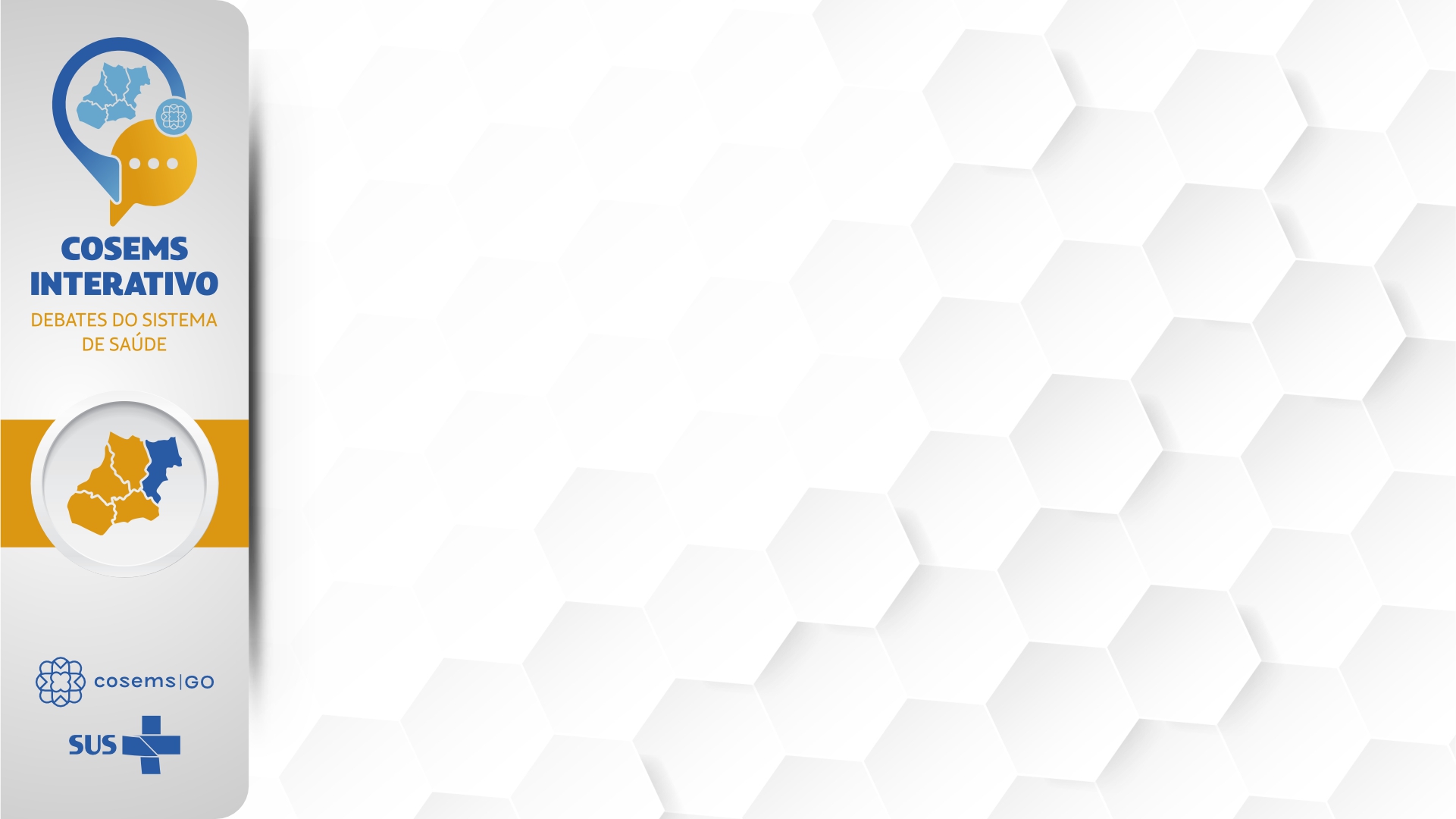 VIGILÂNCIA EM SAÚDE
Financiamento das Ações de Vigilância em Saúde

O financiamento das ações de Vigilância em Saúde é feito de forma tripartite.

Para acompanhamento dos recursos federais transferidos ao Fundo Municipal de Saúde (FMS), o
gestor deve acessar o portal do Fundo Nacional de Saúde (https://consultafns.saude.gov.br/#/consolidada) e buscar os repasses realizados à Vigilância em Saúde dentro de cada bloco.
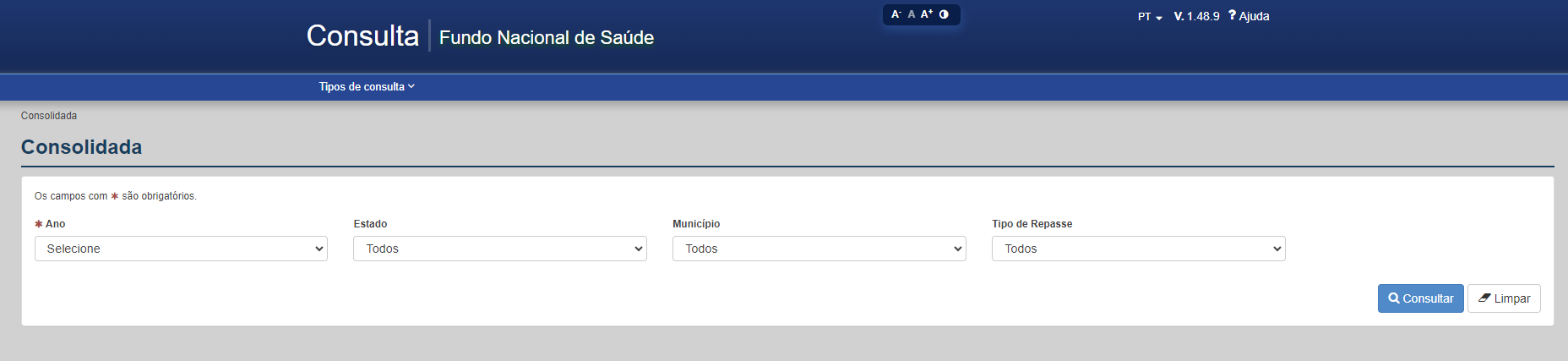 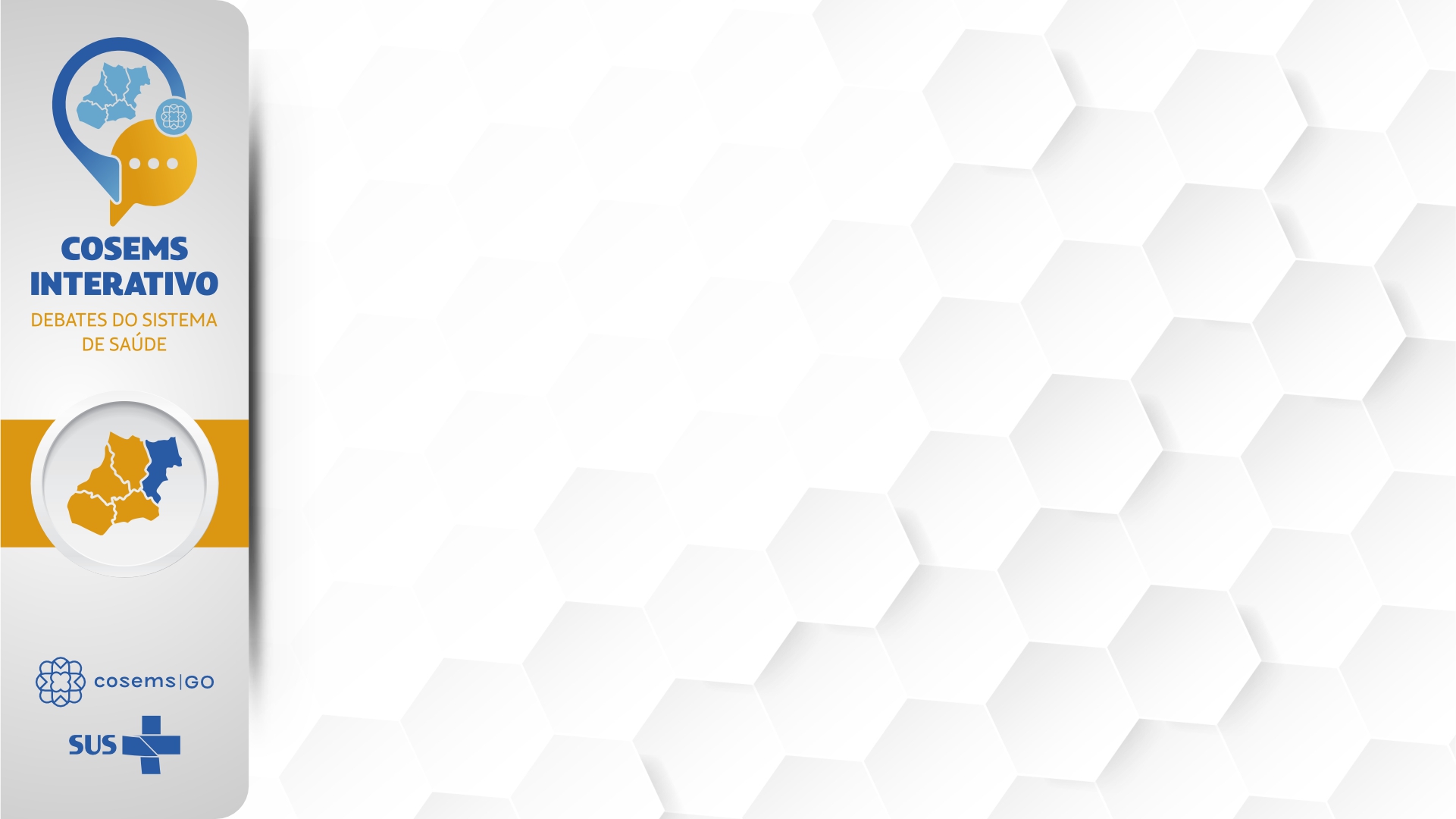 VIGILÂNCIA EM SAÚDE
Financiamento das Ações de Vigilância em Saúde
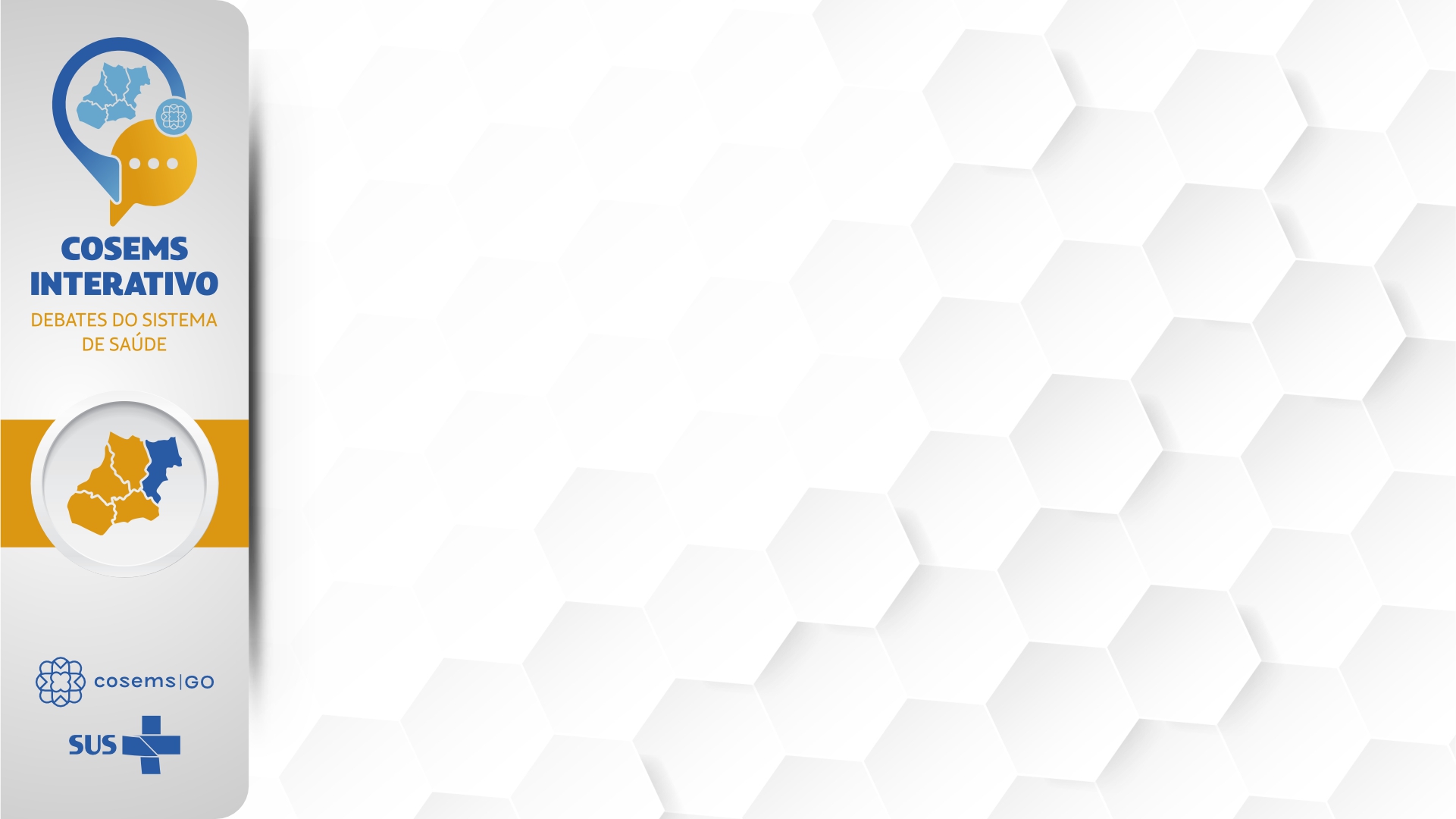 VIGILÂNCIA EM SAÚDE
Financiamento das Ações de Vigilância em Saúde
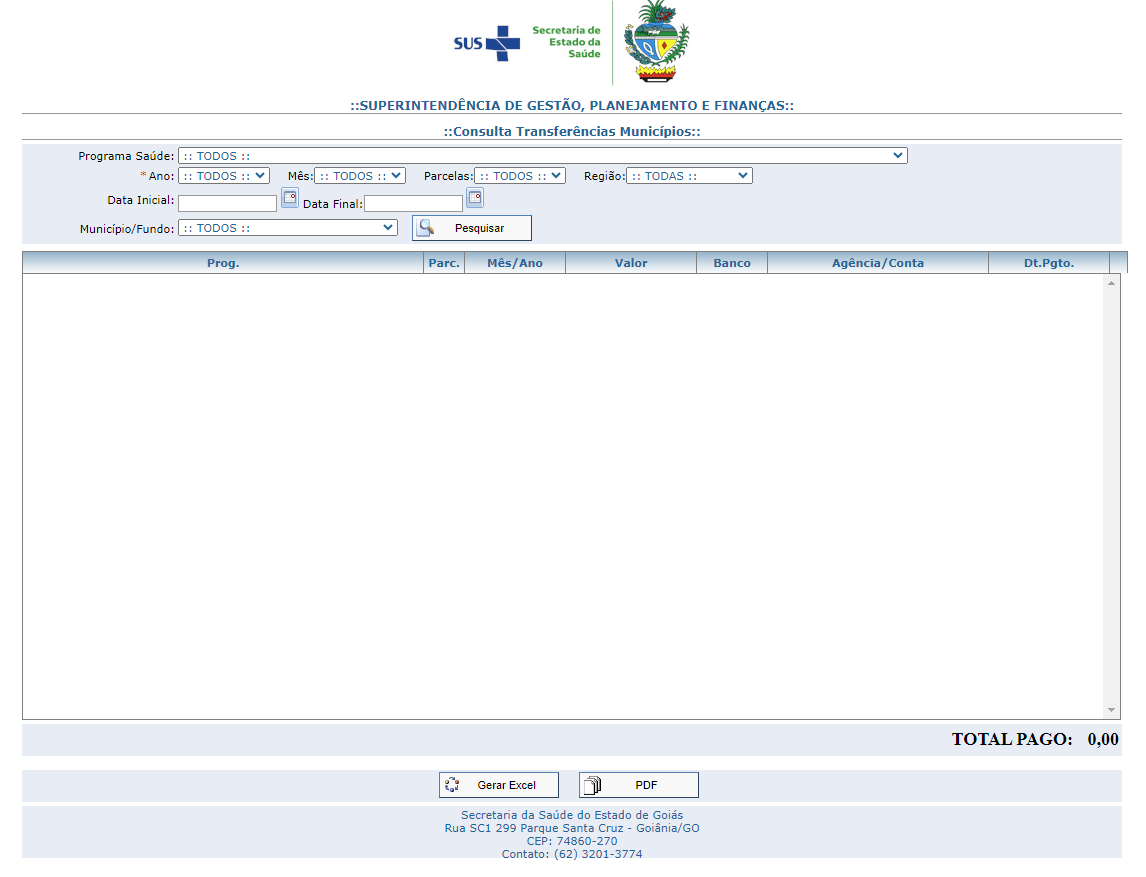 Cofinanciamento Estadual das ações de VS:

Para acompanhamento dos repasses estaduais Fundo a Fundo acesse as informações por meio do site https://extranet.saude.go.gov.br/saf/ManterRelatorioPagamentoFundoExterno.jsf.


Custeio 
Investimento
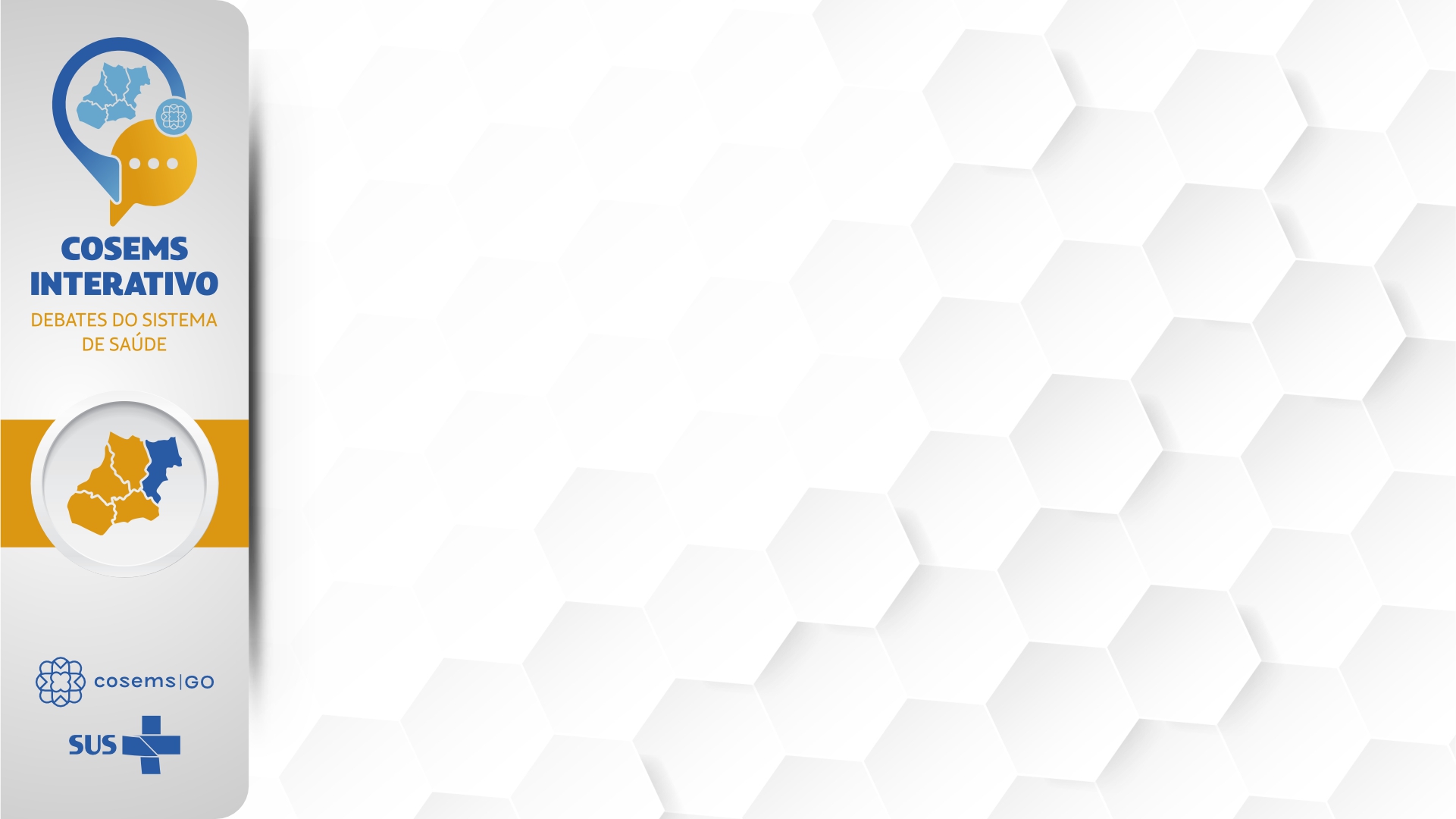 INTEGRAÇÃO ENTRE VIGILÂNCIA E ATENÇÃO EM SAÚDE
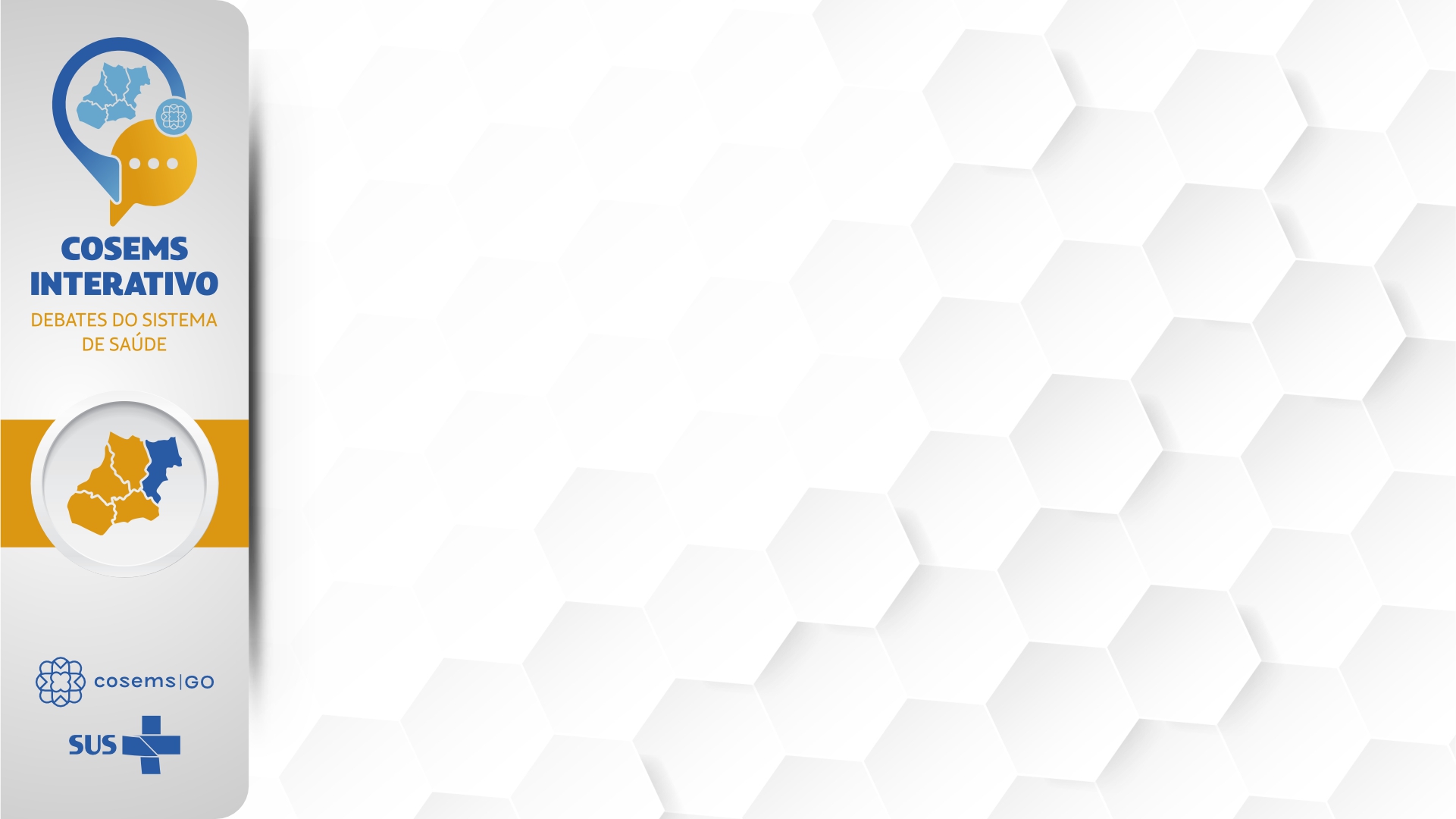 FINANCIAMENTO NO SUS
Maria Aparecida Rodrigues de Andrade 
Assessora Técnica COSEMS|GO
cida.cosemsgo@gmail.com
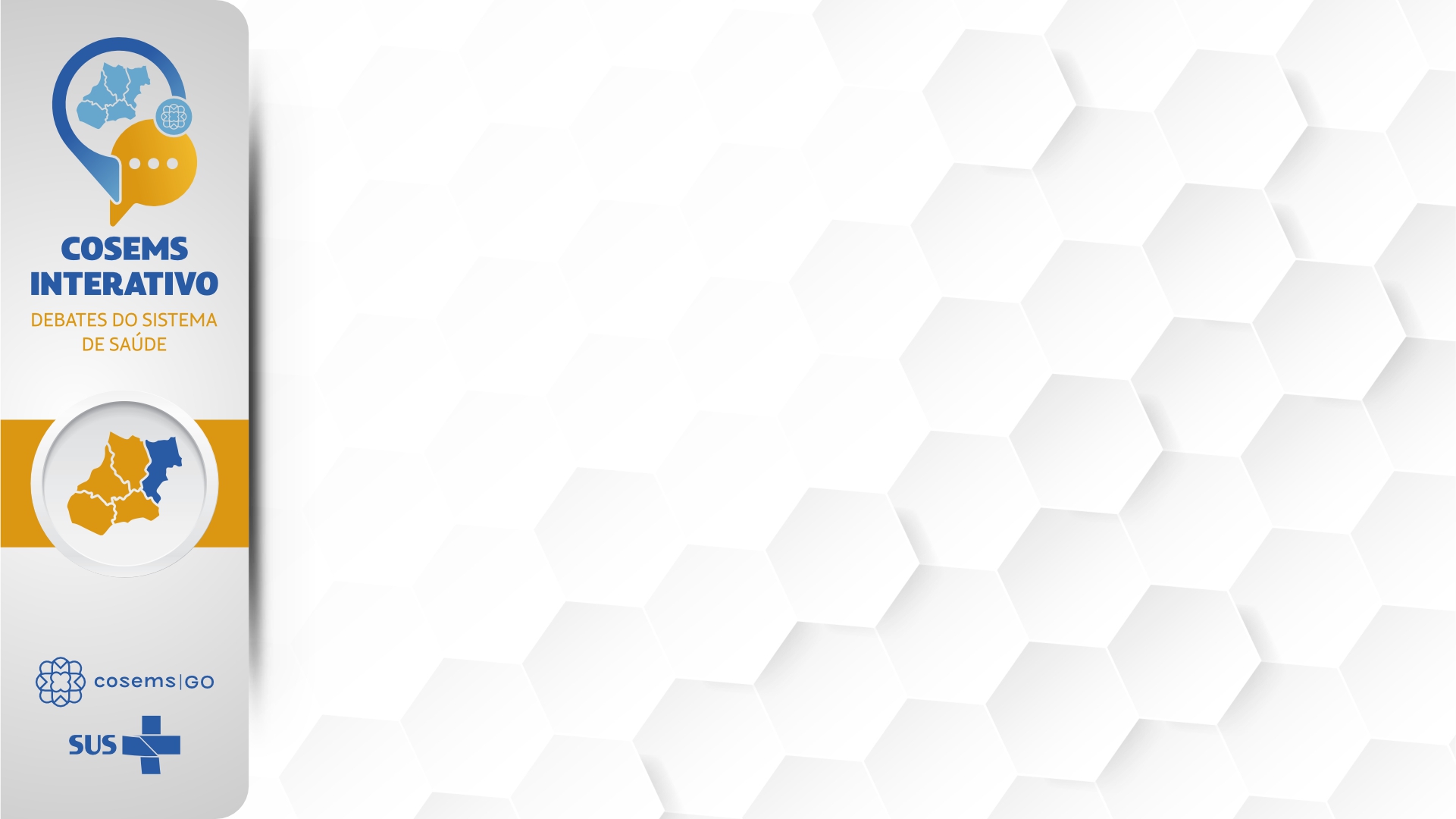 FINANCIAMENTO NO SUS
FINANCIAMENTO
OPERACIONALIZAÇÃO
Transferências de recursos fundo a fundo aos entes subnacionais em contas correntes específicas em instituições financeiras oficiais federais.
UNIÃO: mesmo valor do ano anterior + IPCA.
EC 95/2016
ESTADO: Mínimo de 12% de Recursos Próprios observado se o % estabelecido na Constituição Estadual não for superior. LC 141/2012
Transferências de recursos fundo a fundo para os Fundos de Saúde dos Municípios em contas correntes específicas em instituições financeiras oficiais federais.
MUNICÍPIO: Mínimo de 15% de Recursos Próprios observado se o % estabelecido na Constituição Municipal não for superior. LC 141/2012
Transferências em contas correntes específicas aos Fundos de Saúde Municipais.
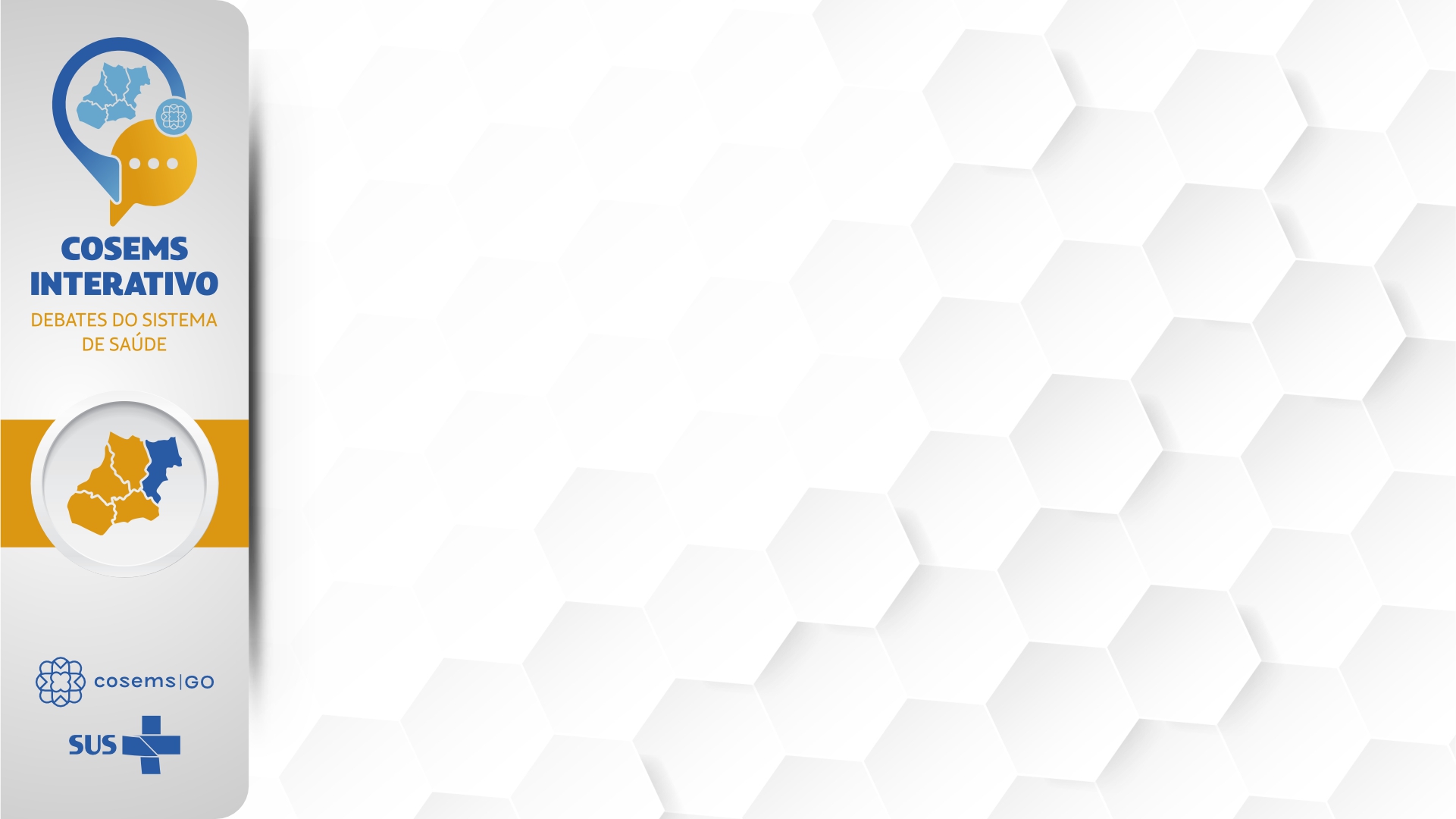 FORMAS DE FINANCIAMENTO
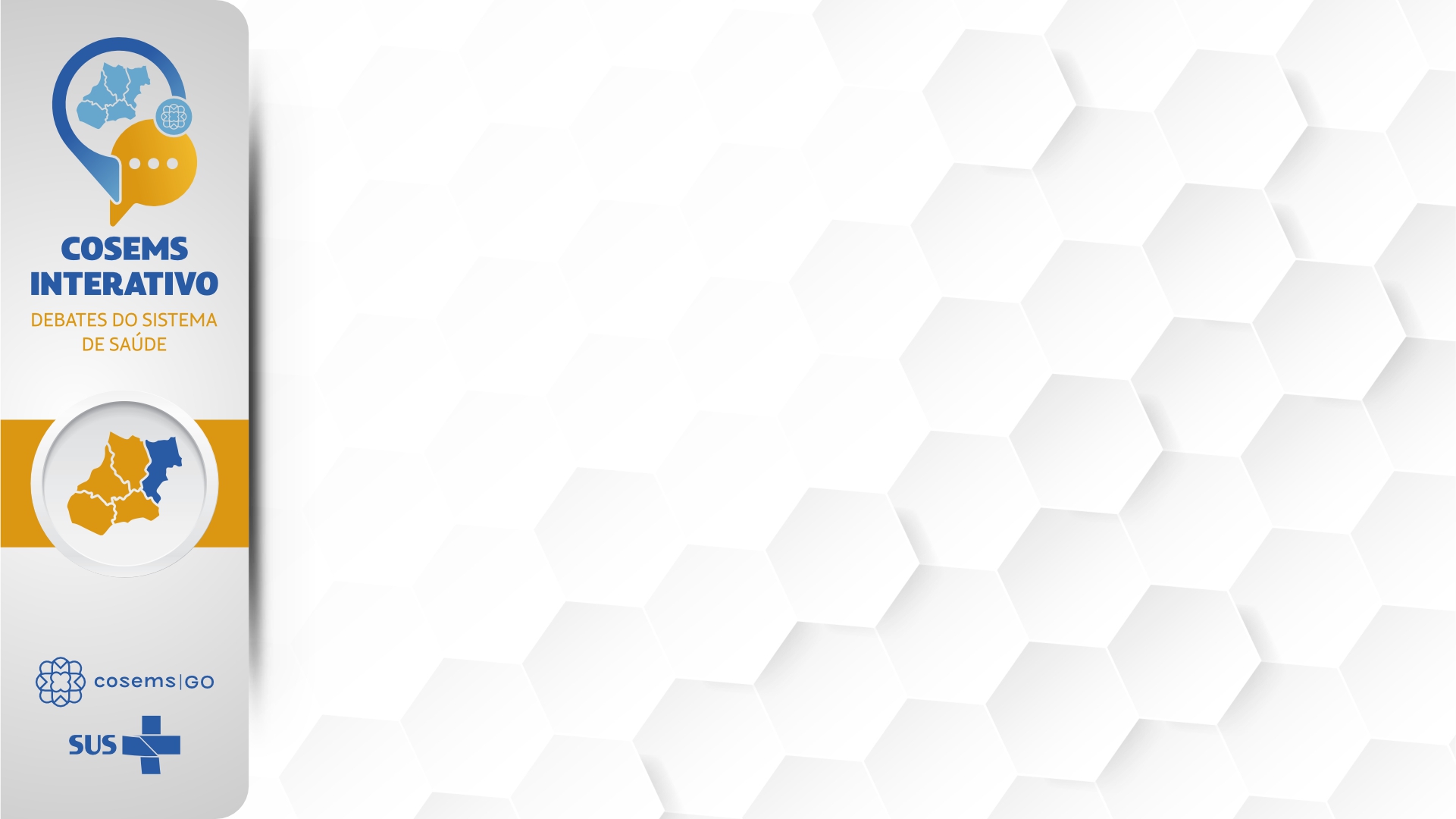 BLOCOS DE FINANCIAMENTO
Portaria 3.992 – 28 de dezembro de 2017 – Pactuou o FIM DOS BLOCOS e estabeleceu a nova forma de repasse dos recursos federais. (Portaria de Consolidação nº 6/GM/MS, de 28 de setembro de 2017)
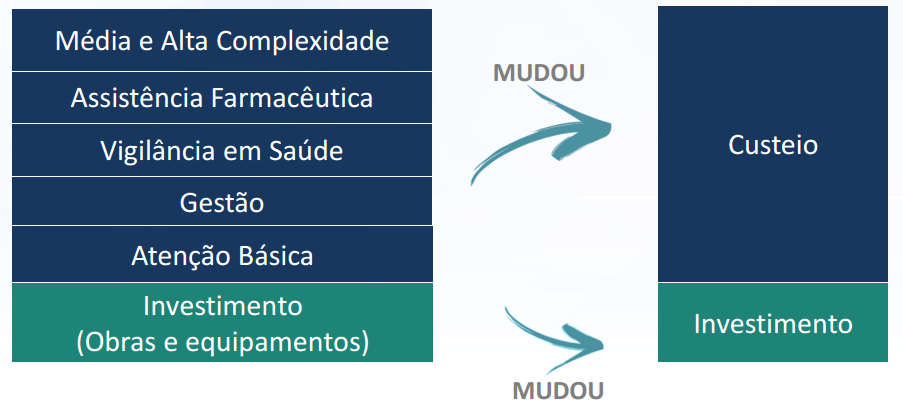 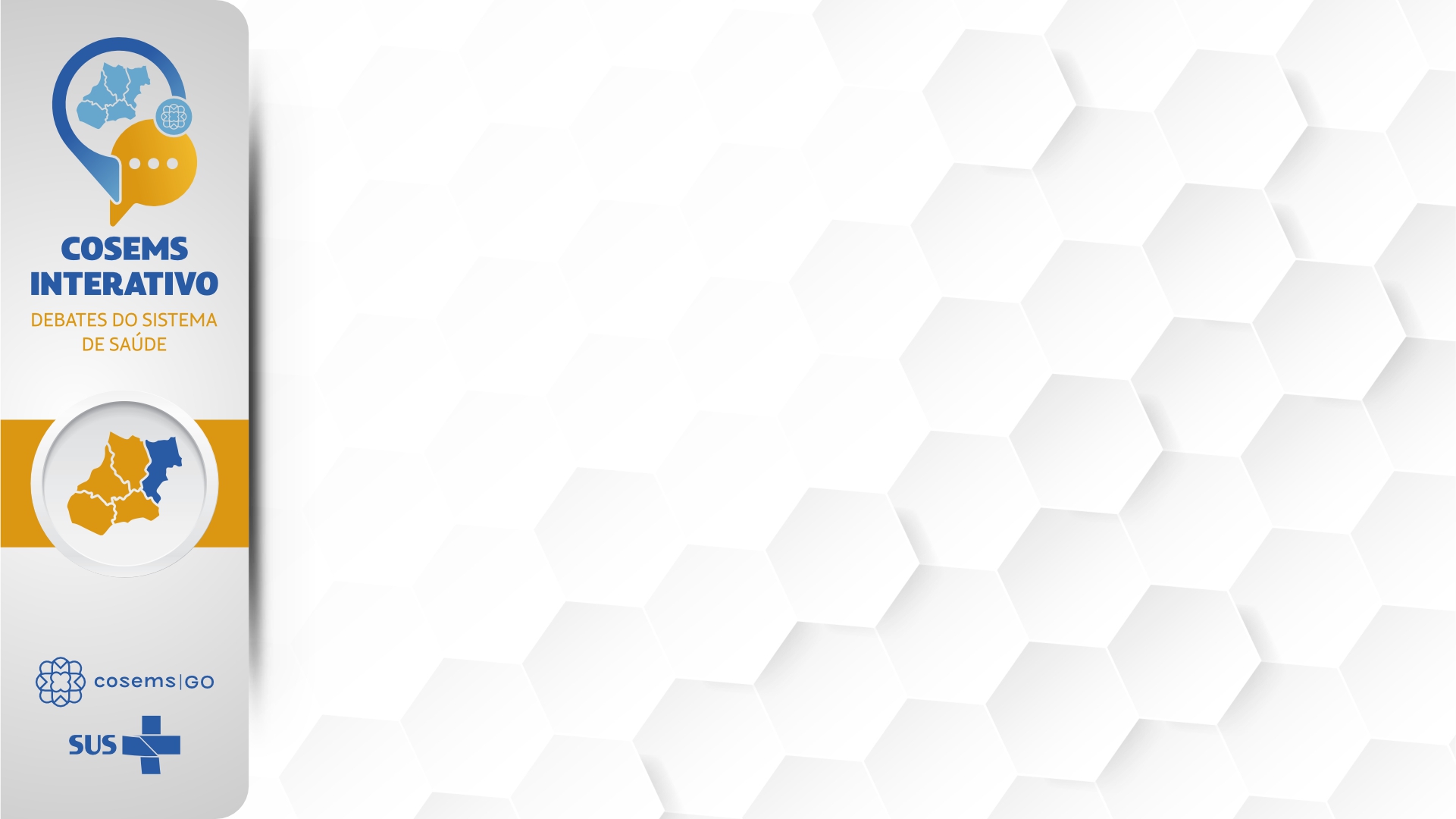 GRUPOS DE FINANCIAMENTO
ATENÇÃO PRIMÁRIA: INCENTIVO FINANCEIRO DA APS: CAPITAÇÃO PONDERADA  E DESEMPENHO / INCENTIVO FINANCEIRO PARA ATENÇÃO À SAUDE BUCAL / INCENTIVO PARA AÇÕES ESTRATÉGICAS / PROGRAMA DE INFORMATIZAÇÃO DA APS / ASSISTÊNCIA FARMACÊUTICA E INSUMOS ESTRATÉGICOS NA ATENÇÃO PRIMÁRIA / IMPLEMENTAÇÃO DA SEGURANÇA ALIMENTAR E NUTRICIONAL / REDE CEGONHA/ AGENTES COMUNITÁRIOS DE SAÚDE / INCREMENTO PAP.

ASSISTÊNCIA FARMACEUTICA: PROMOCAO DA ASSISTÊNCIA FARMACÊUTICA E INSUMOS ESTRATÉGICOS NA ATENÇÃO PRIMÁRIA EM SAÚDE.

ATENÇÃO DE MÉDIA E ALTA COMPLEXIDADE AMBULATORIAL E HOSPITALAR/MAC: ATENÇÃO À SAÚDE DA POPULAÇÃO PARA PROCEDIMENTOS NO MAC / FUNDO DE AÇÕES ESTRATÉGICAS E COMPENSAÇÃO – FAEC / OPERACIONALIZAÇÃO DO SISTEMA NACIONAL DE TRANSPLANTES/INCREMENTO MAC.
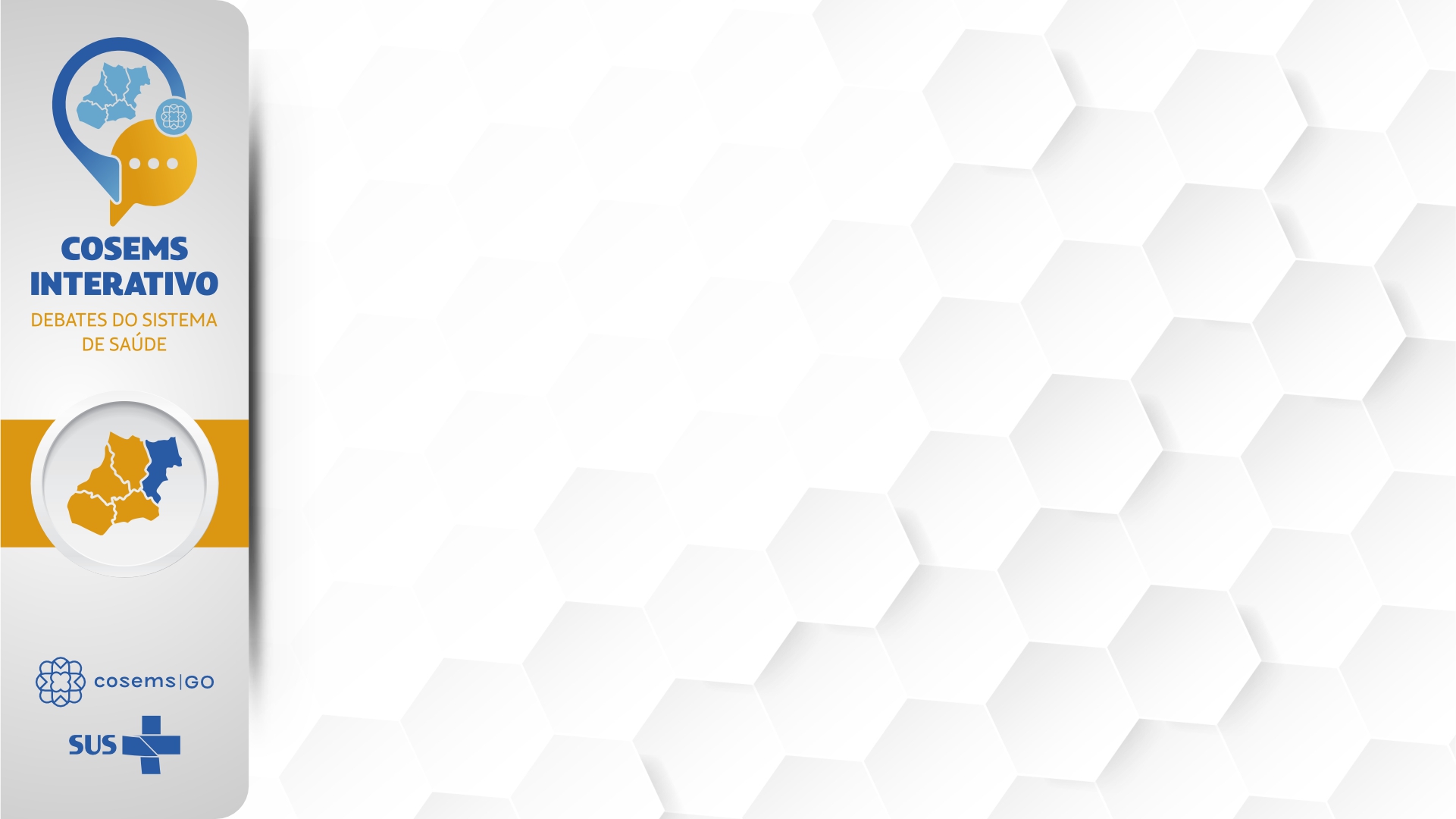 GRUPOS DE FINANCIAMENTO
VIGILÂNCIA EM SAÚDE: INCENTIVO FINANCEIRO PARA A VIGILÂNCIA EM SAÚDE:  DESPESAS DIVERSAS, CONTROLE DE IST/AIDS E HP E AÇÕES DE CONTIGÊNCIAS DE VIGILÂNCIA E PREVENÇÃO DE ENDEMIAS – ARBOVIROSES / INCENTIVO FINANCEIRO PARA EXECUÇÃO DE AÇÕES DE VIGILÂNCIA SANITÁRIA / TRANSFERÊNCIA PARA O PAGAMENTO DOS VENCIMENTOS DOS AGENTES DE COMBATE AS ENDEMIAS

GESTAO DO SUS: ASSISTÊNCIA FINANCEIRA COMPLEMENTAR PARA O PAGAMENTO DO PISO SALARIAL DOS PROFISSIONAIS DA ENFERMAGEM / EDUCAÇÃO PERMANENTE / CERTIFICAÇÕES.
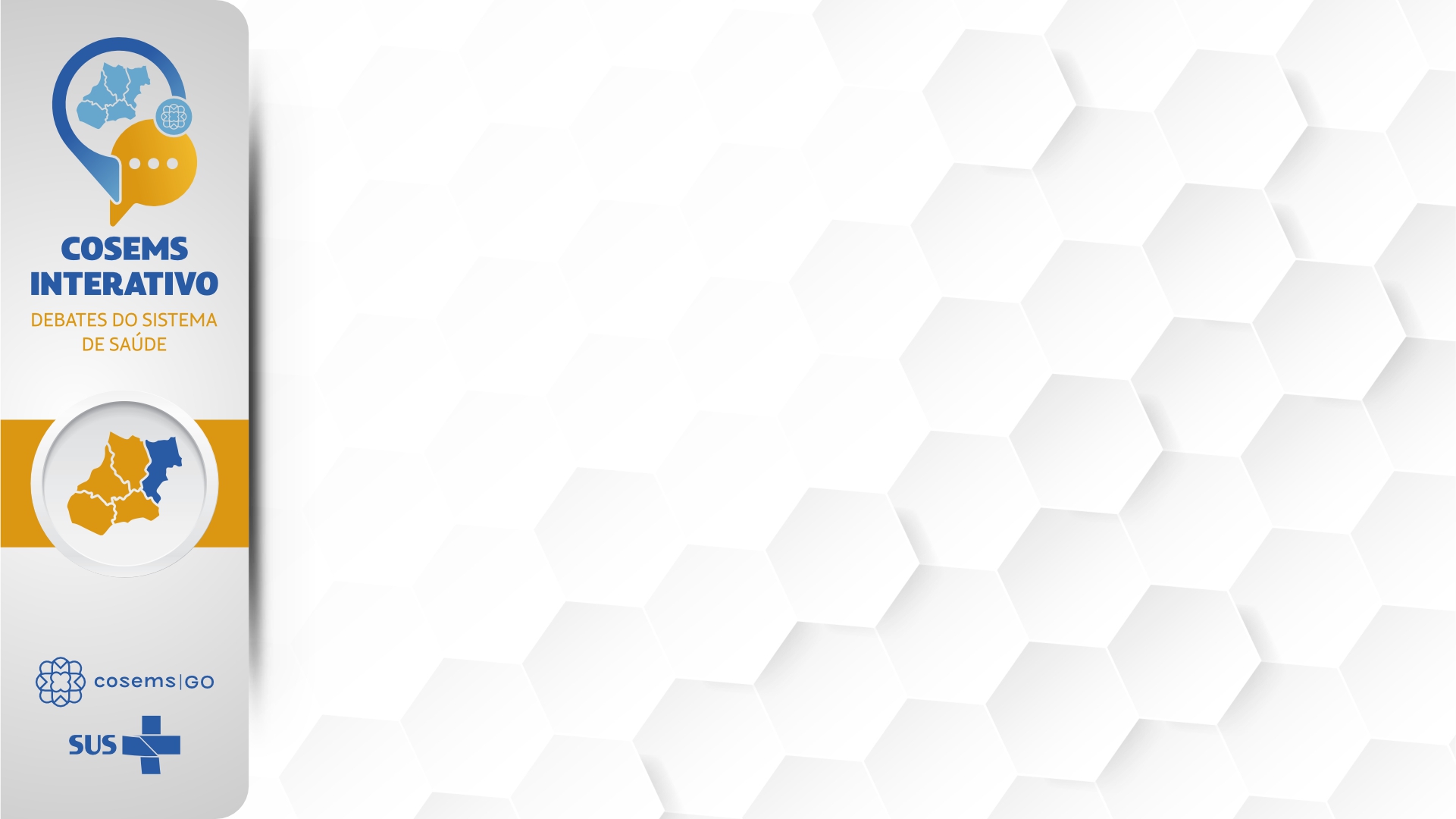 COMO E ONDE UTILIZAR OS RECURSOS DOS SUS
Em tudo aquilo que concorra para a consecução dos objetivos do SUS, de acordo com as normas aplicáveis às despesas públicas, em conformidade com o planejamento, com o orçamento aprovado e com as prioridades estabelecidas em instrumentos adequados visando a permanente melhoria dos serviços prestados à população e dando transparência das ações e dos gastos realizados.
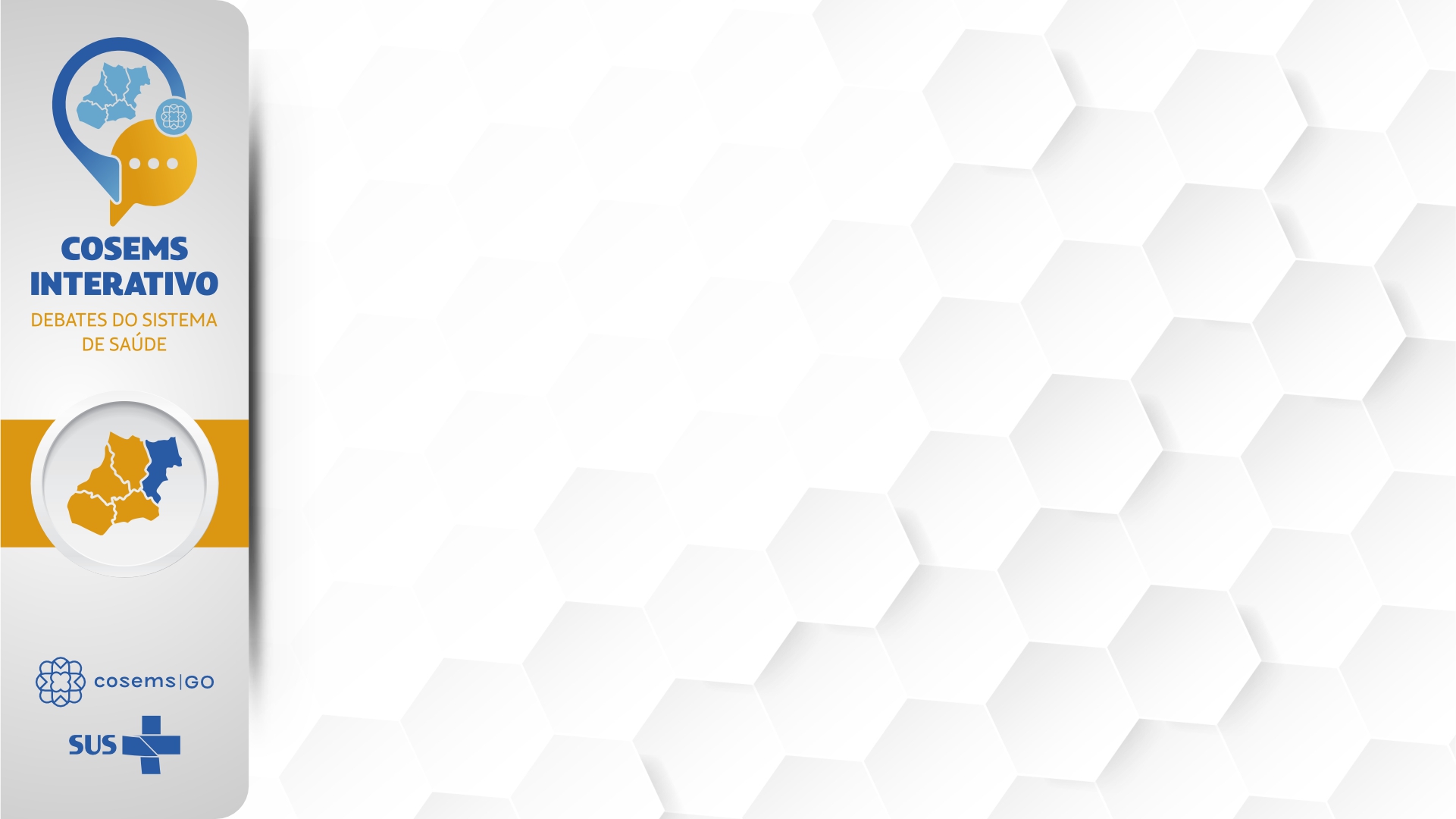 DESPESAS PÚBLICAS COM SAÚDE
Considera como despesas com ações e serviços públicos de saúde aquelas voltadas     para a promoção, proteção e recuperação da saúde que: 

I - sejam destinadas às ações e serviços públicos de saúde de acesso universal, igualitário e gratuito; 

II - estejam em conformidade com objetivos e metas explicitados nos Planos de Saúde de cada ente da Federação; e 

III - sejam de responsabilidade específica do setor da saúde, não se aplicando a despesas relacionadas a outras políticas públicas que atuam sobre determinantes sociais e econômicos, ainda que incidentes sobre as condições de saúde da população.
Lei complementar nº 141, de 13 de janeiro DE 2012.
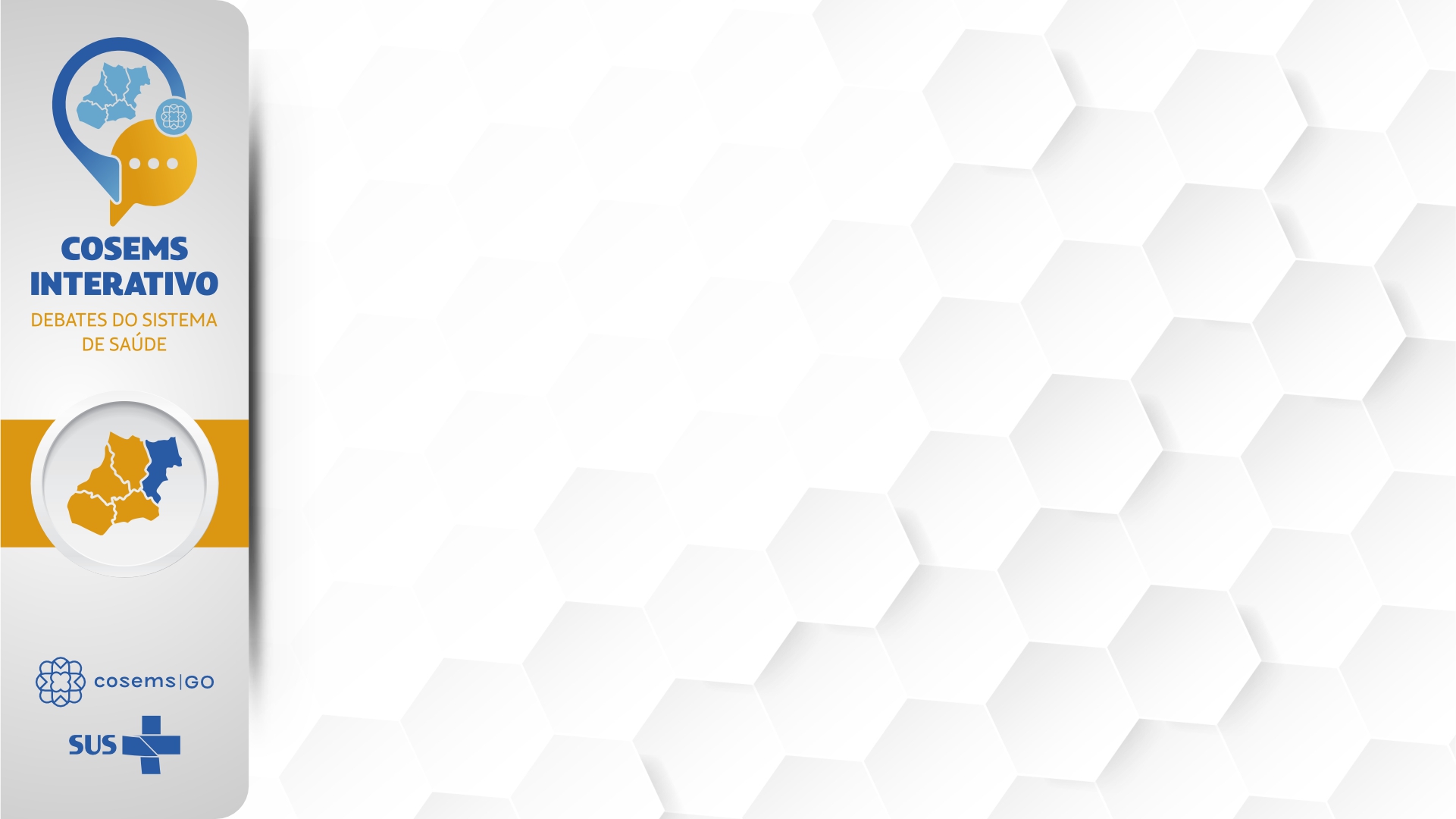 DESPESAS PÚBLICAS COM SAÚDE
...serão consideradas despesas com ações e serviços públicos de saúde as referentes a:

I - vigilância em saúde, incluindo a epidemiológica e a sanitária; 
II - atenção integral e universal à saúde em todos os níveis de complexidade, incluindo assistência terapêutica e recuperação de deficiências nutricionais; 
III - capacitação do pessoal de saúde do Sistema Único de Saúde (SUS); 
IV - desenvolvimento científico e tecnológico e controle de qualidade promovidos por instituições do SUS; 
V - produção, aquisição e distribuição de insumos específicos dos serviços de saúde do SUS, tais como: imunobiológicos, sangue e hemoderivados, medicamentos e equipamentos médico-odontológicos; 
VI - saneamento básico de domicílios ou de pequenas comunidades, desde que seja aprovado pelo Conselho de Saúde do ente da Federação financiador da ação e esteja de acordo com as diretrizes das demais determinações previstas nesta Lei Complementar;
Lei complementar nº 141, de 13 de janeiro DE 2012.
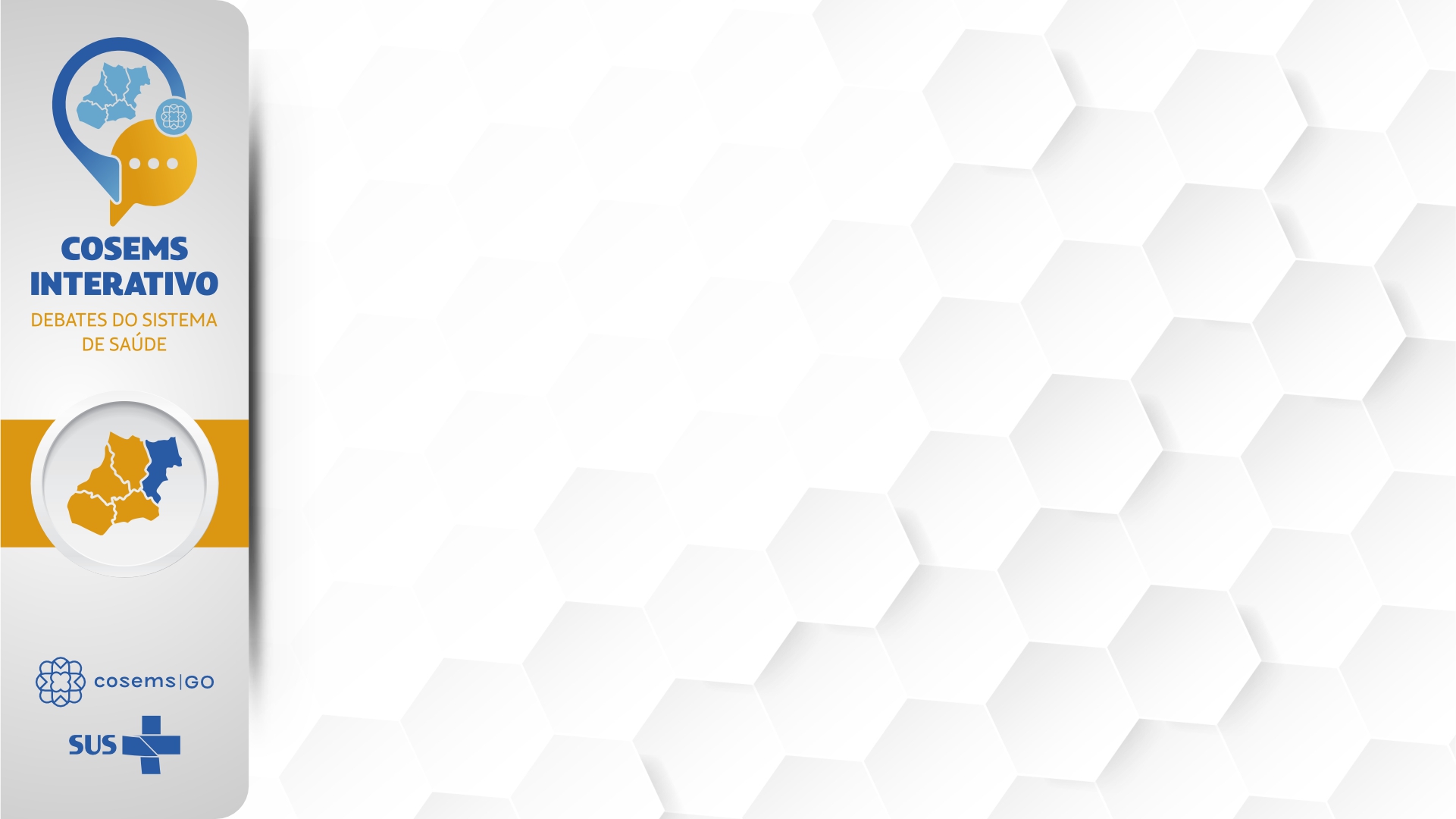 DESPESAS PÚBLICAS COM SAÚDE
VII - saneamento básico dos distritos sanitários especiais indígenas e de comunidades remanescentes de quilombos; 
VIII - manejo ambiental vinculado diretamente ao controle de vetores de doenças; 
IX - investimento na rede física do SUS, incluindo a execução de obras de recuperação, reforma, ampliação e construção de estabelecimentos públicos de saúde; 
X - remuneração do pessoal ativo da área de saúde em atividade nas ações de que trata este artigo, incluindo os encargos sociais; 
XI - ações de apoio administrativo realizadas pelas instituições públicas do SUS e imprescindíveis à execução das ações e serviços públicos de saúde; e 
XII - gestão do sistema público de saúde e operação de unidades prestadoras de serviços públicos de saúde.
Lei complementar nº 141, de 13 de janeiro DE 2012.
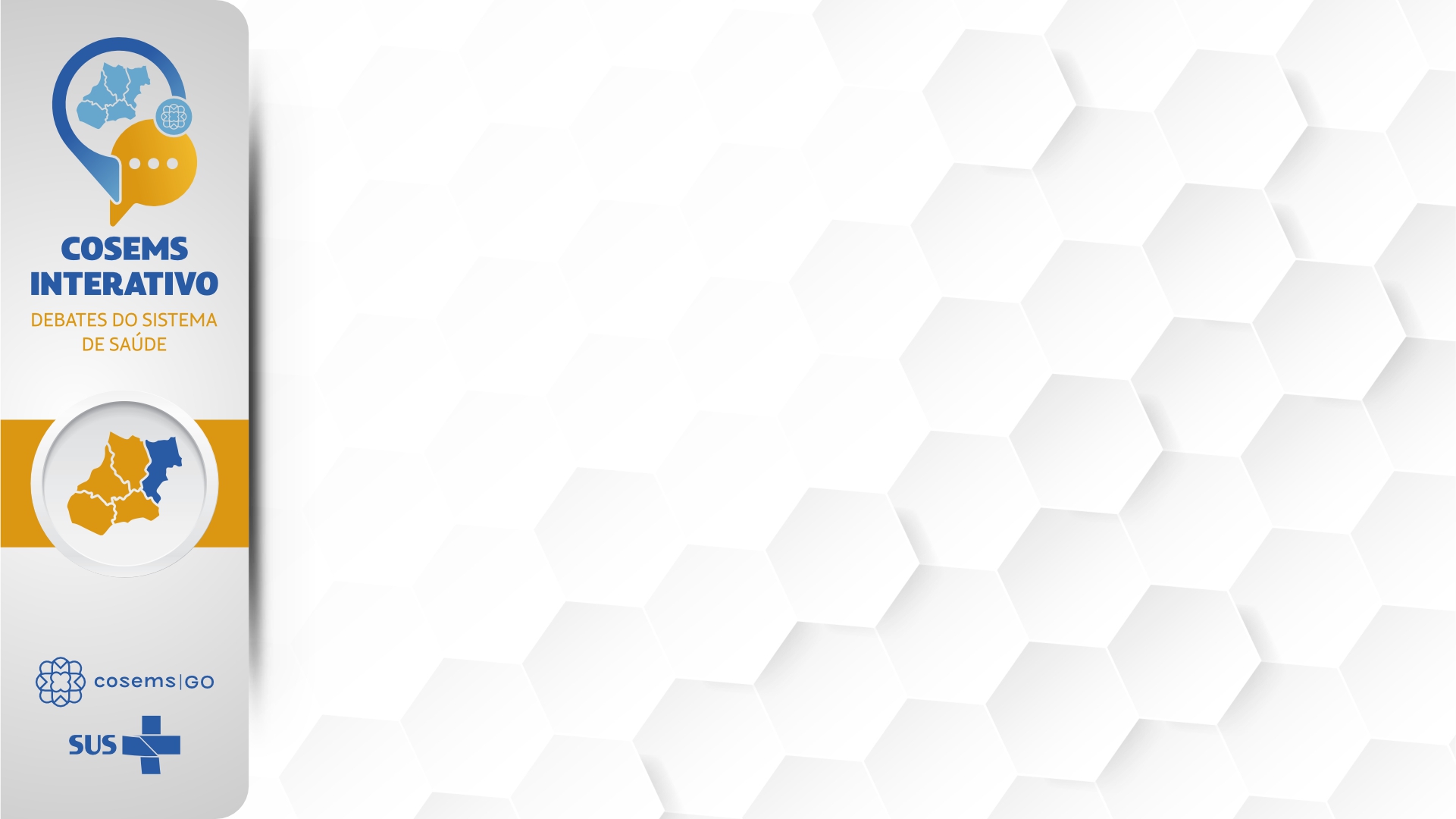 NÃO CONSTITUI DESPESAS COM SAÚDE
Lei complementar nº 141, de 13 de janeiro DE 2012.
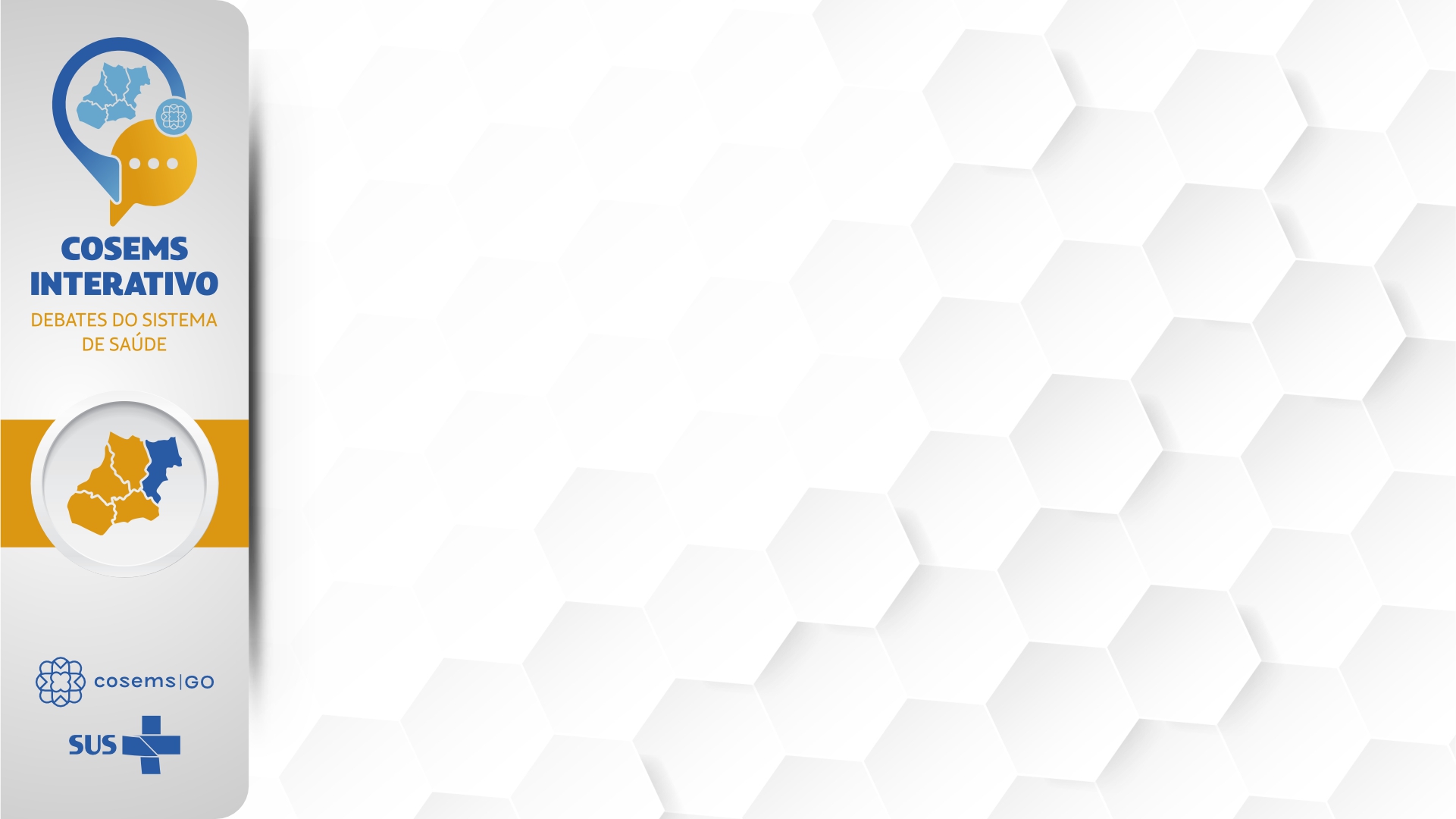 NÃO CONSTITUI DESPESAS COM SAÚDE
Lei complementar nº 141, de 13 de janeiro DE 2012.
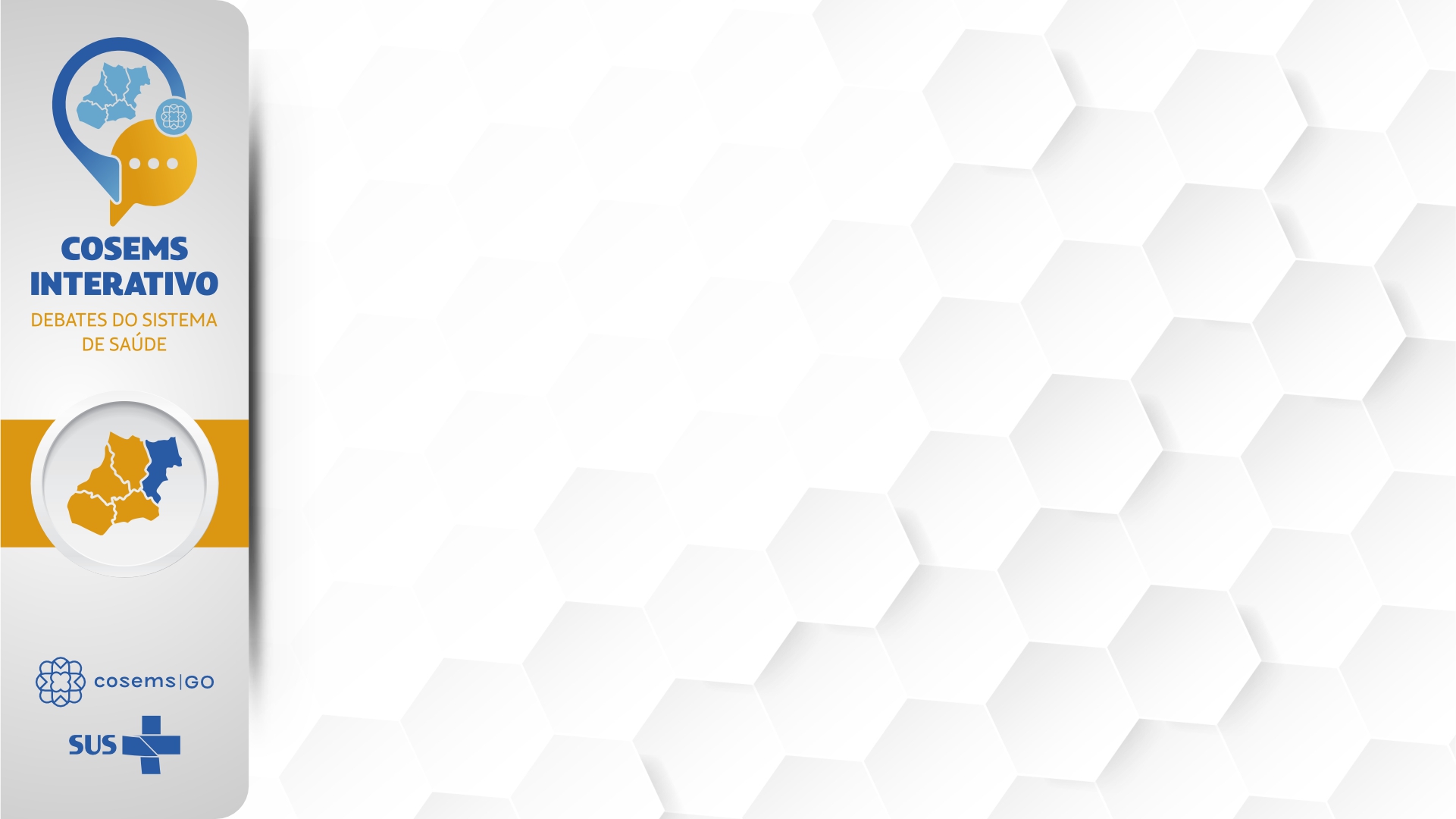 NÃO CONSTITUI DESPESAS COM SAÚDE
Lei complementar nº 141, de 13 de janeiro DE 2012.
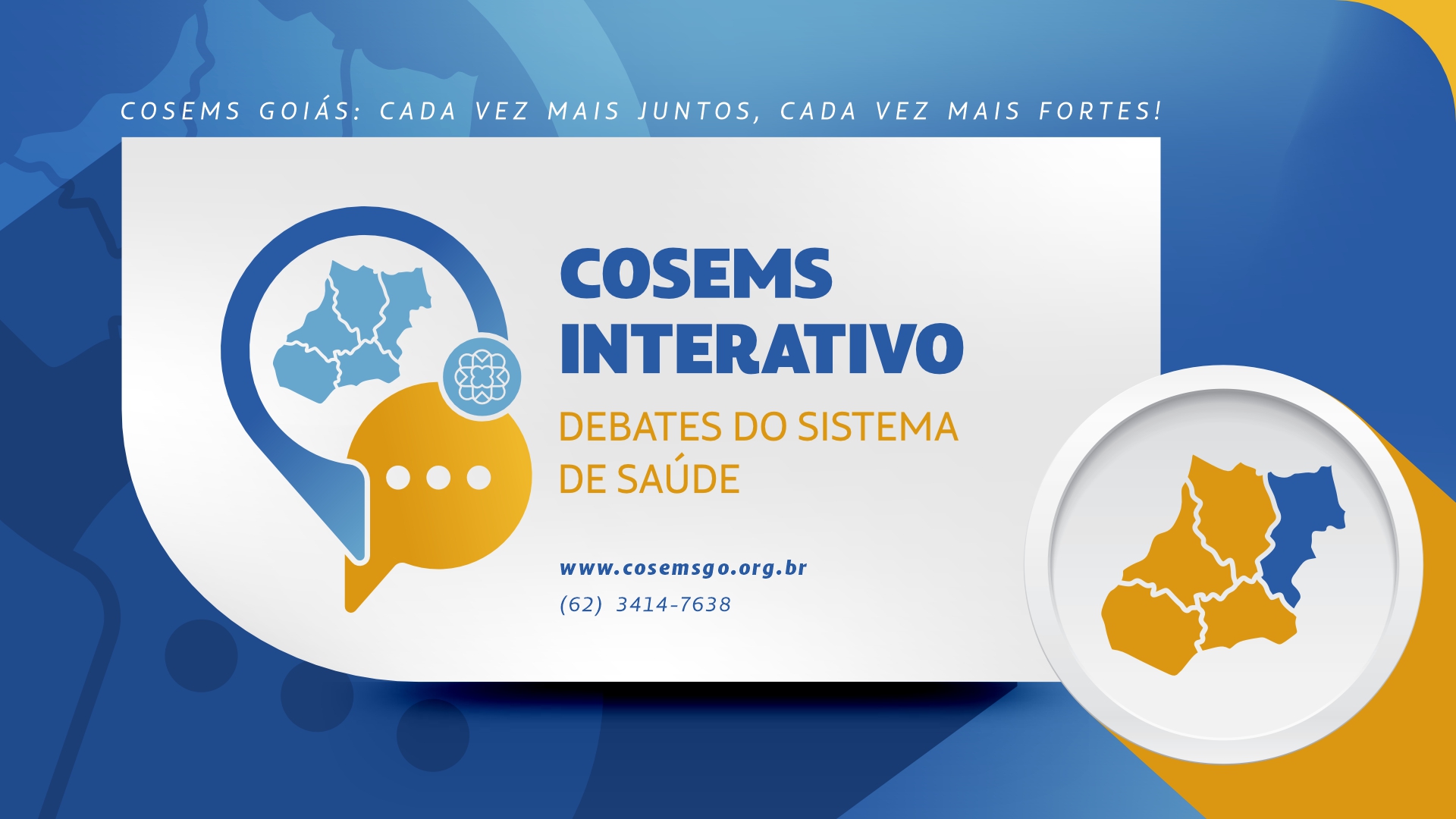